Проект „Дигитална библиотека „Българска литературна критика“
Финансиран от Фонд „Научни изследвания“ с дог. № КП-06-ОПР 05/11 от 17.12.2018
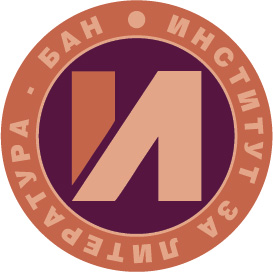 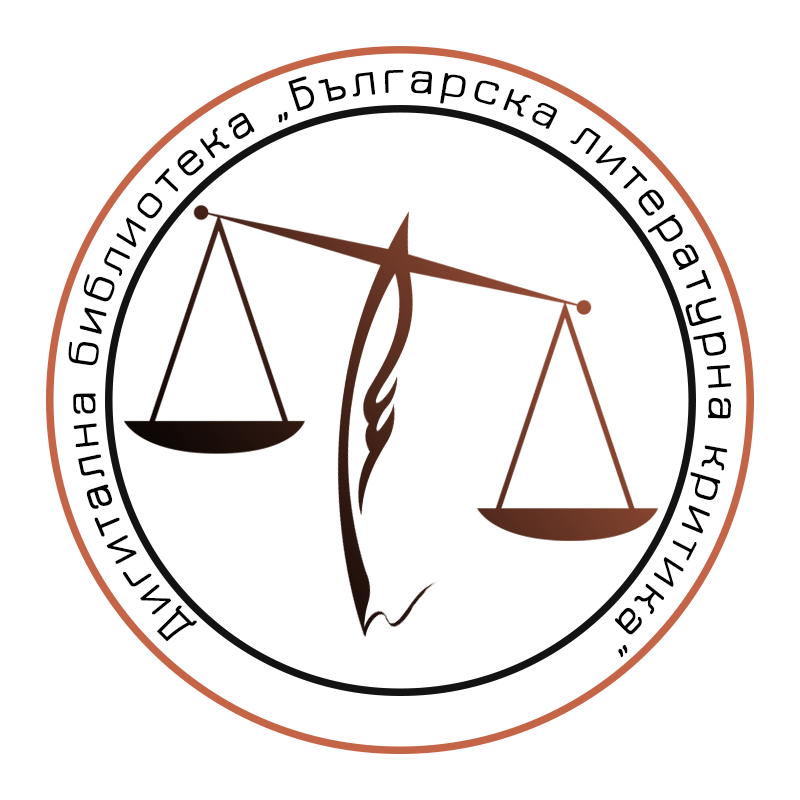 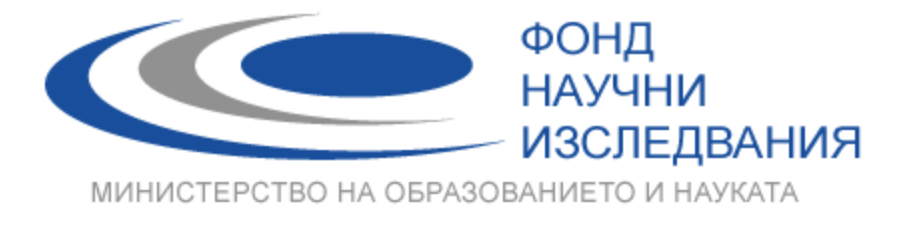 ЧАСТ 1
Архивни документи
Александър Балабанов, НЛМ
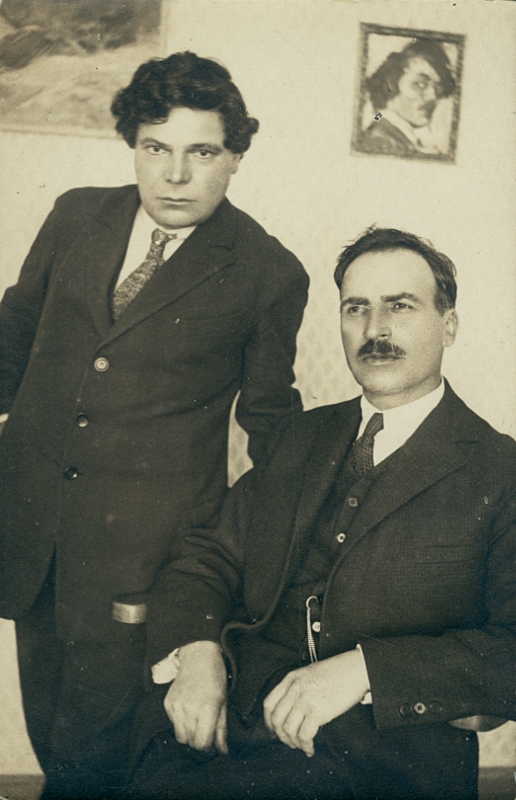 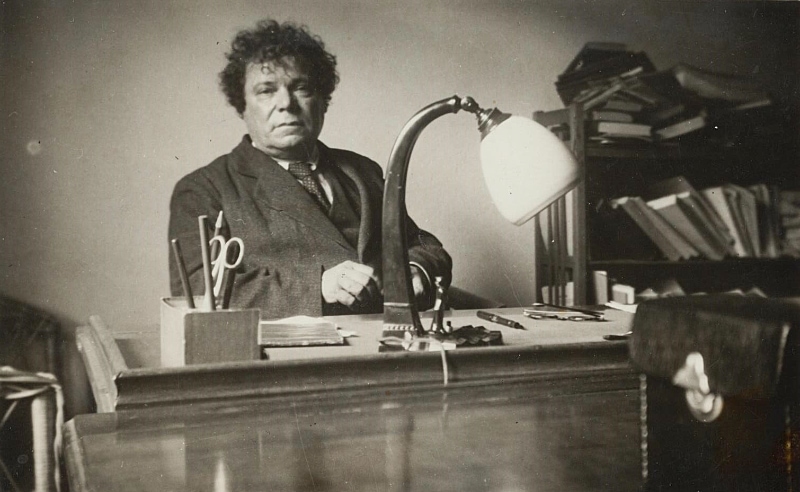 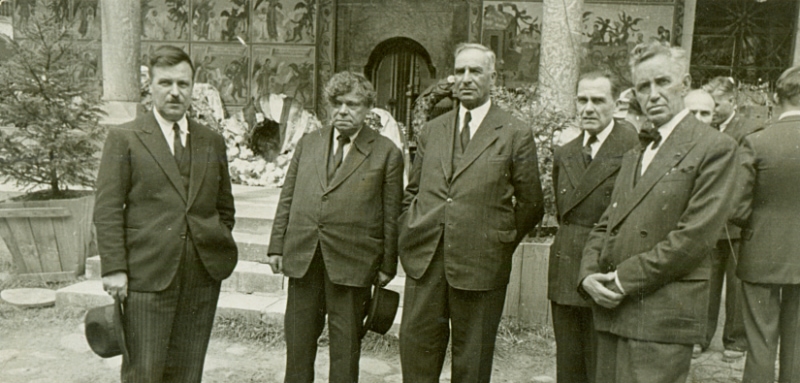 Александър Балабанов, НБКМ
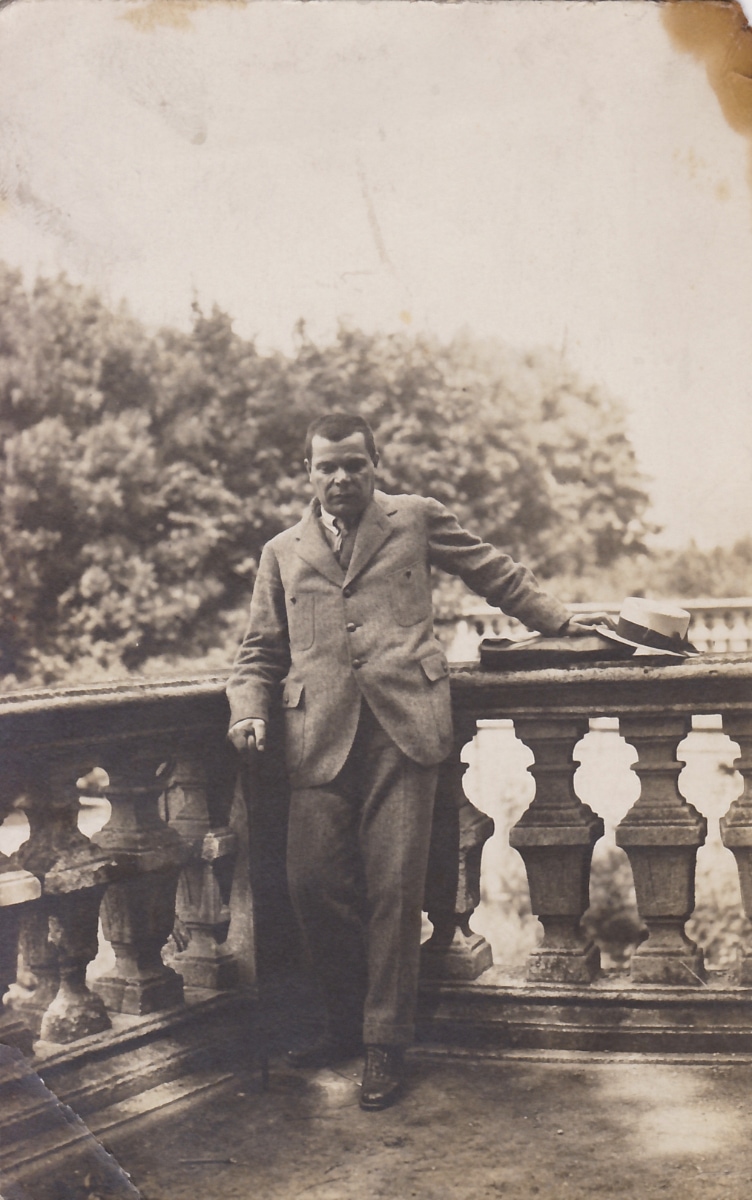 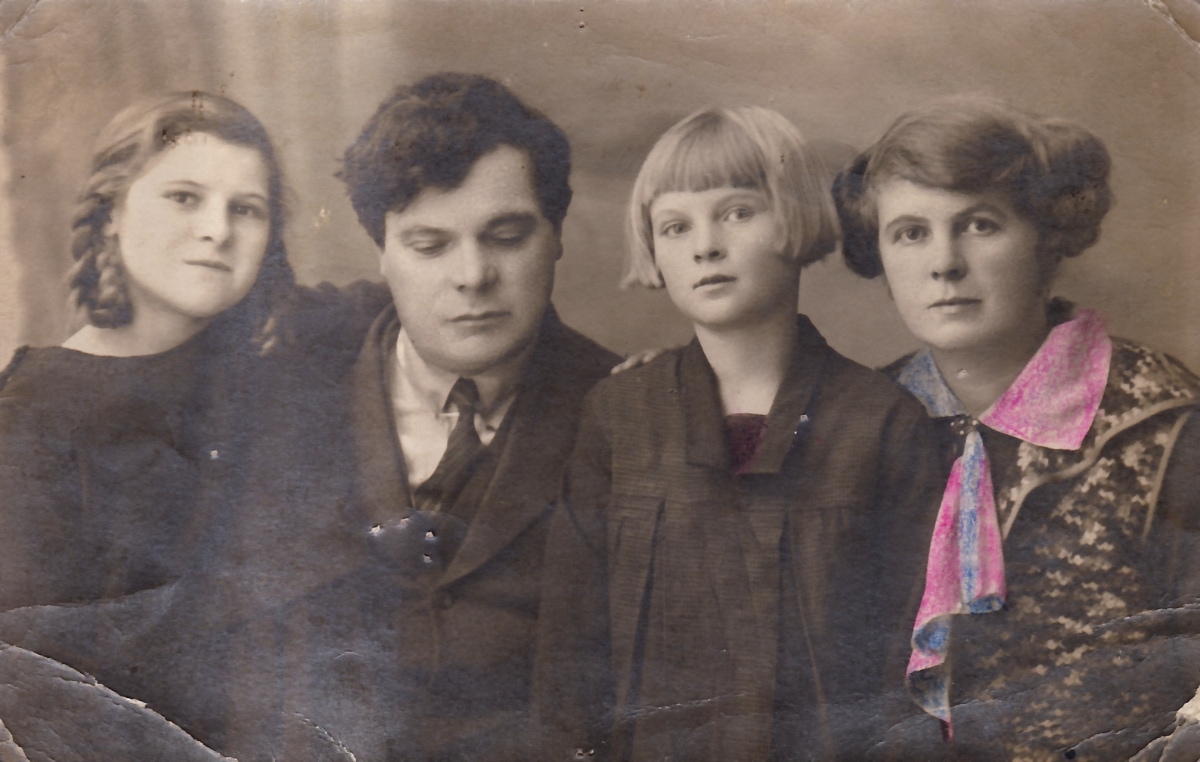 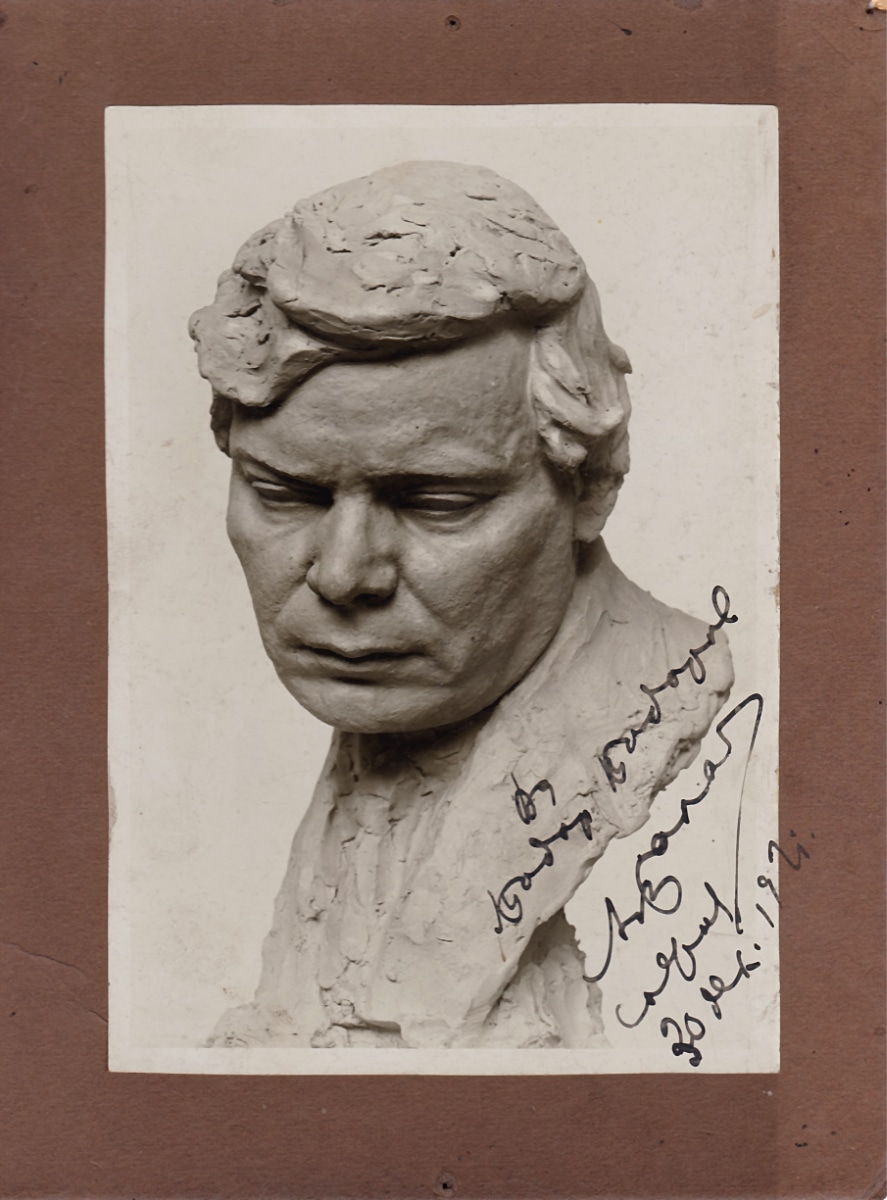 Боян Ничев, личен архив
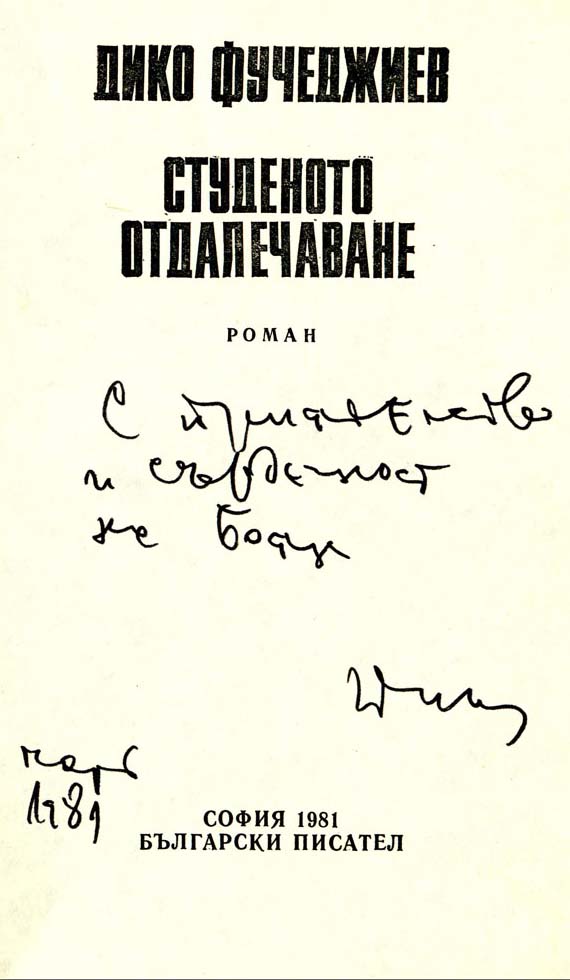 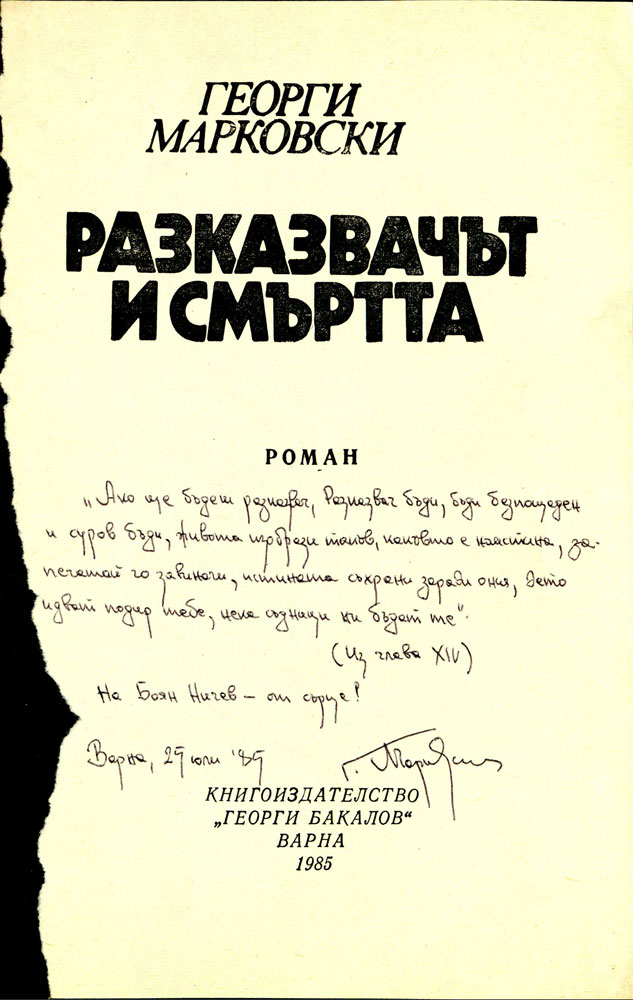 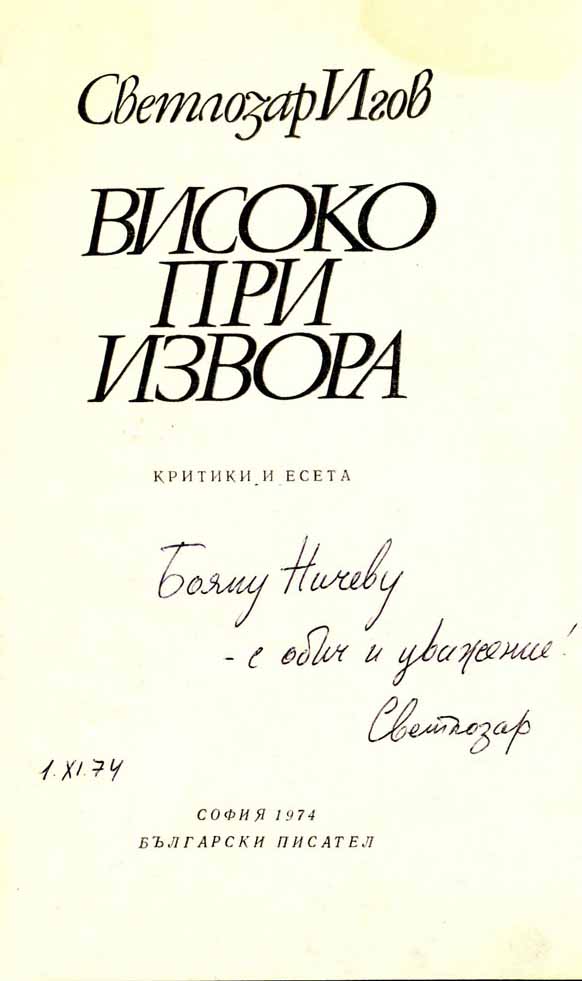 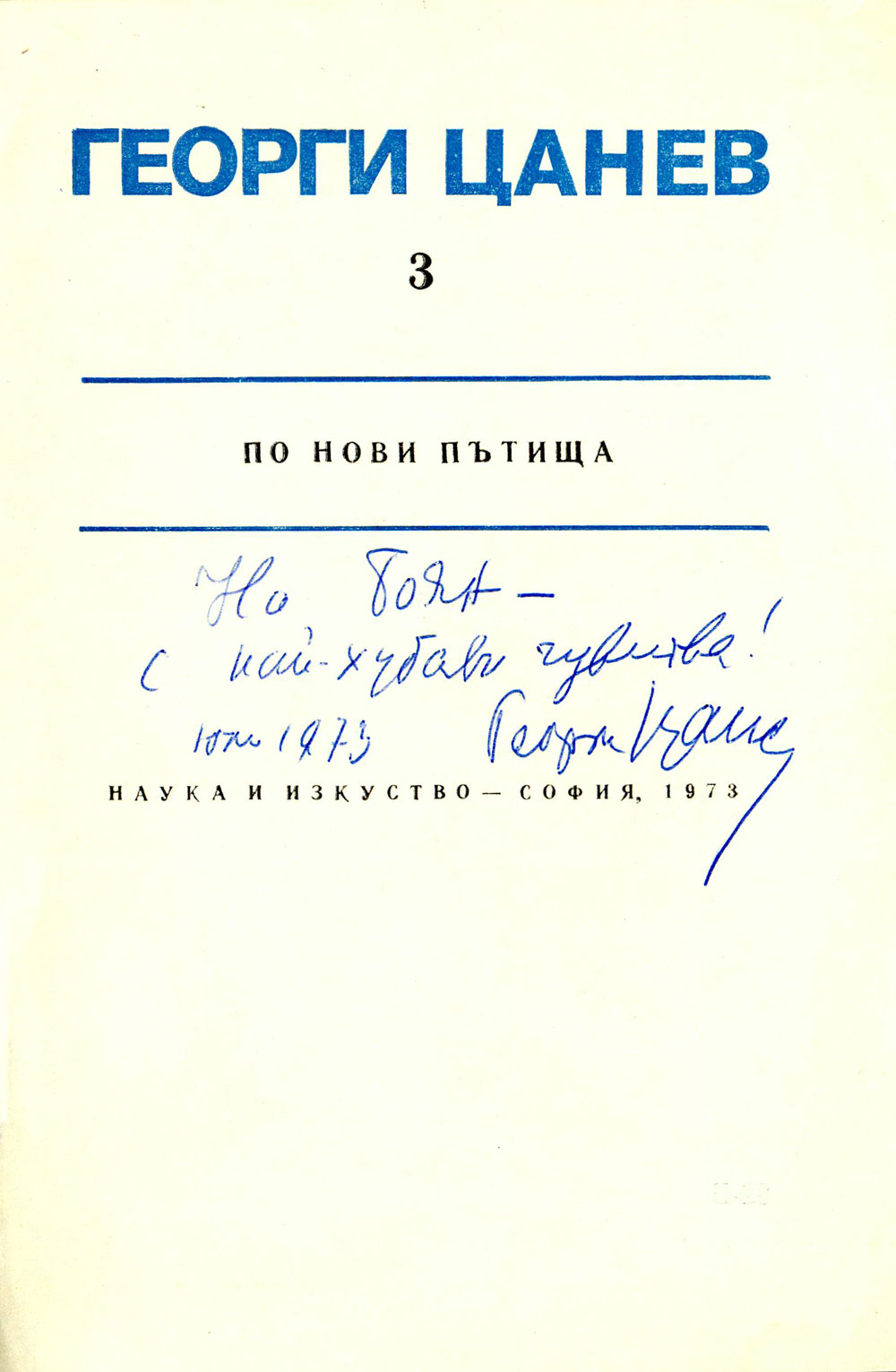 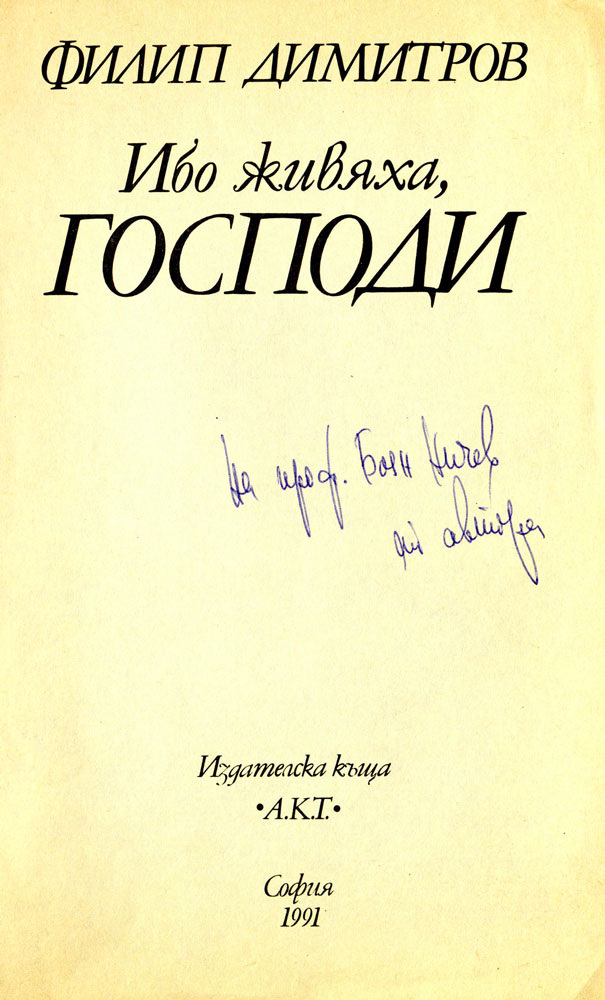 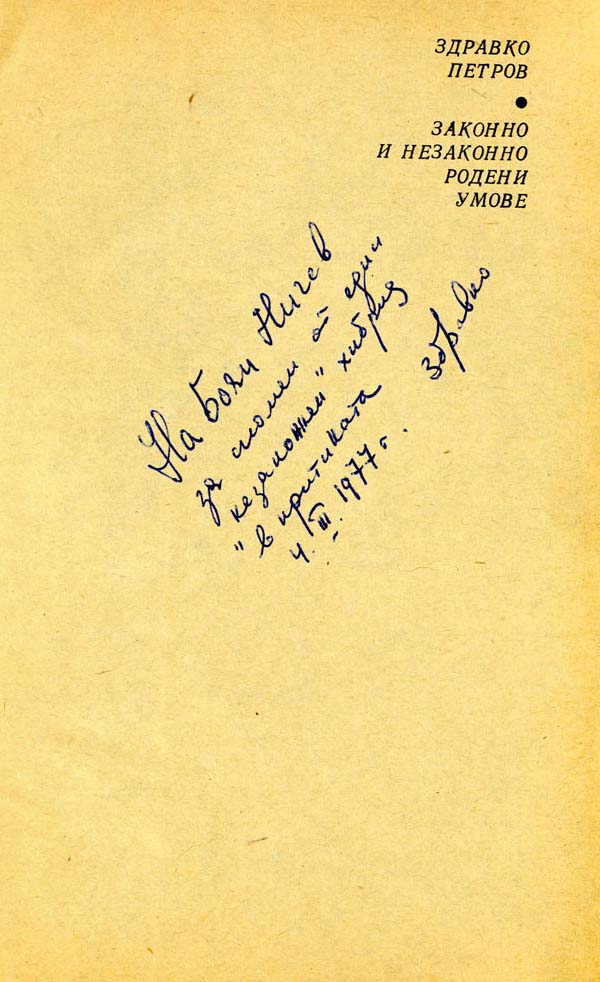 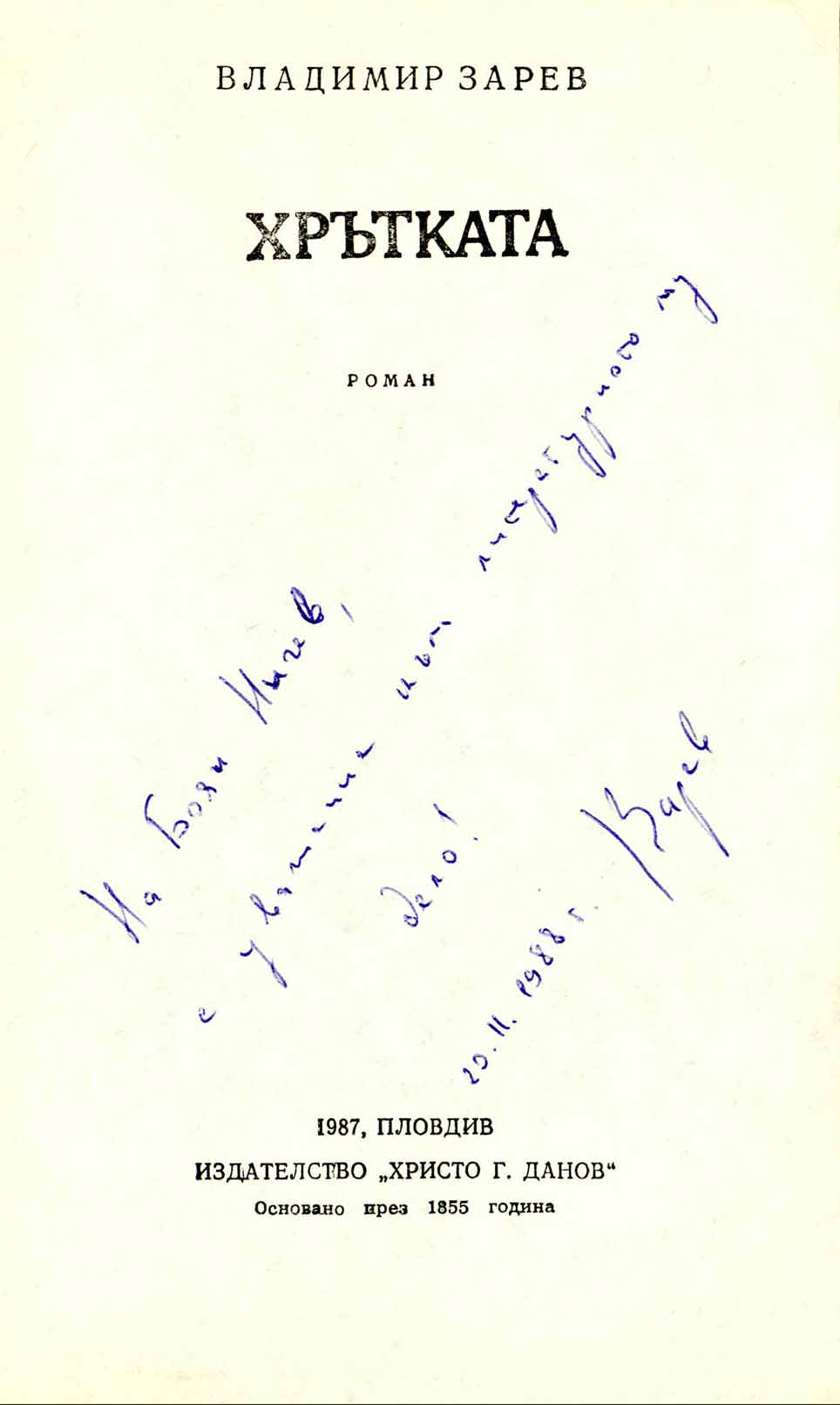 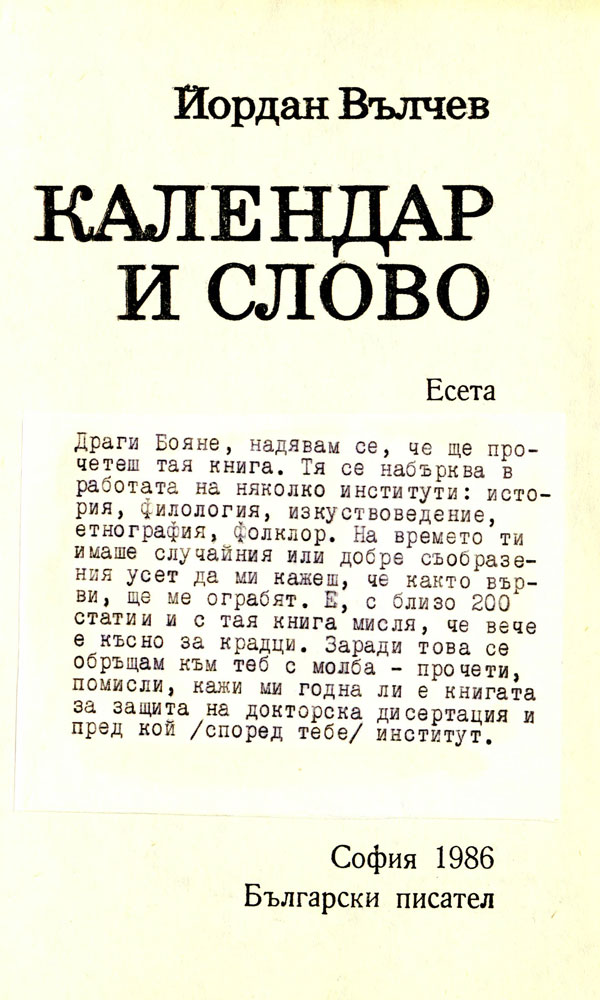 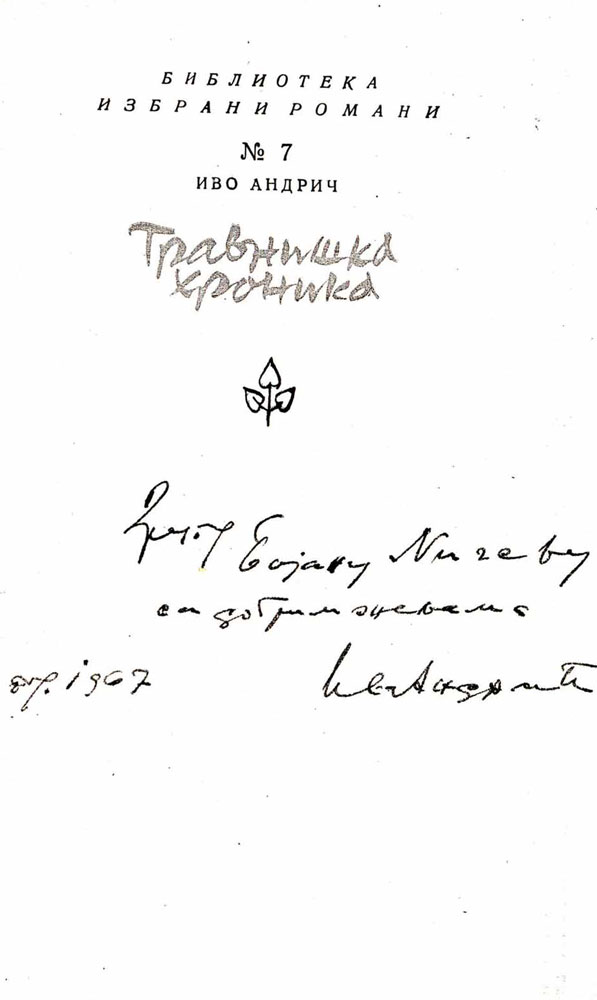 Боян Ничев, личен архив
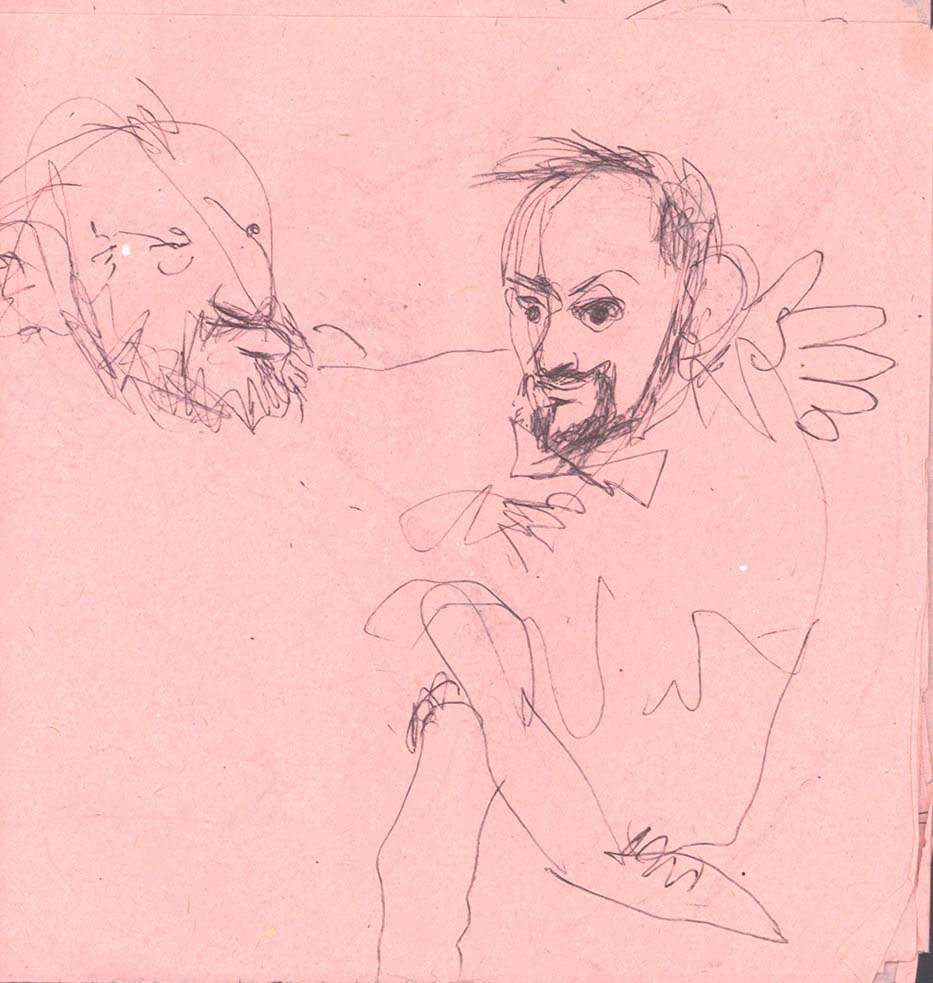 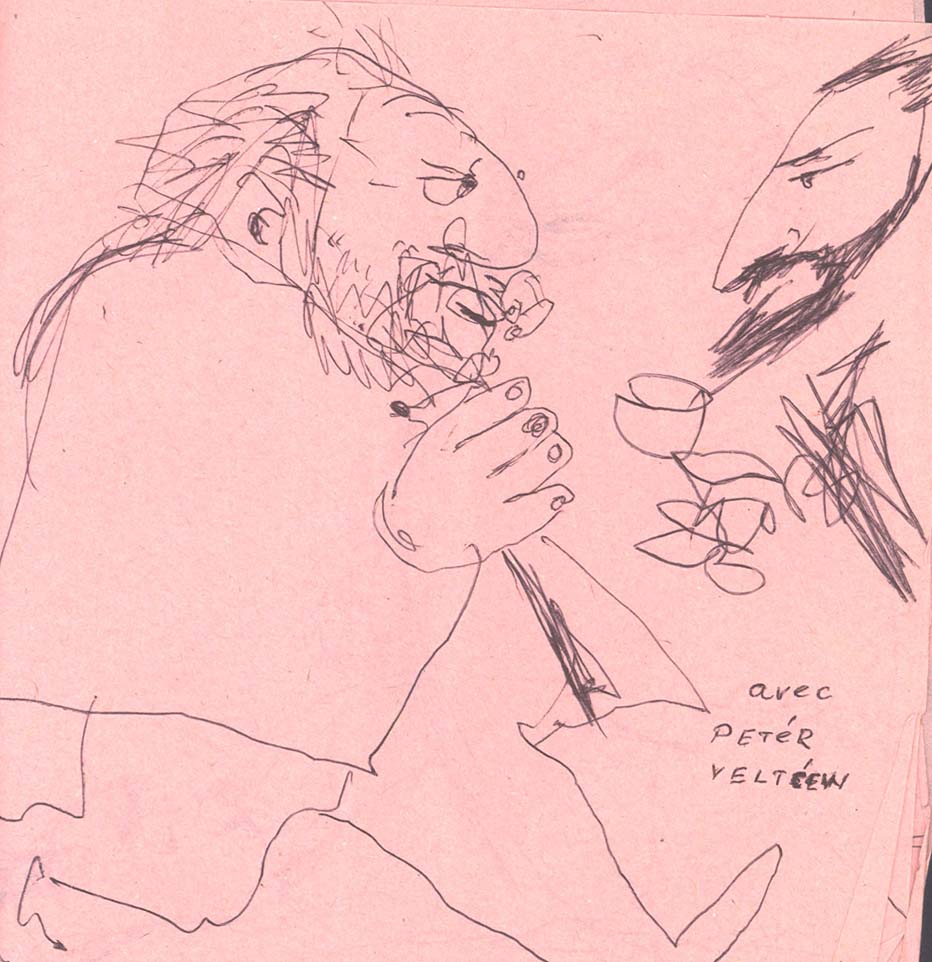 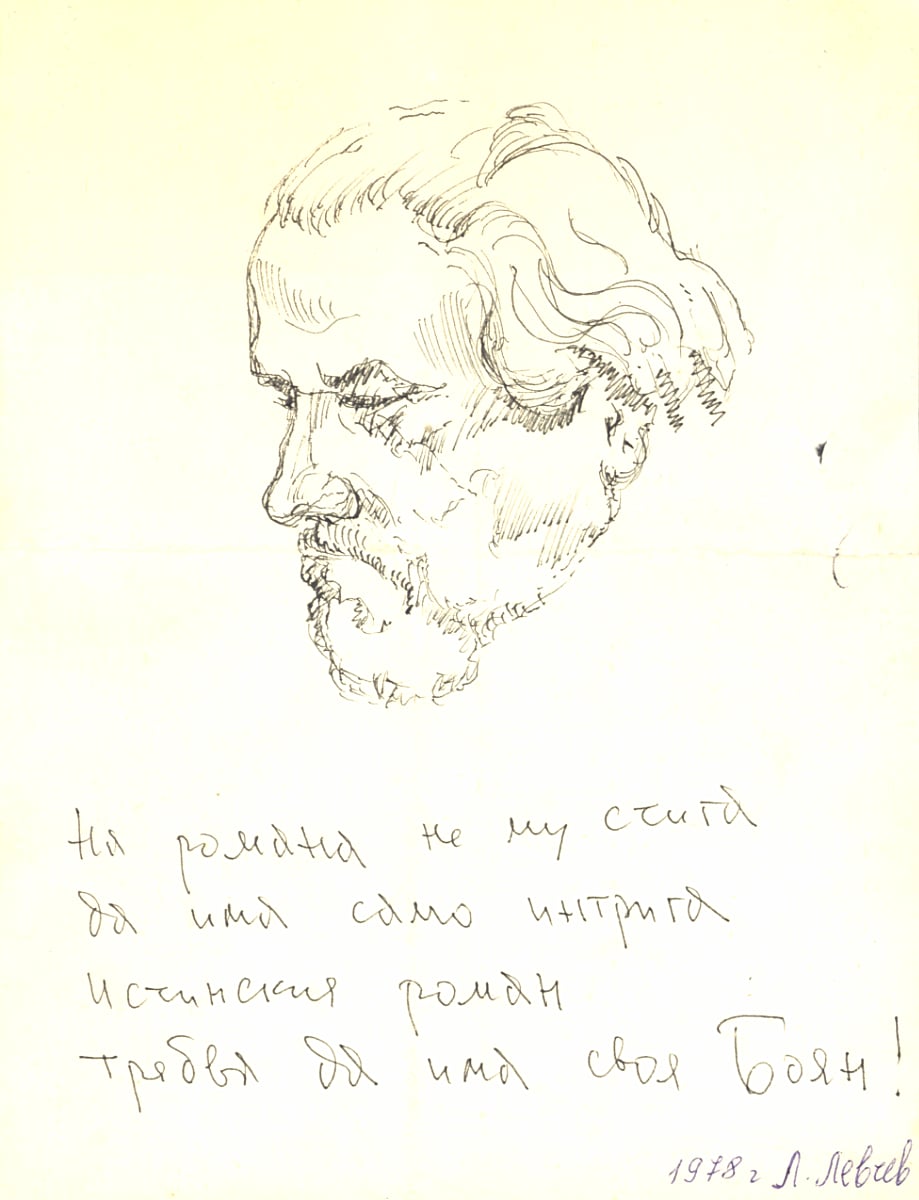 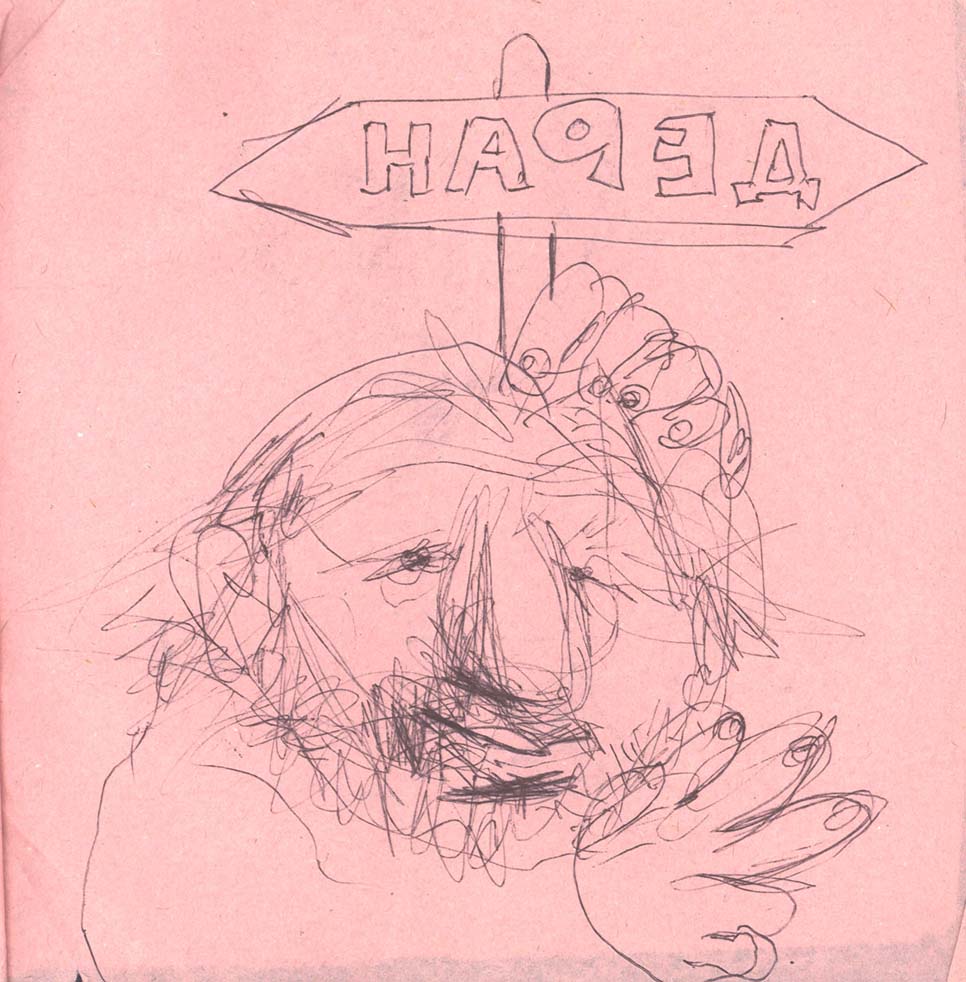 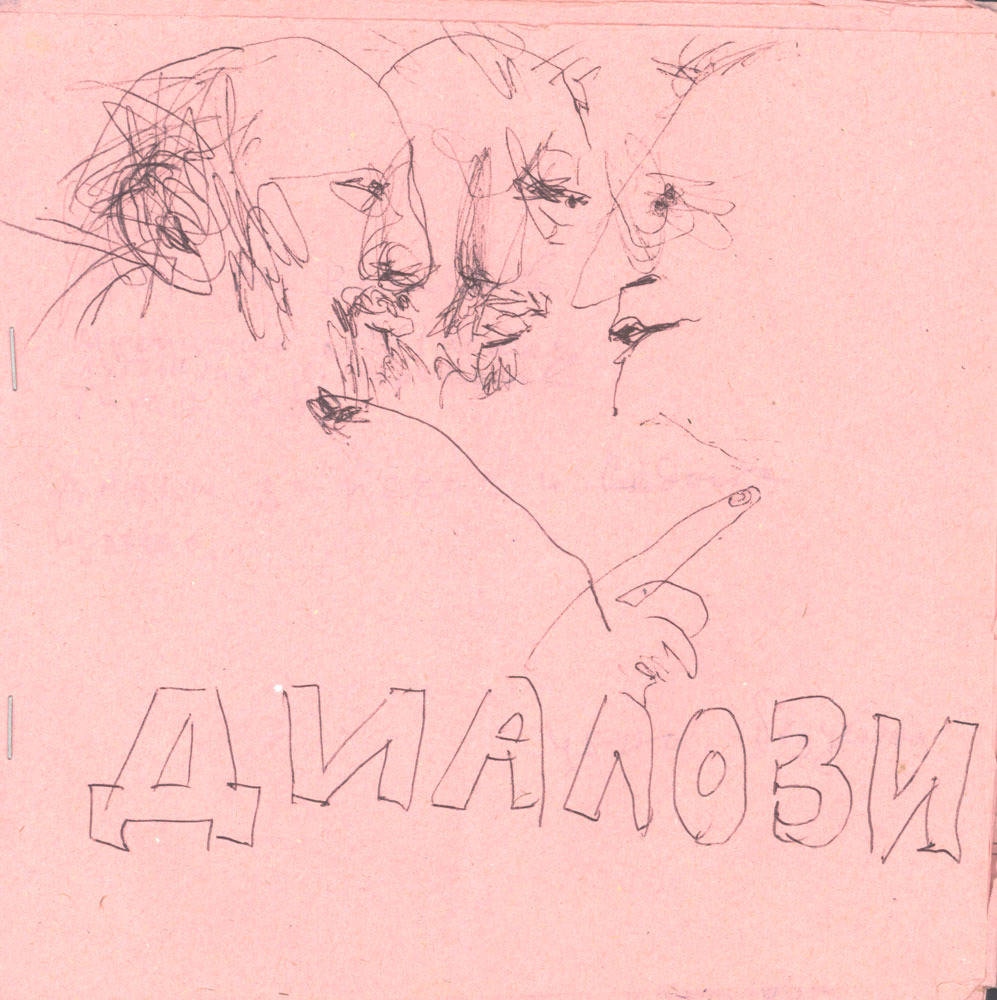 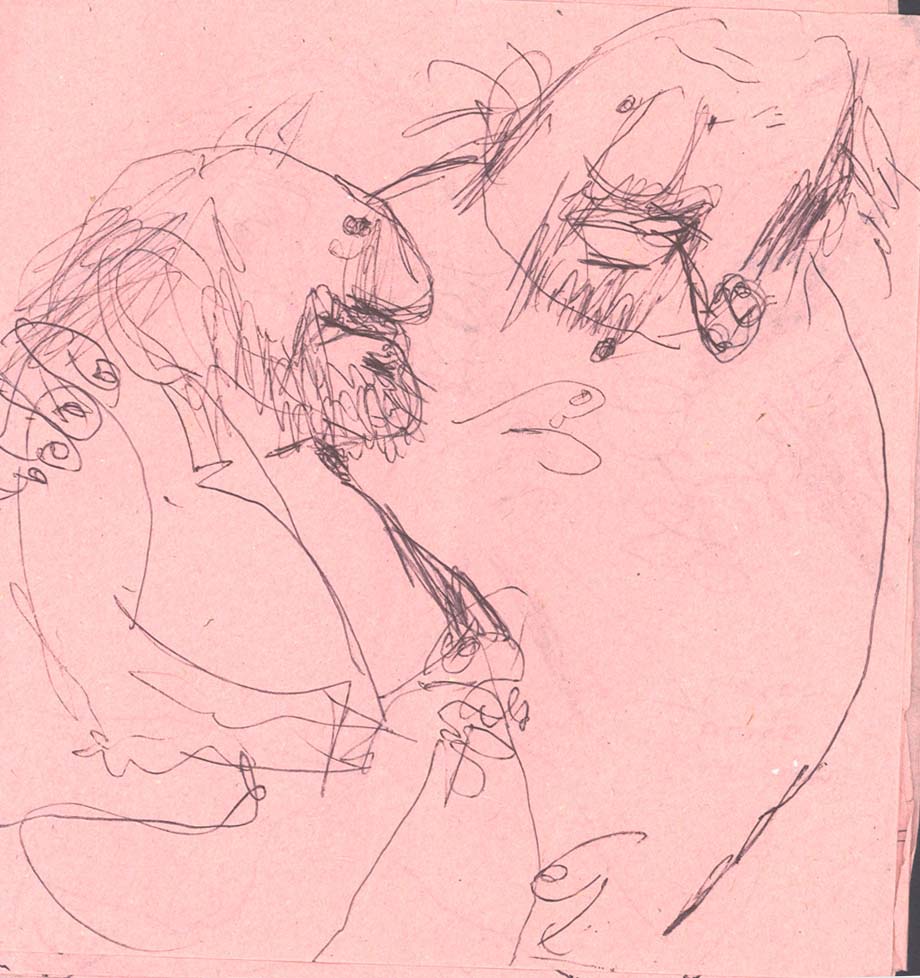 Боян Пенев, Университетски архив на СУ „Св. Климент Охридски“
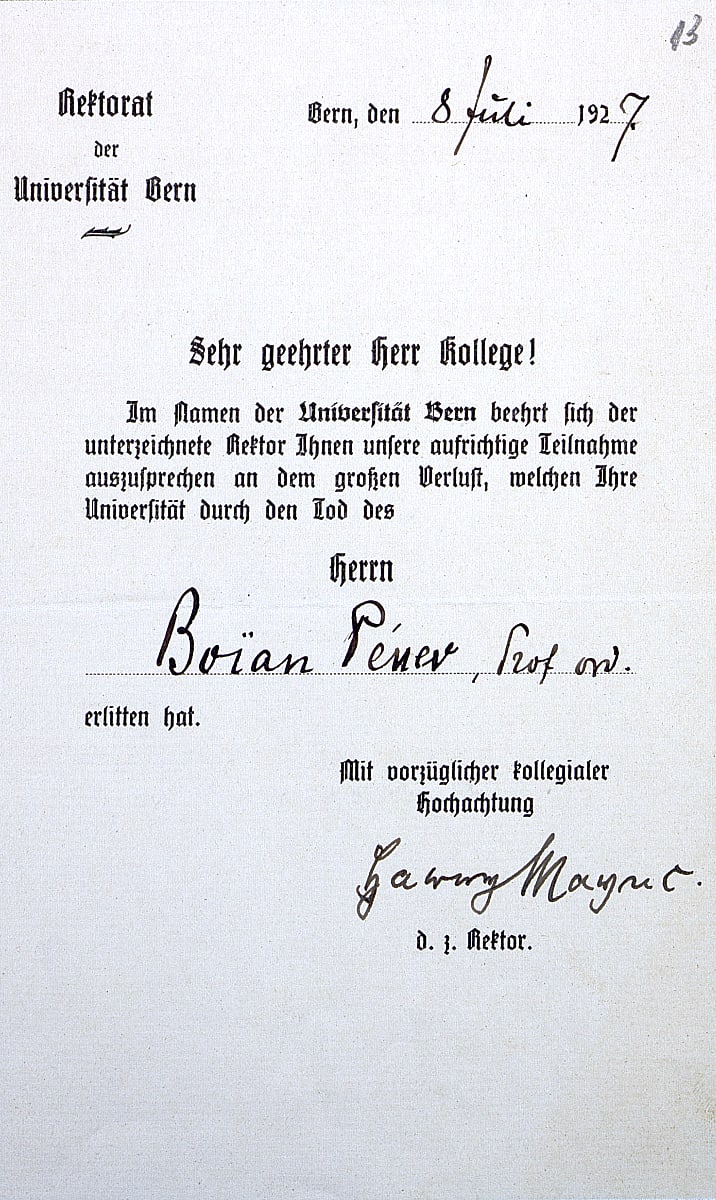 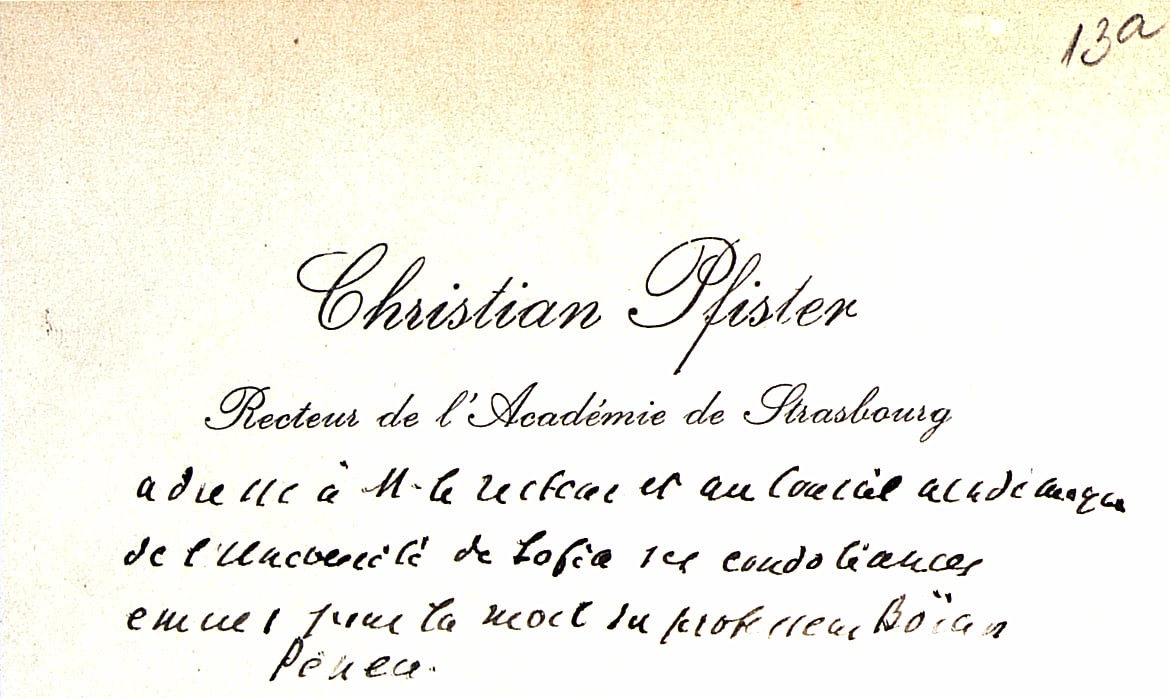 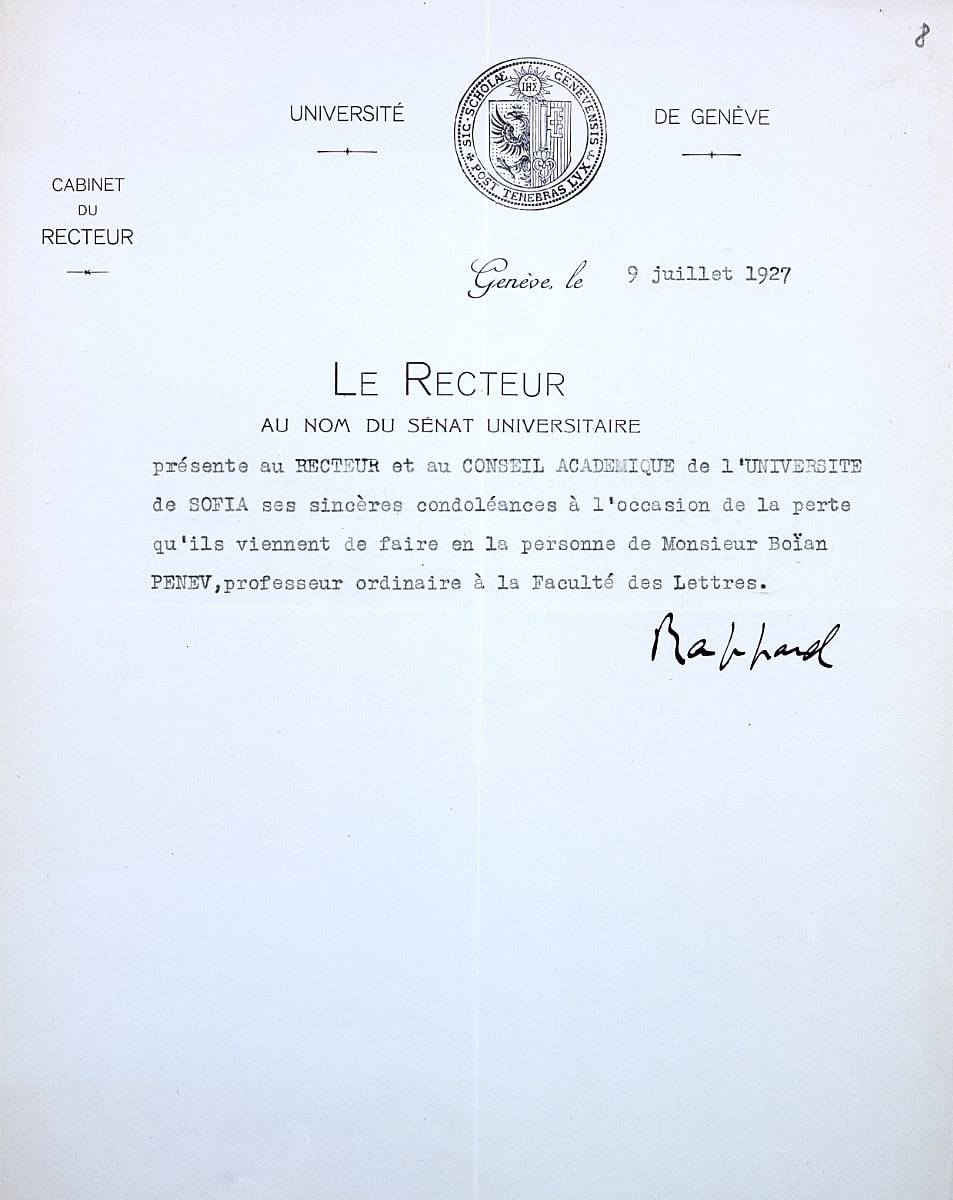 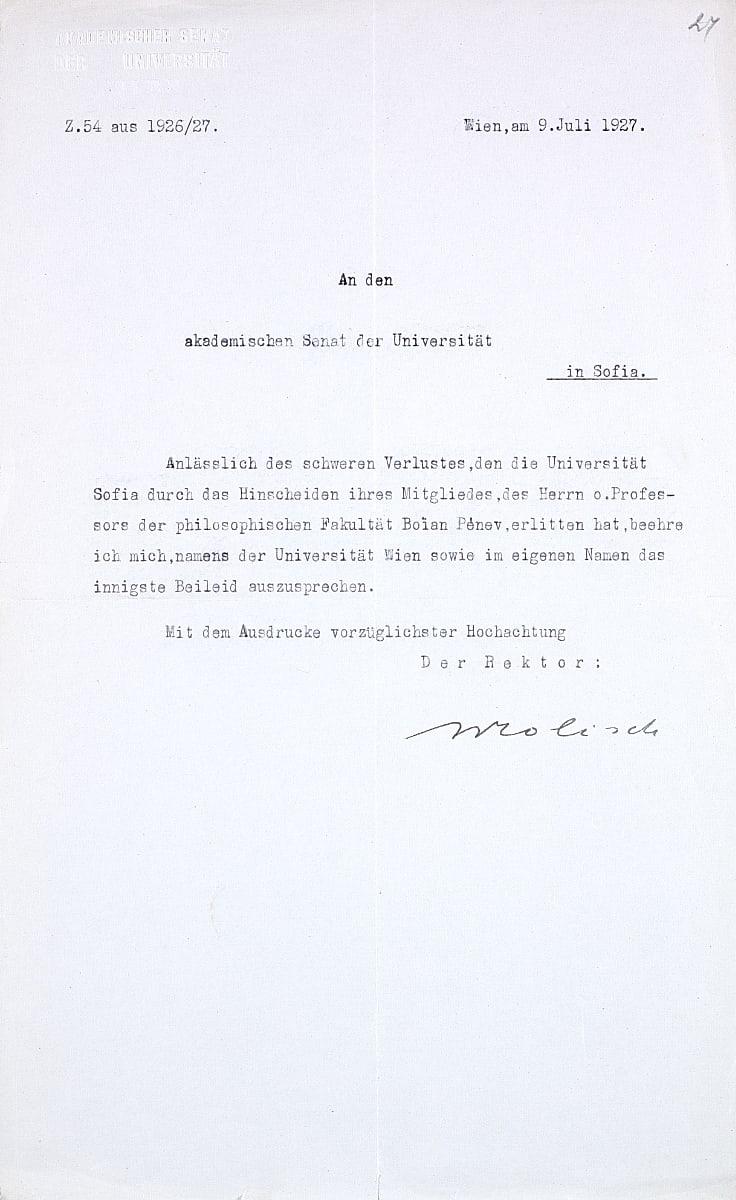 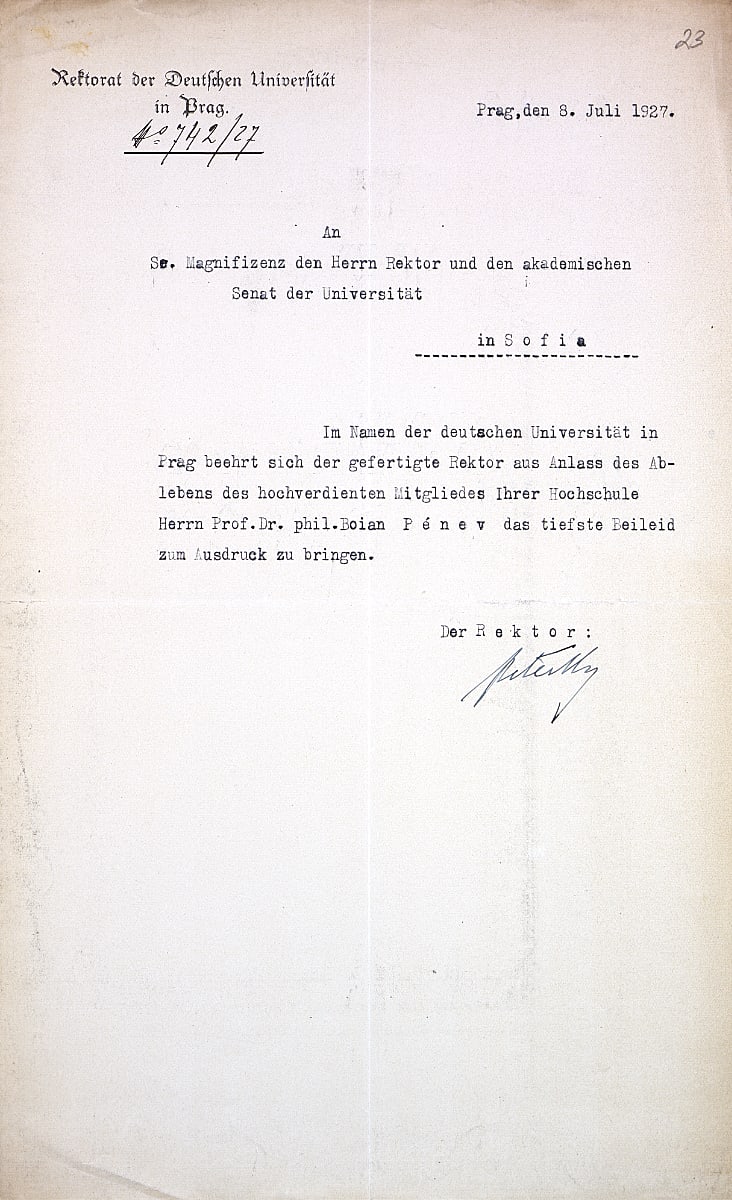 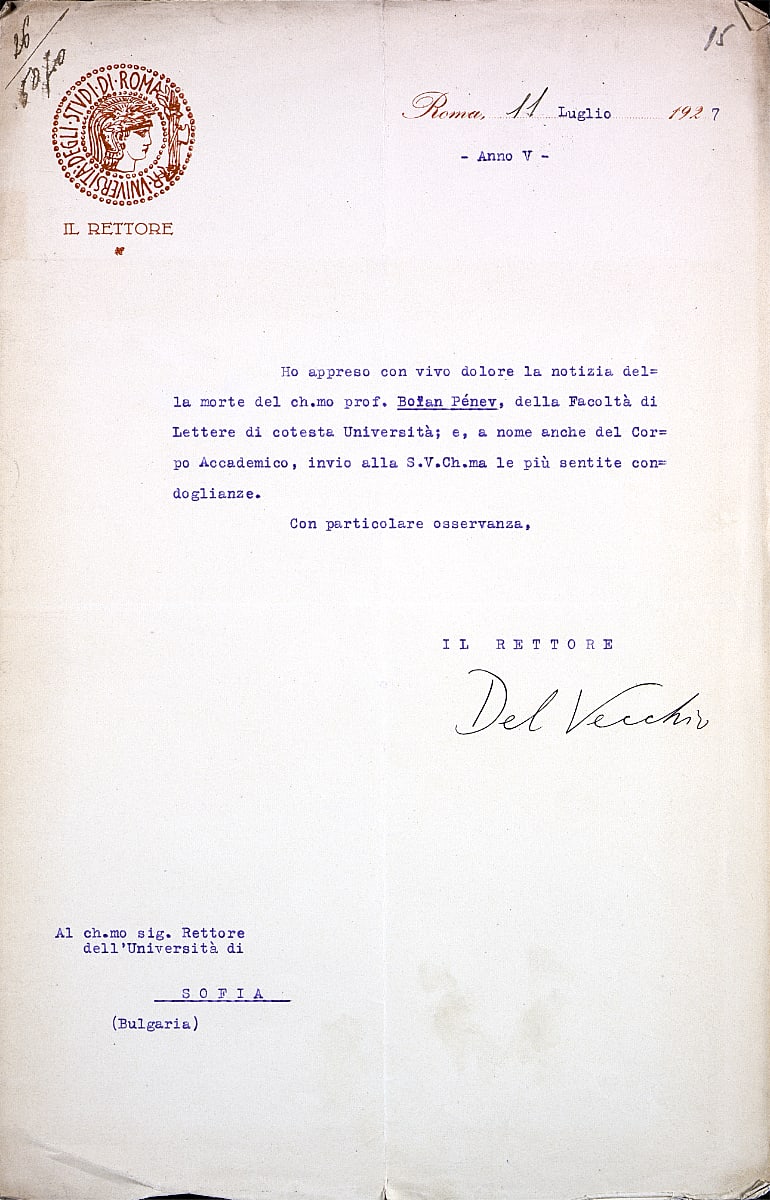 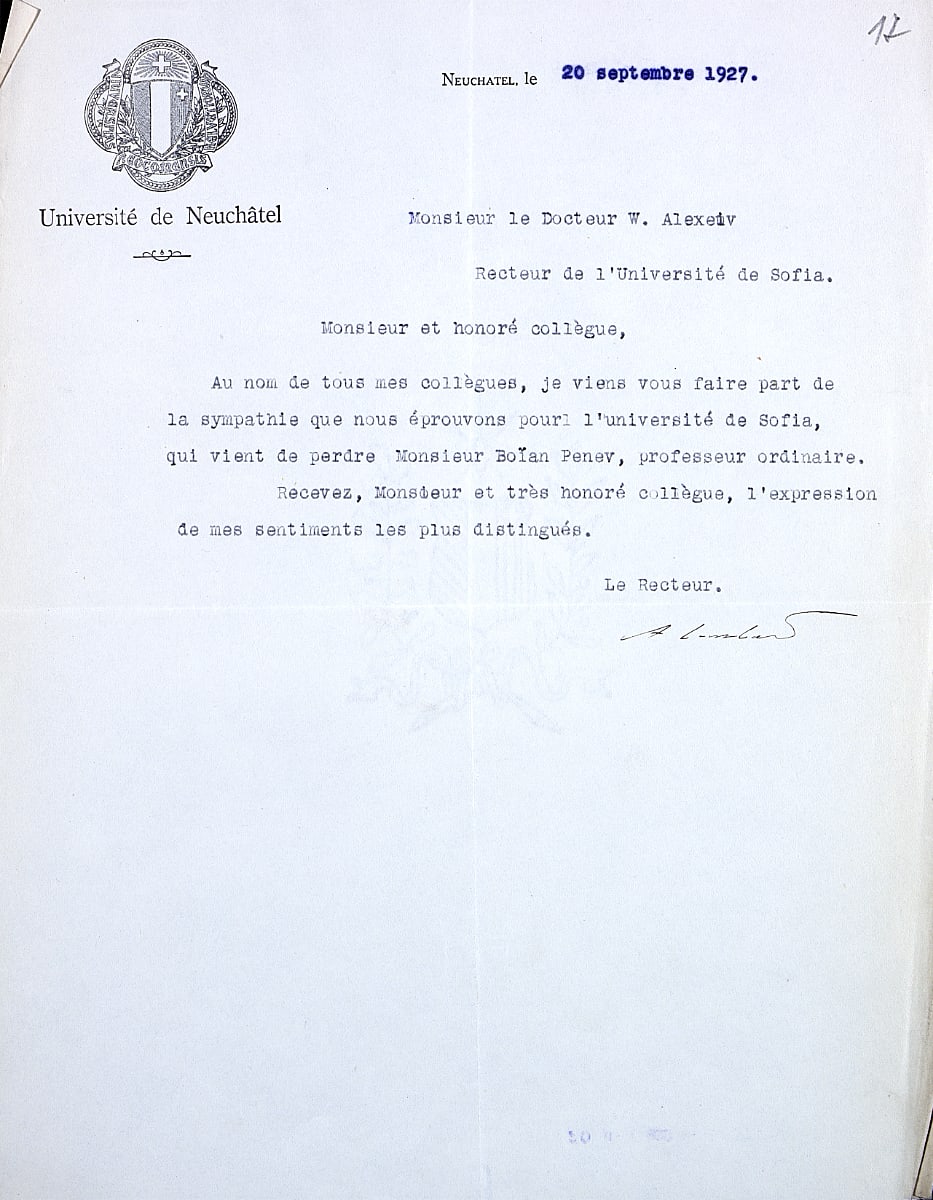 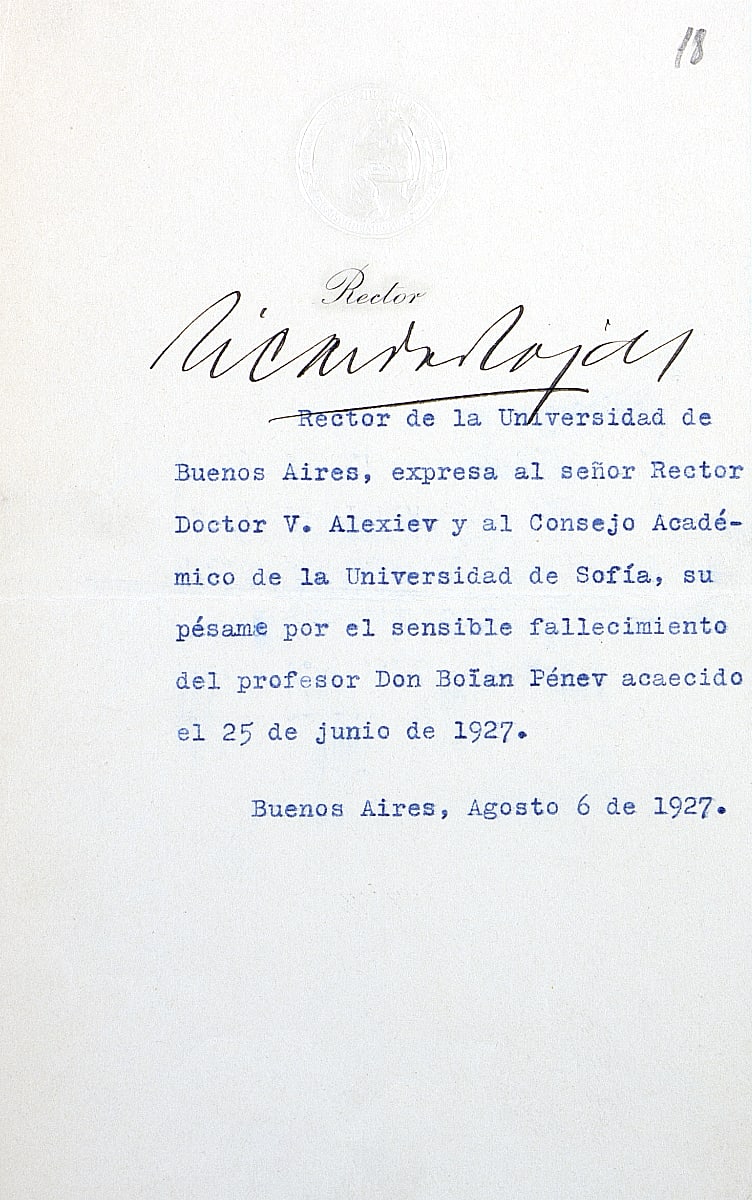 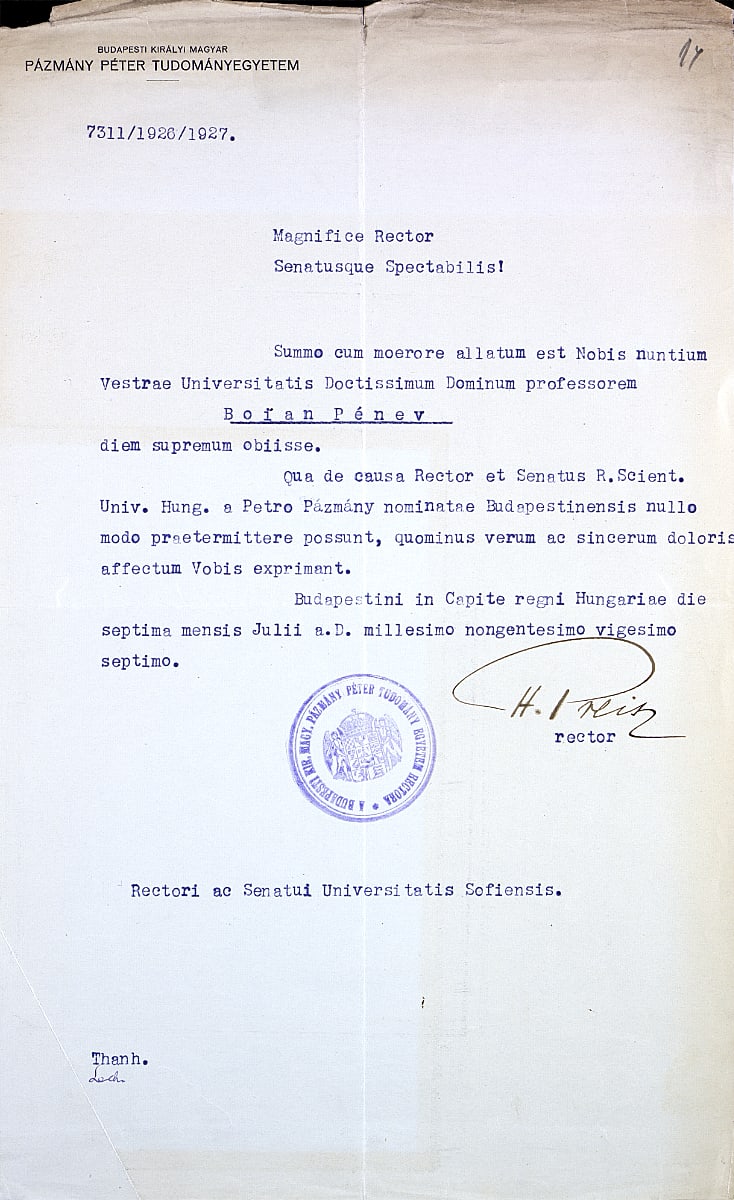 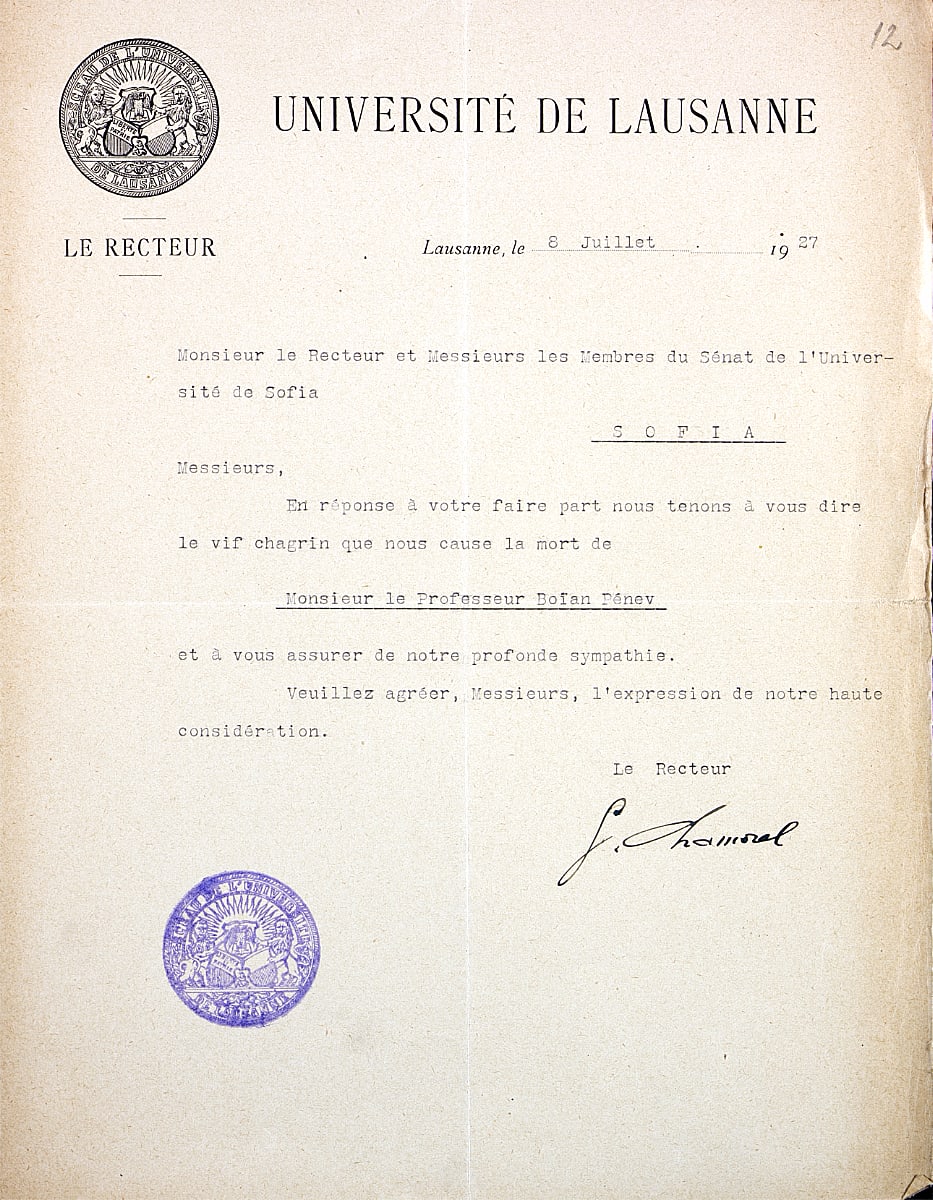 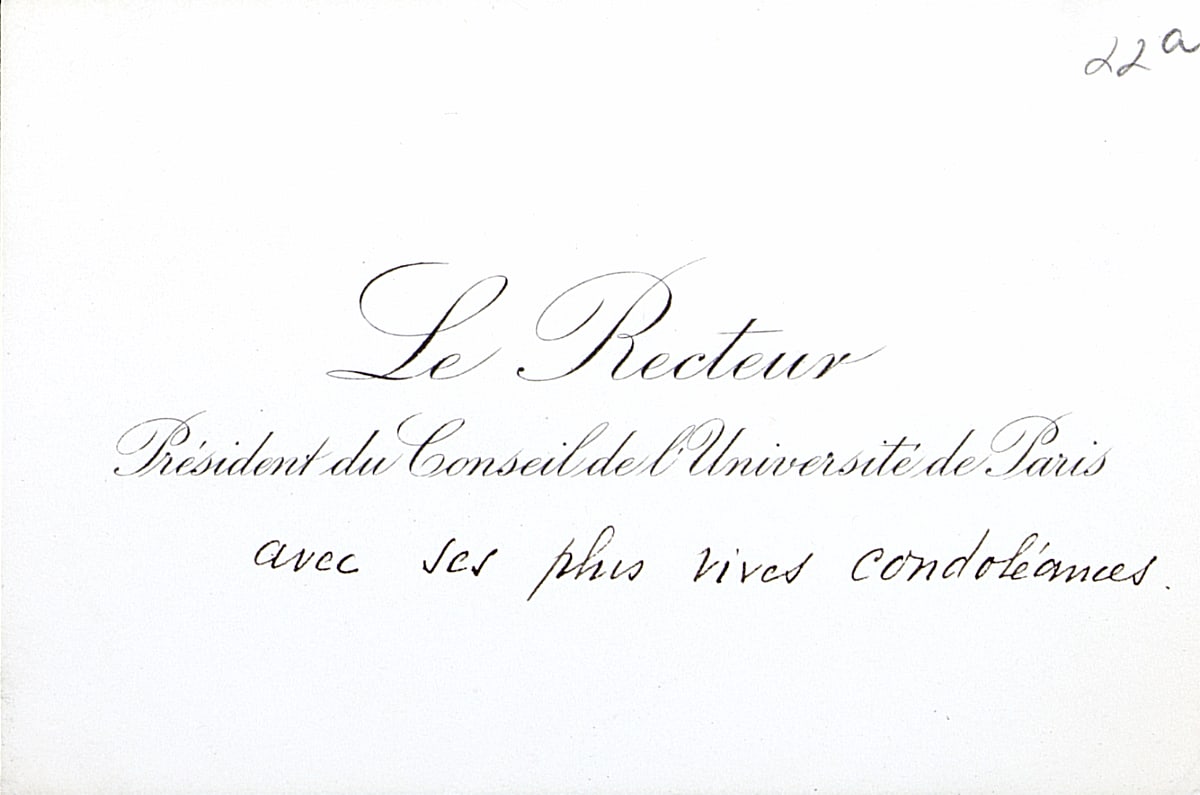 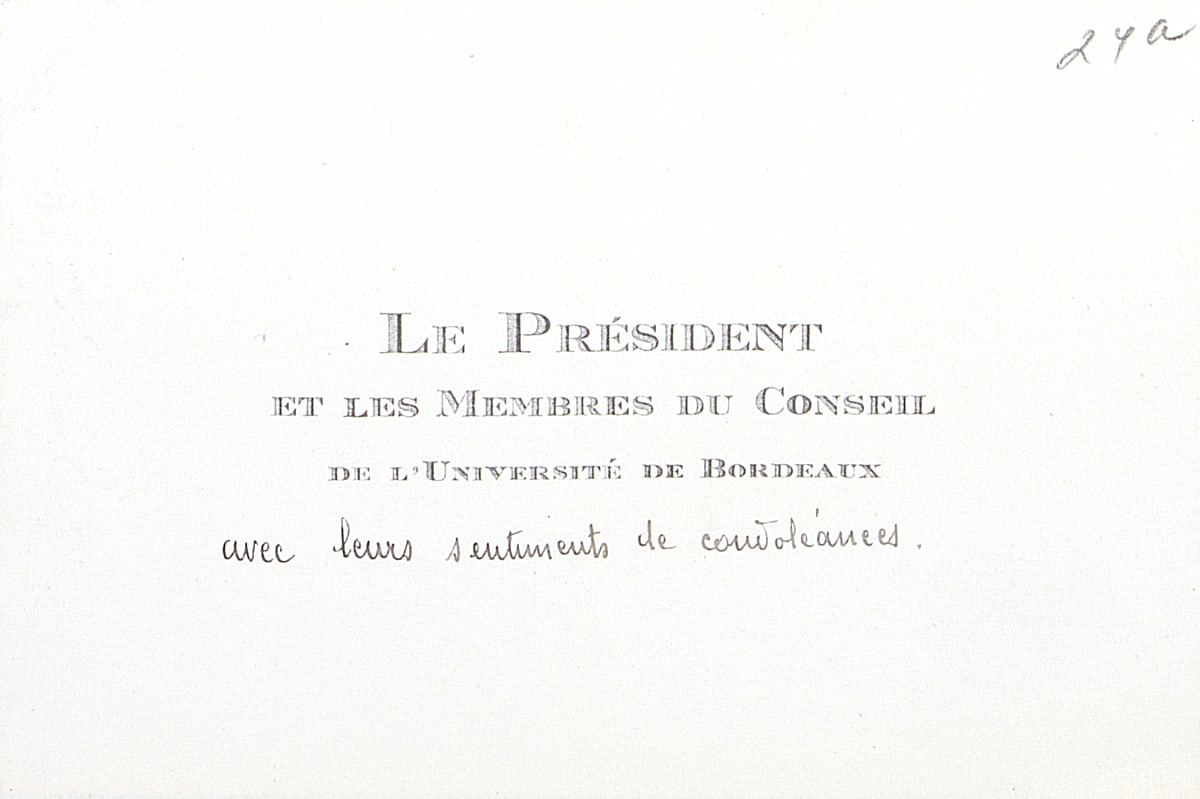 Васил Пундев, ДА Архиви, ЦДА – 12, 125к
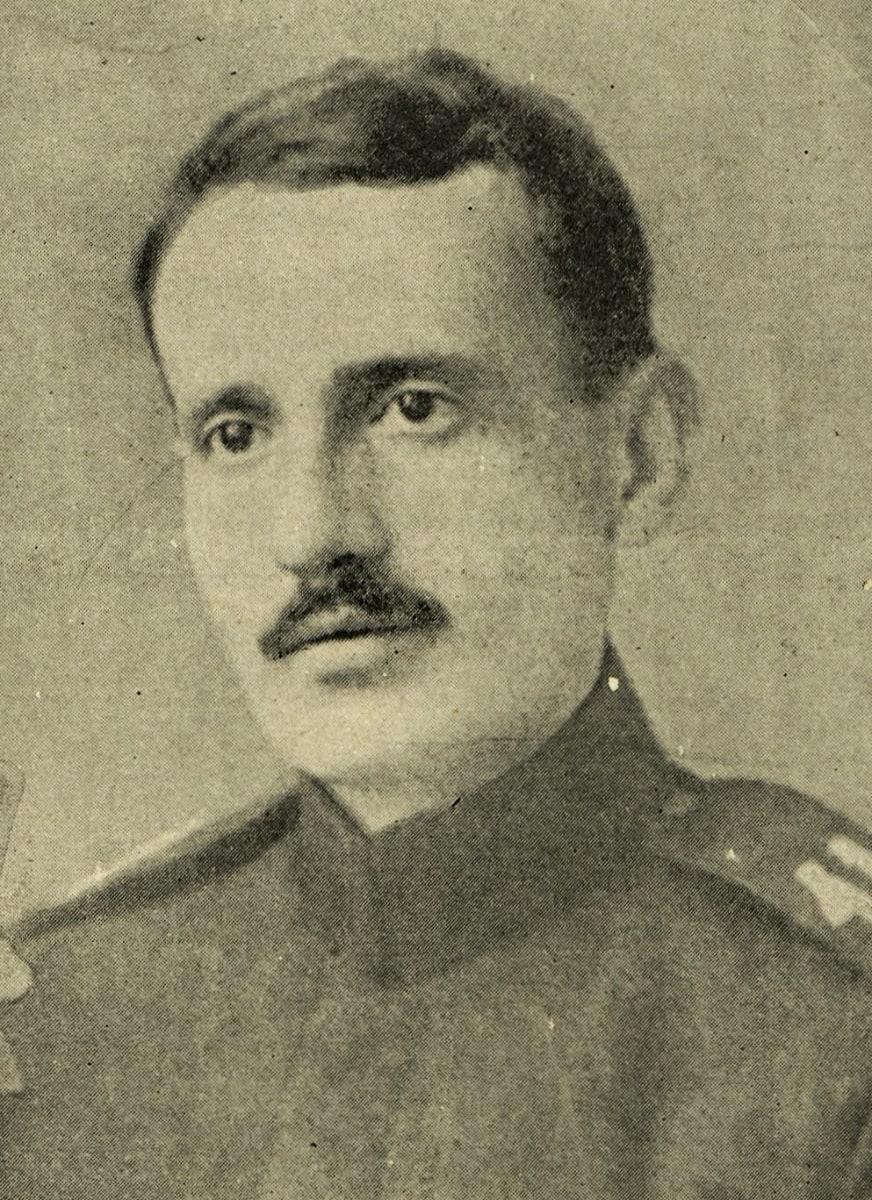 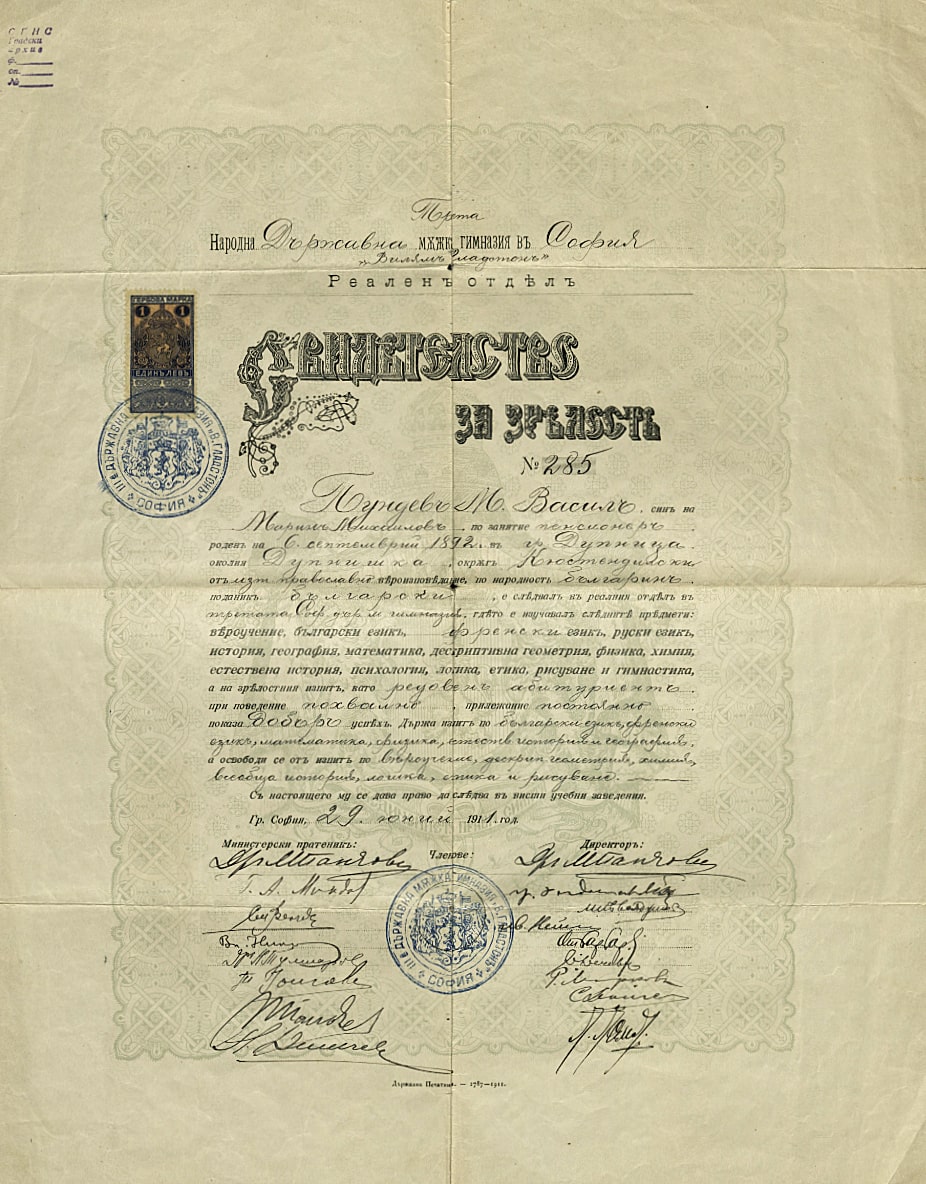 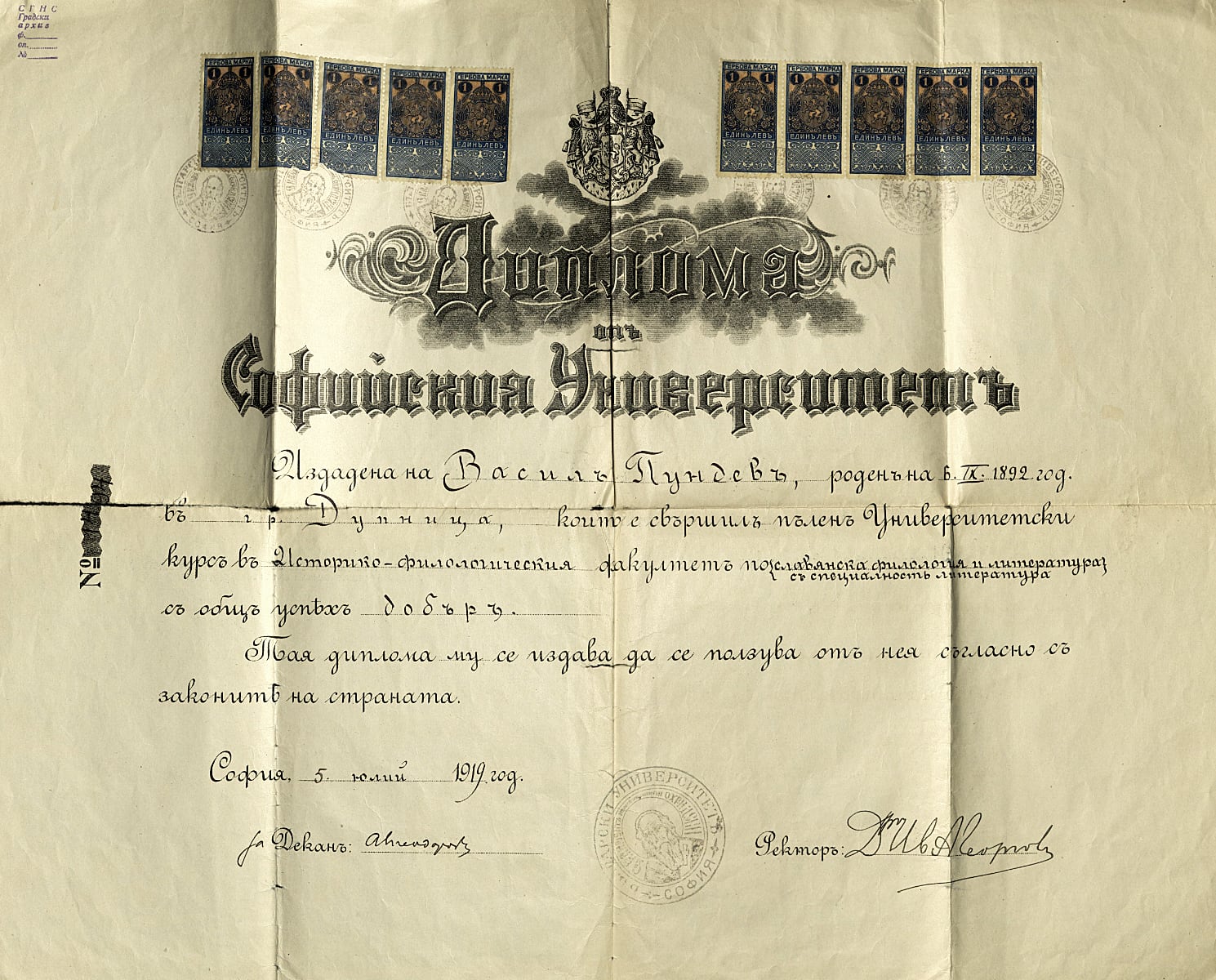 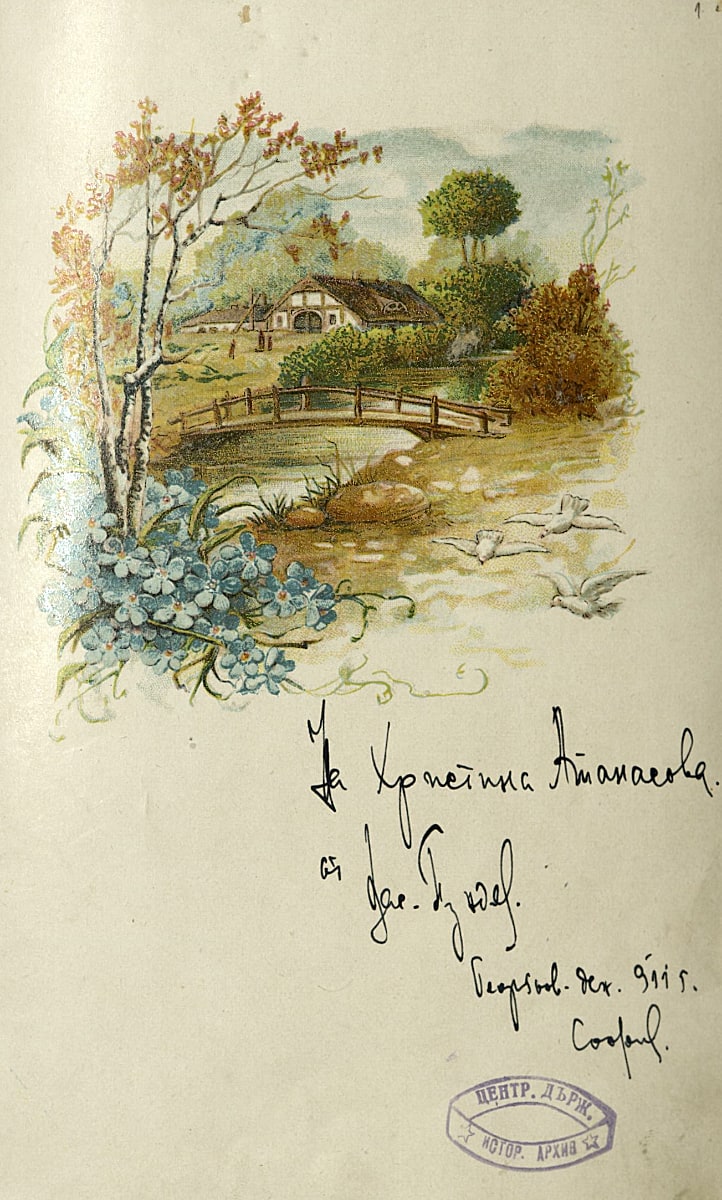 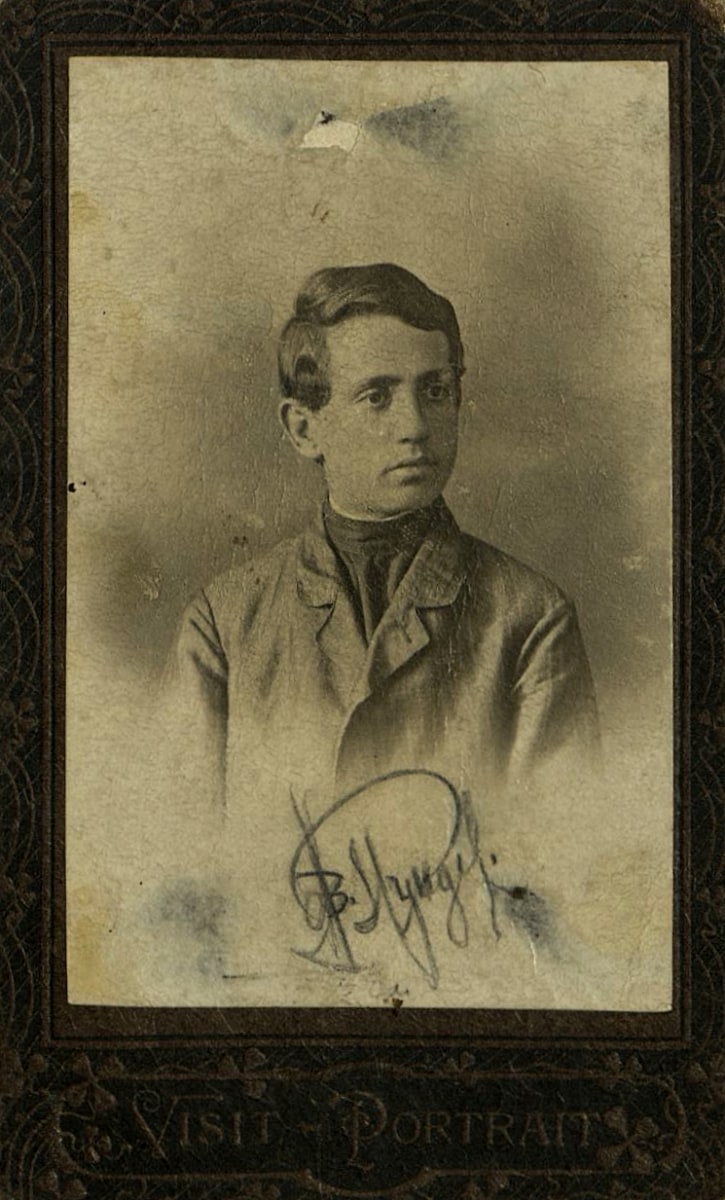 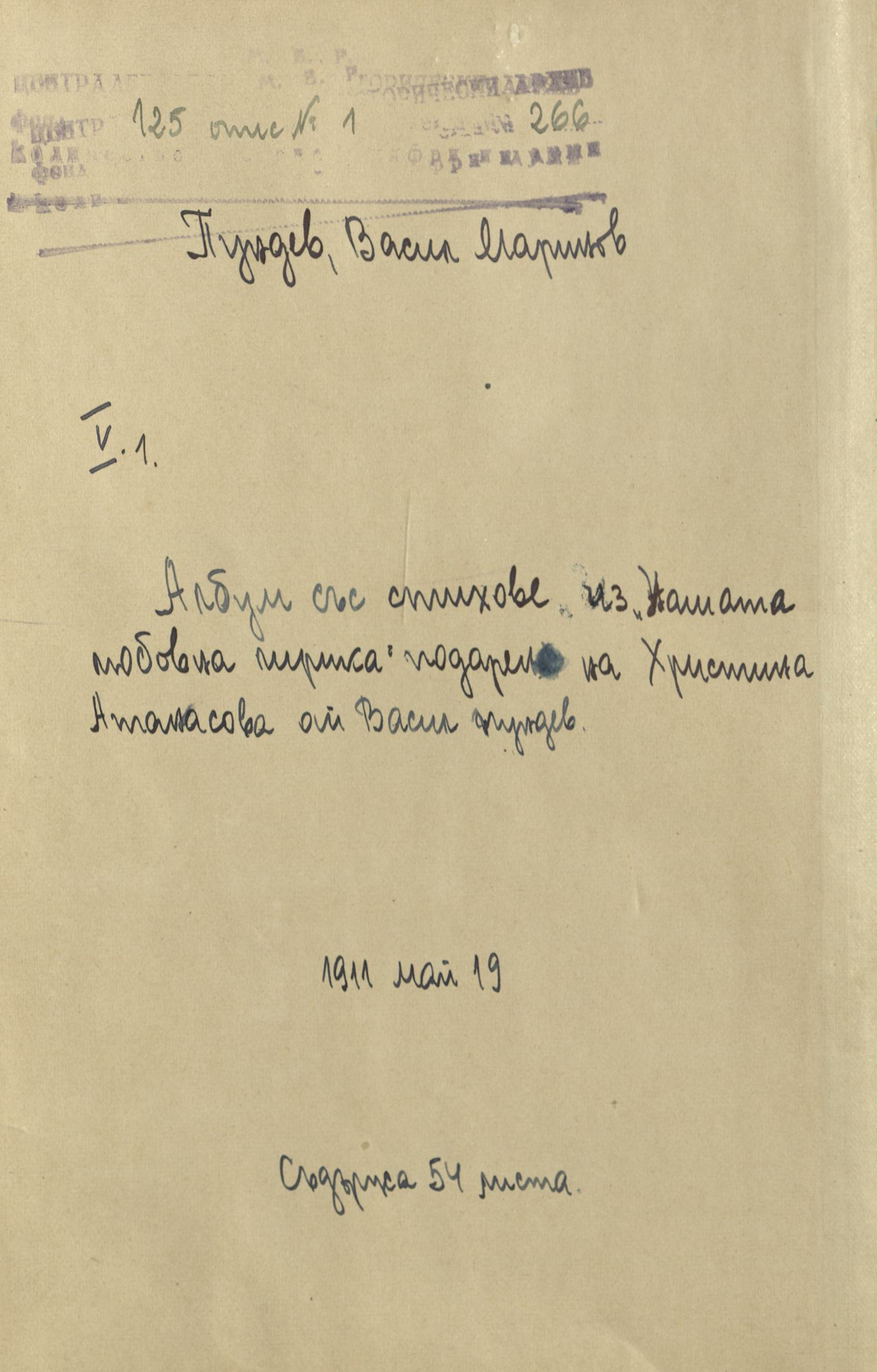 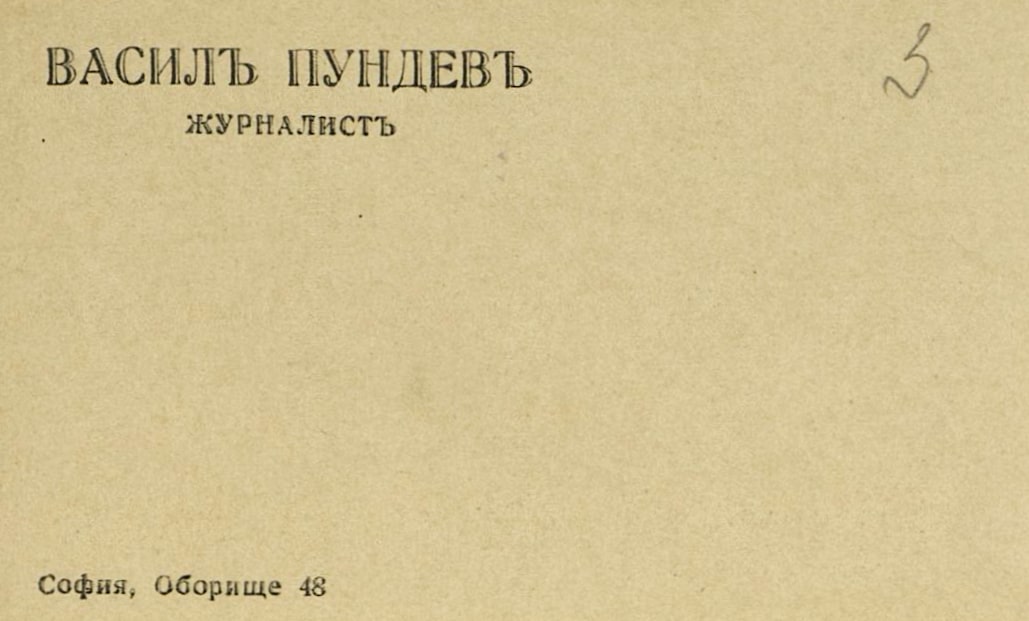 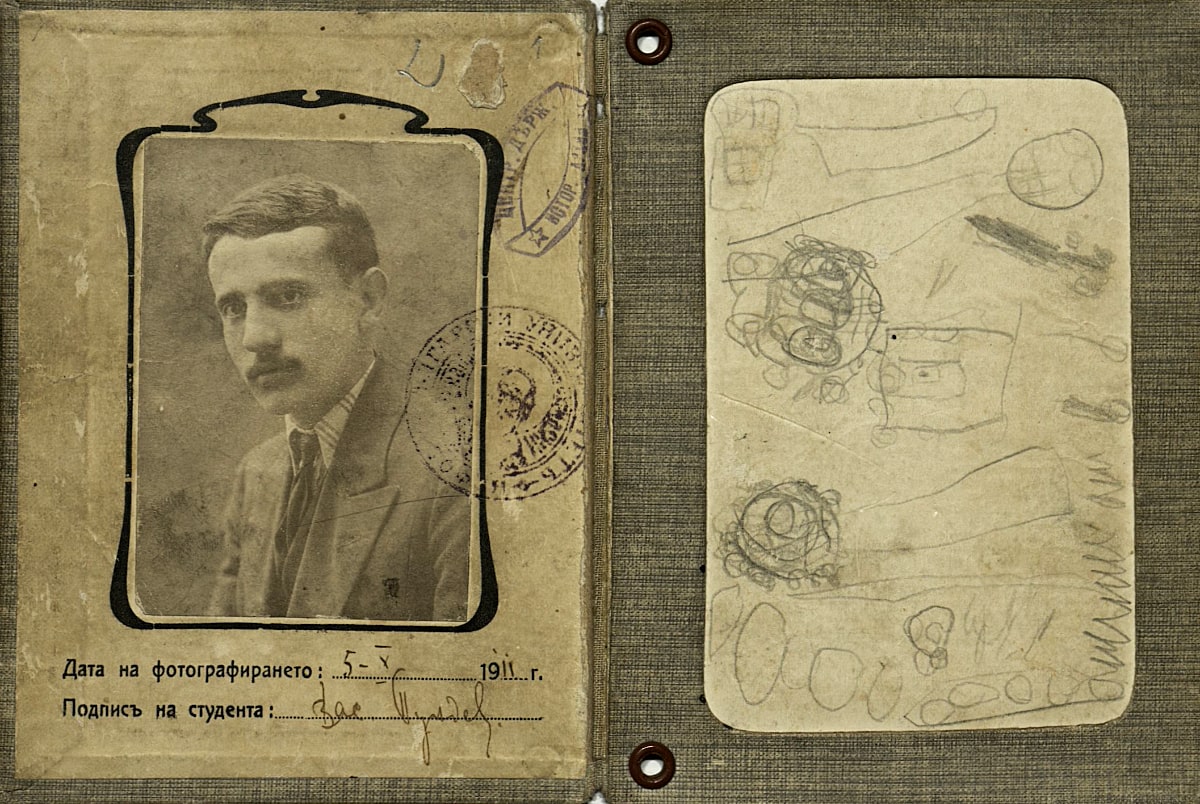 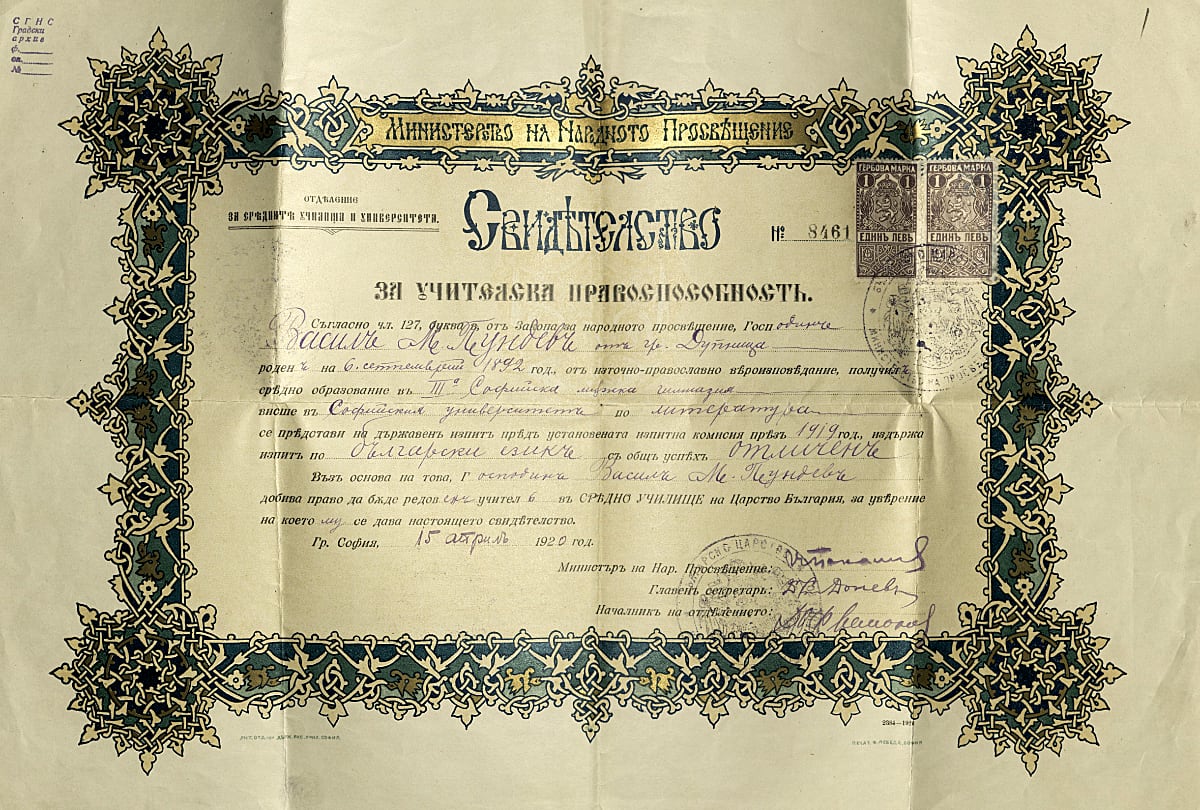 Васил Пундев, ДА Архиви, ЦДА – 12, 125к
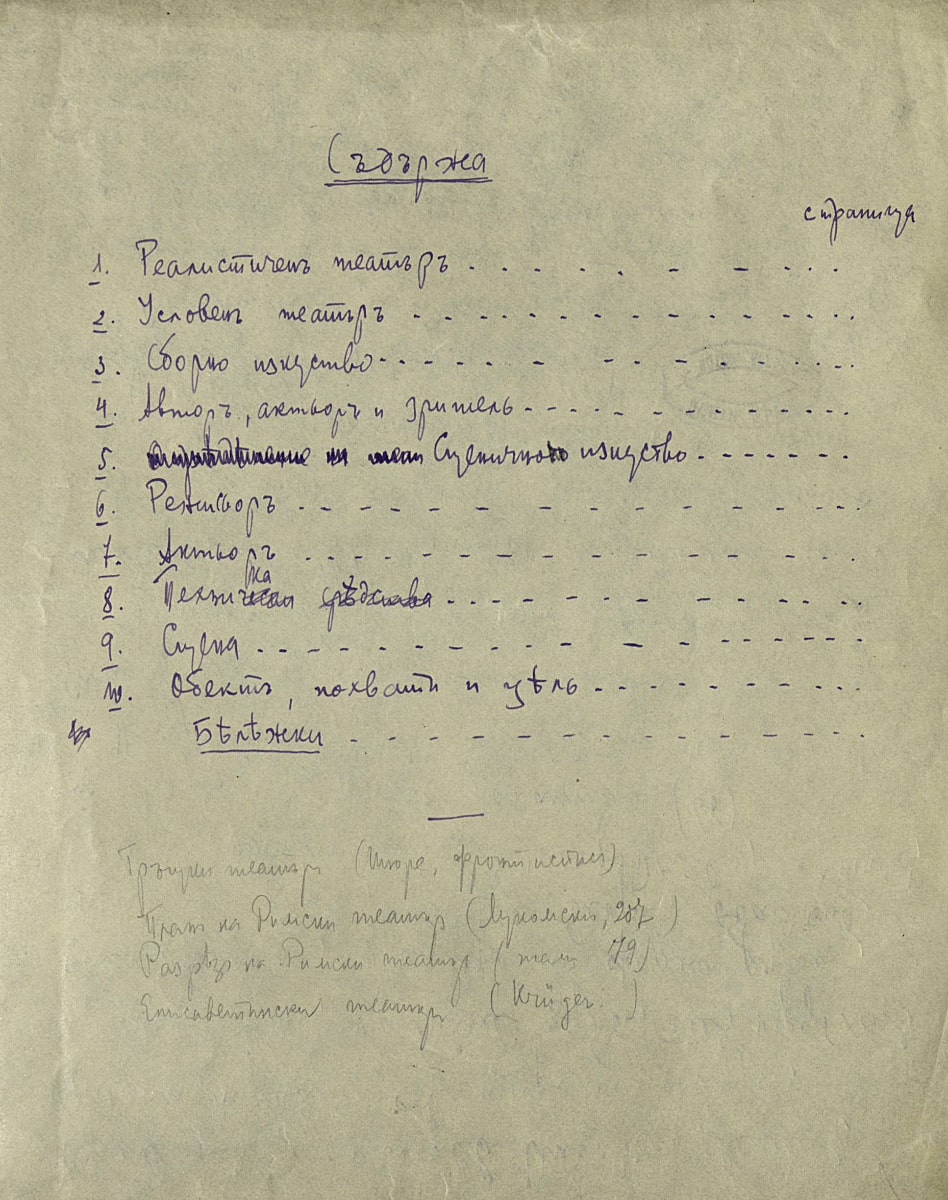 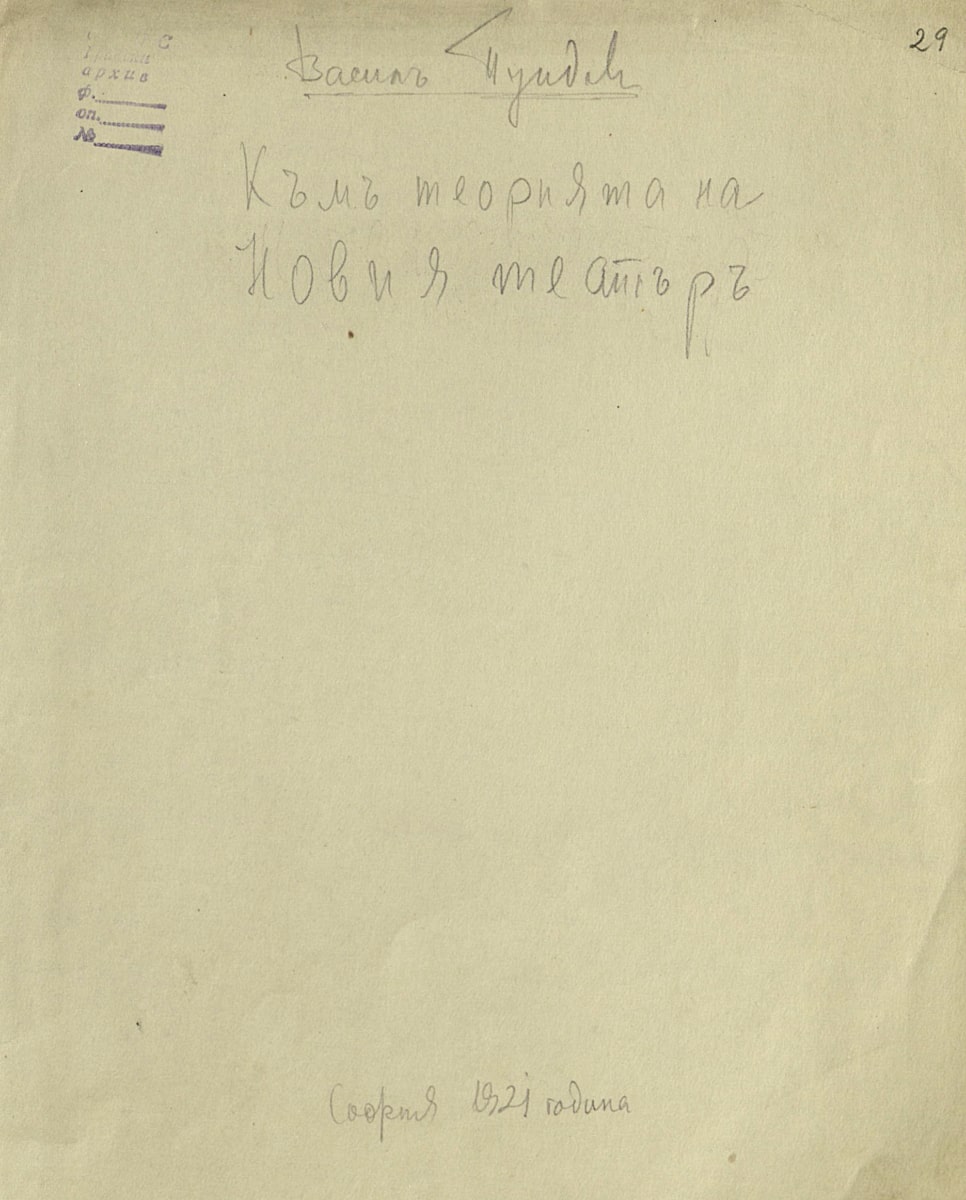 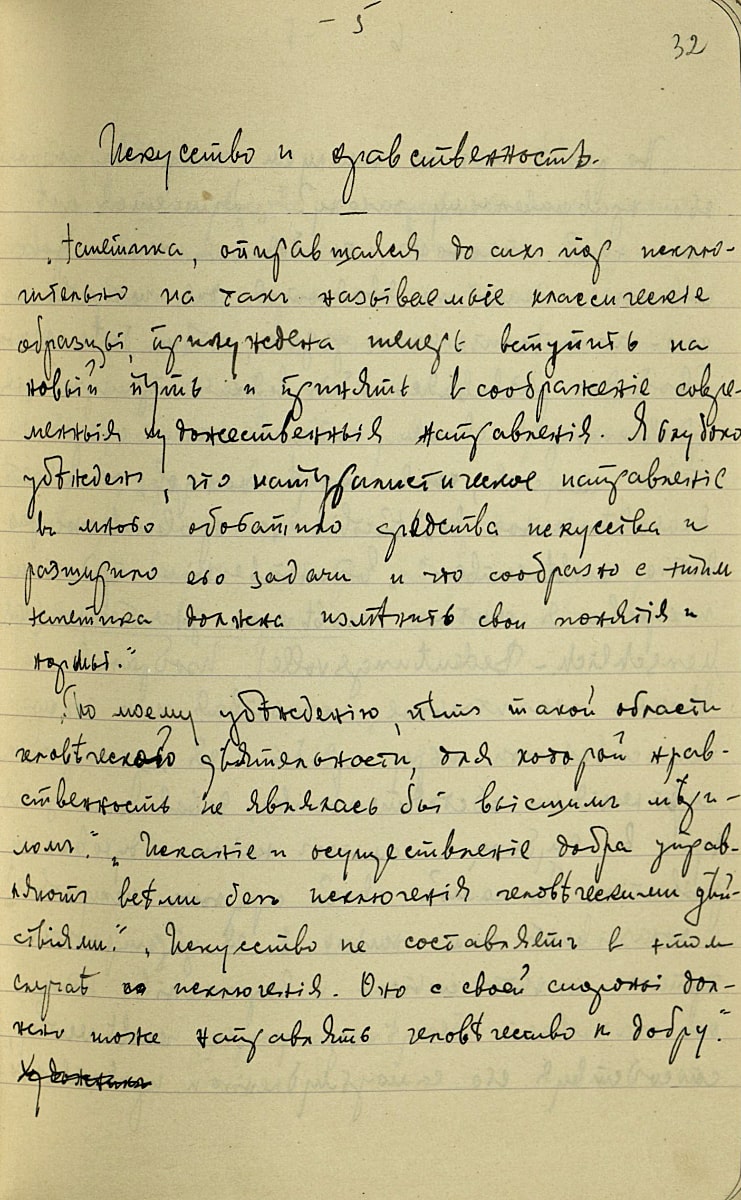 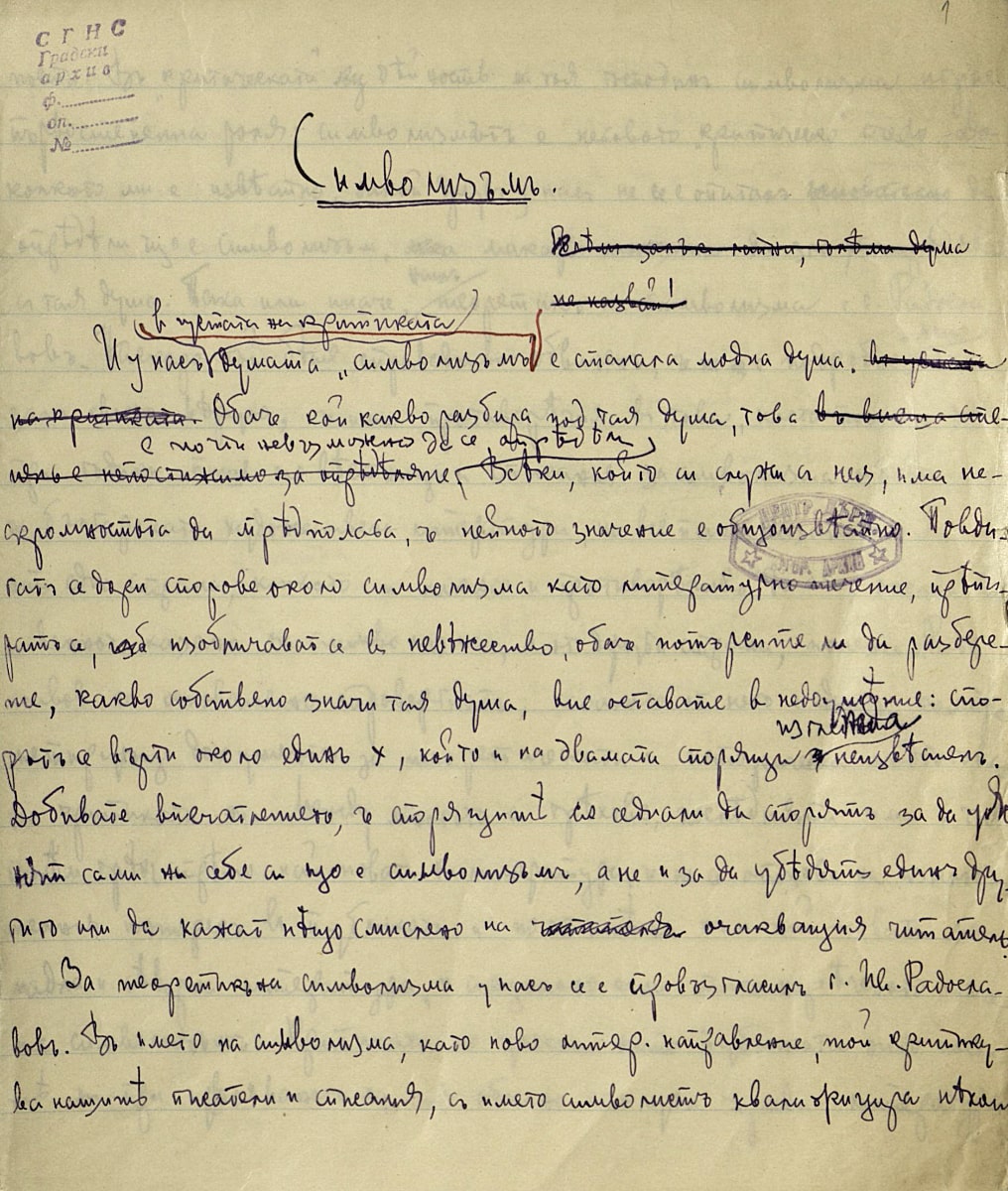 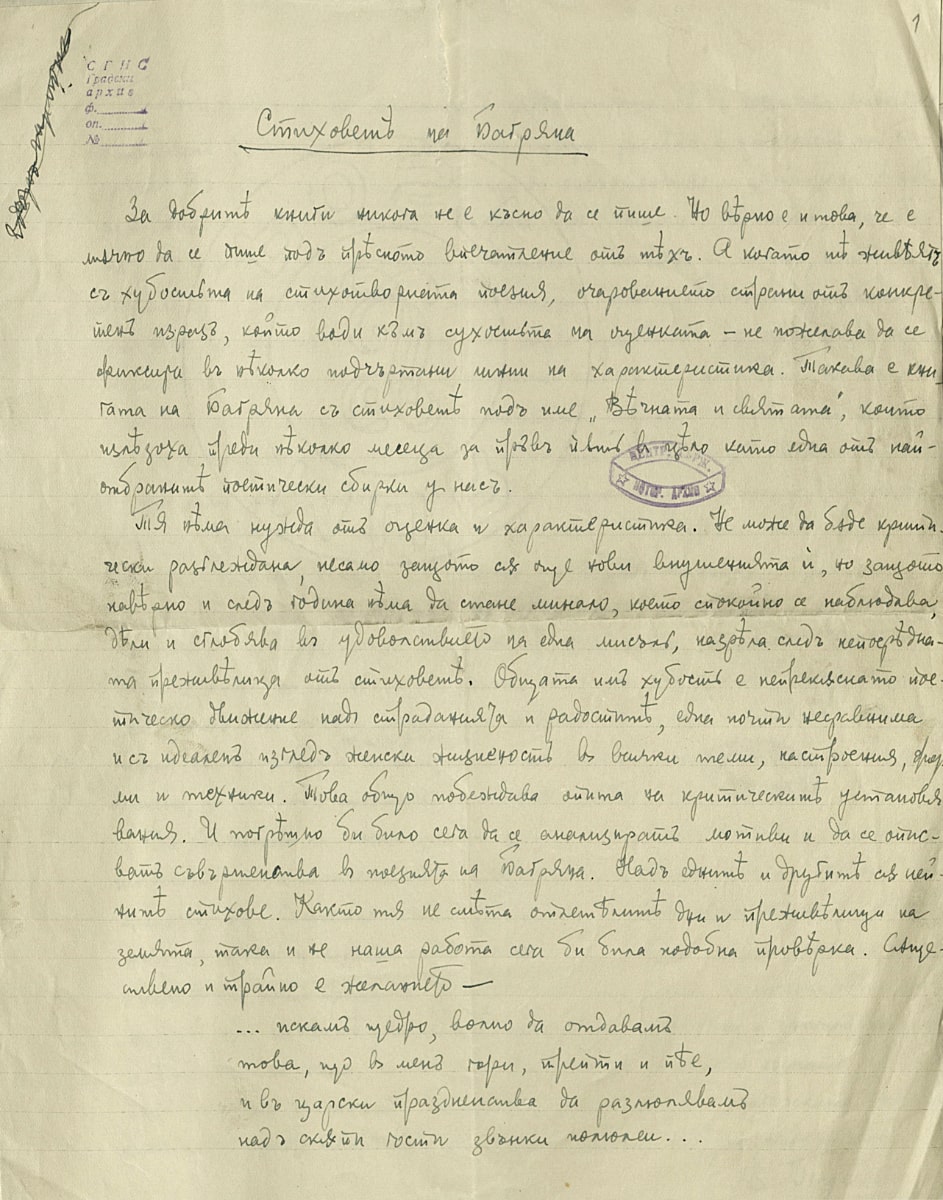 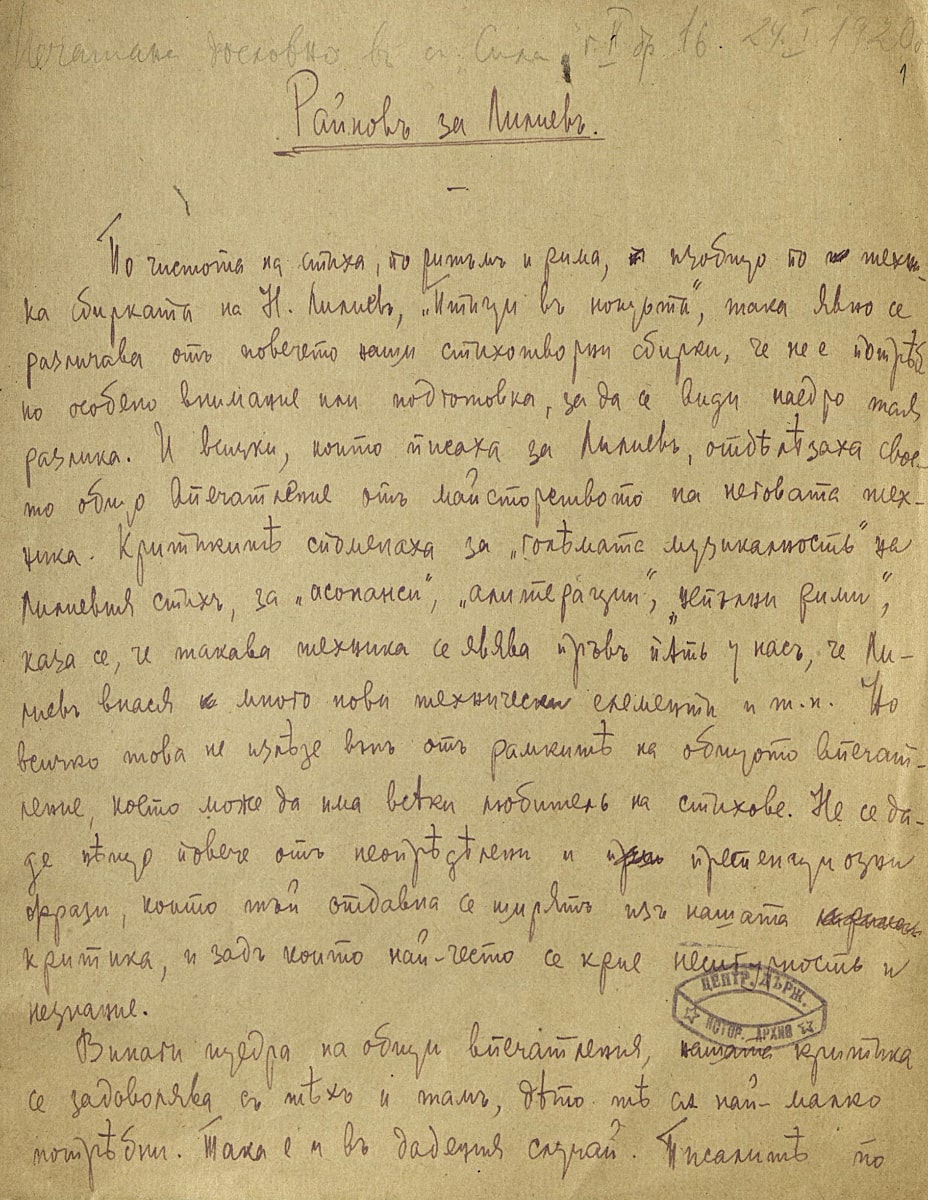 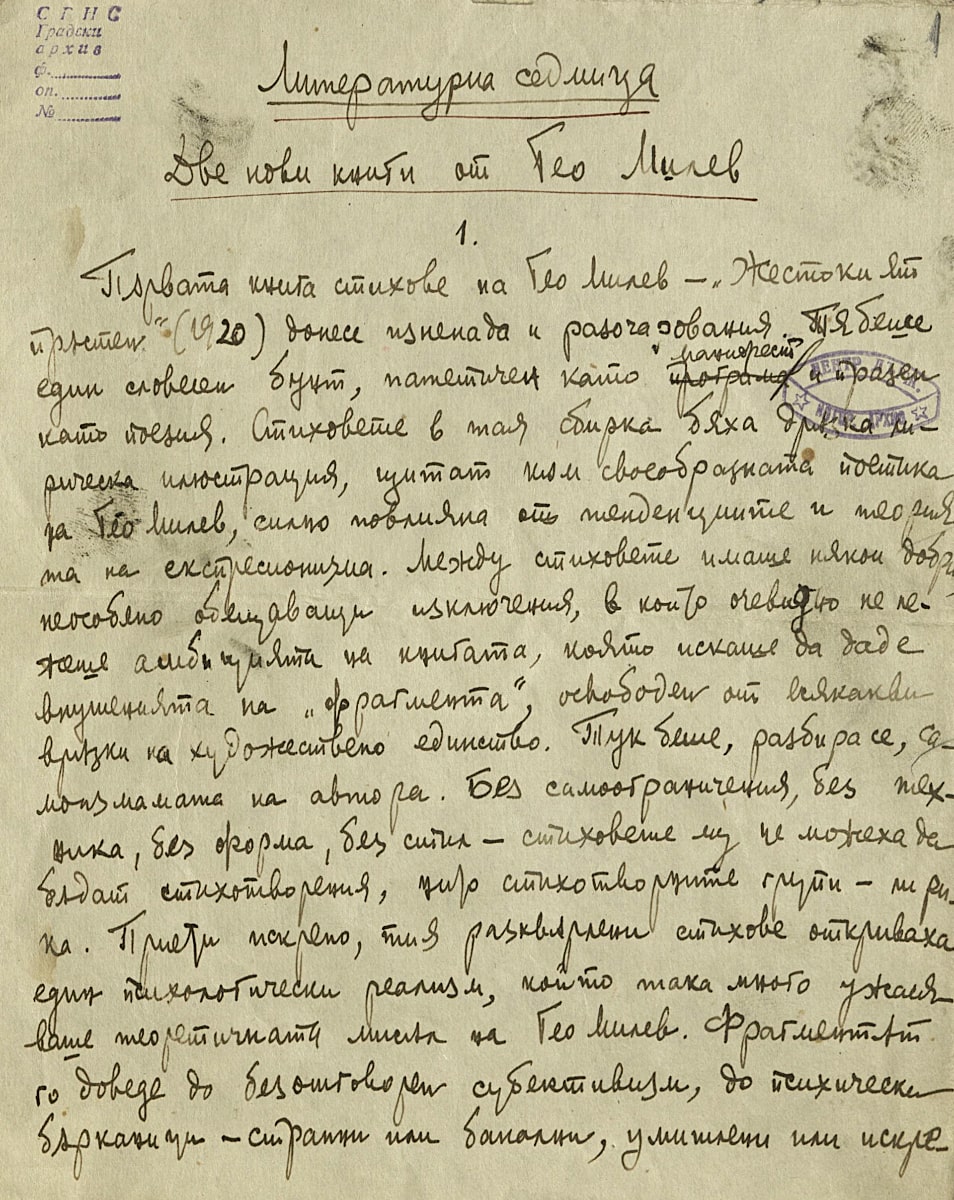 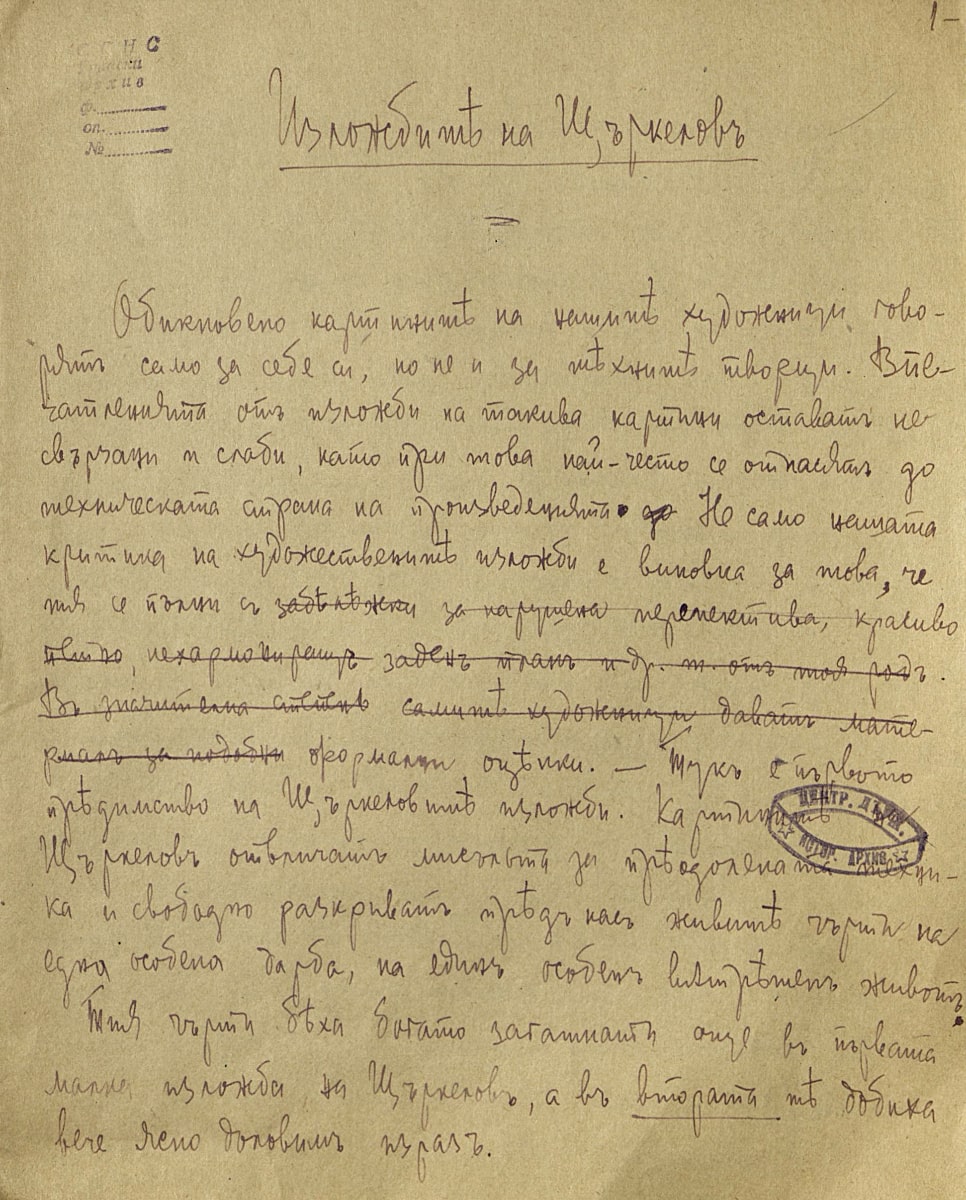 Георги Константинов, НЛМ
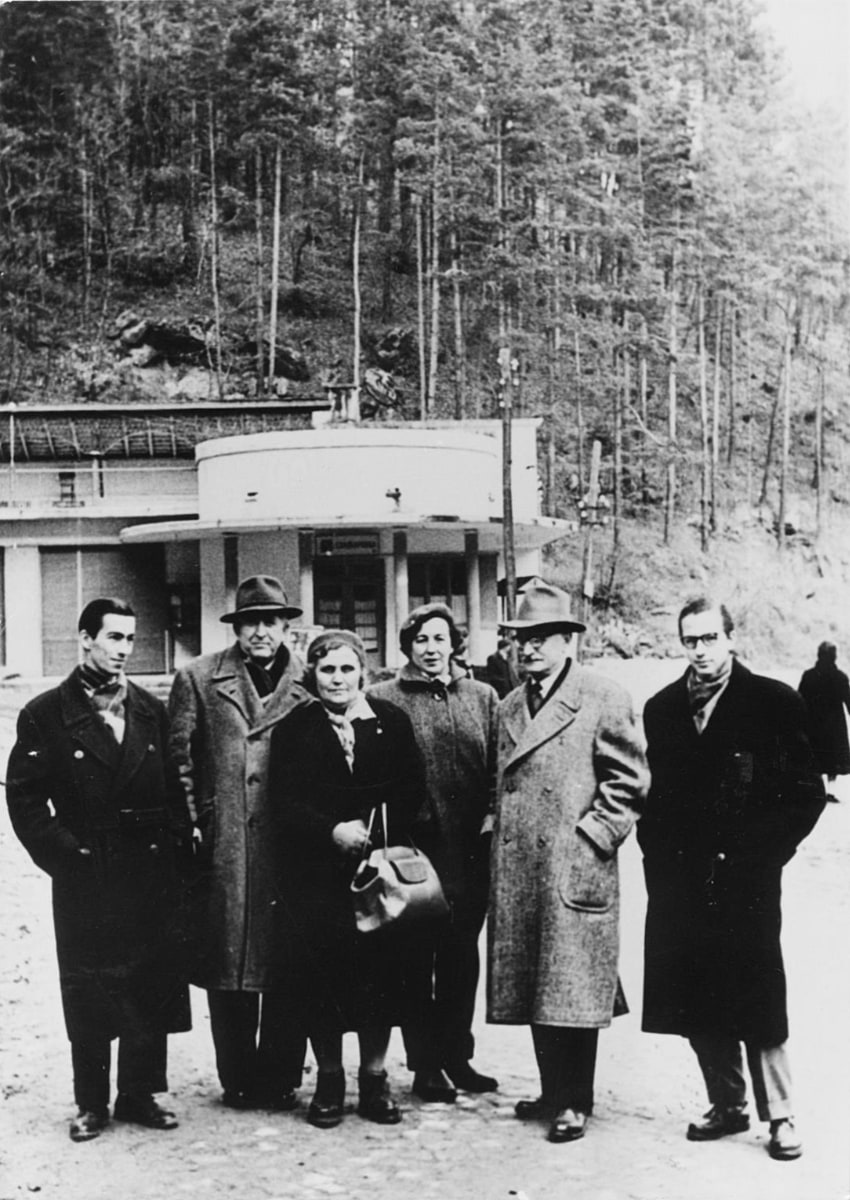 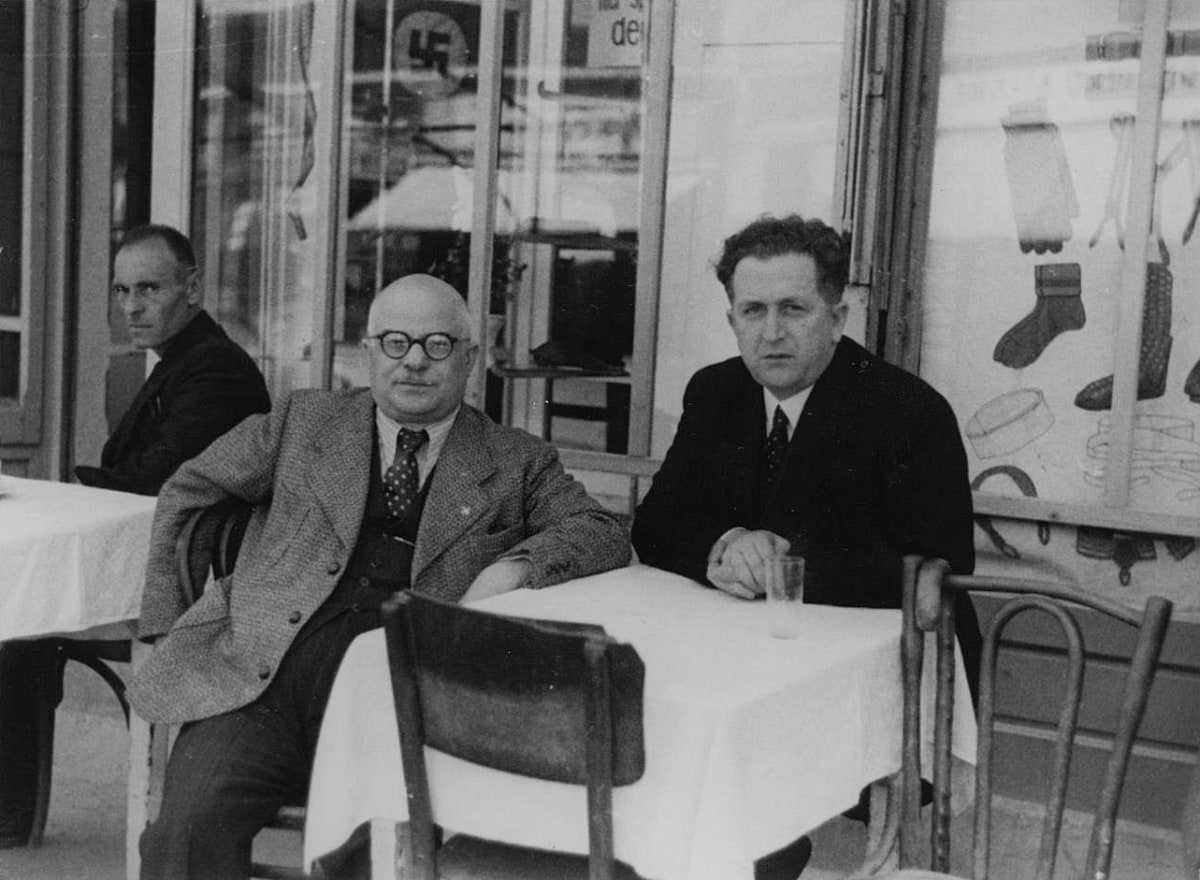 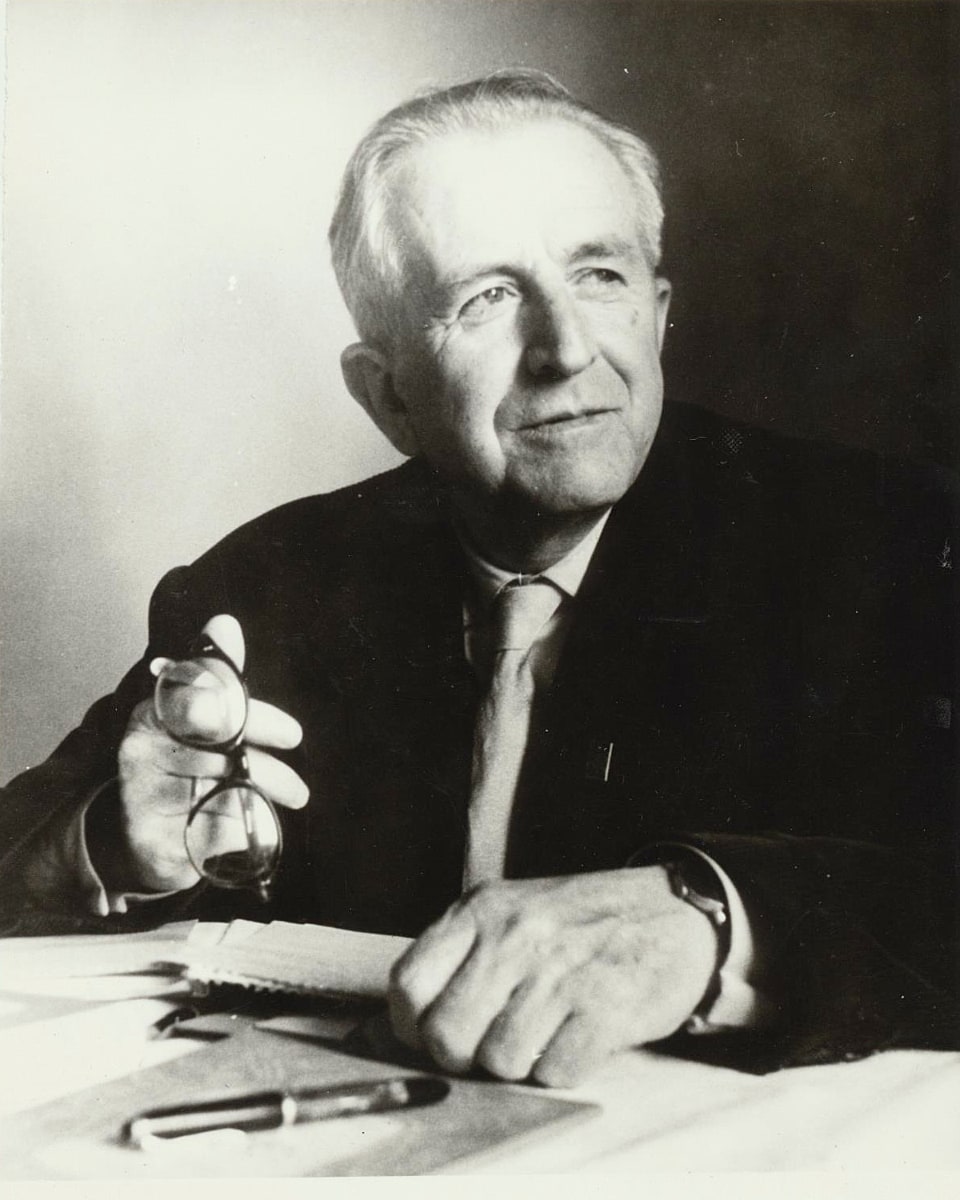 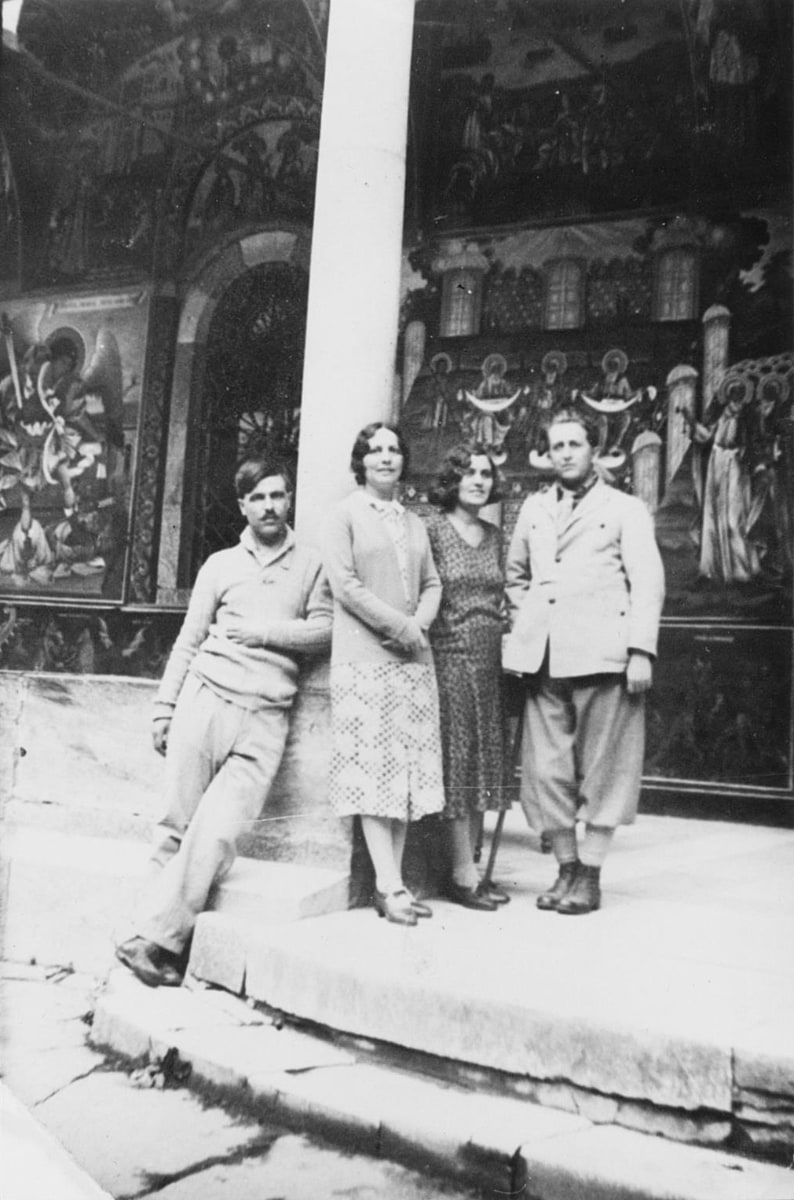 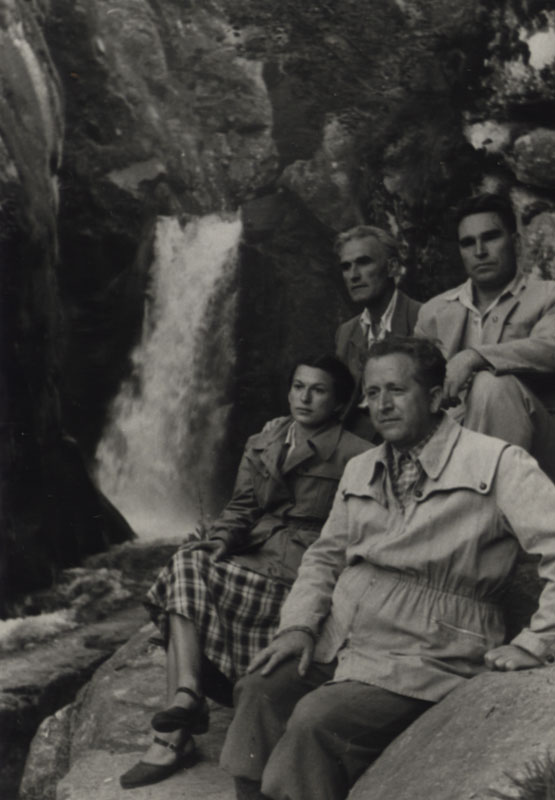 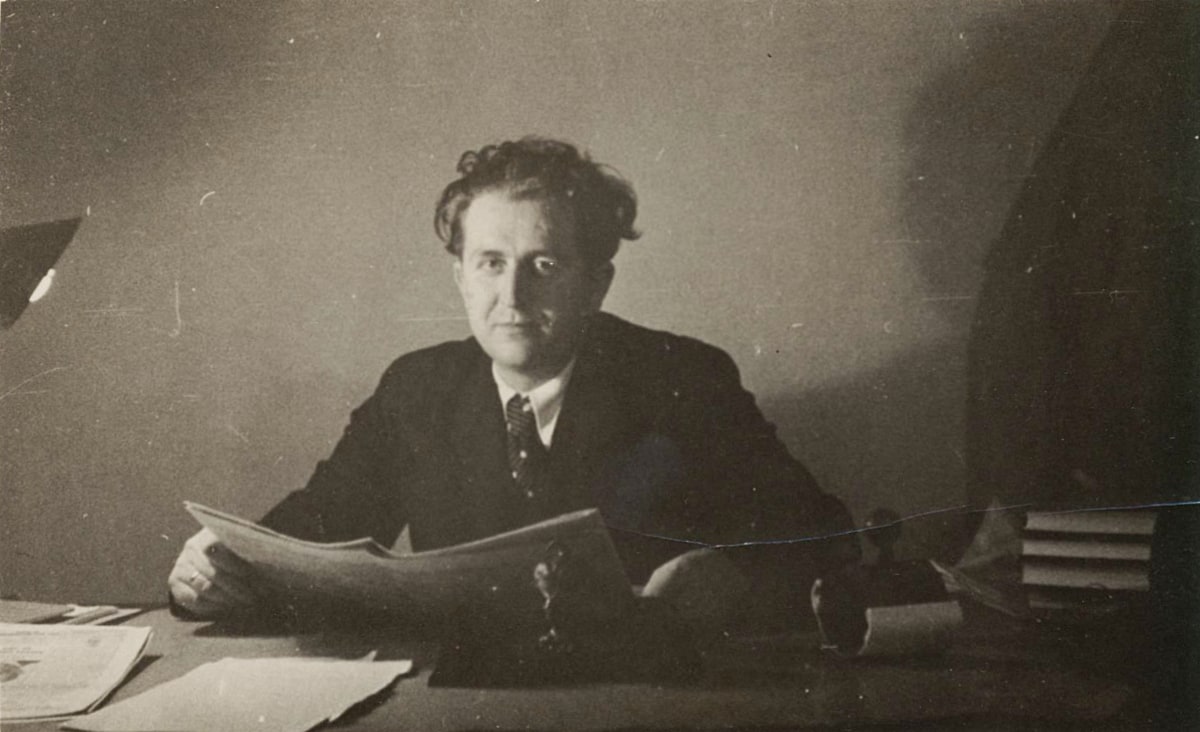 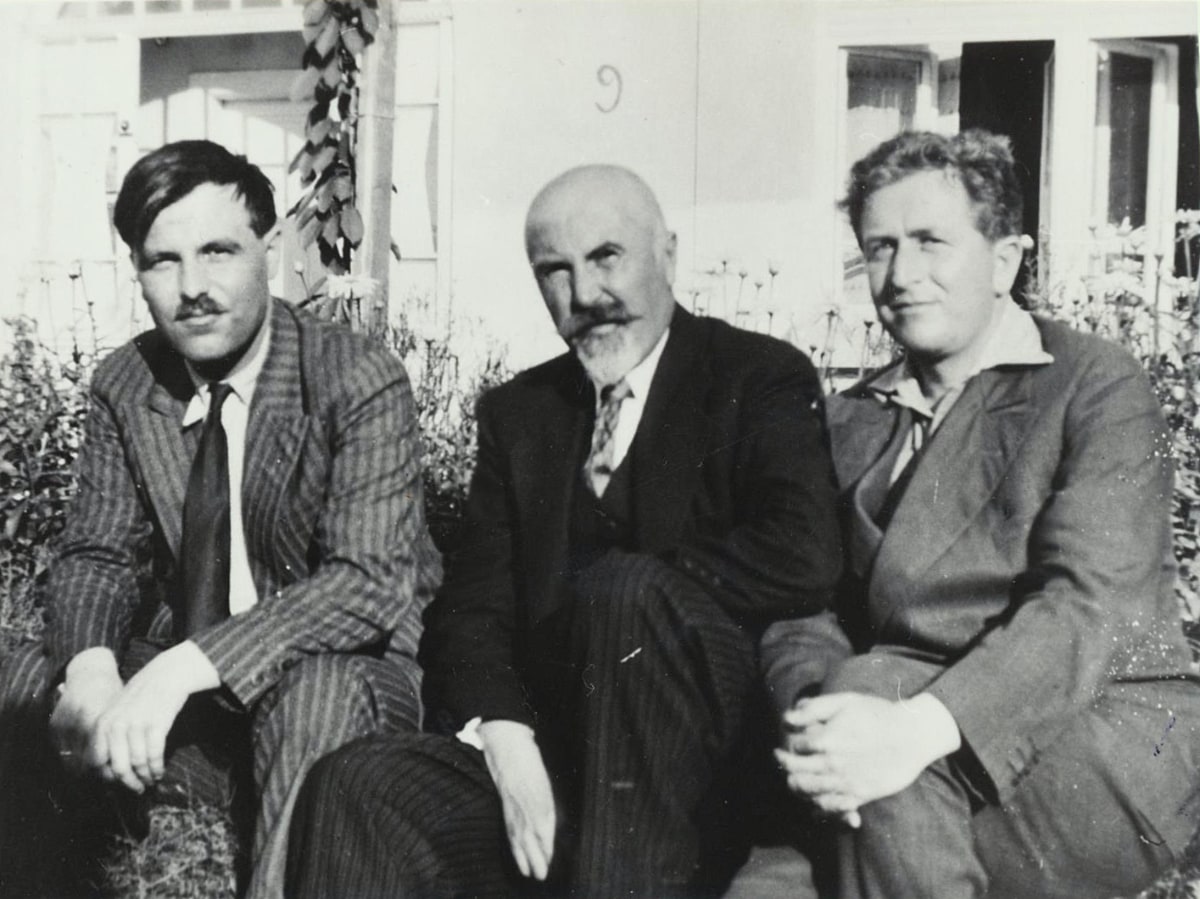 Георги Константинов, НЛМ
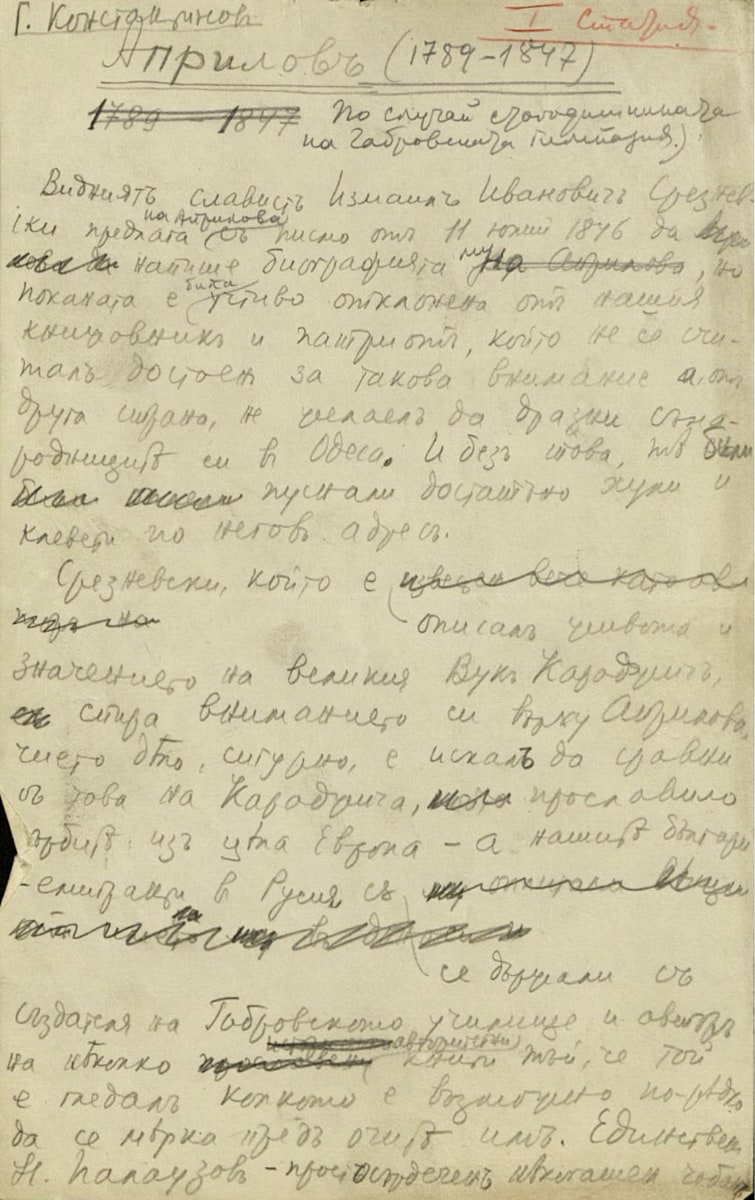 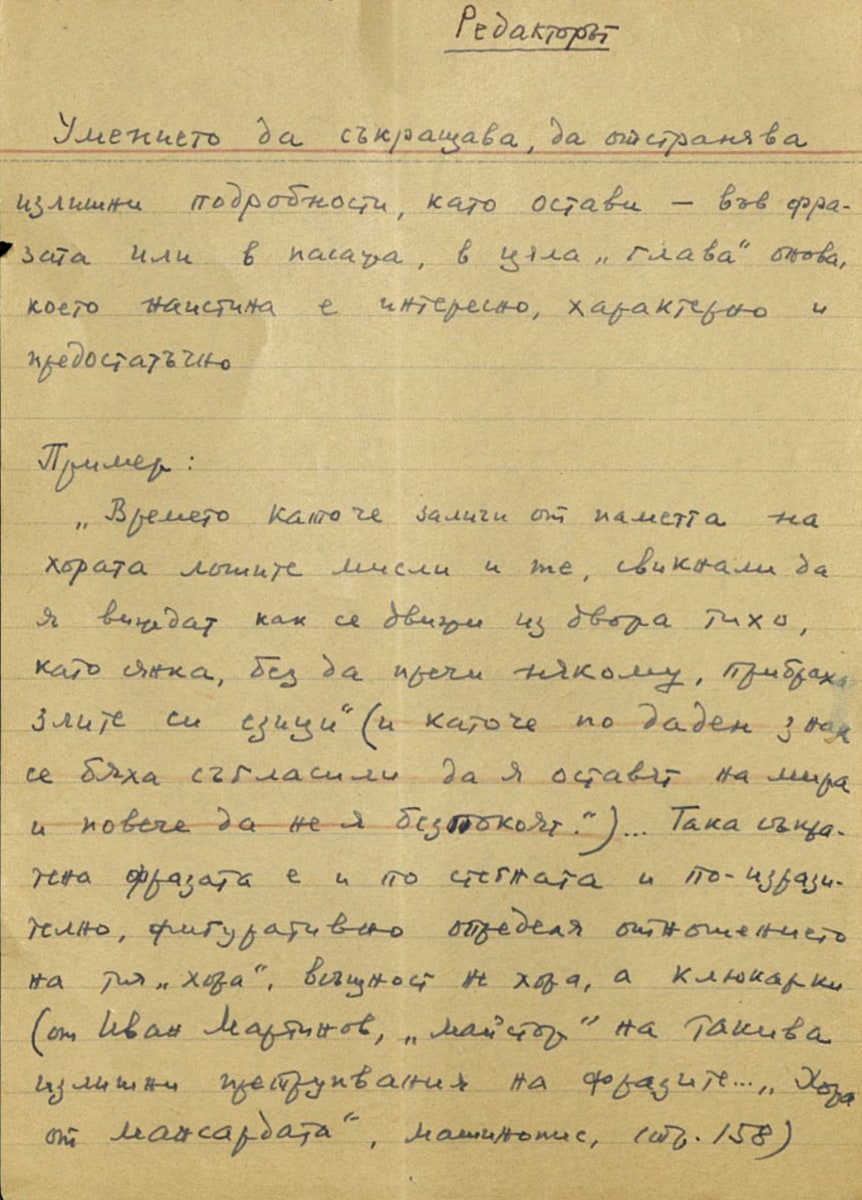 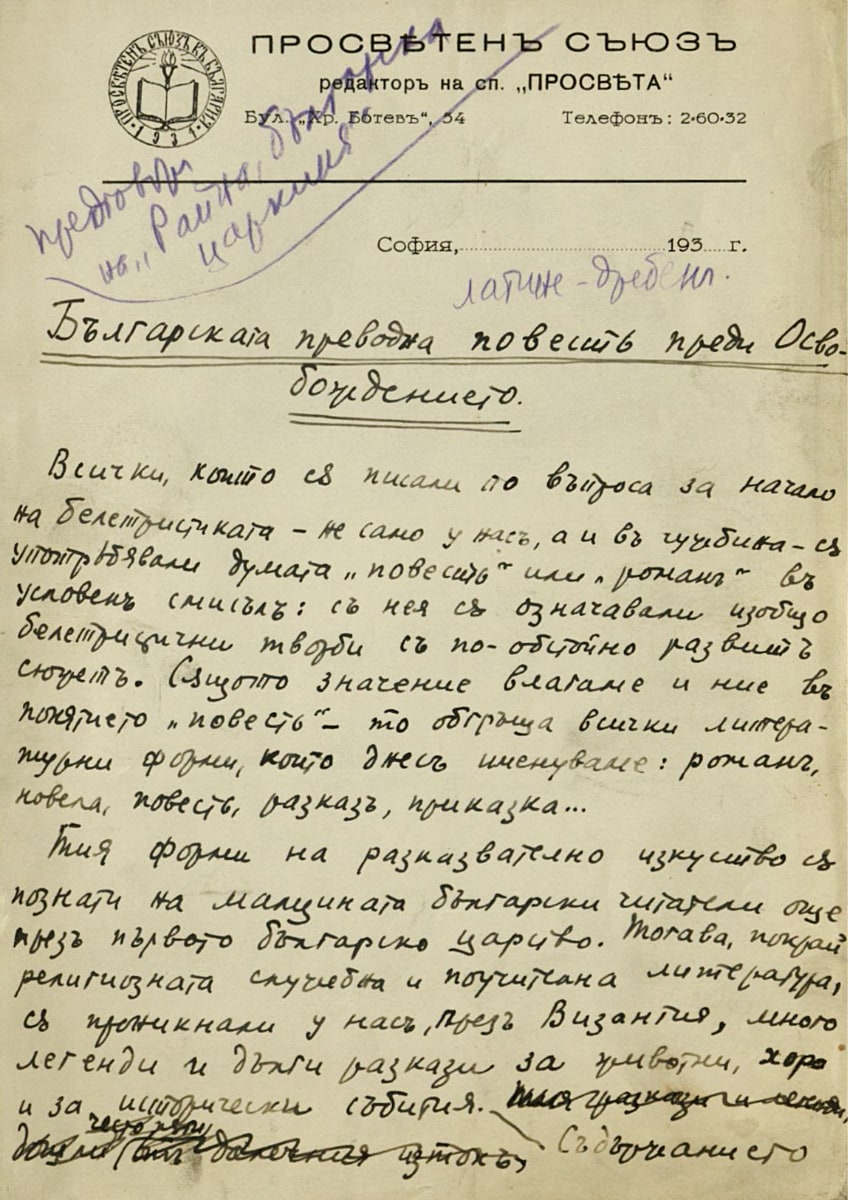 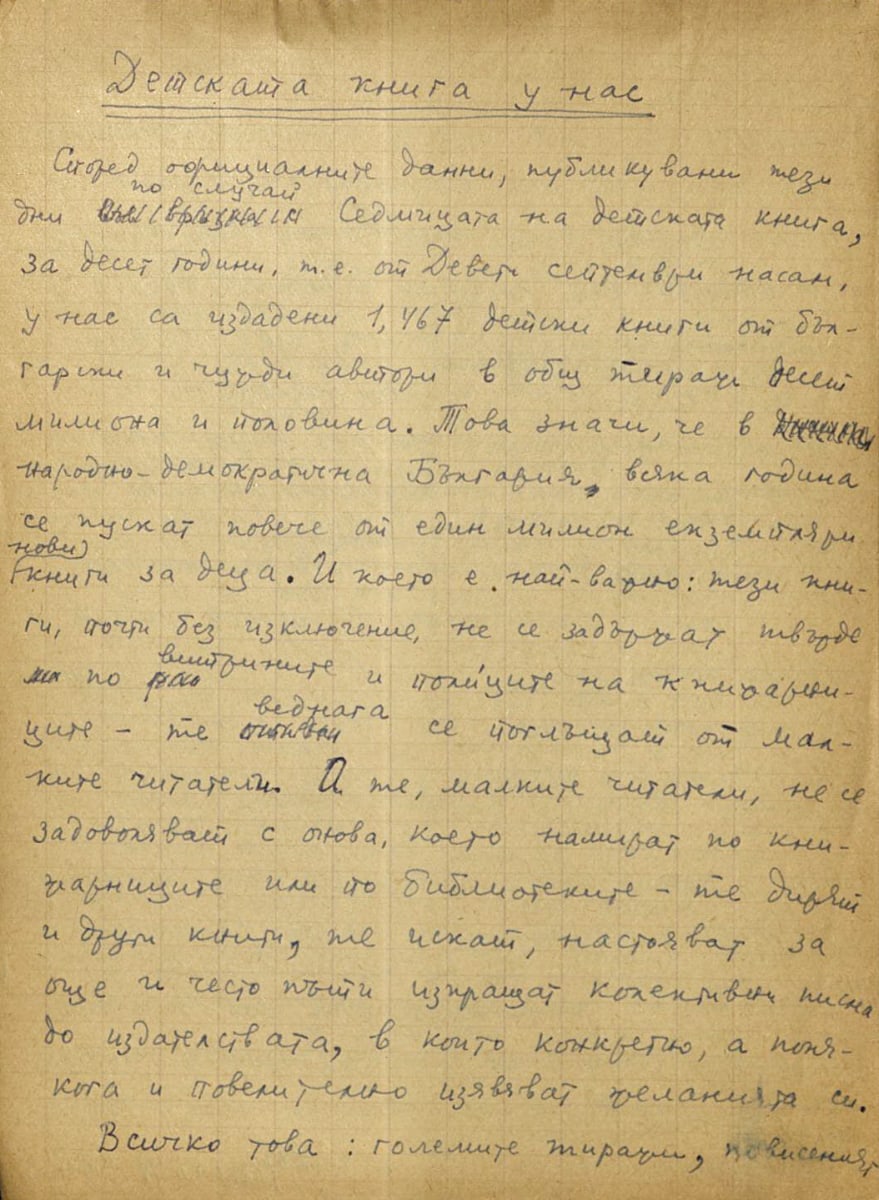 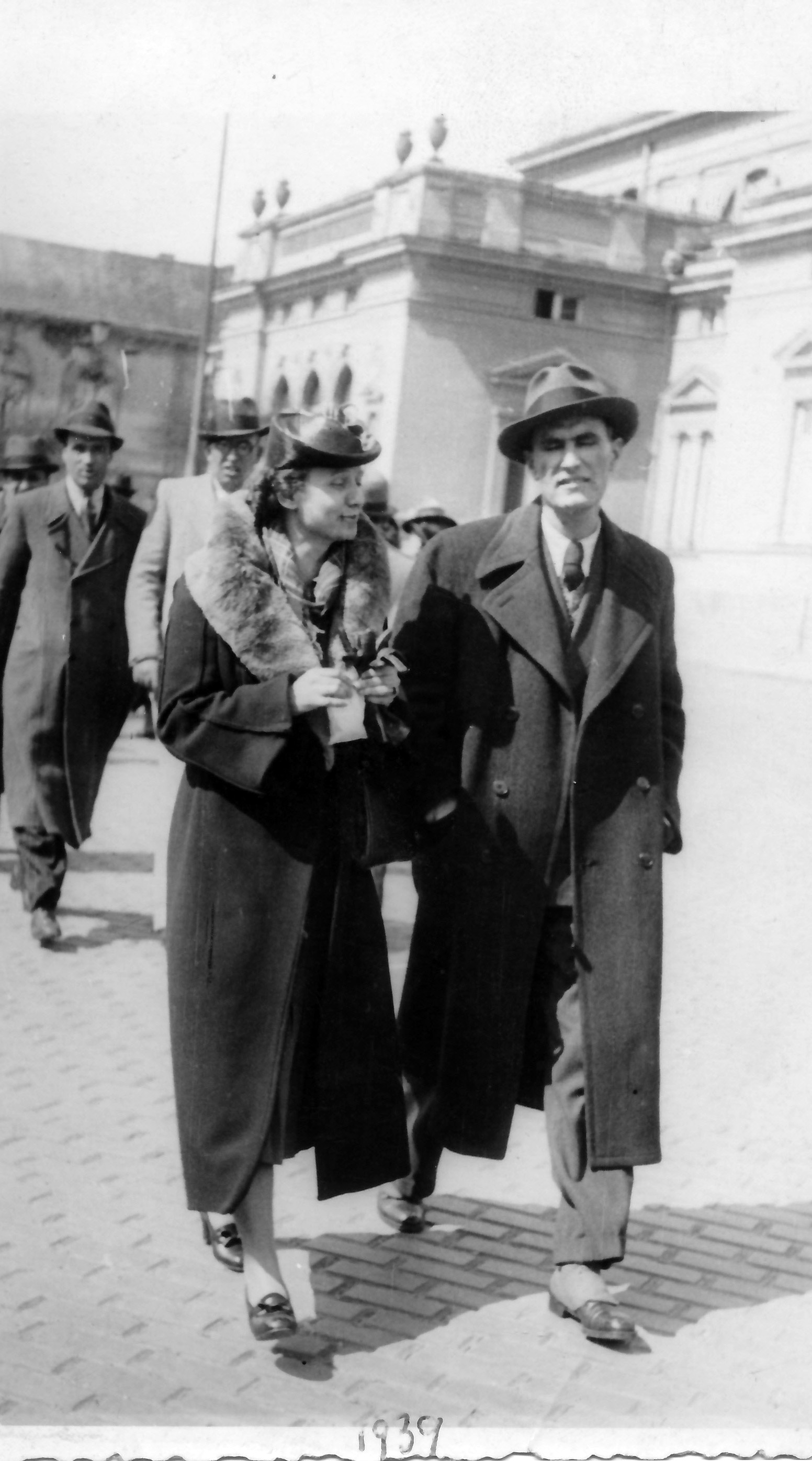 Георги Цанев, личен архив
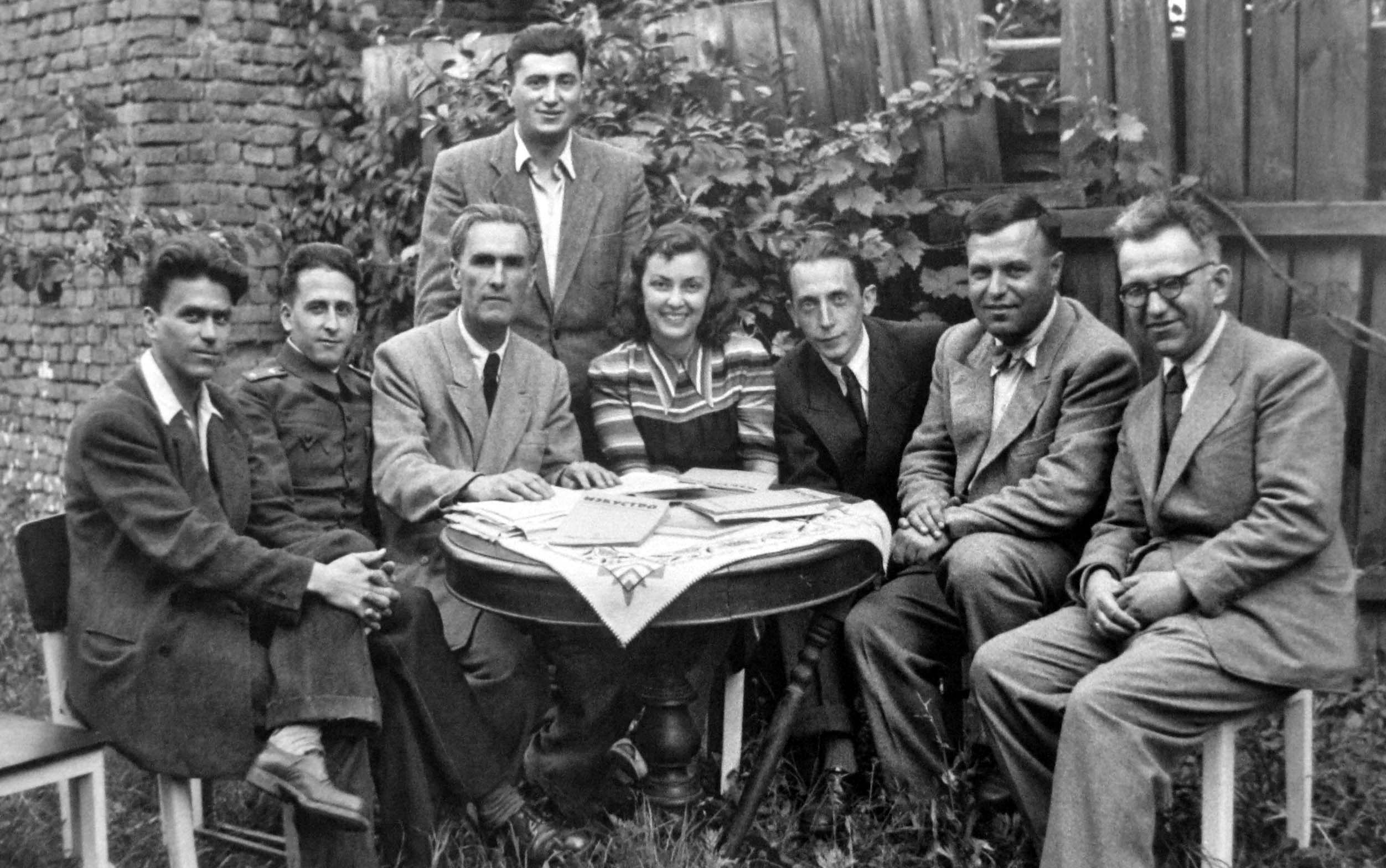 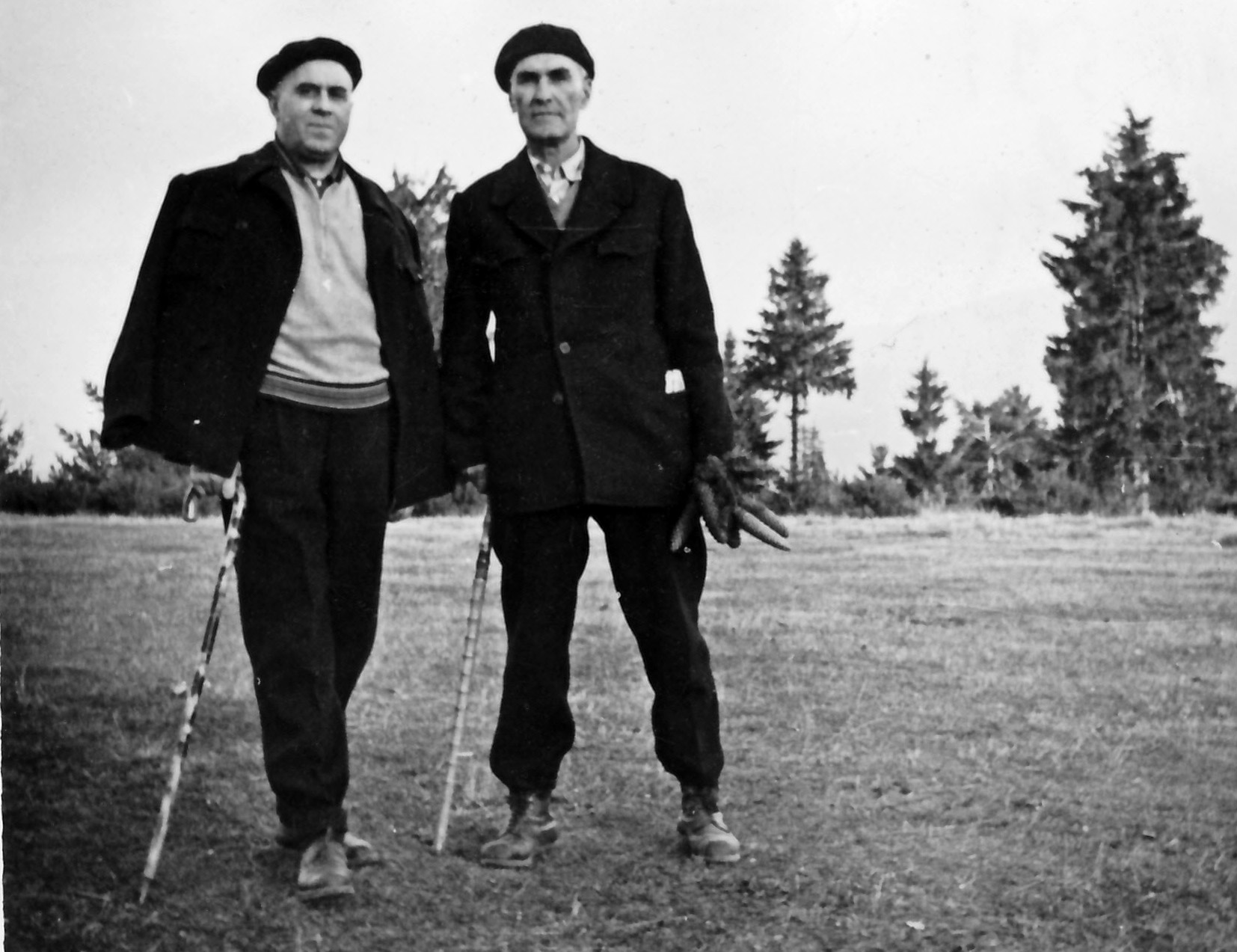 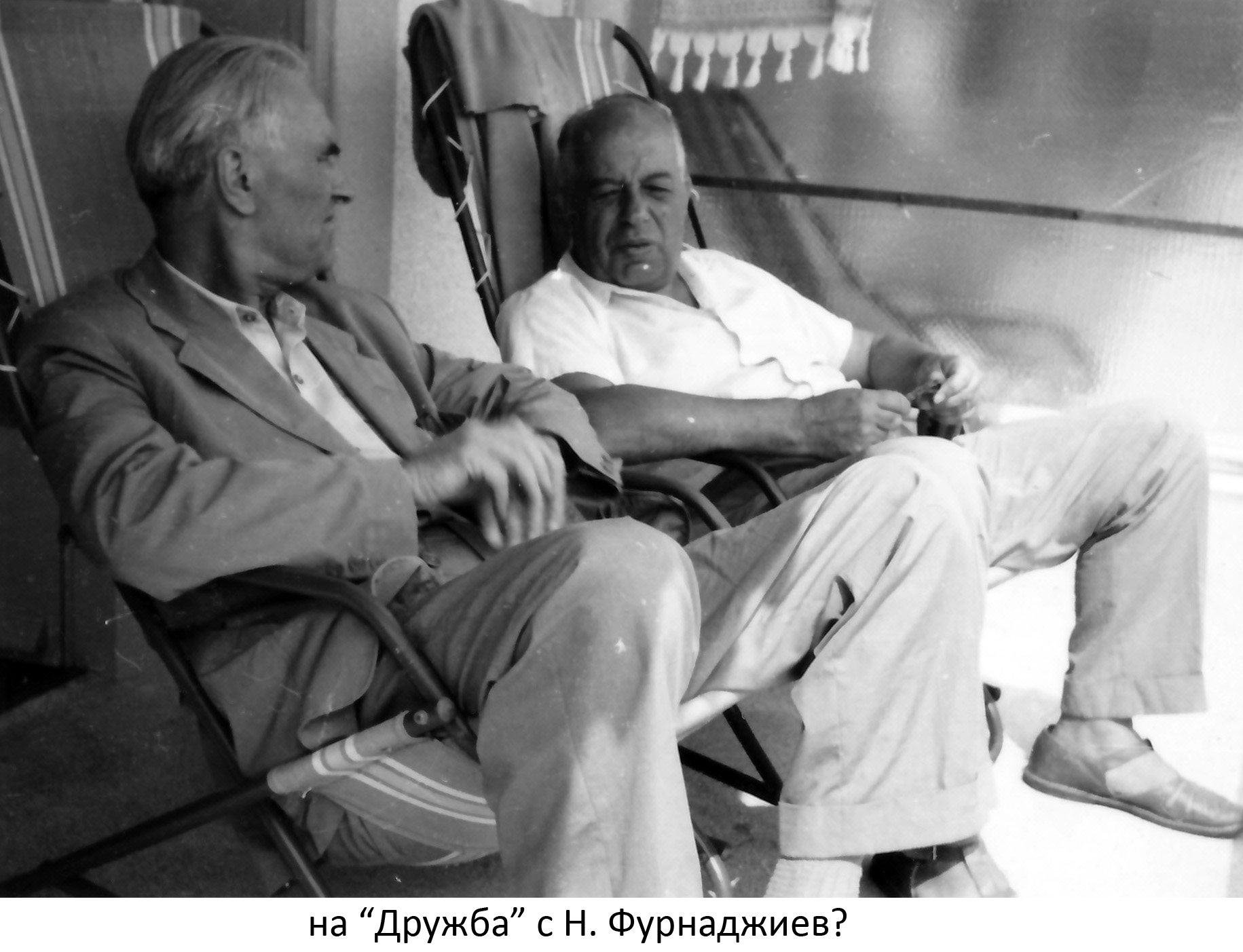 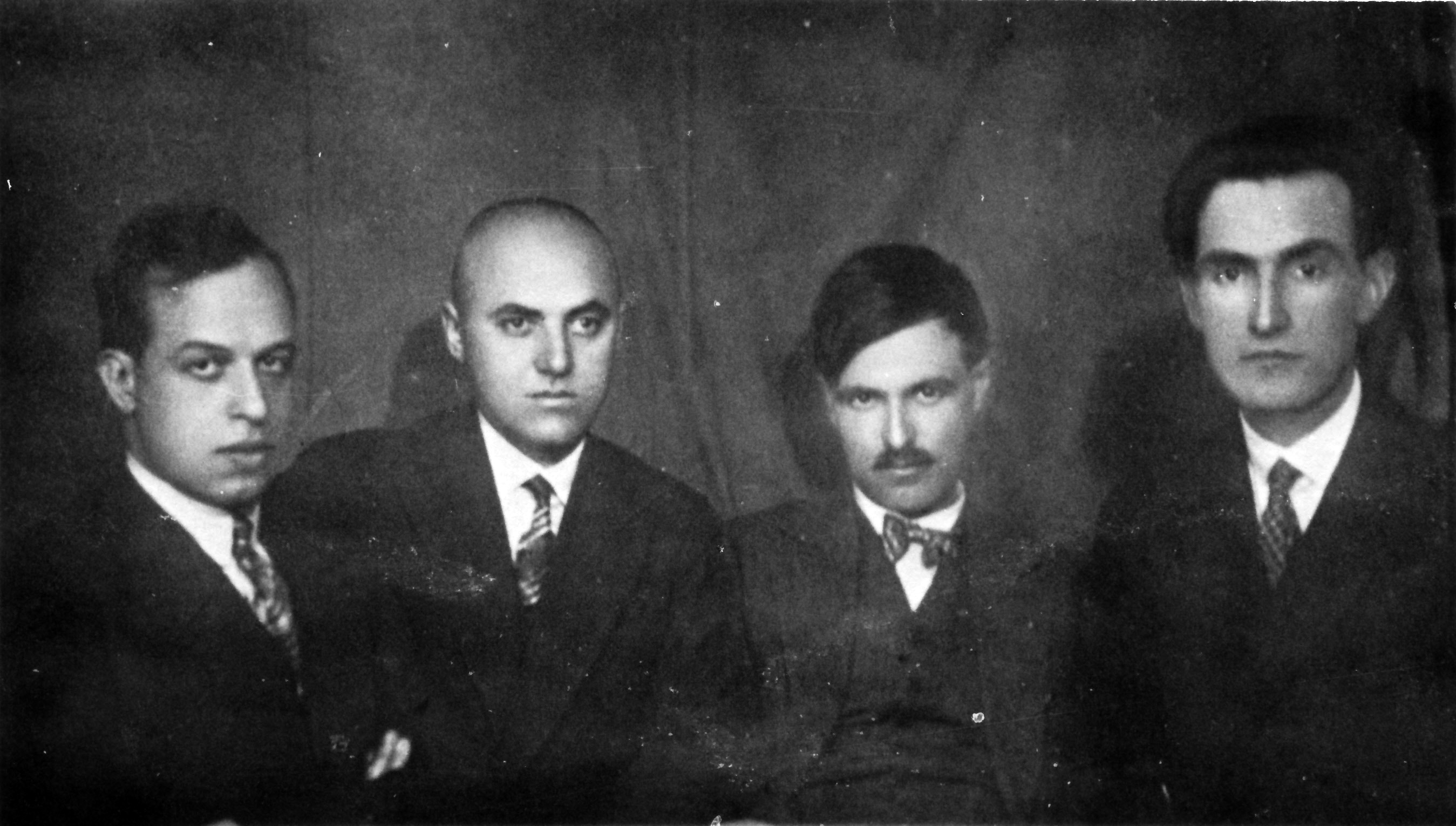 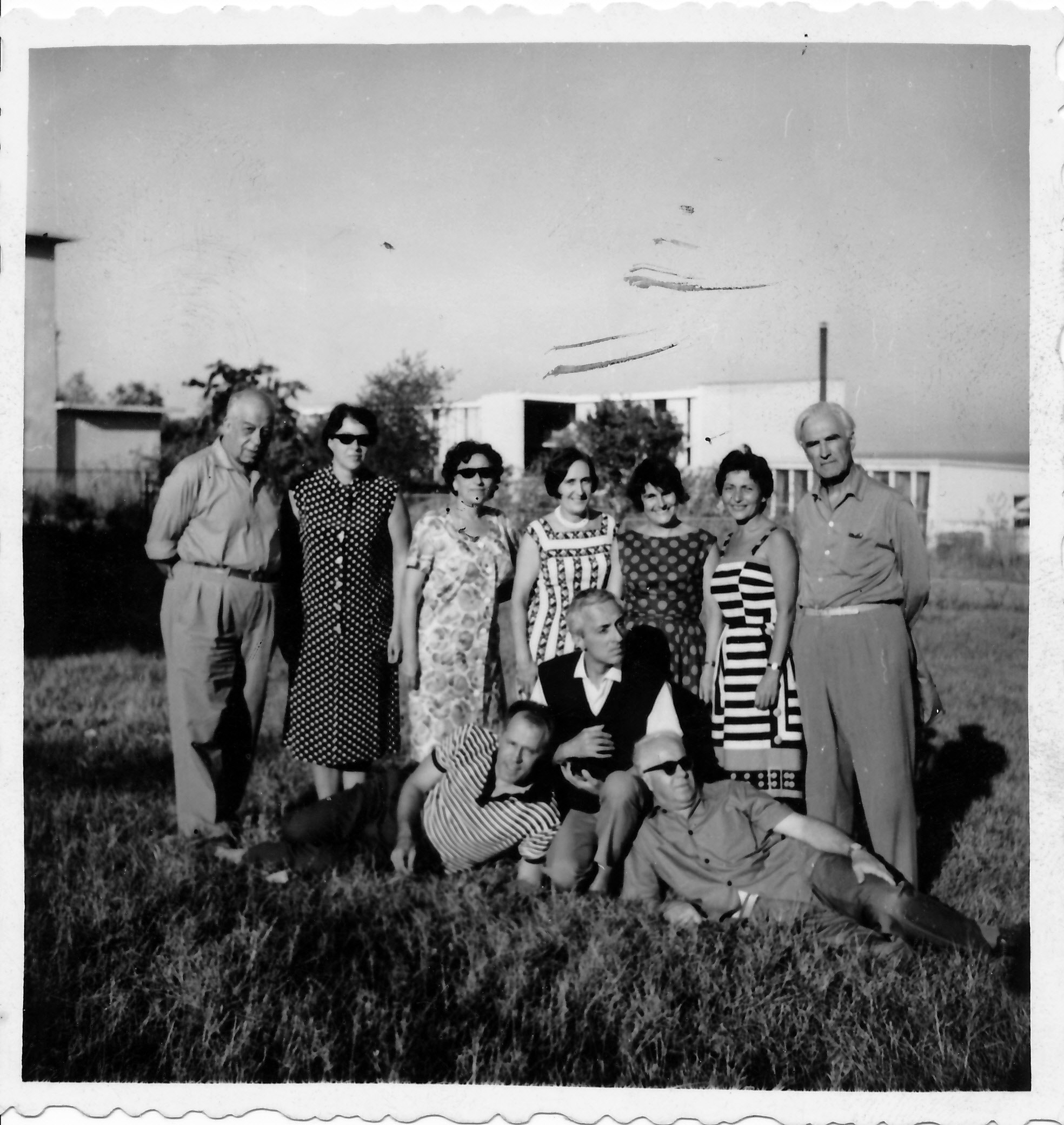 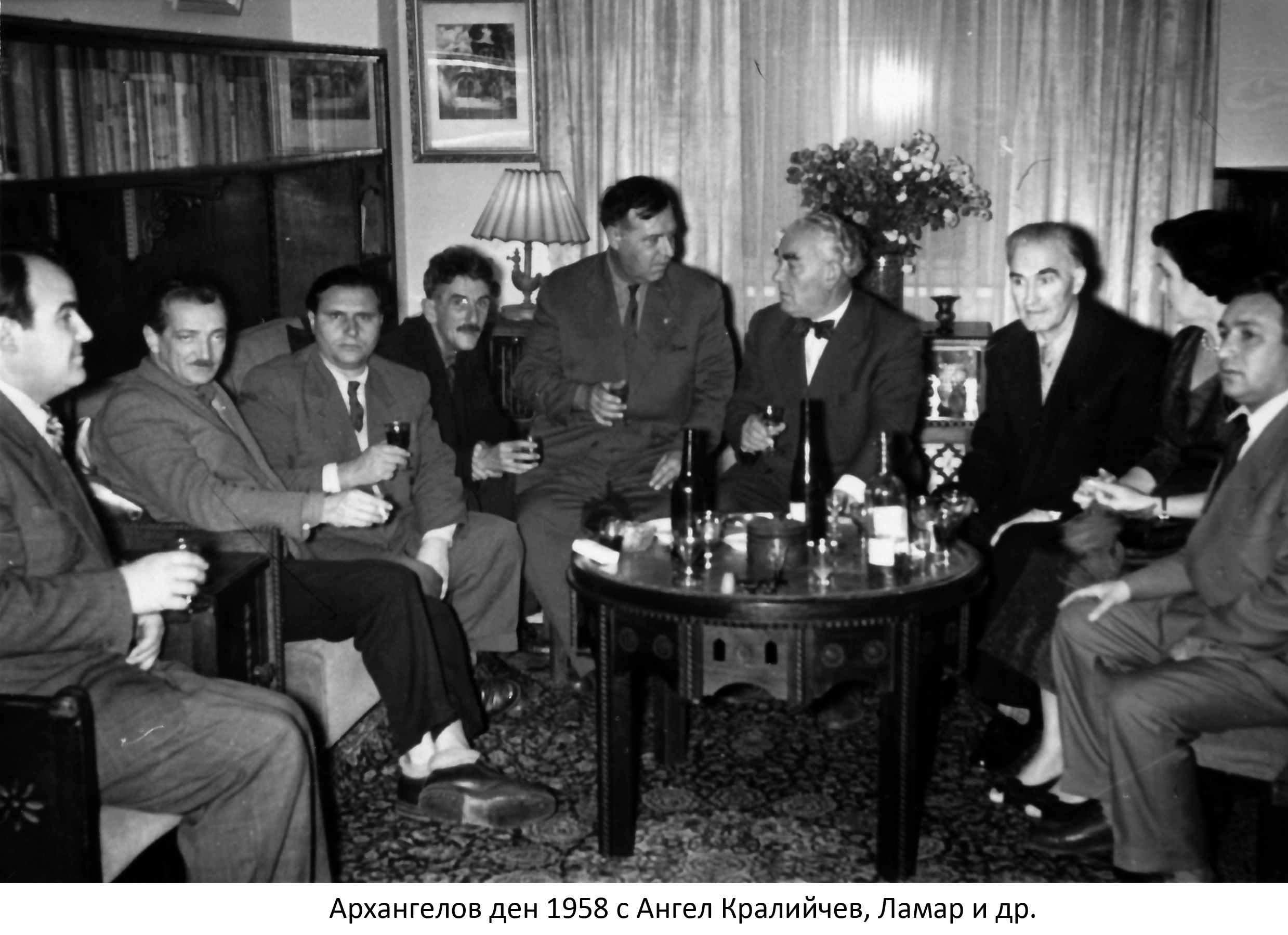 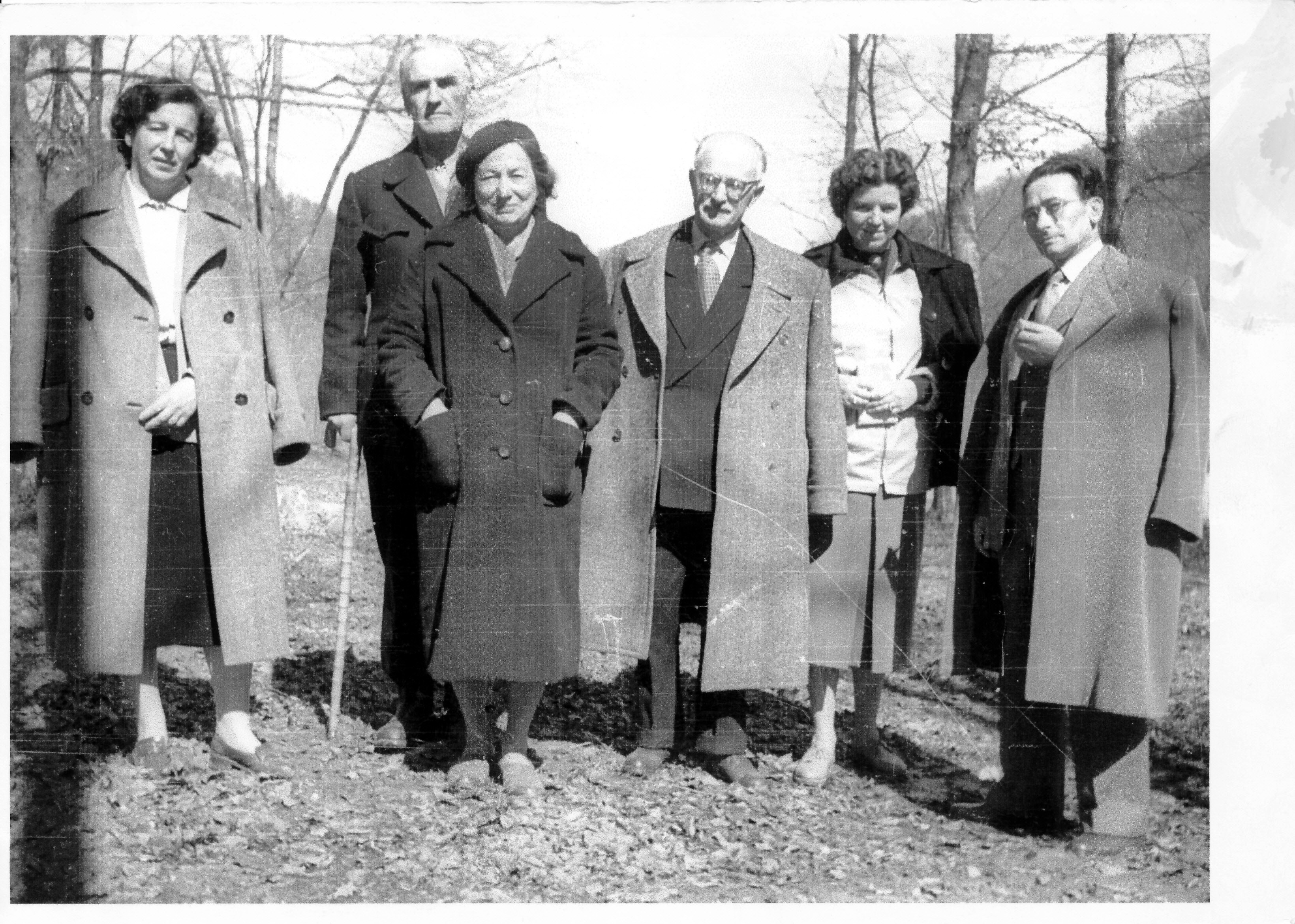 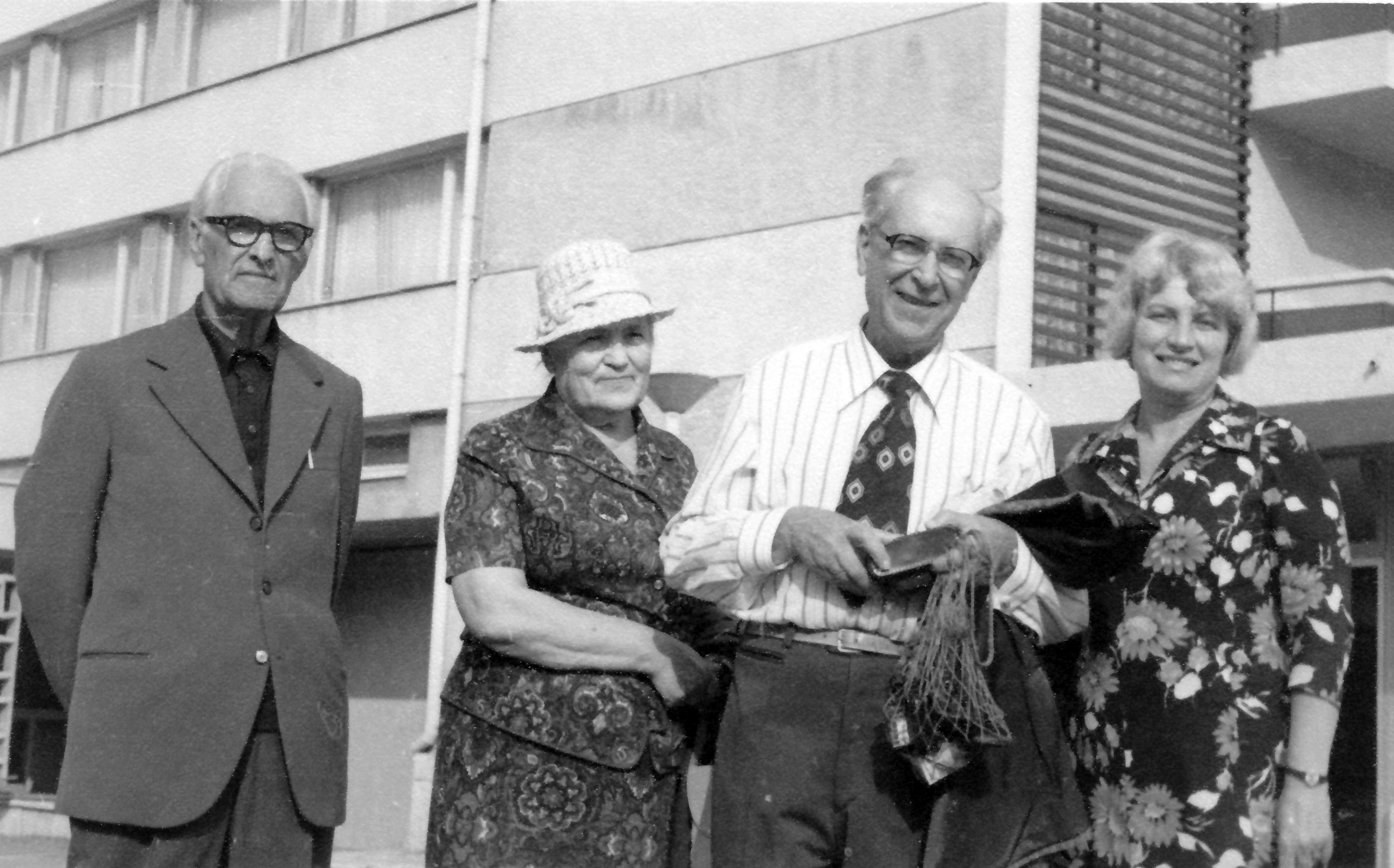 Димитър Б. Митов, НЛМ
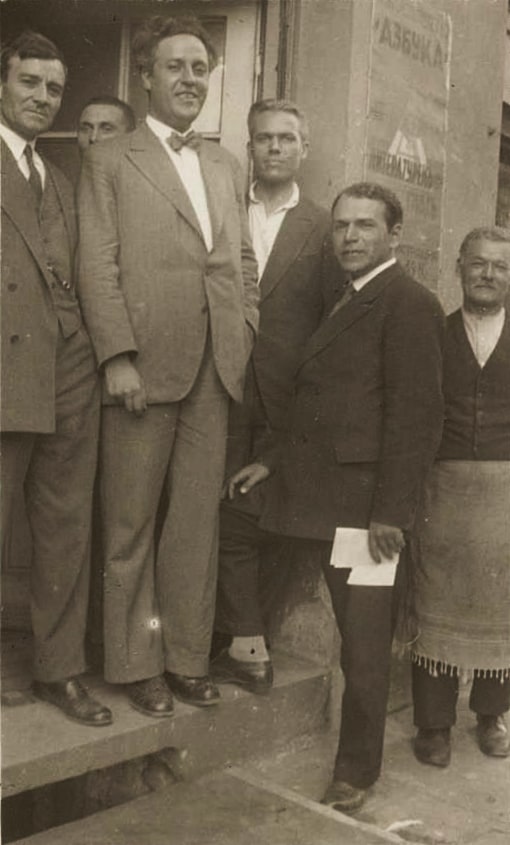 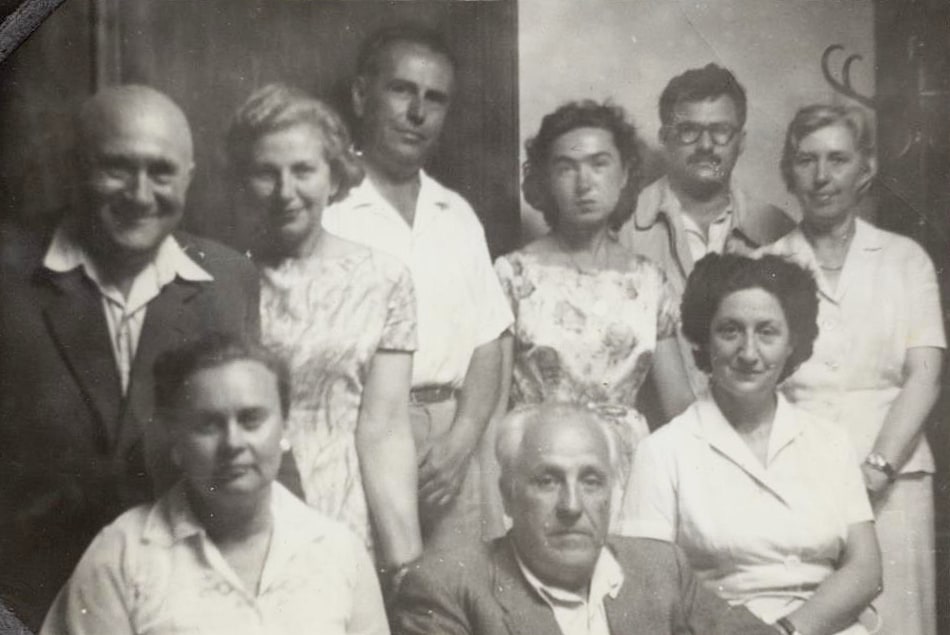 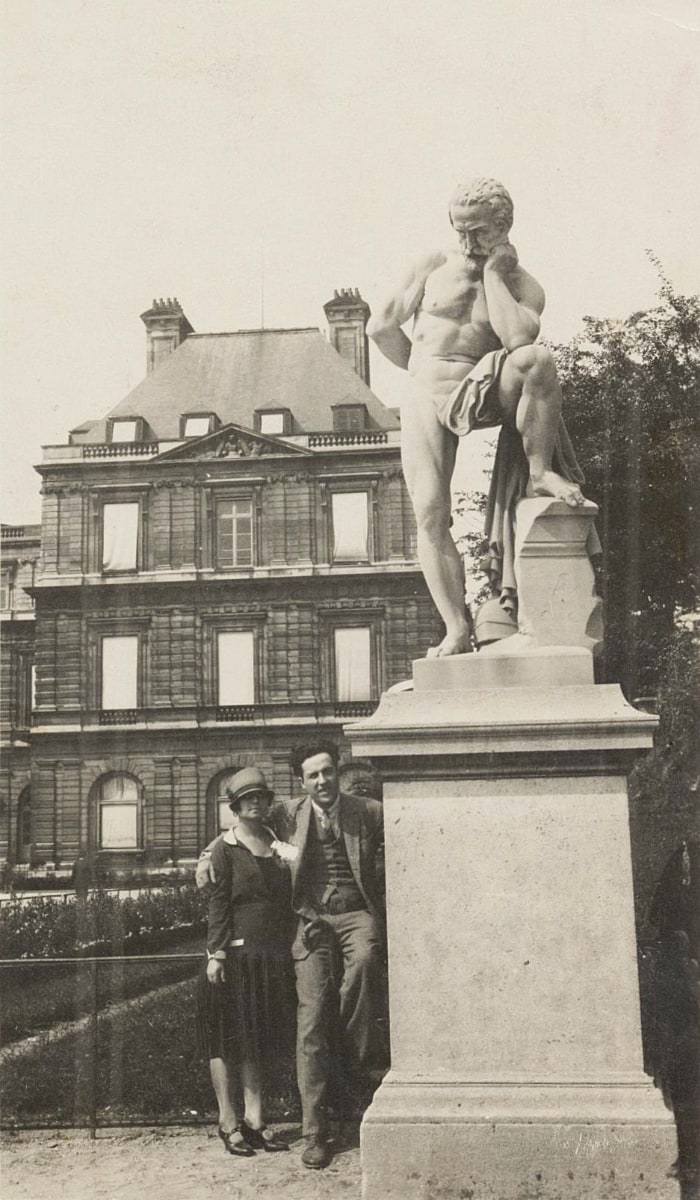 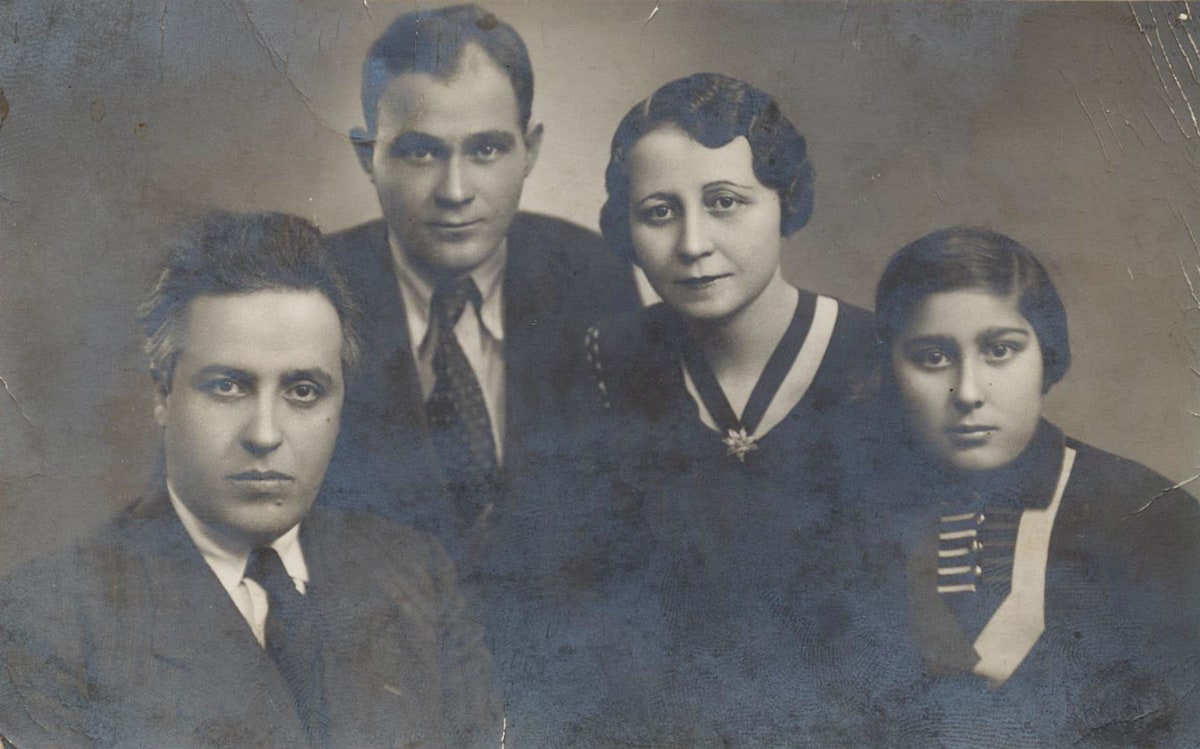 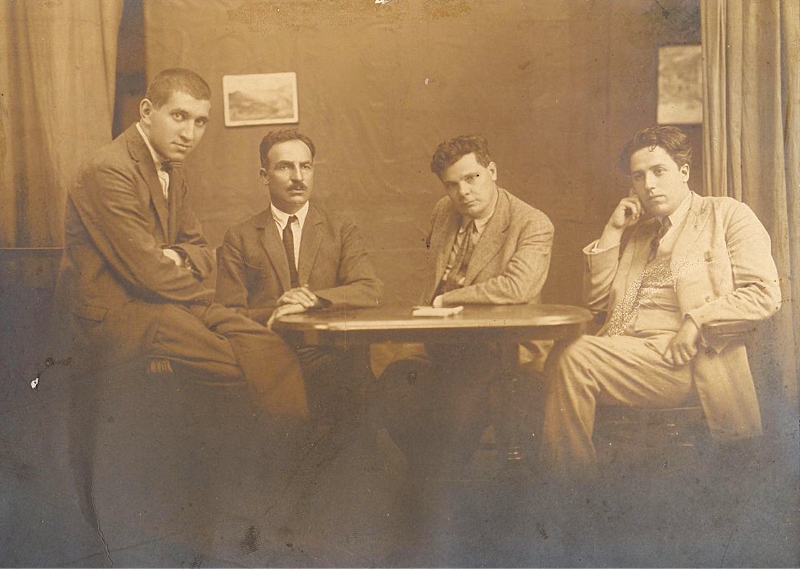 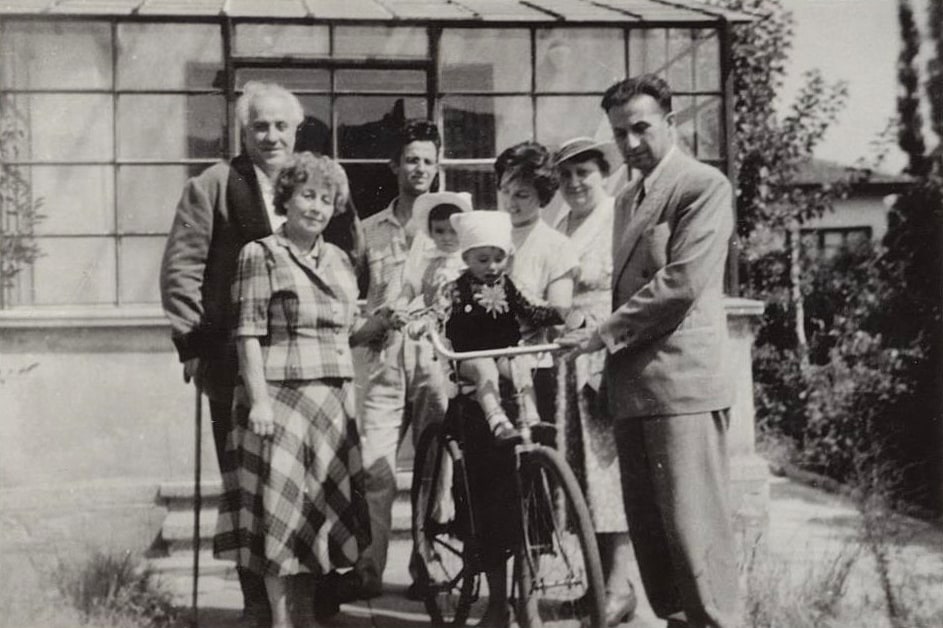 Димитър Б. Митов, НЛМ
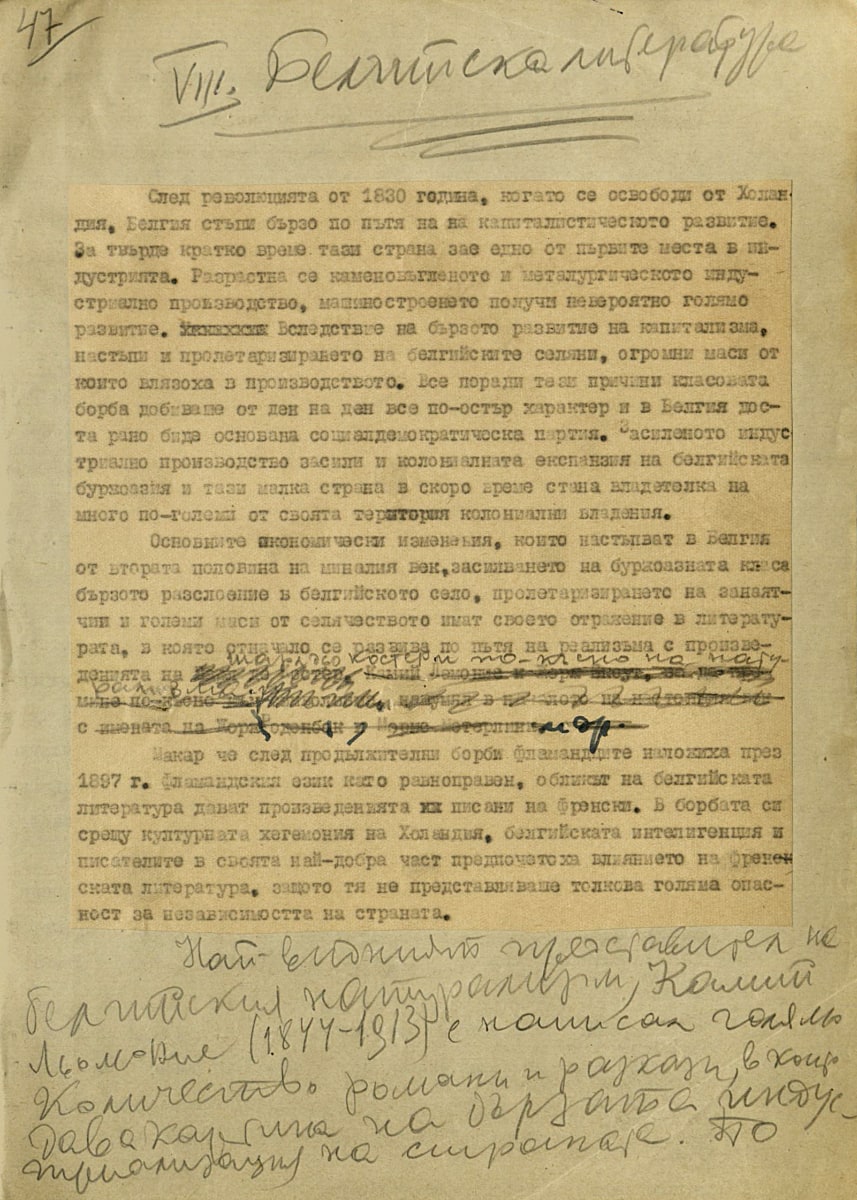 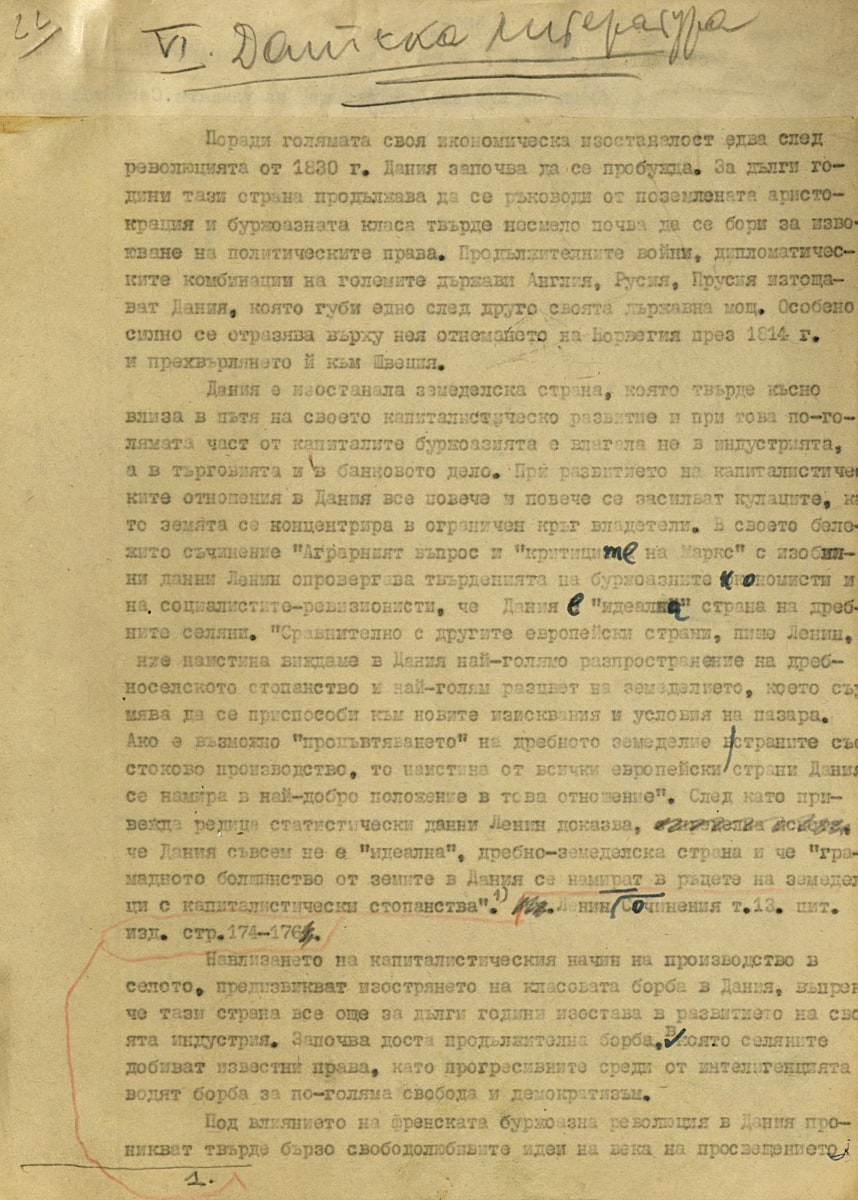 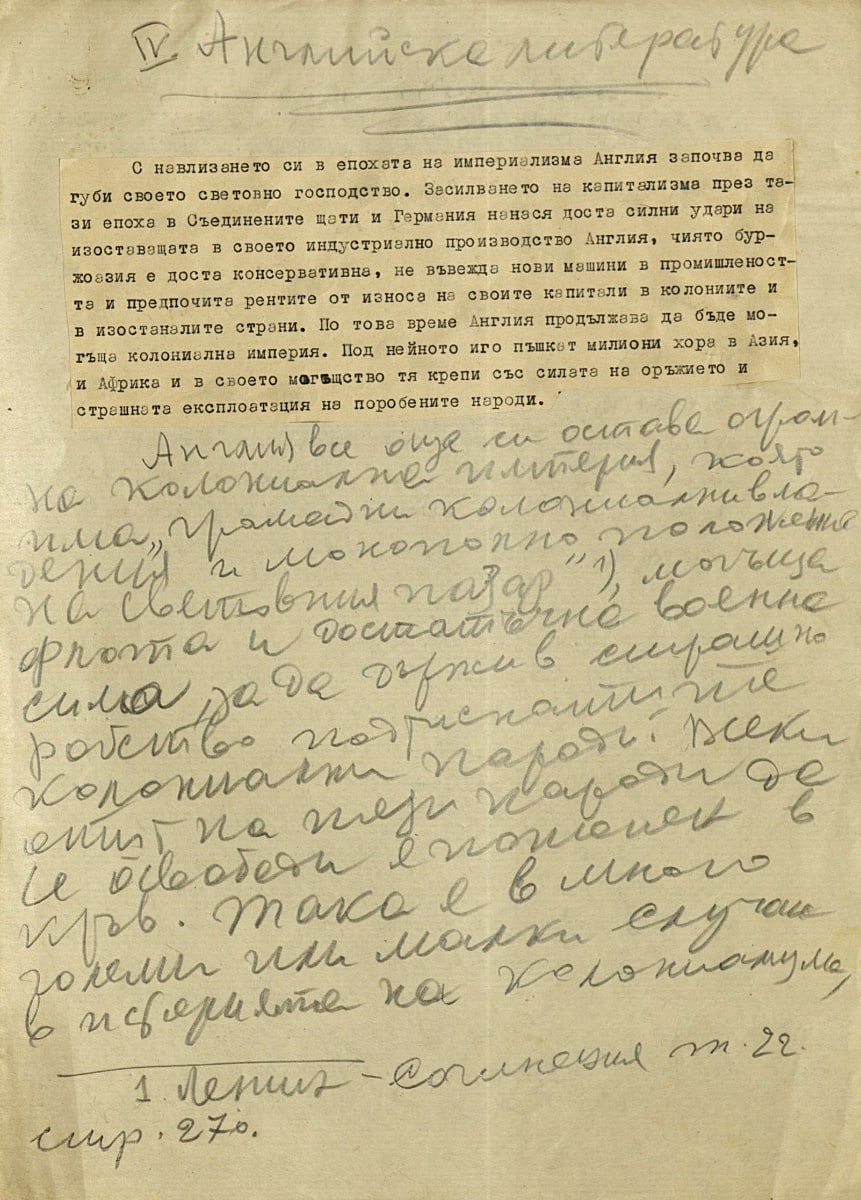 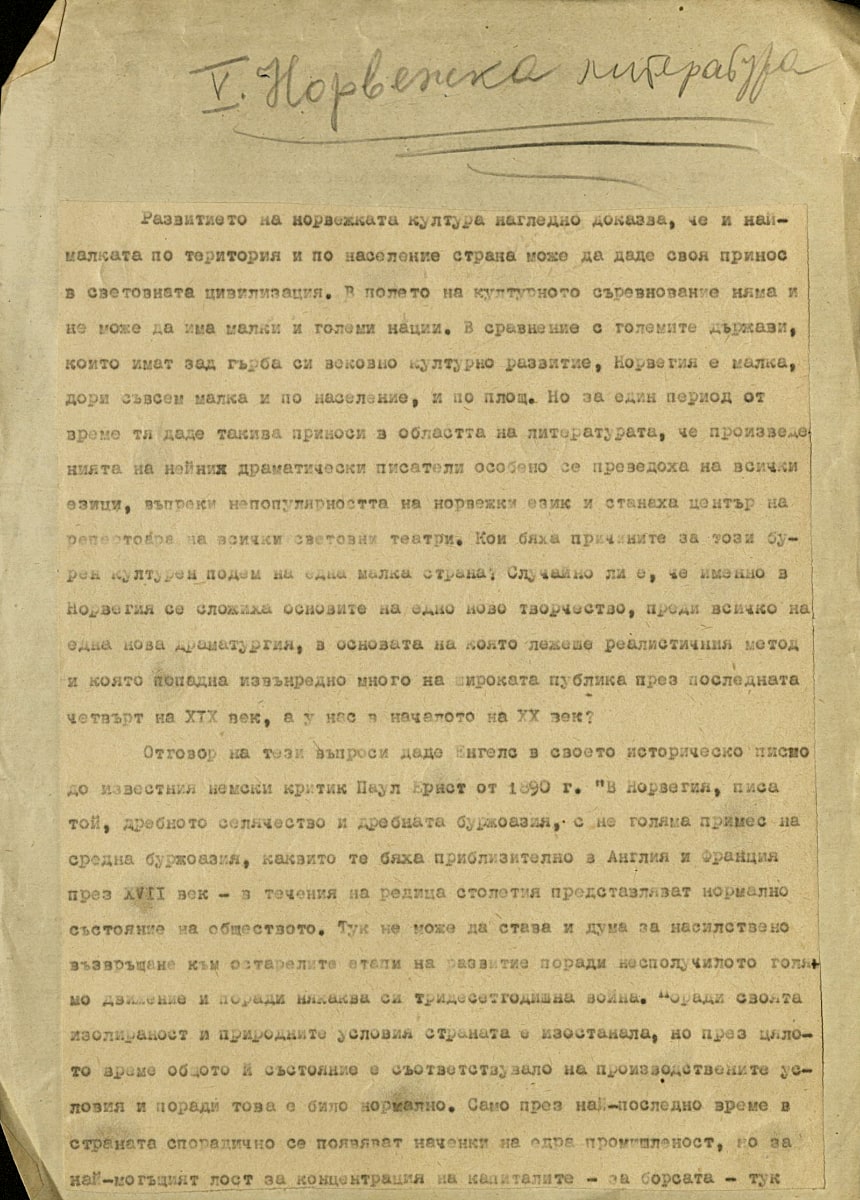 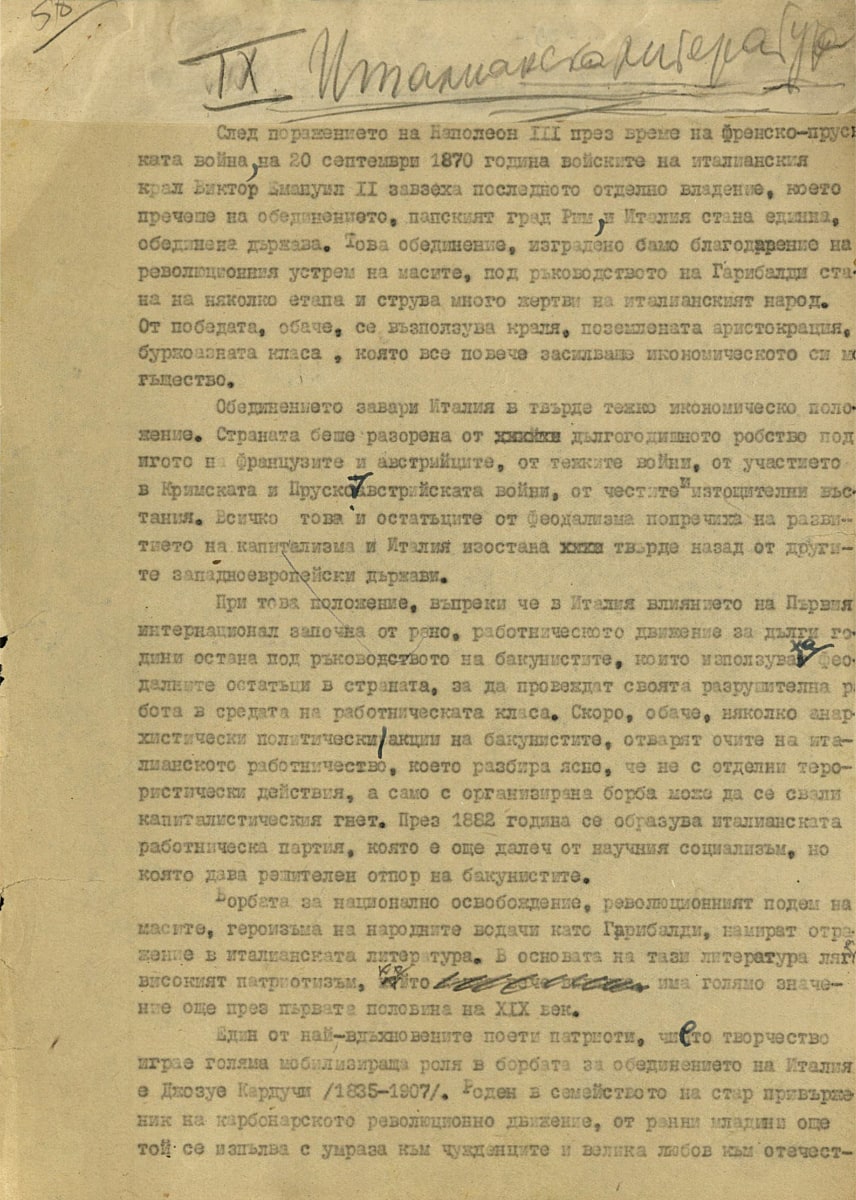 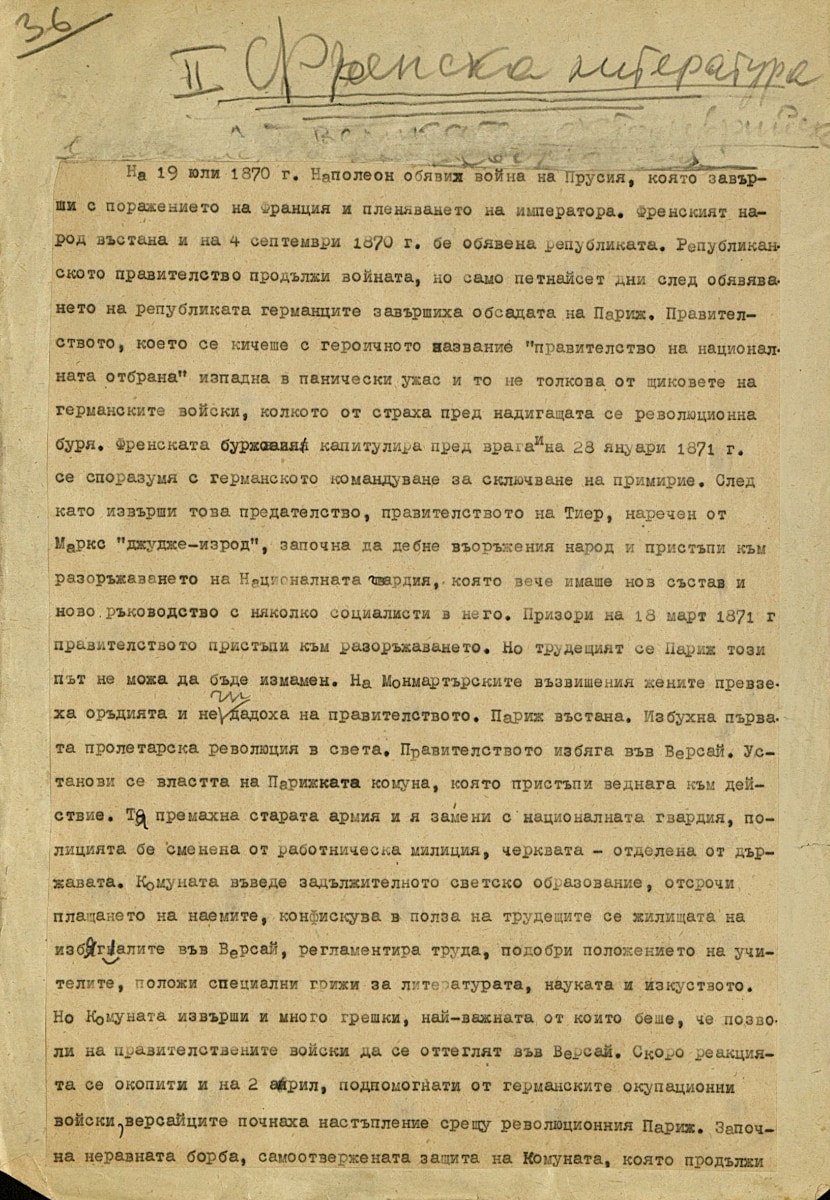 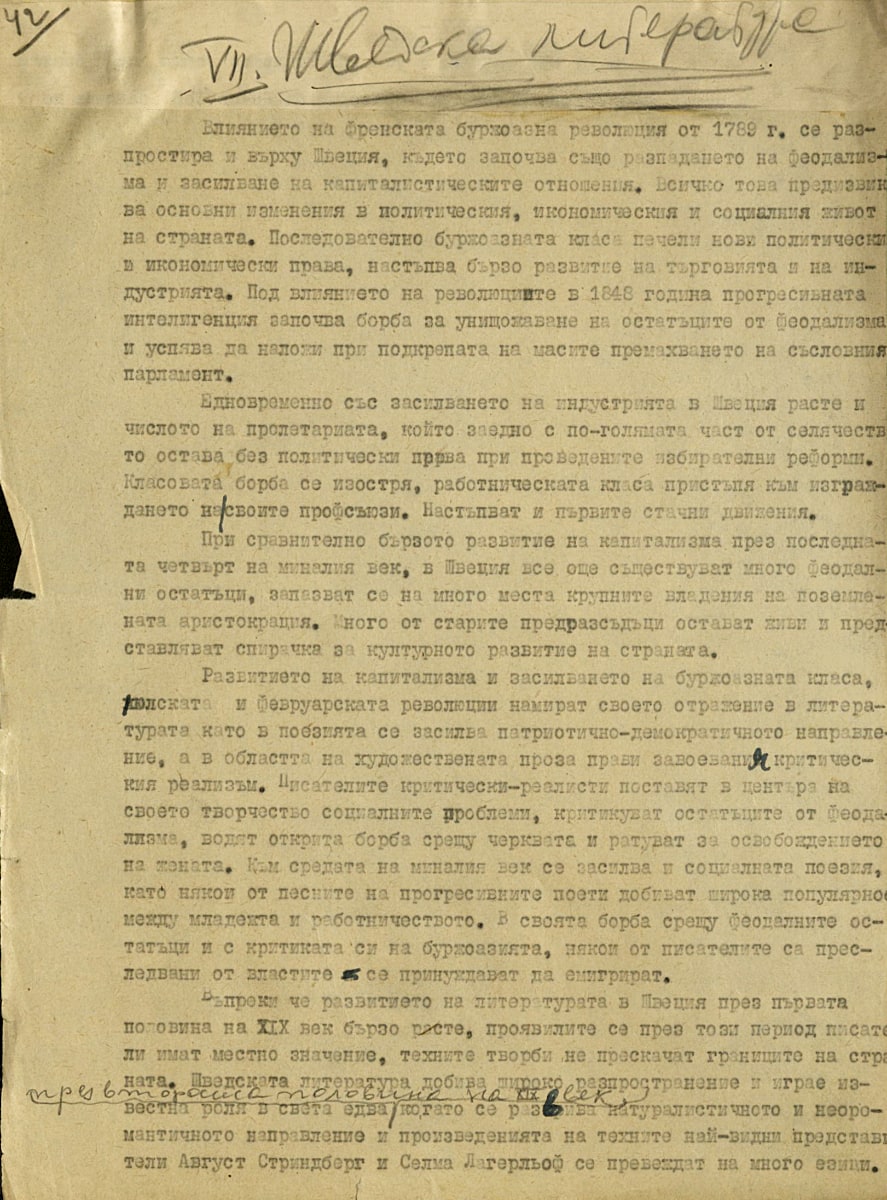 Ефрем Каранфилов, НЛМ и личен архив
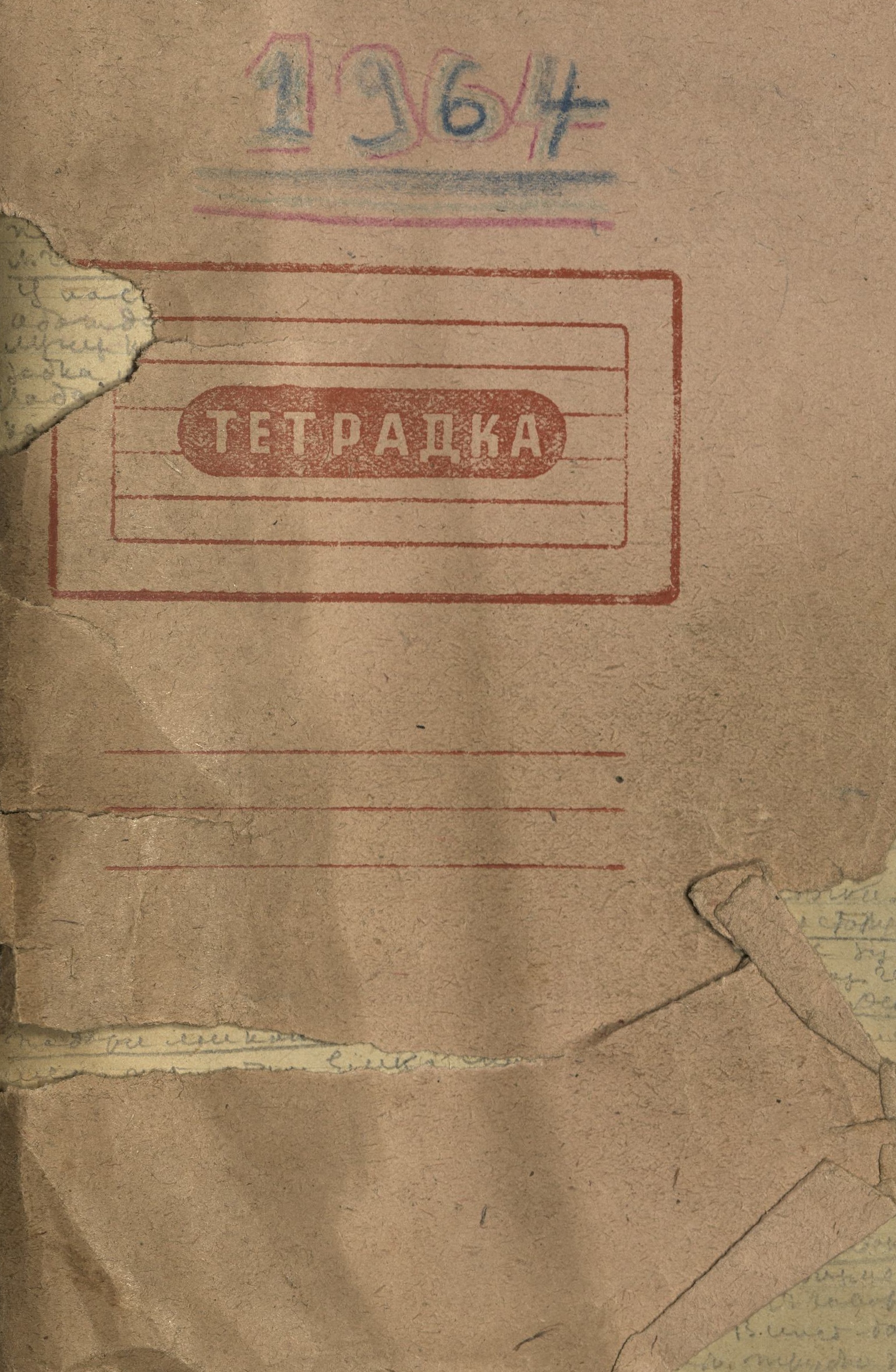 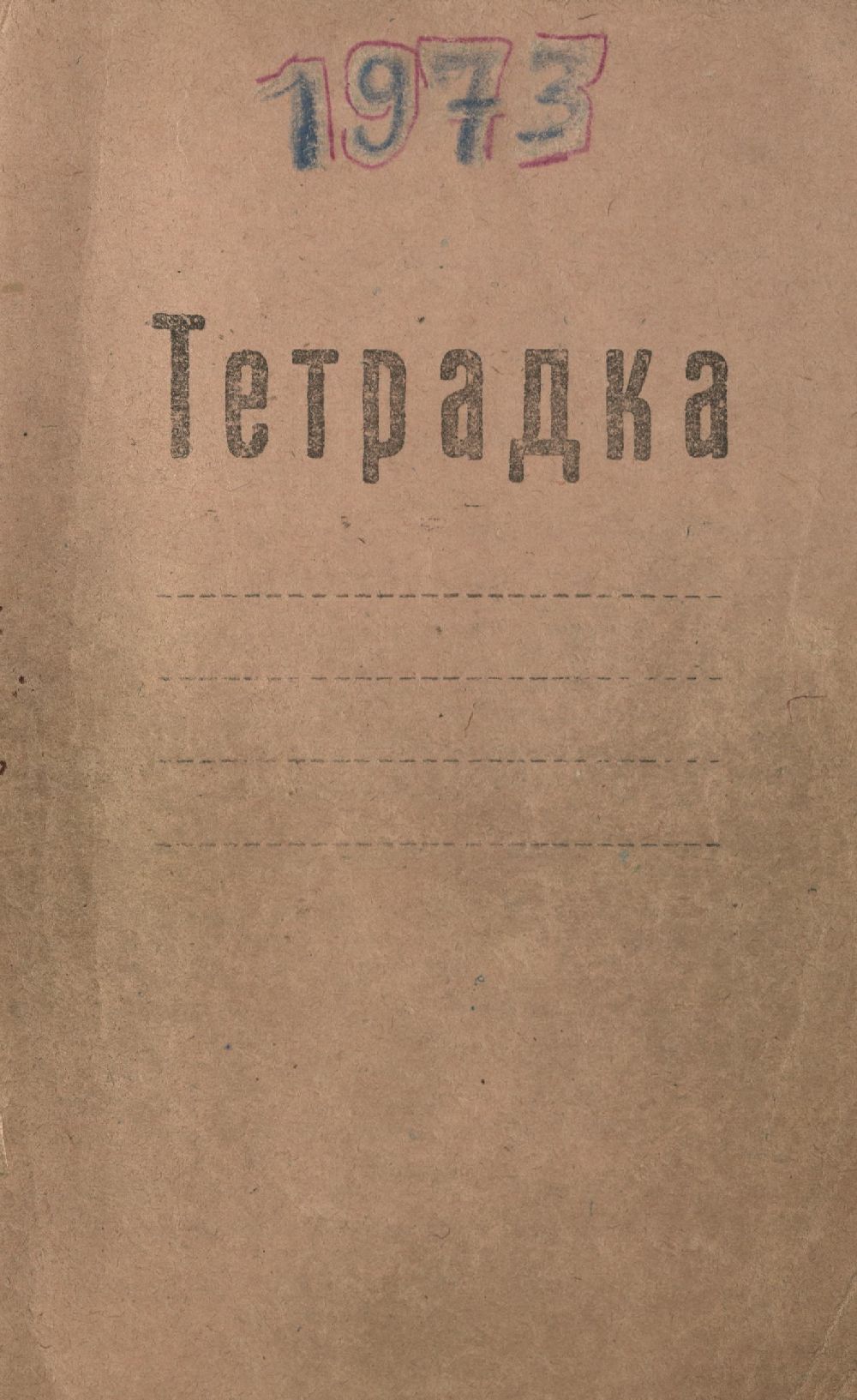 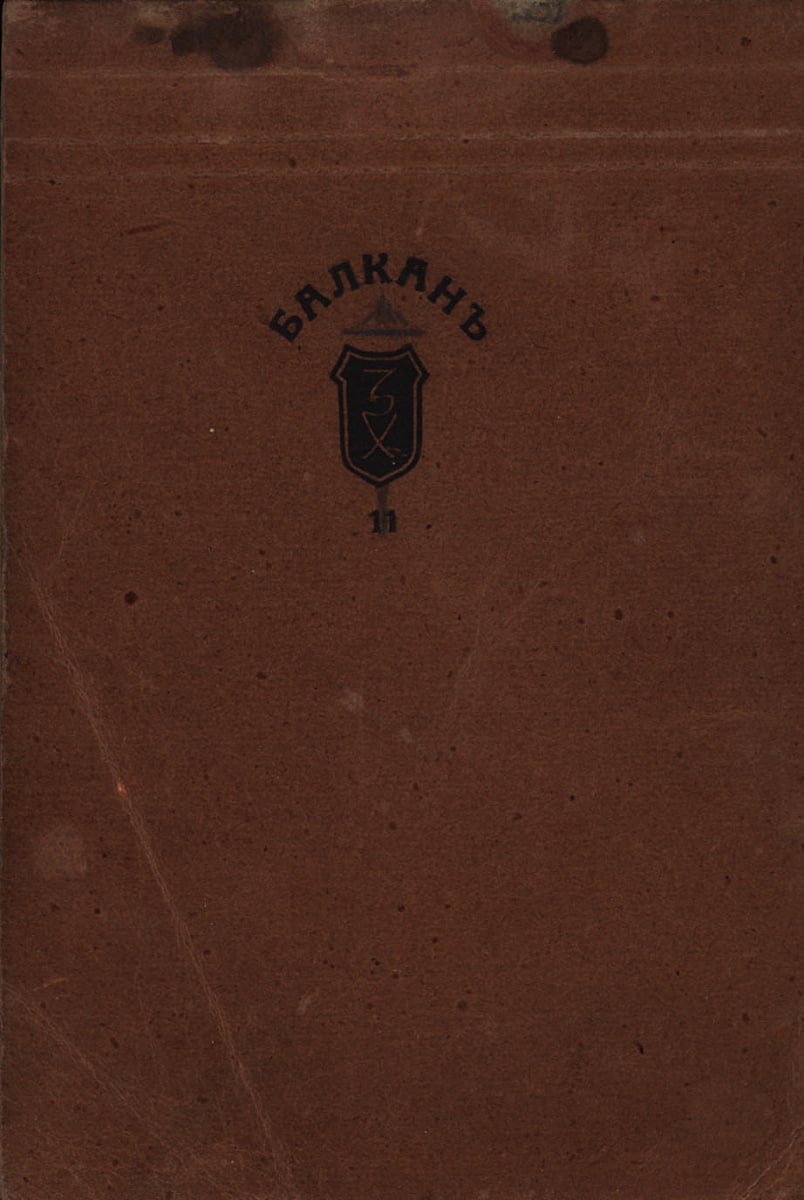 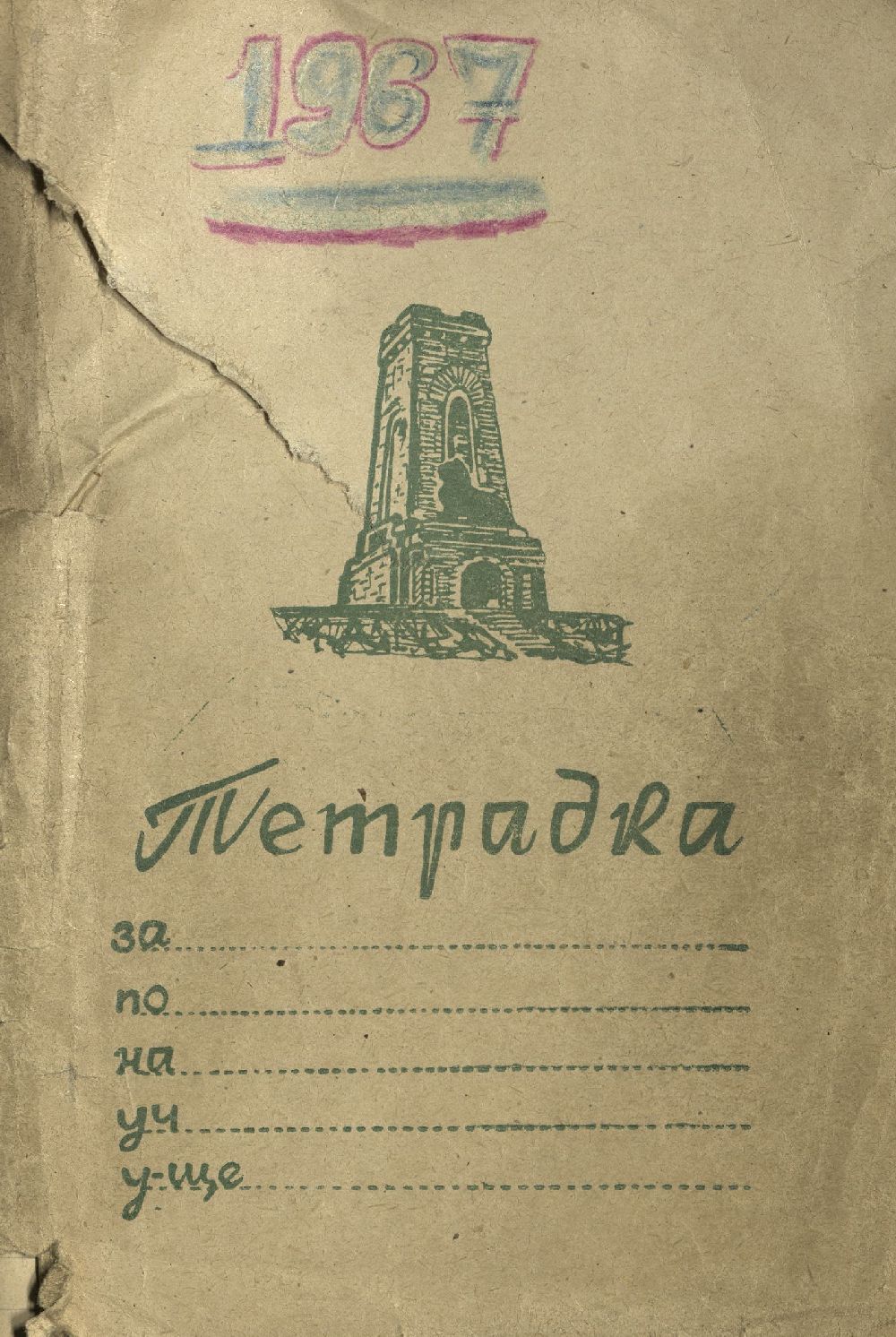 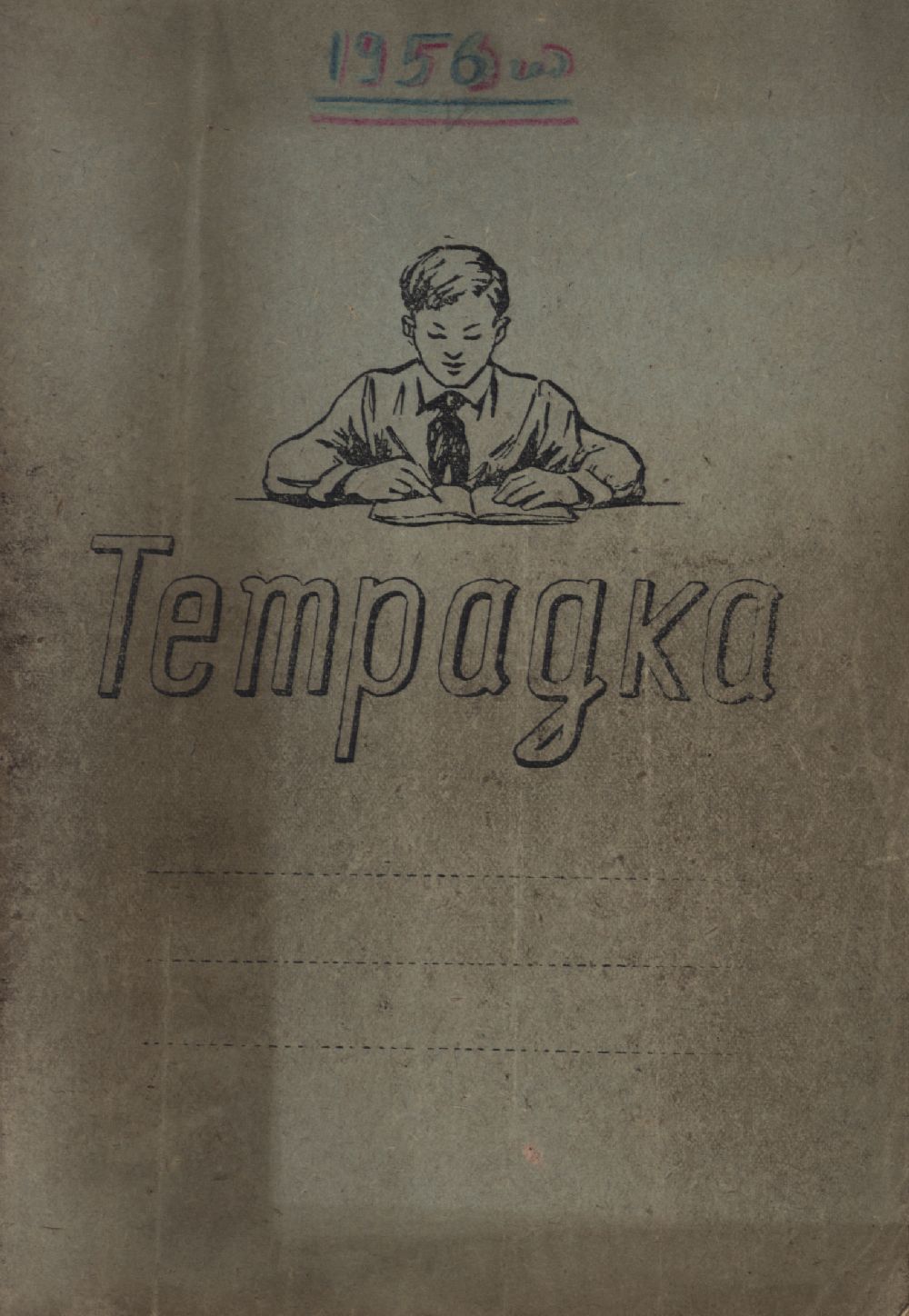 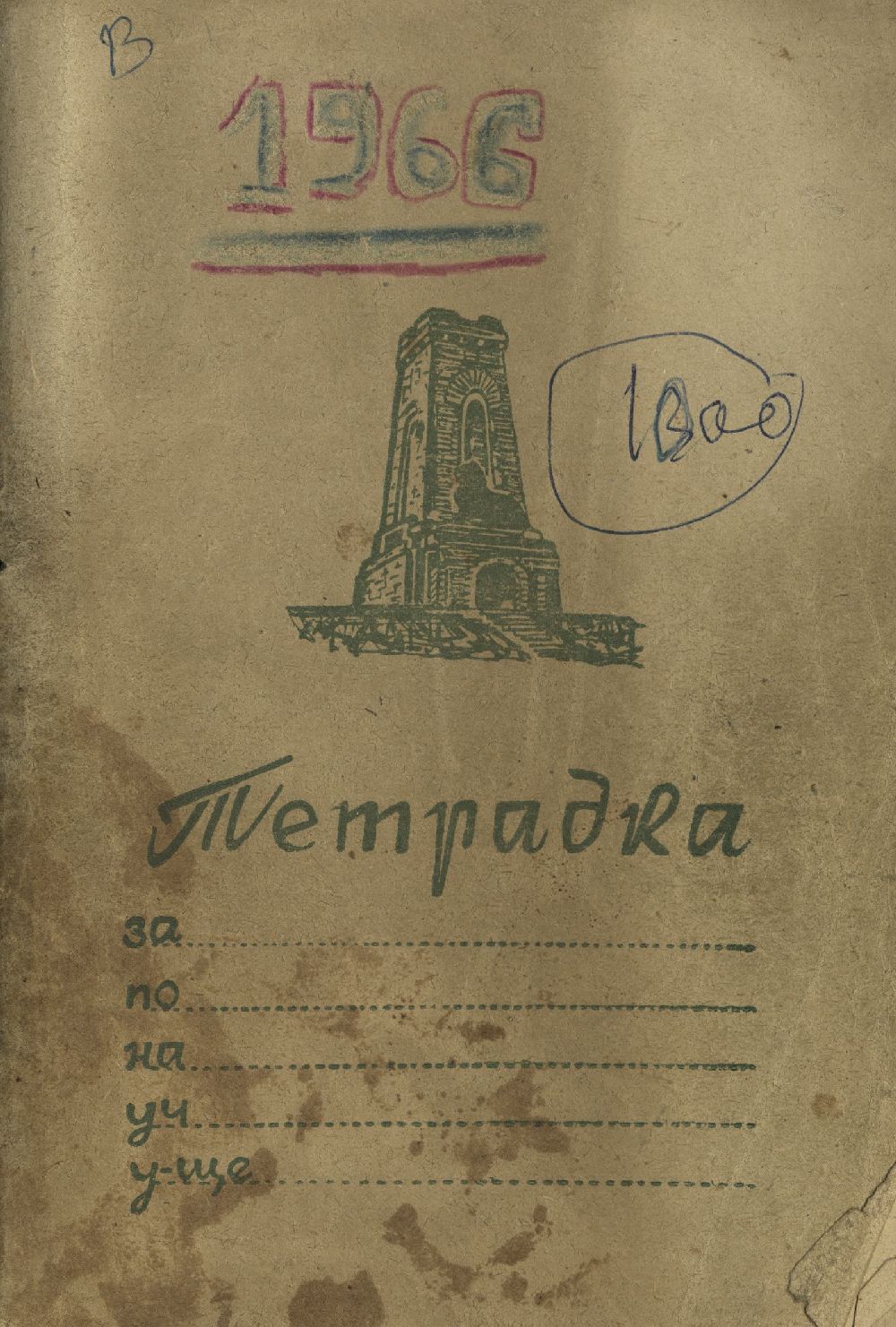 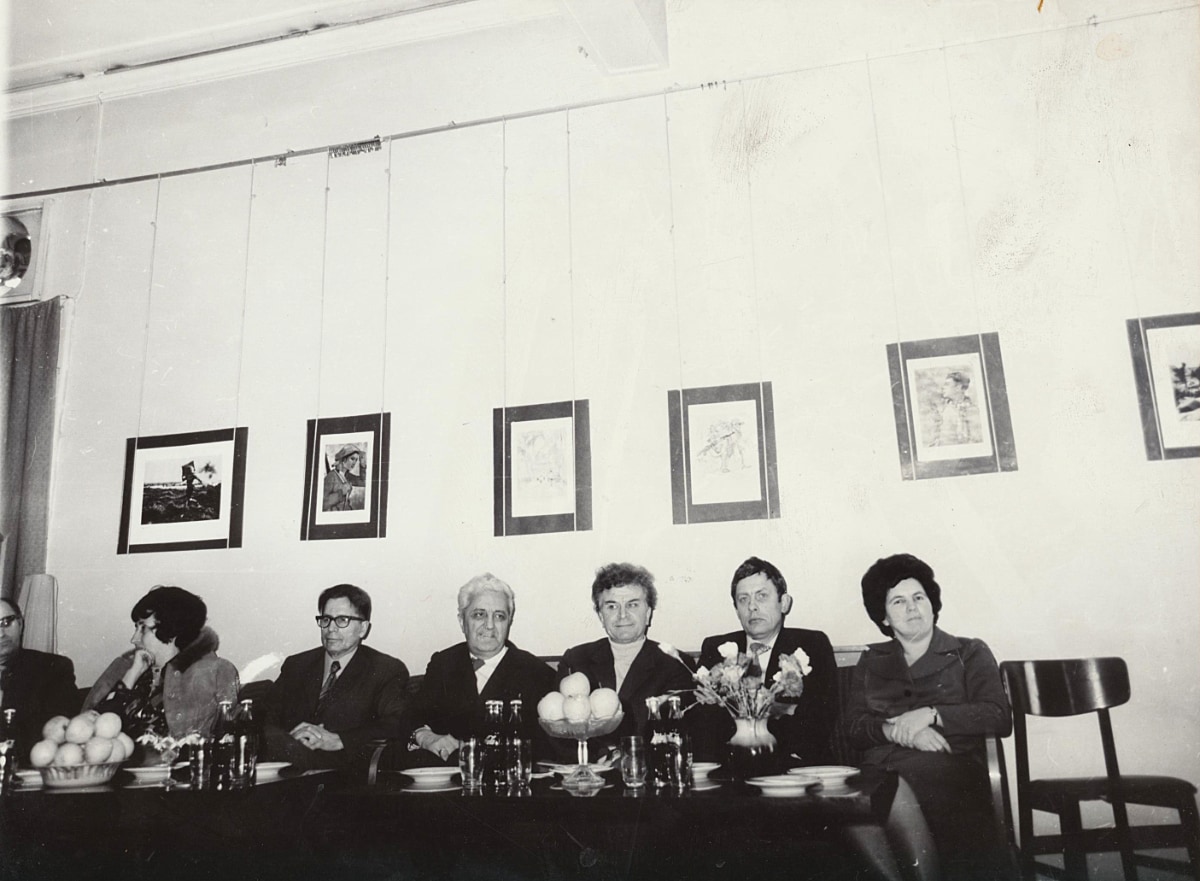 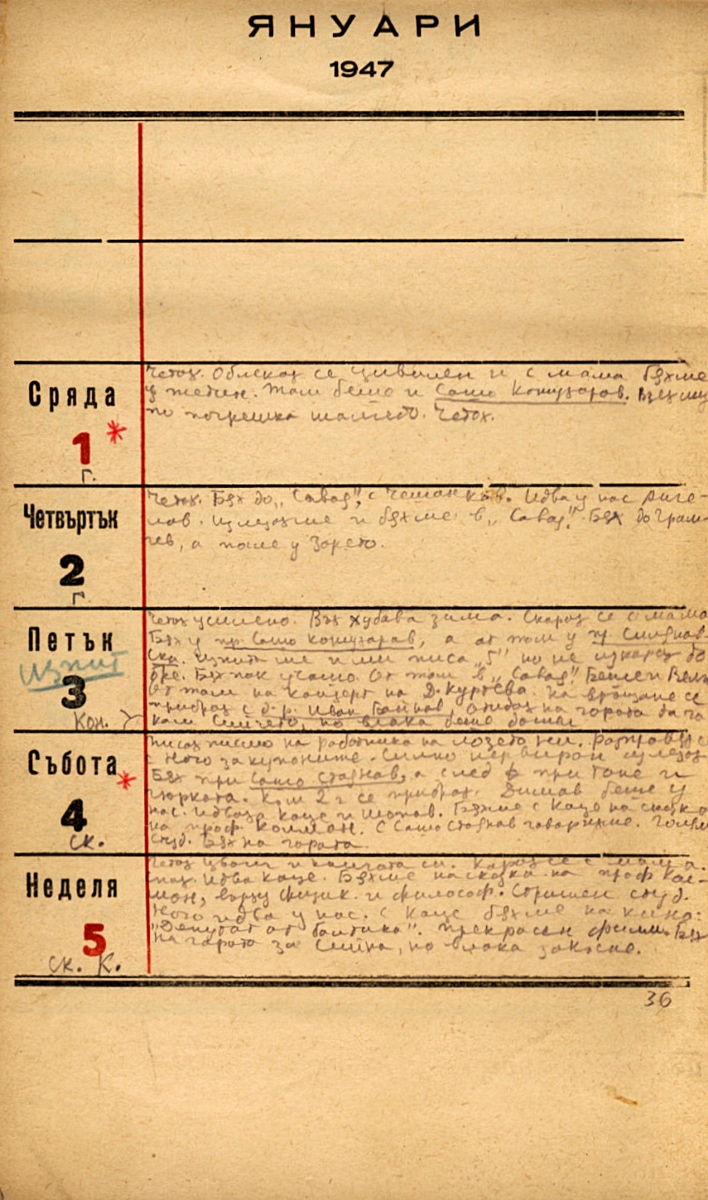 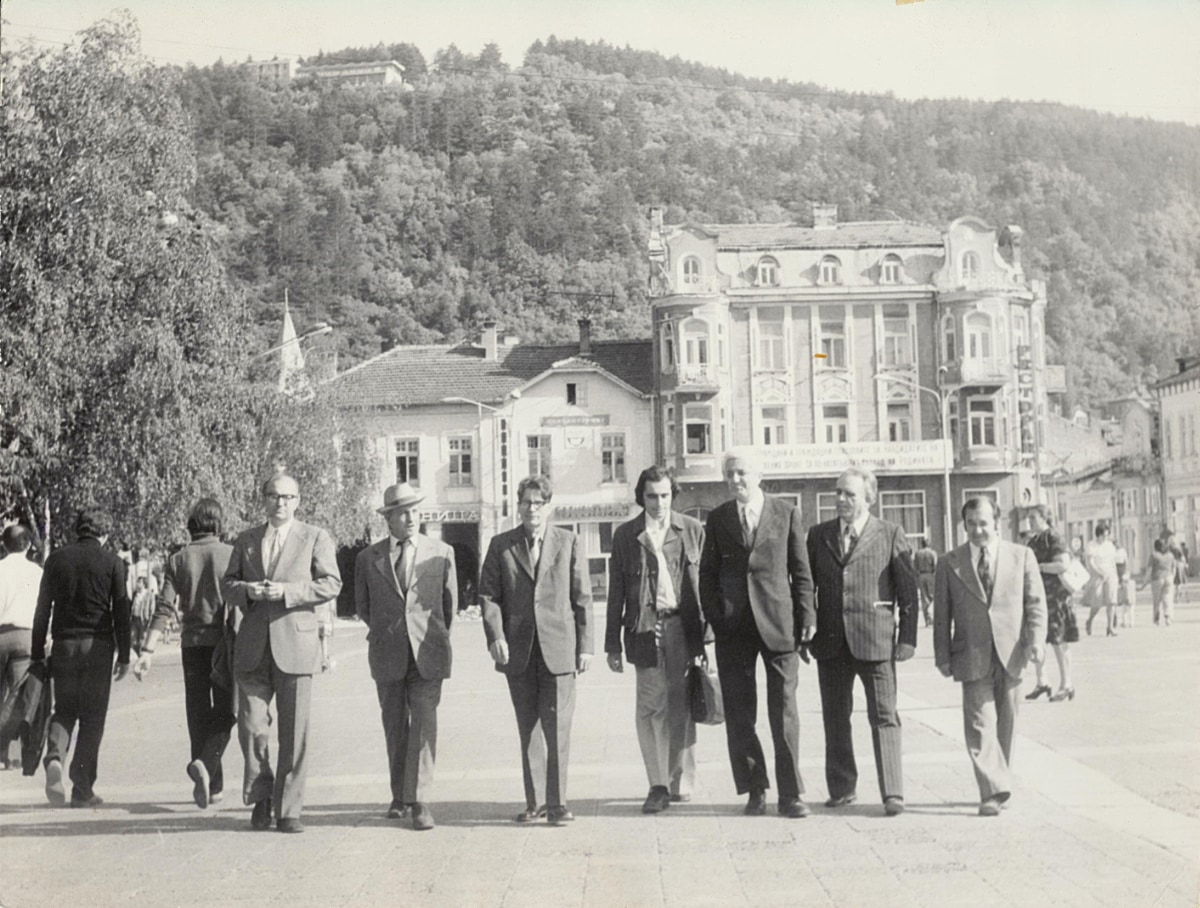 Здравко Петров, личен архив
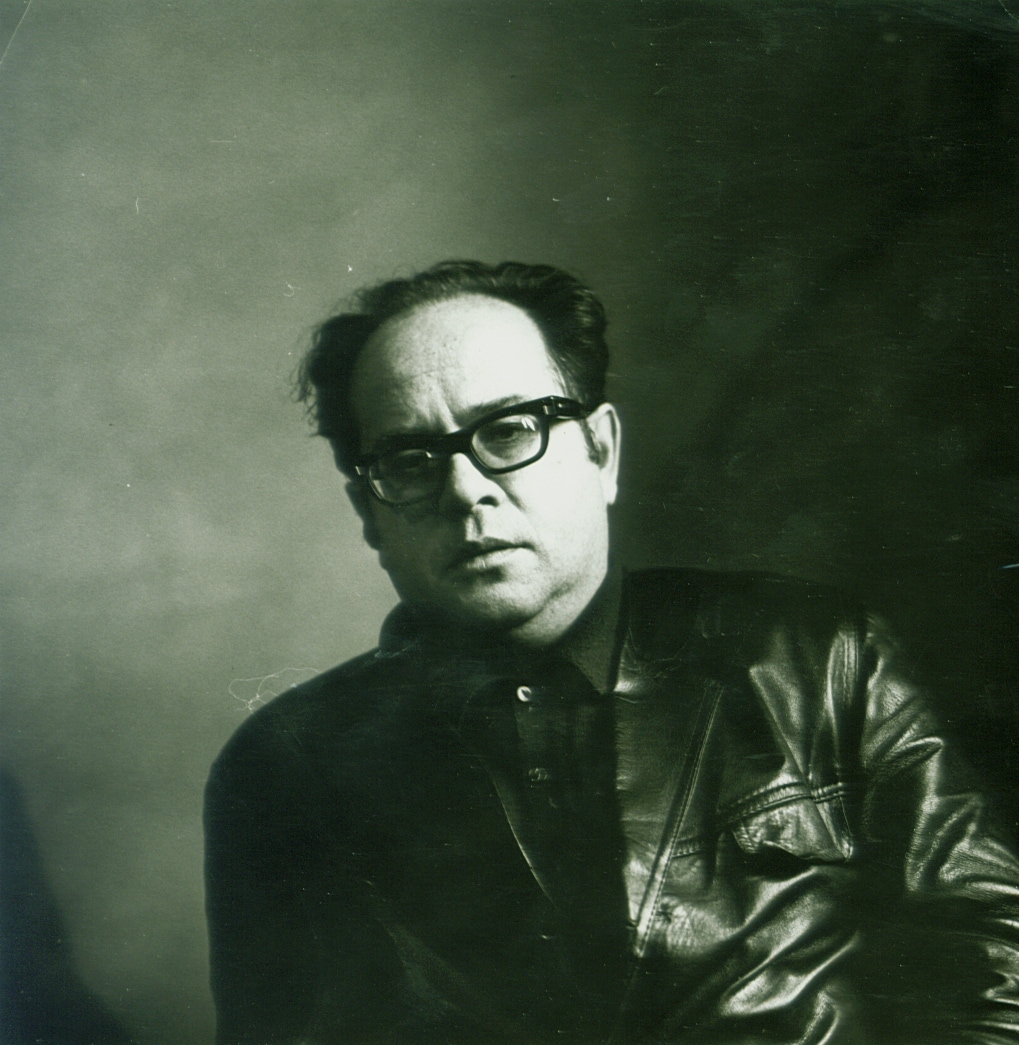 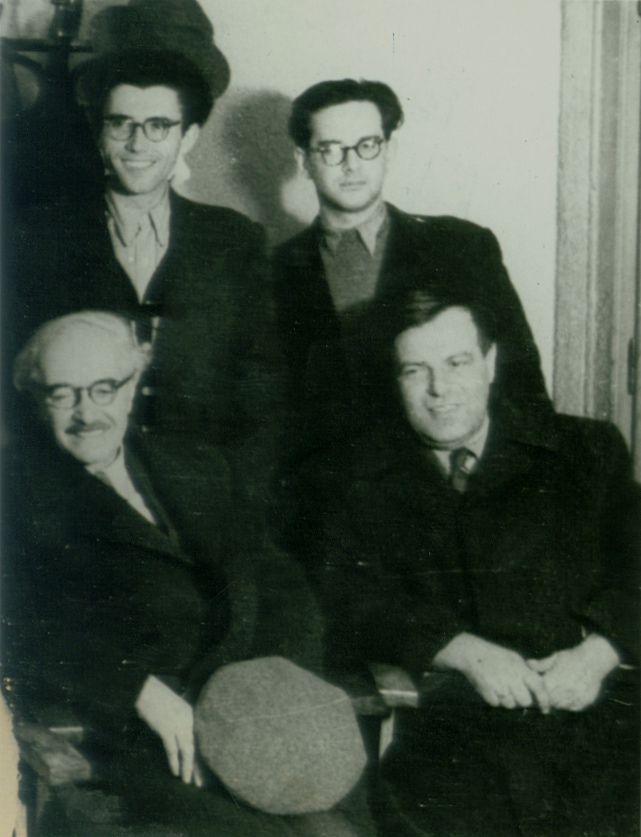 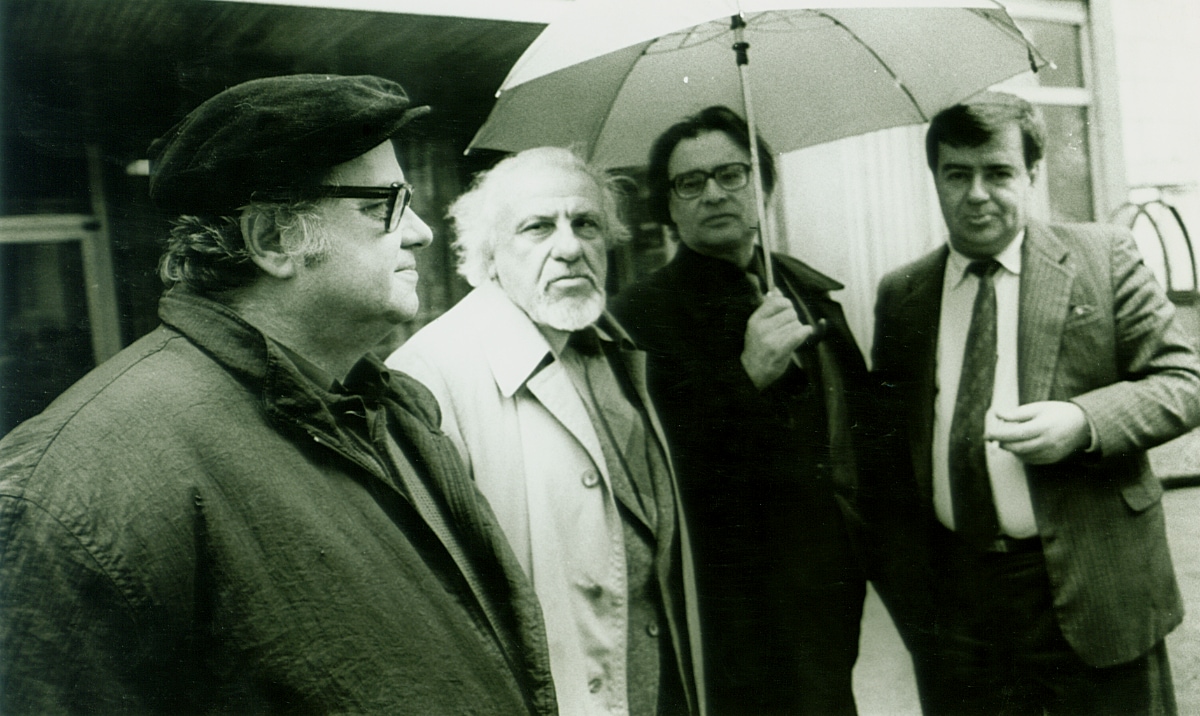 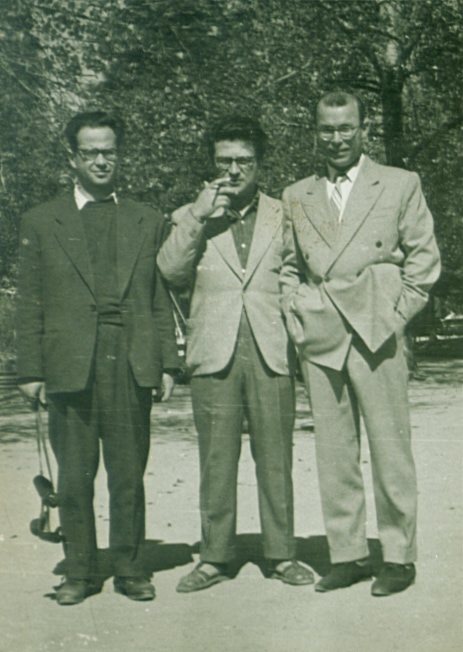 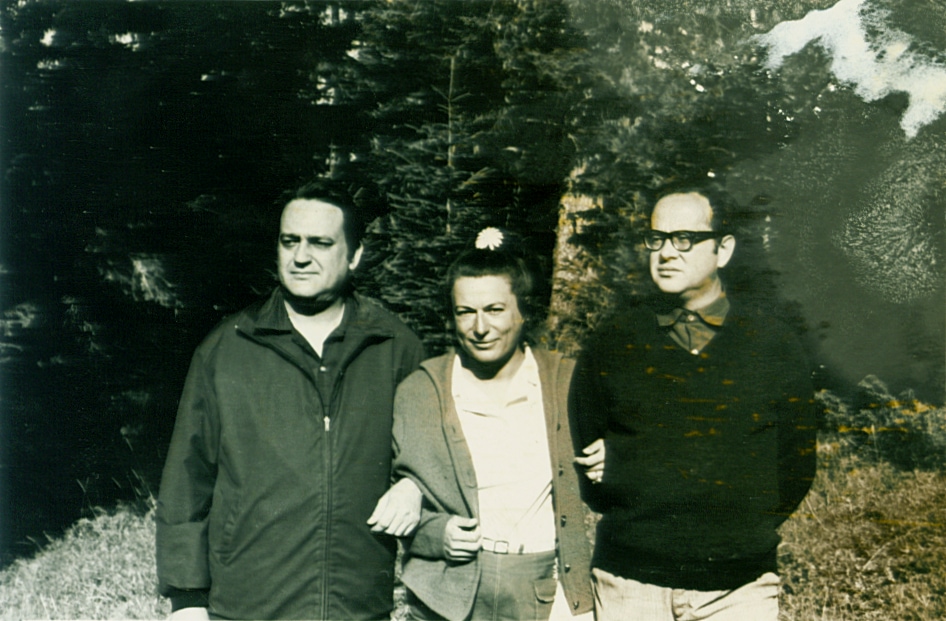 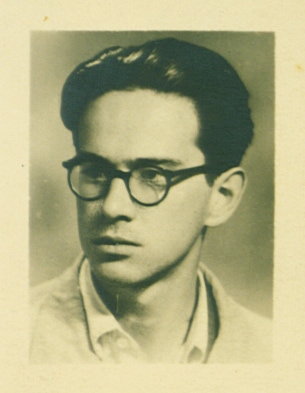 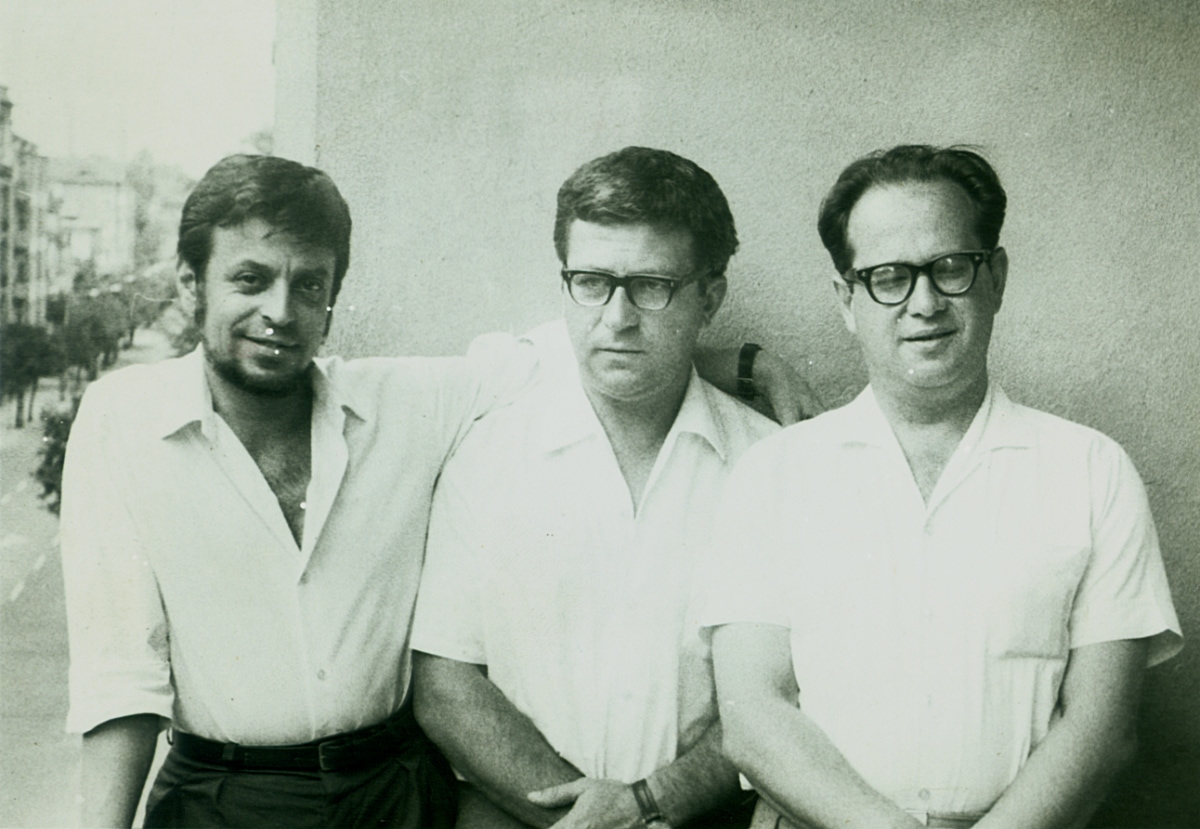 Иван Мешеков, НЛМ
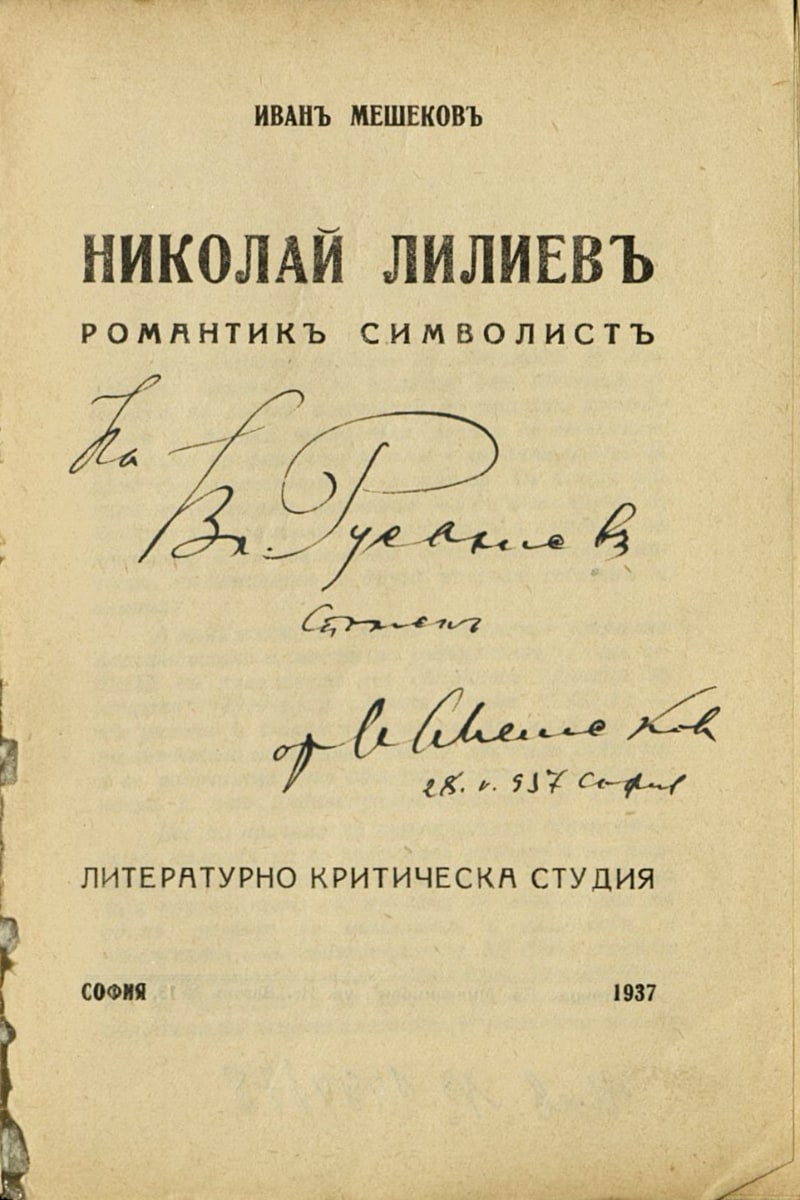 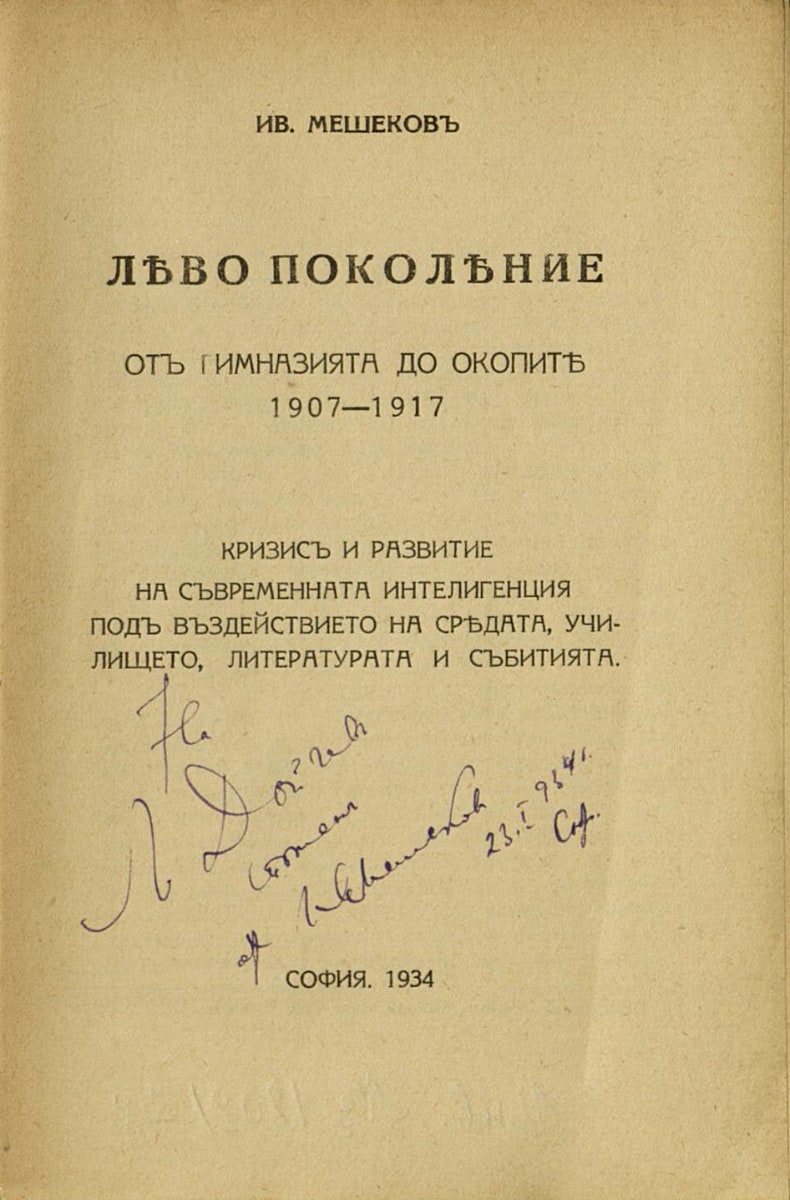 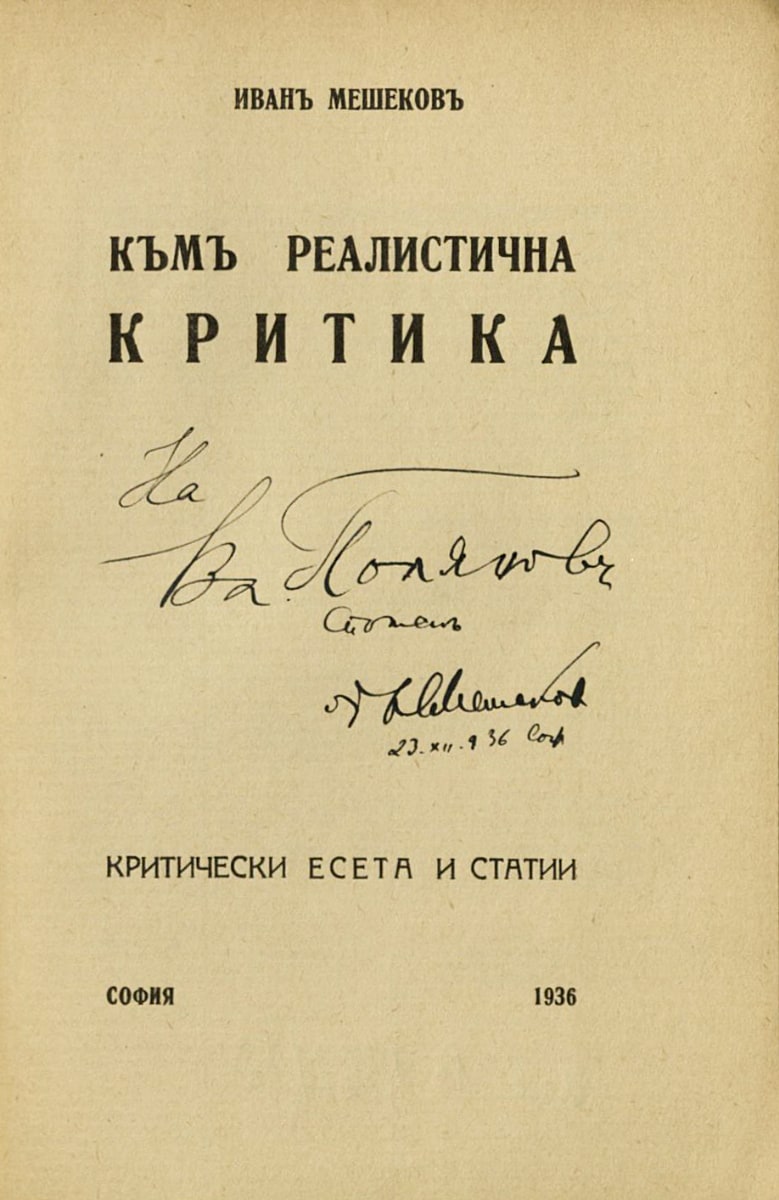 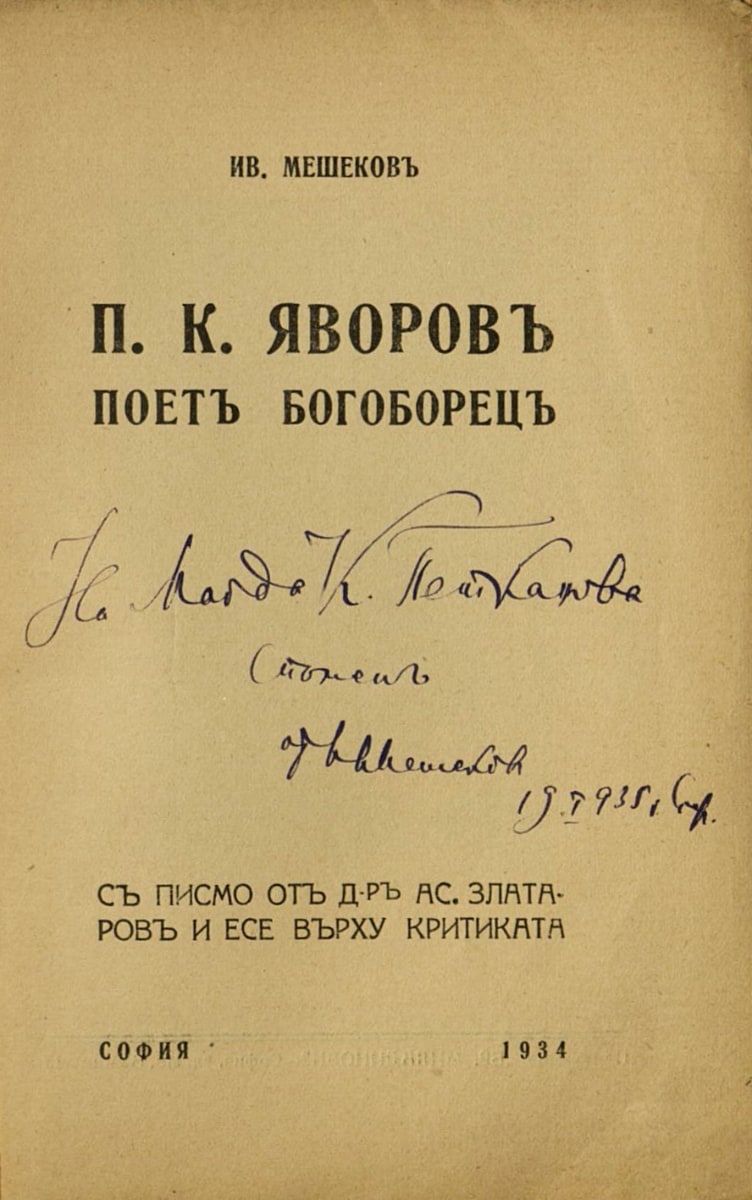 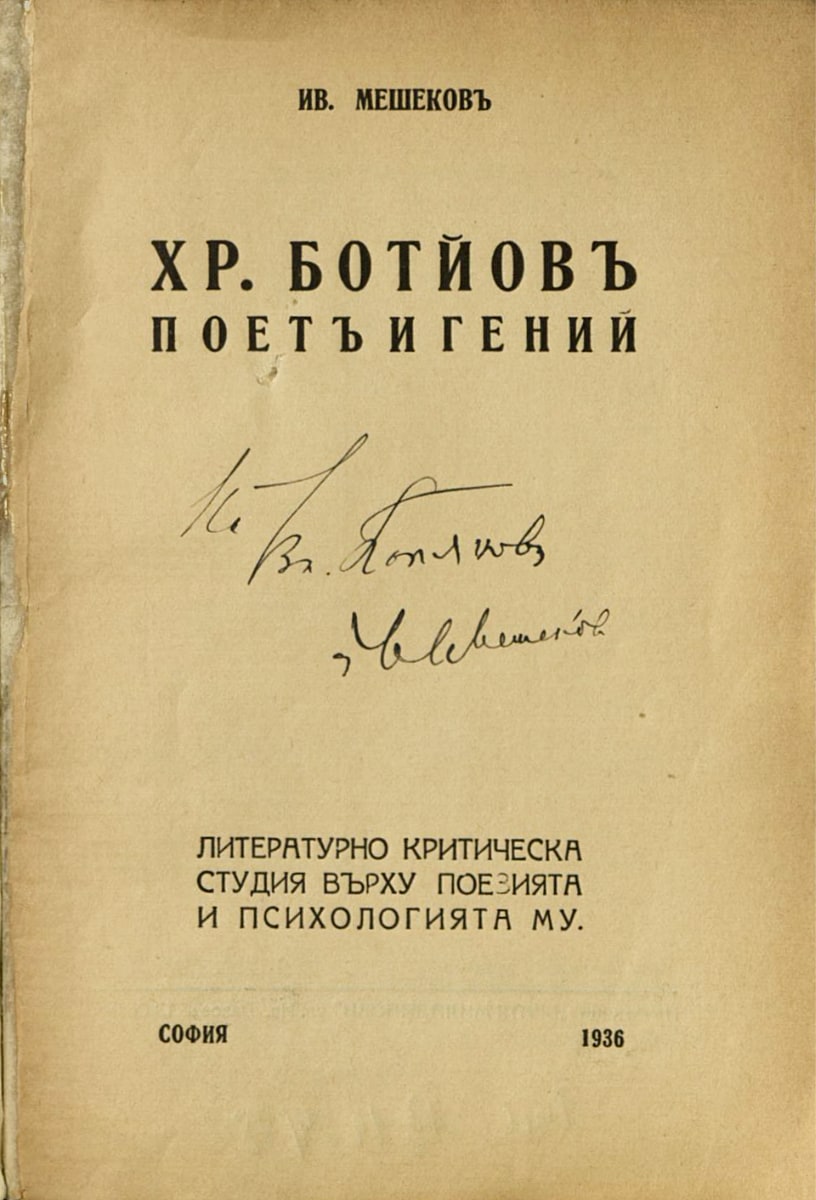 Константин Гълъбов, НЛМ
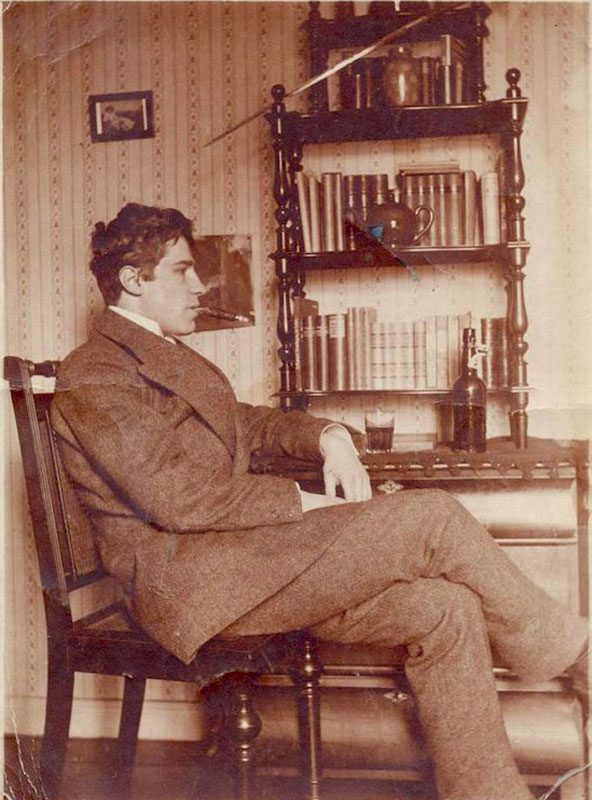 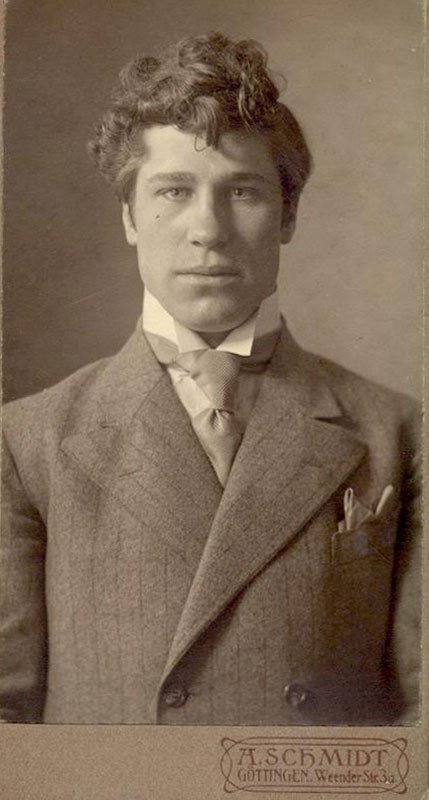 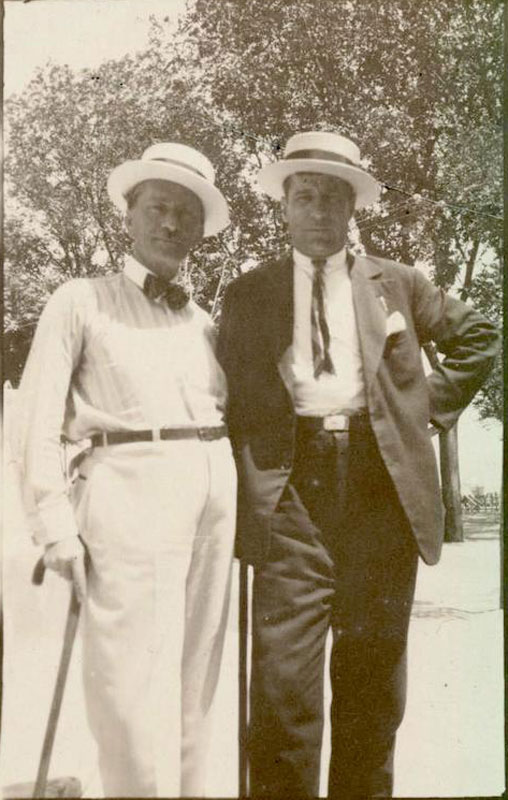 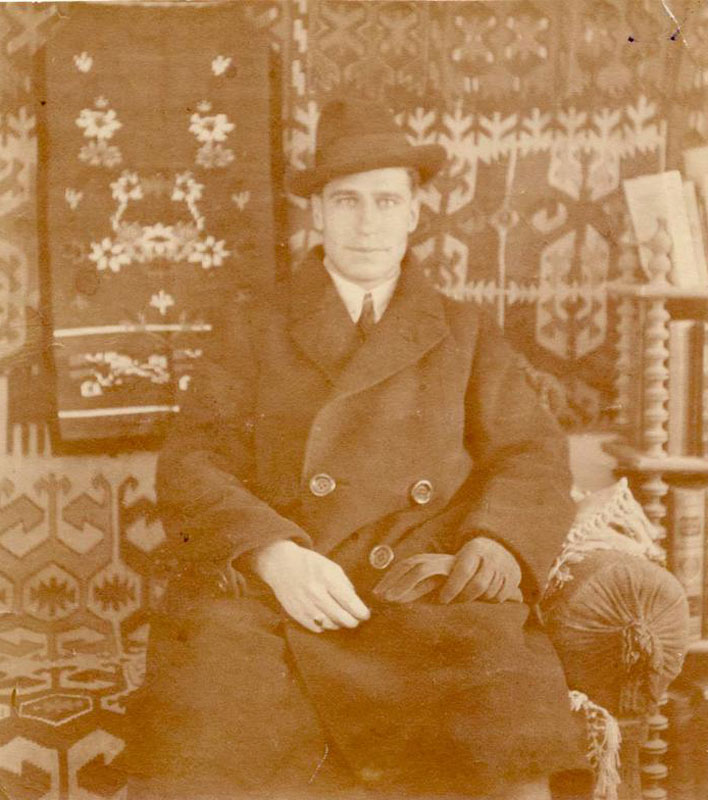 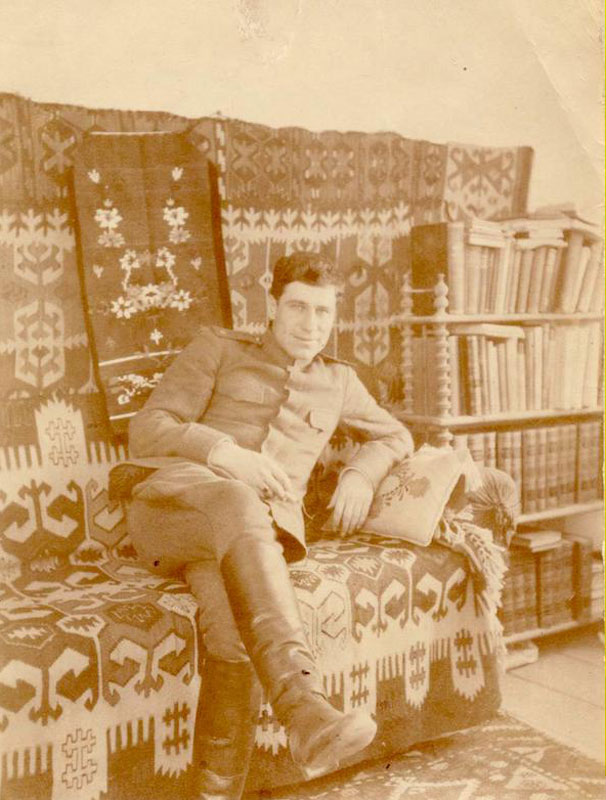 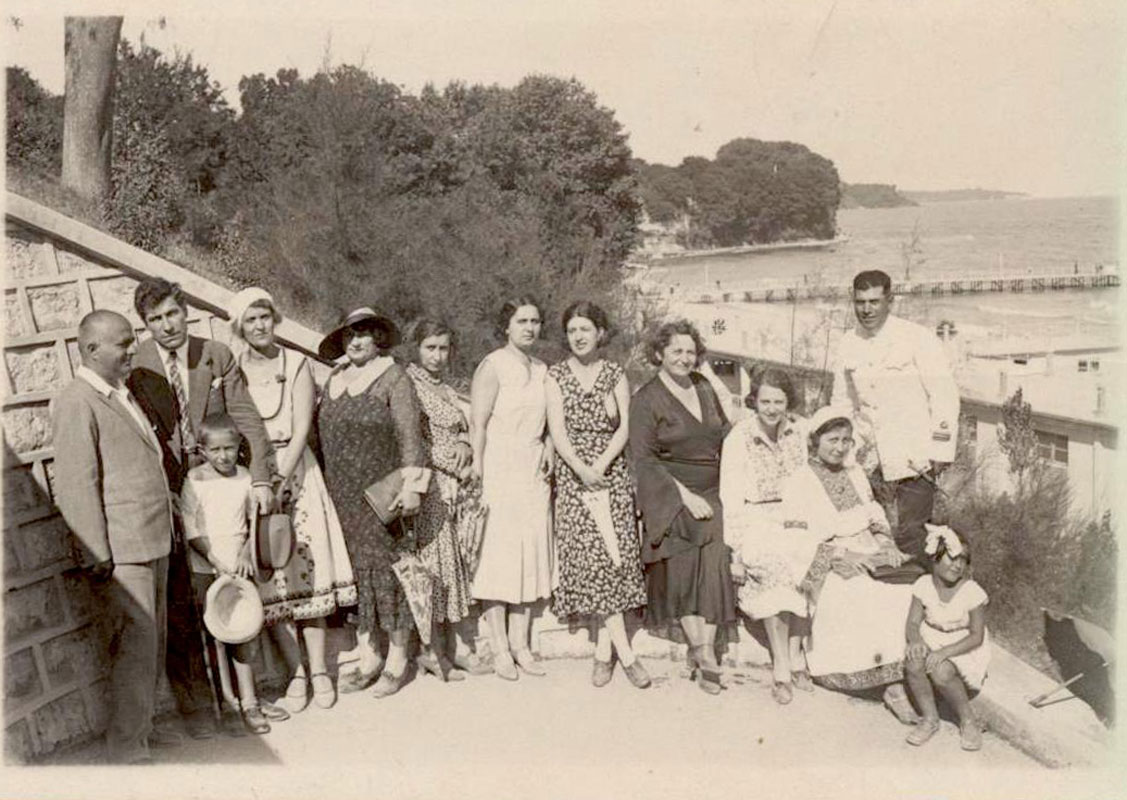 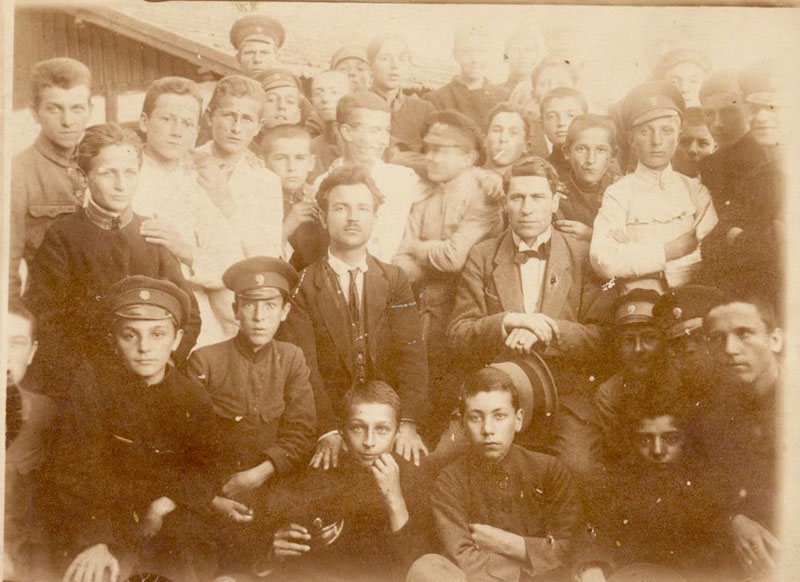 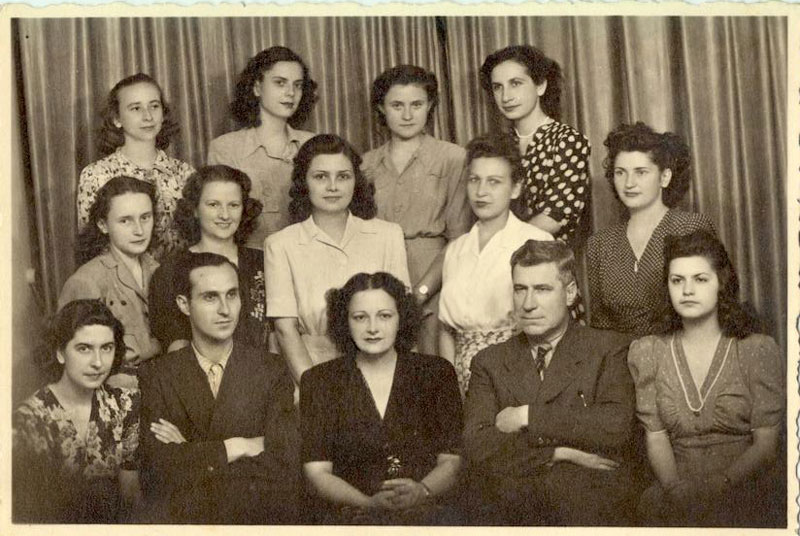 Кръстьо Куюмджиев, личен архив
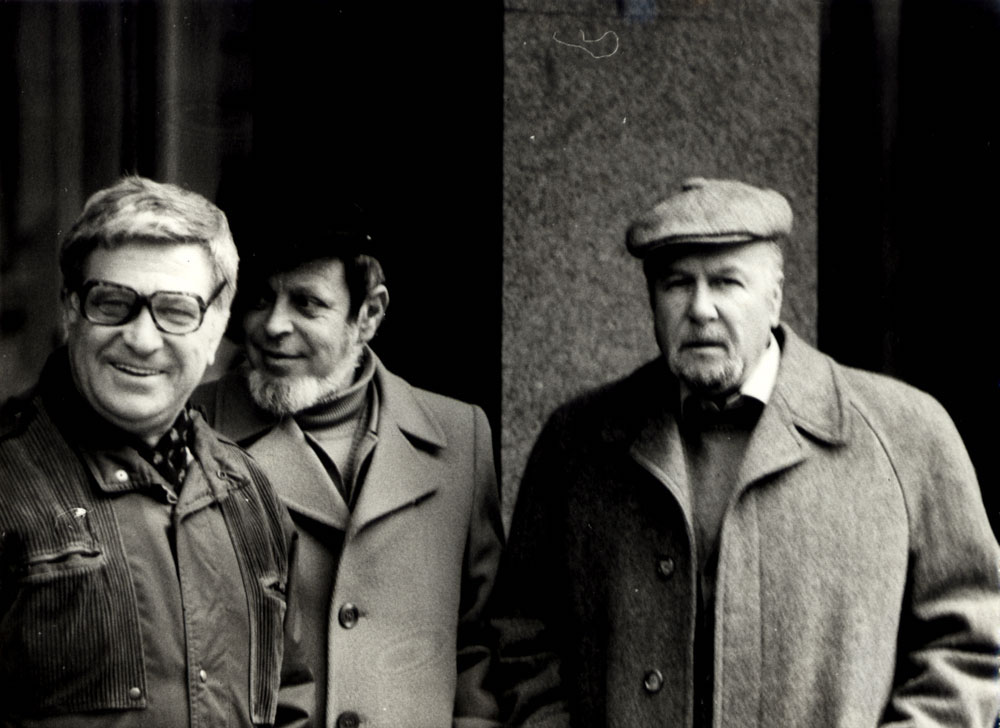 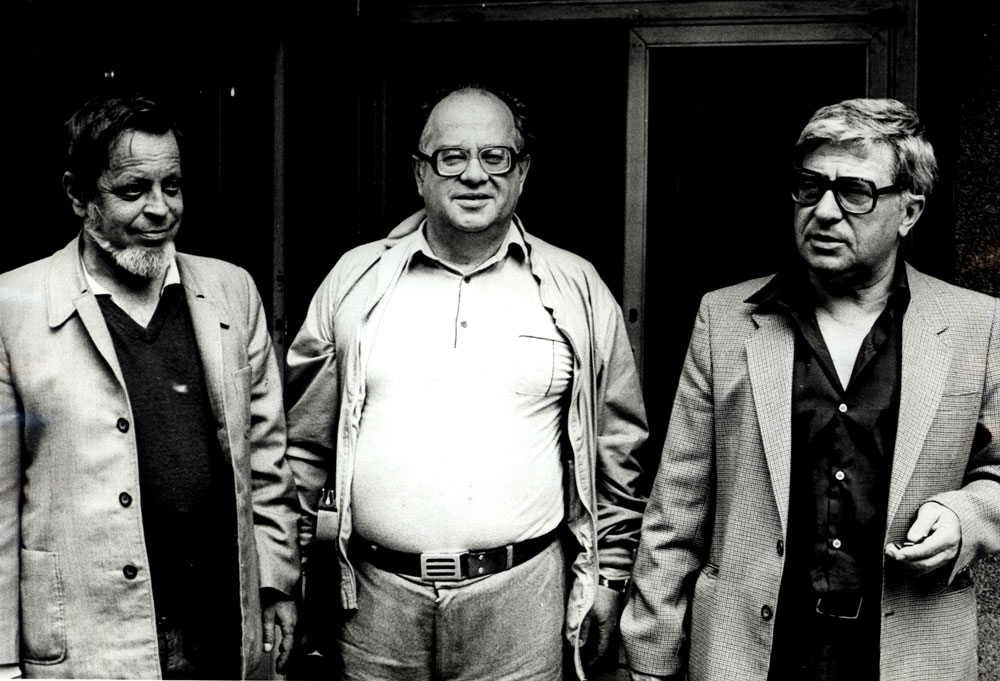 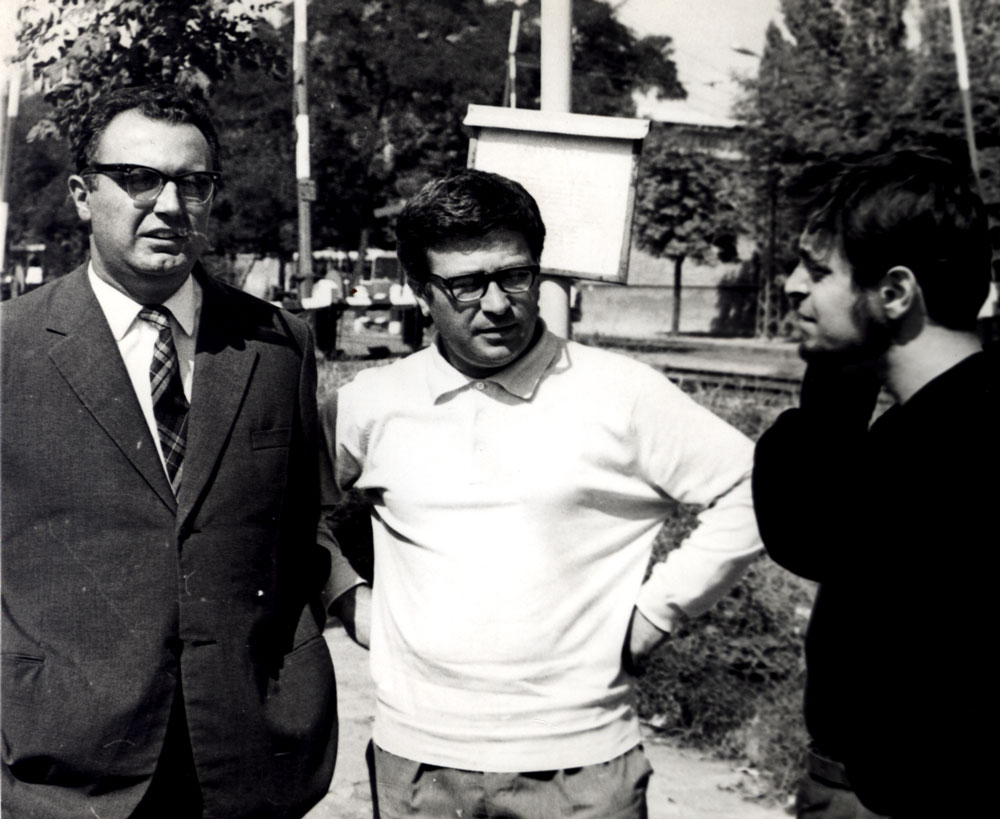 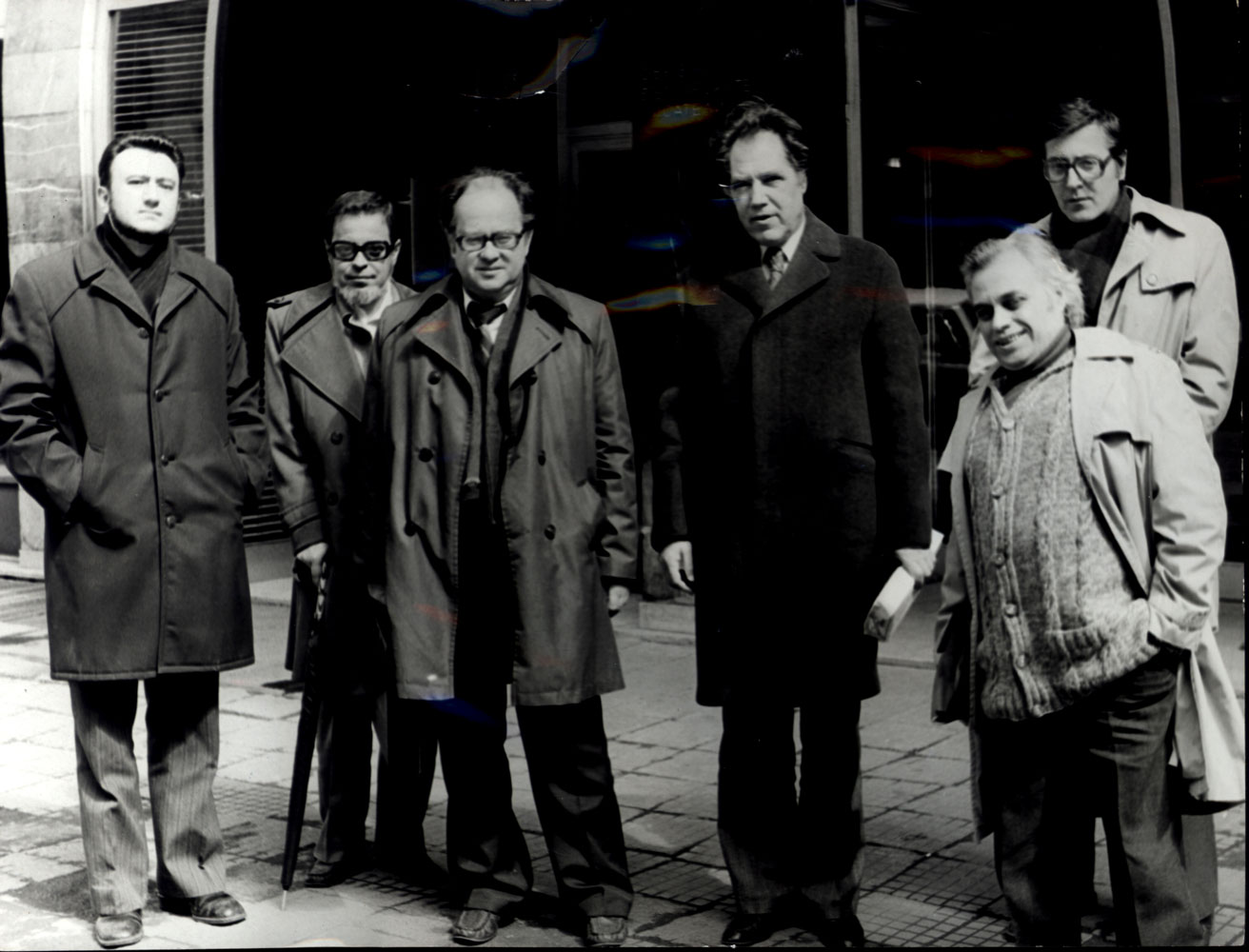 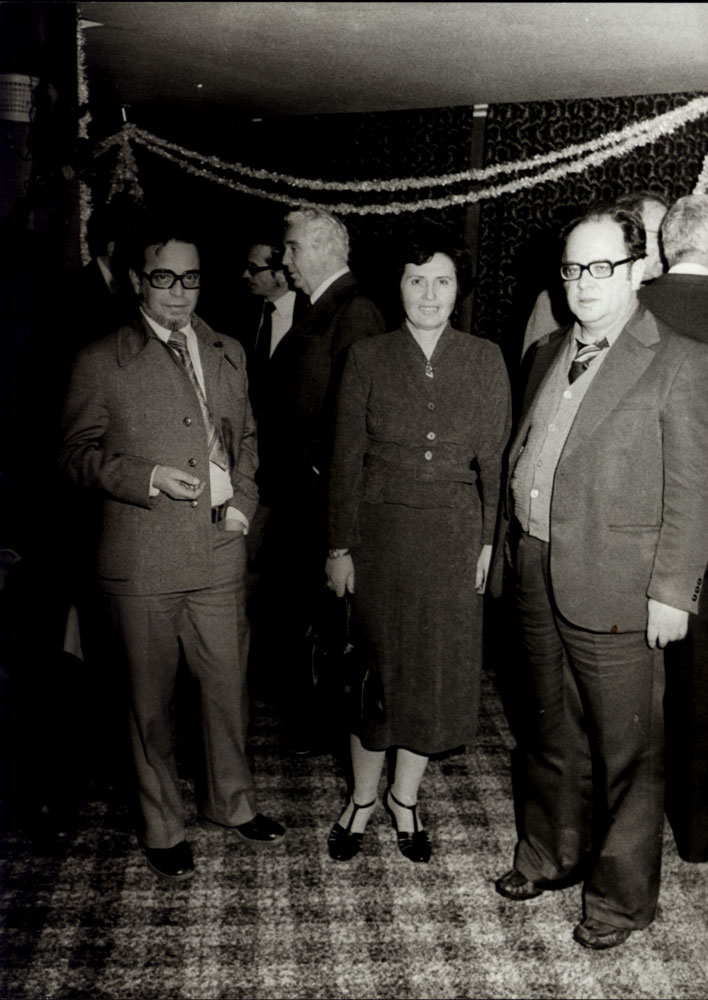 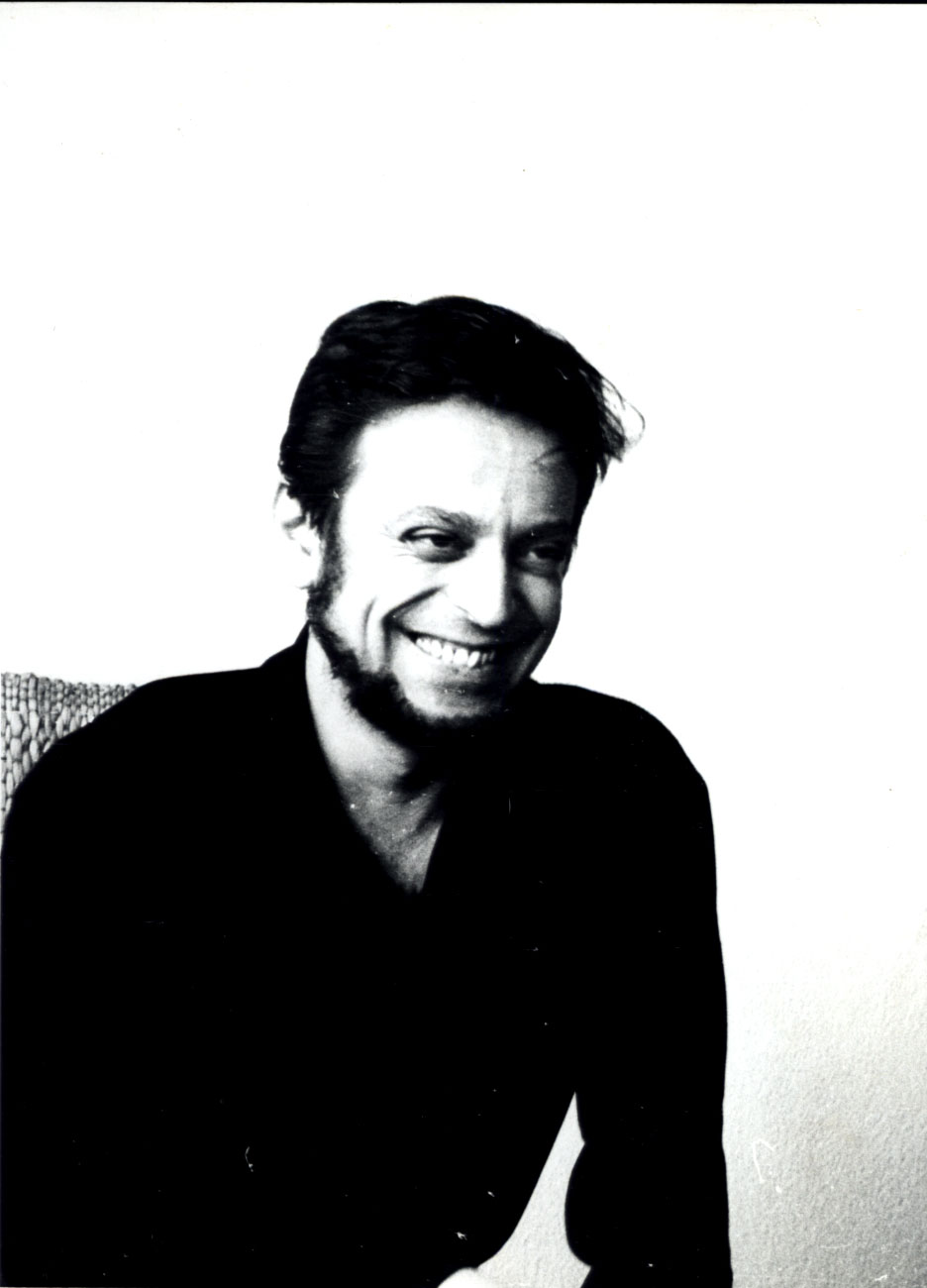 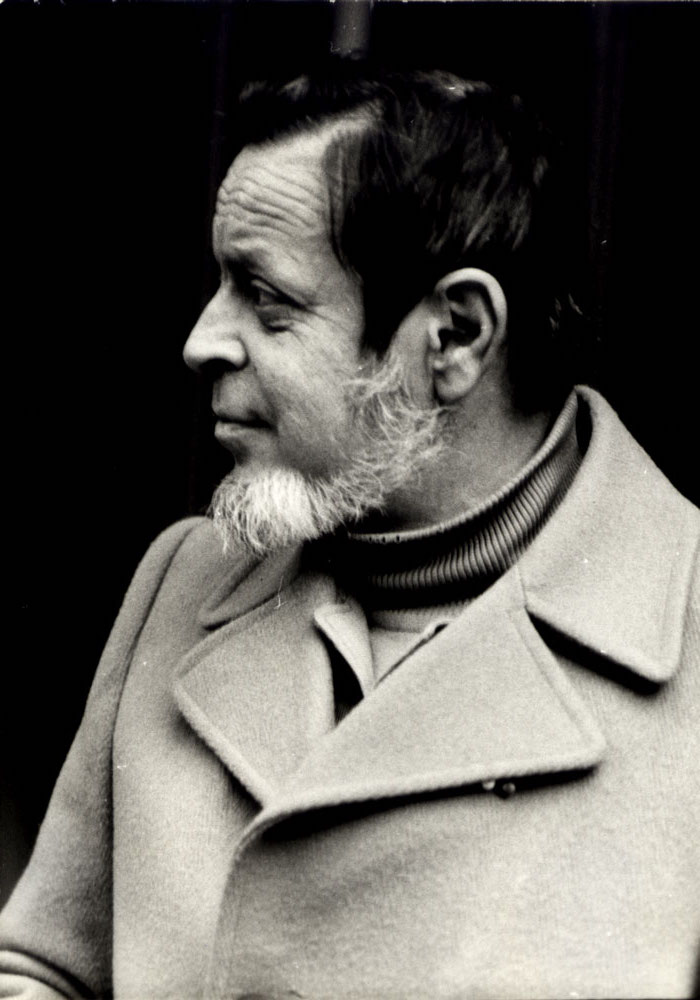 Малчо Николов, Университетски архив на НБУ
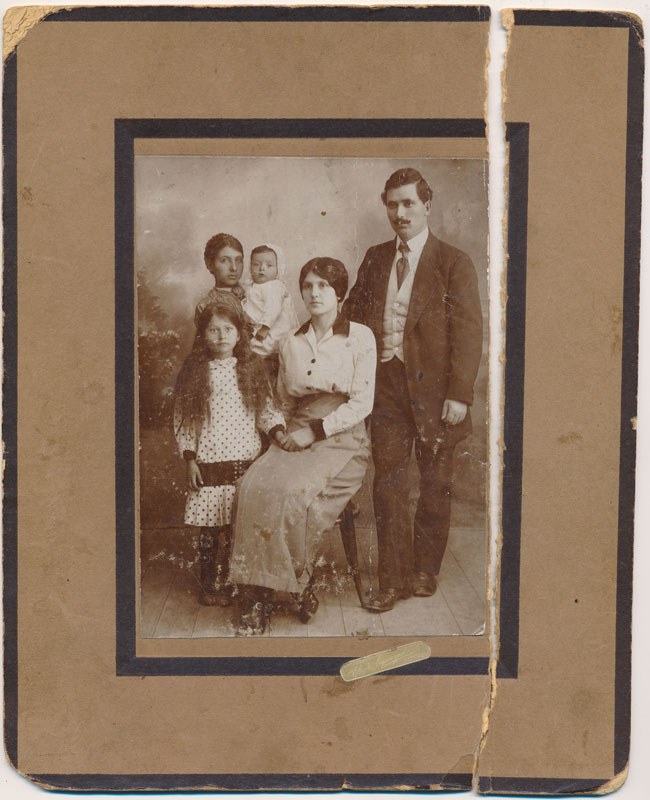 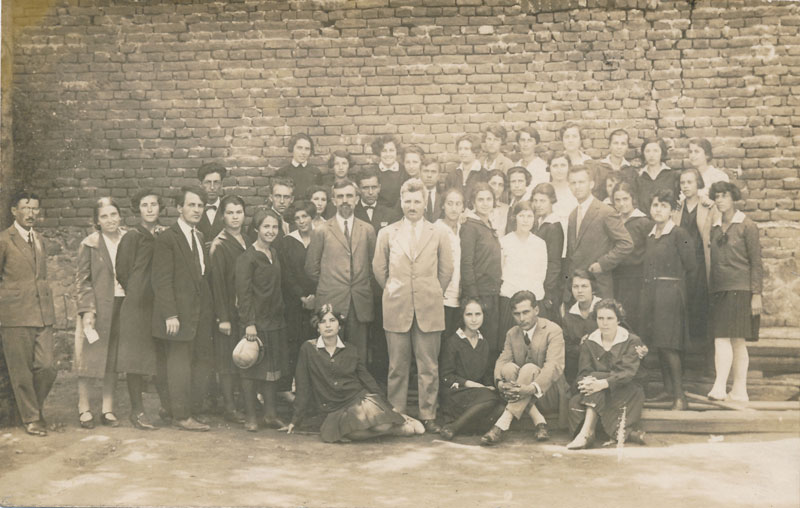 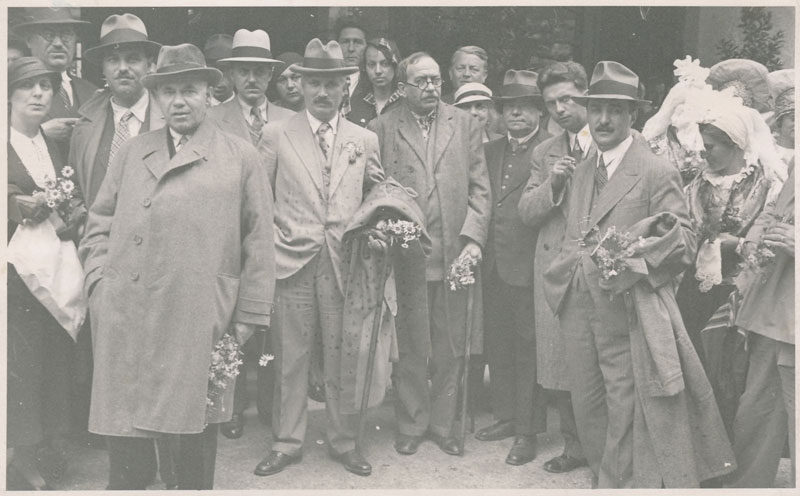 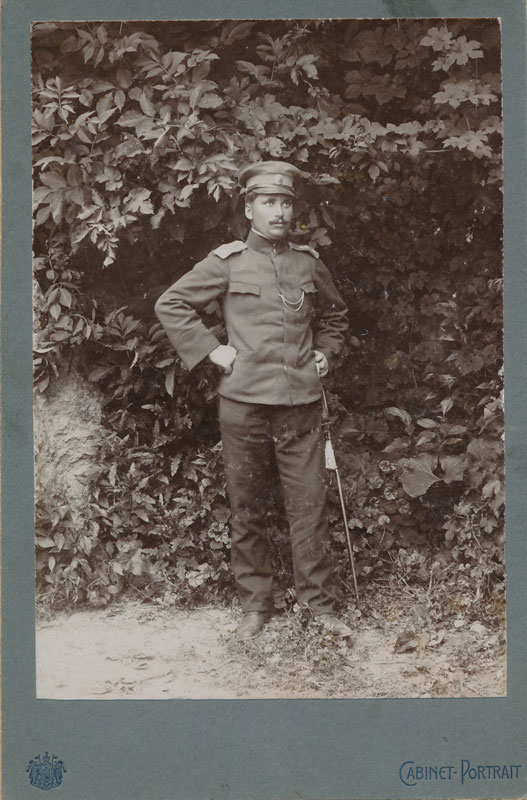 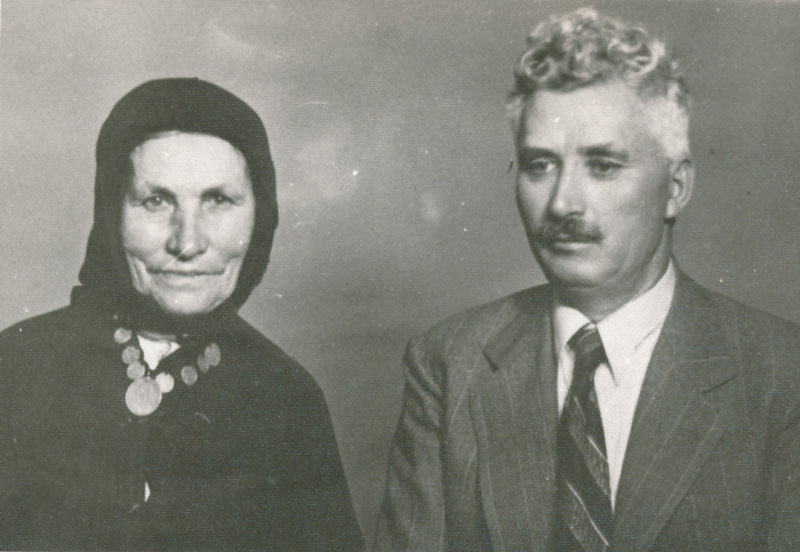 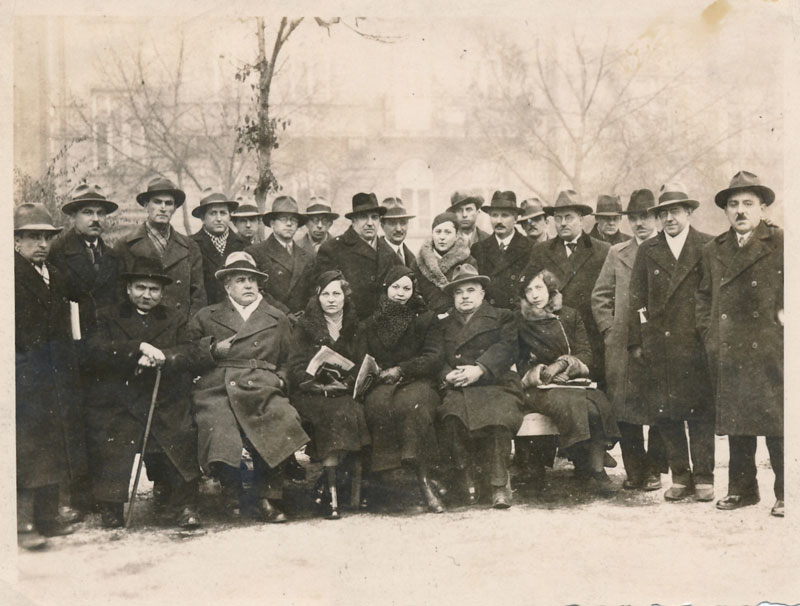 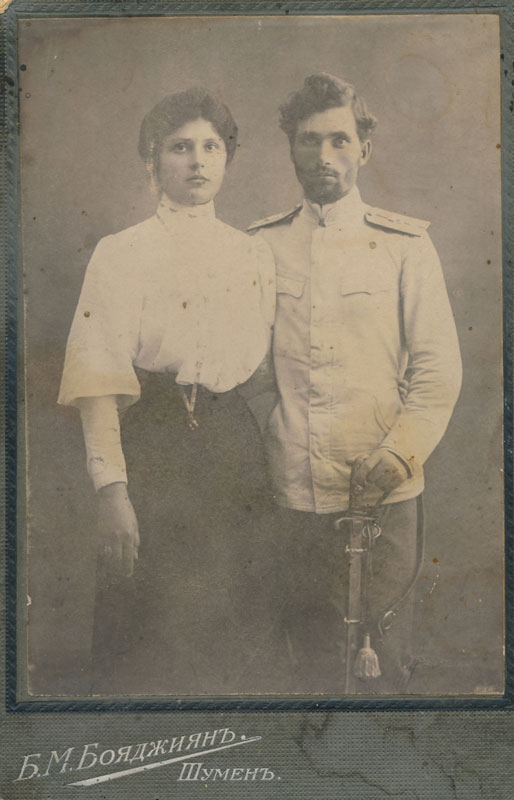 Минко Николов, Музей на занаятите – Троян
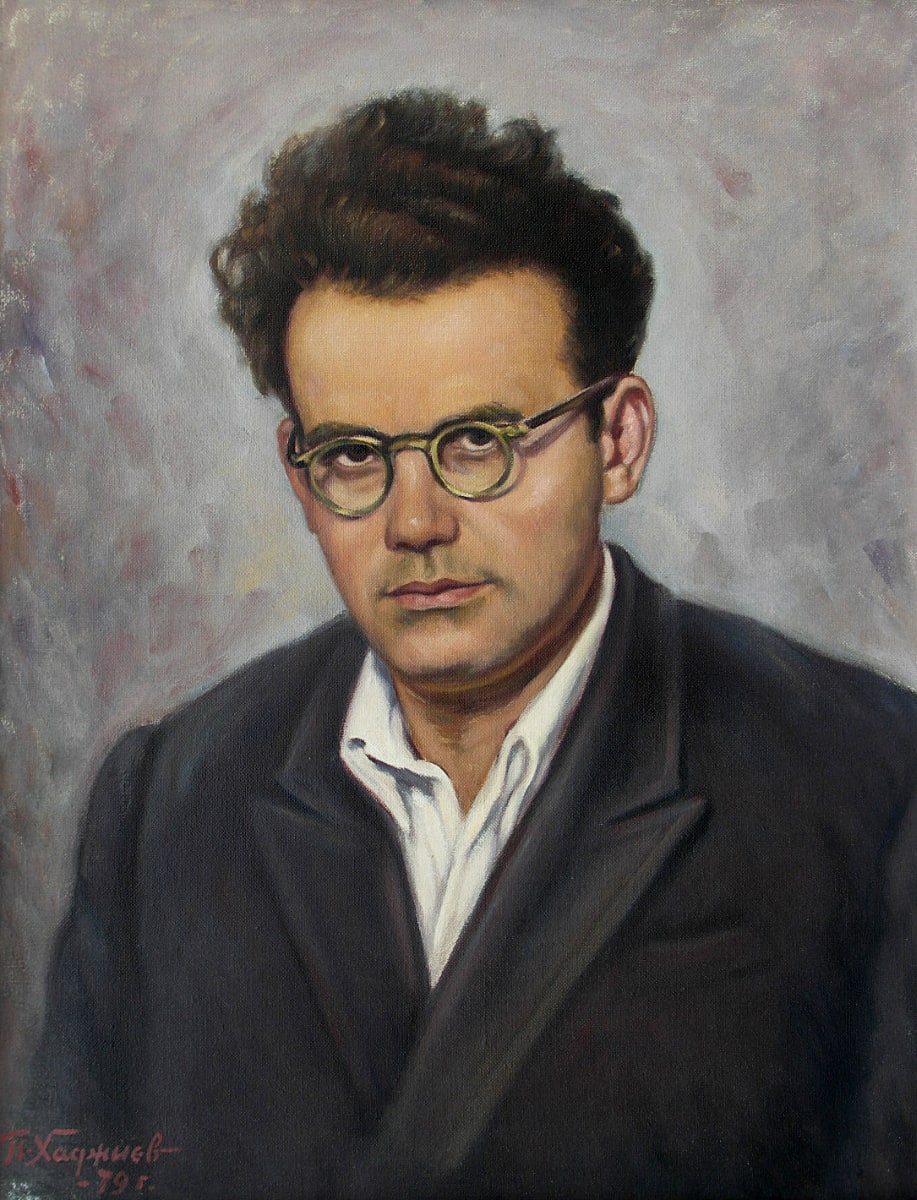 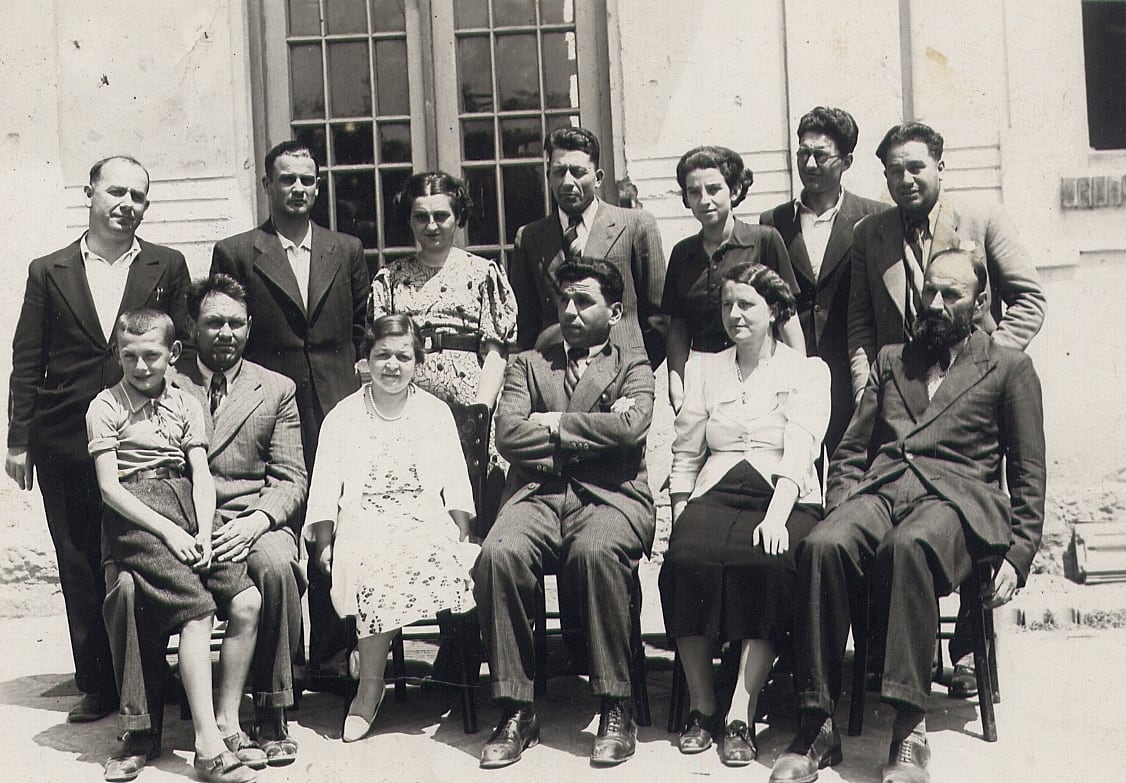 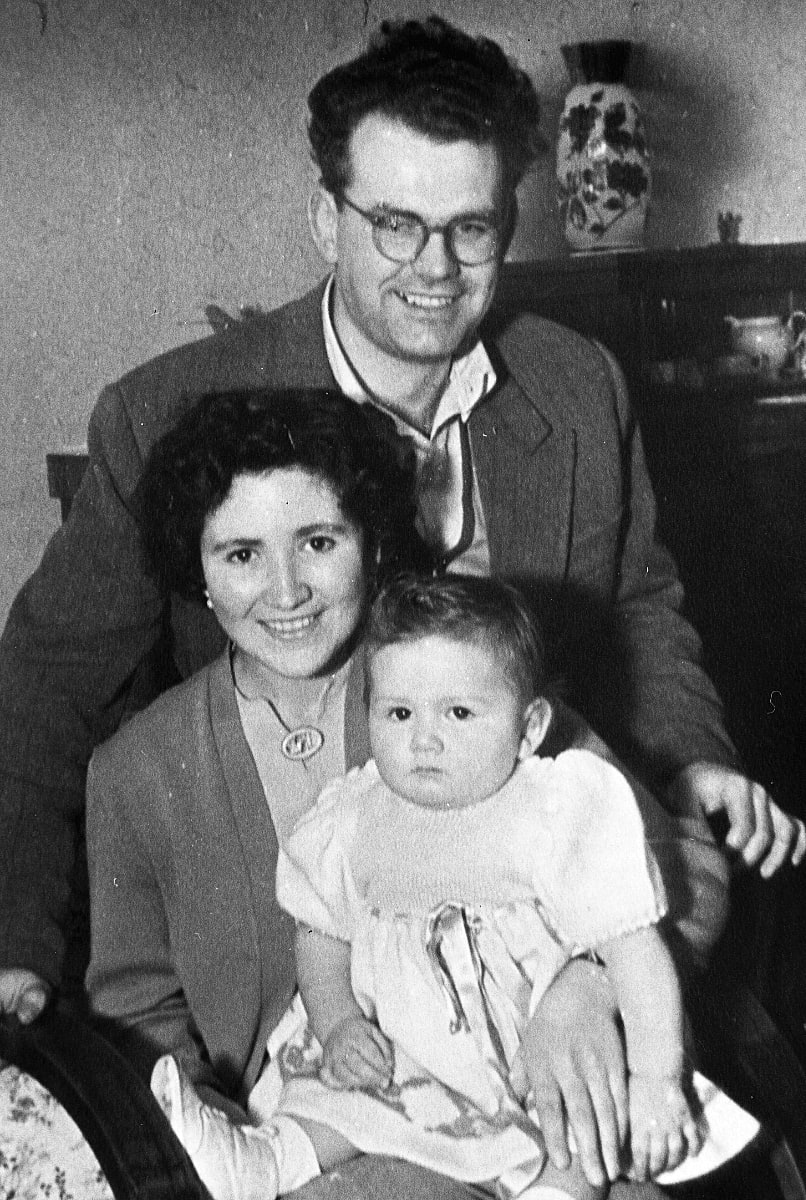 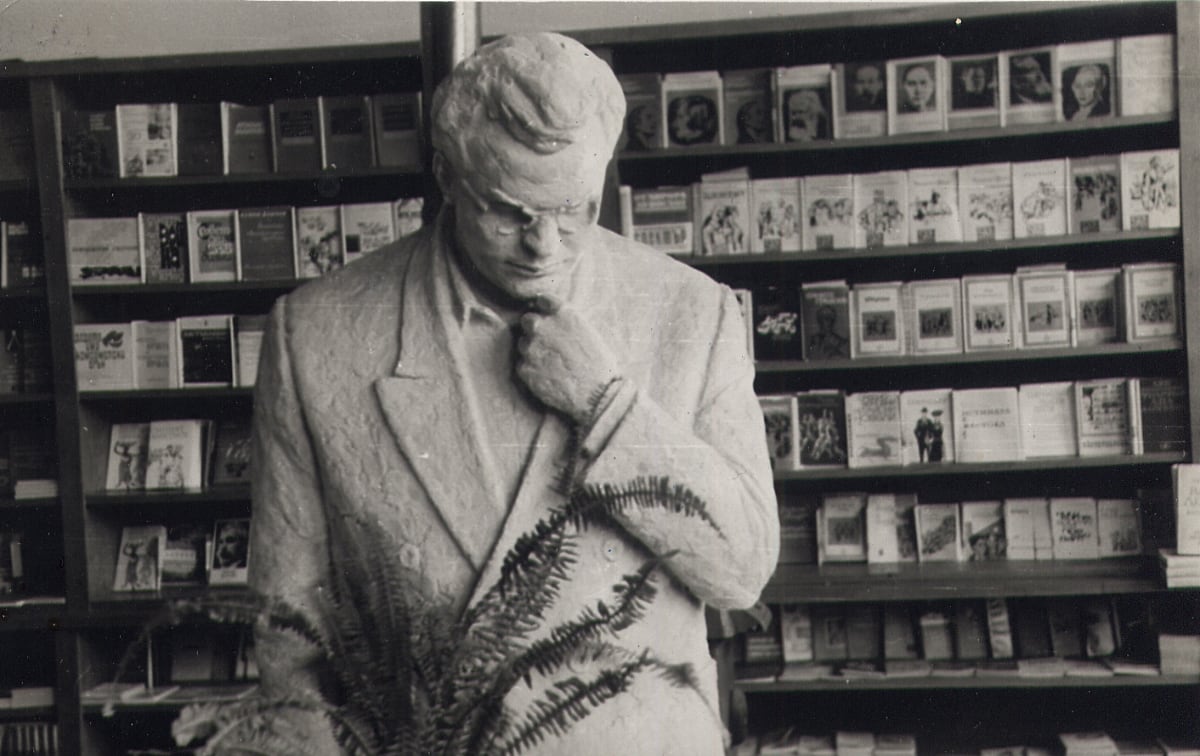 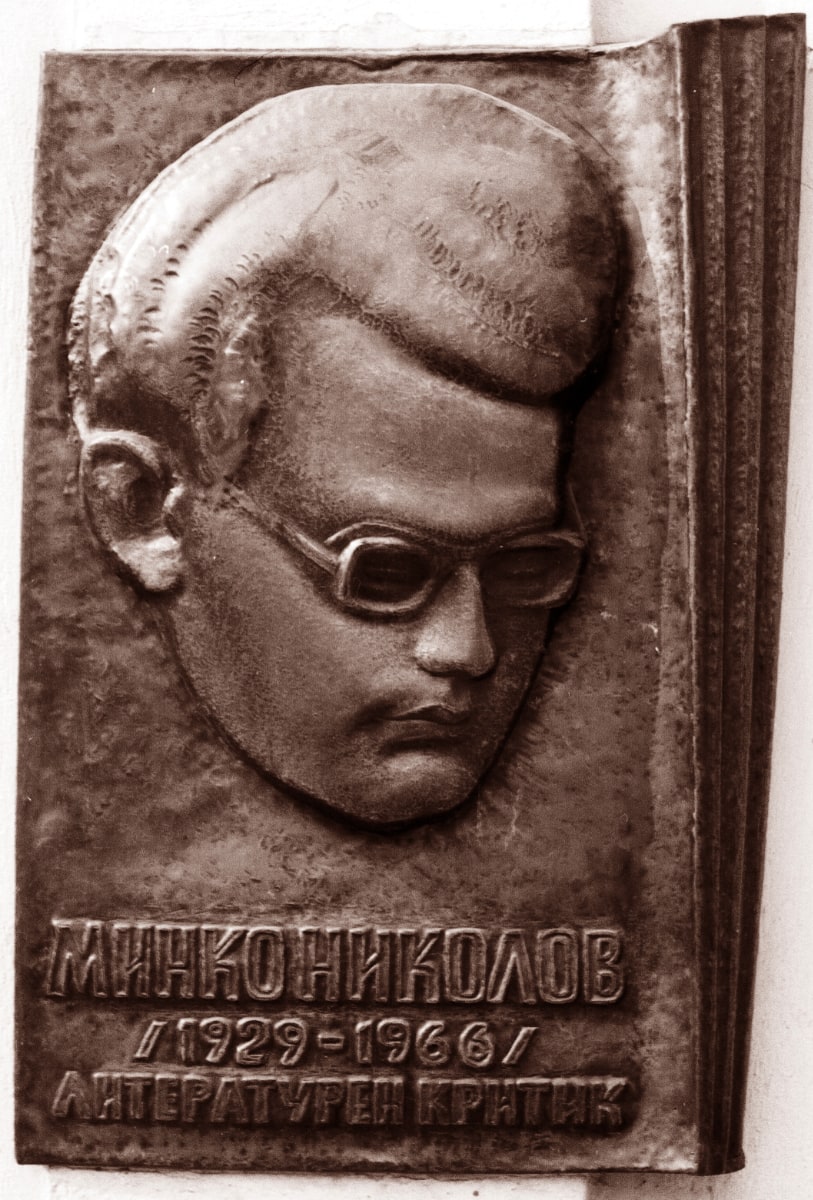 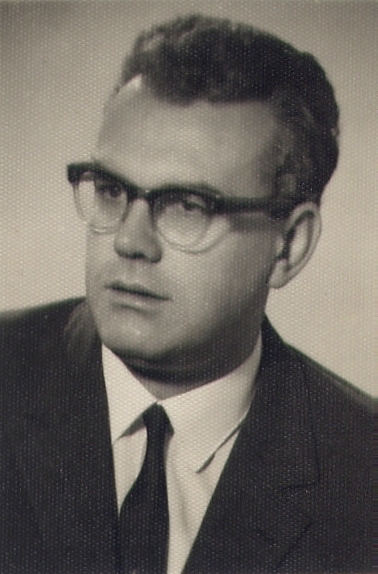 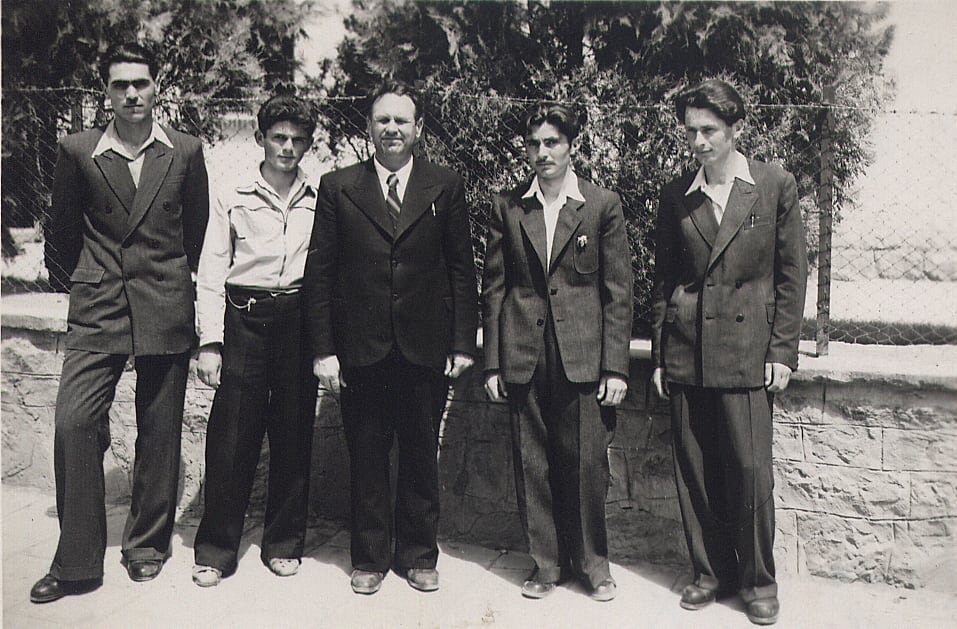 Минко Николов, Научен архив на БАН, ф. 228
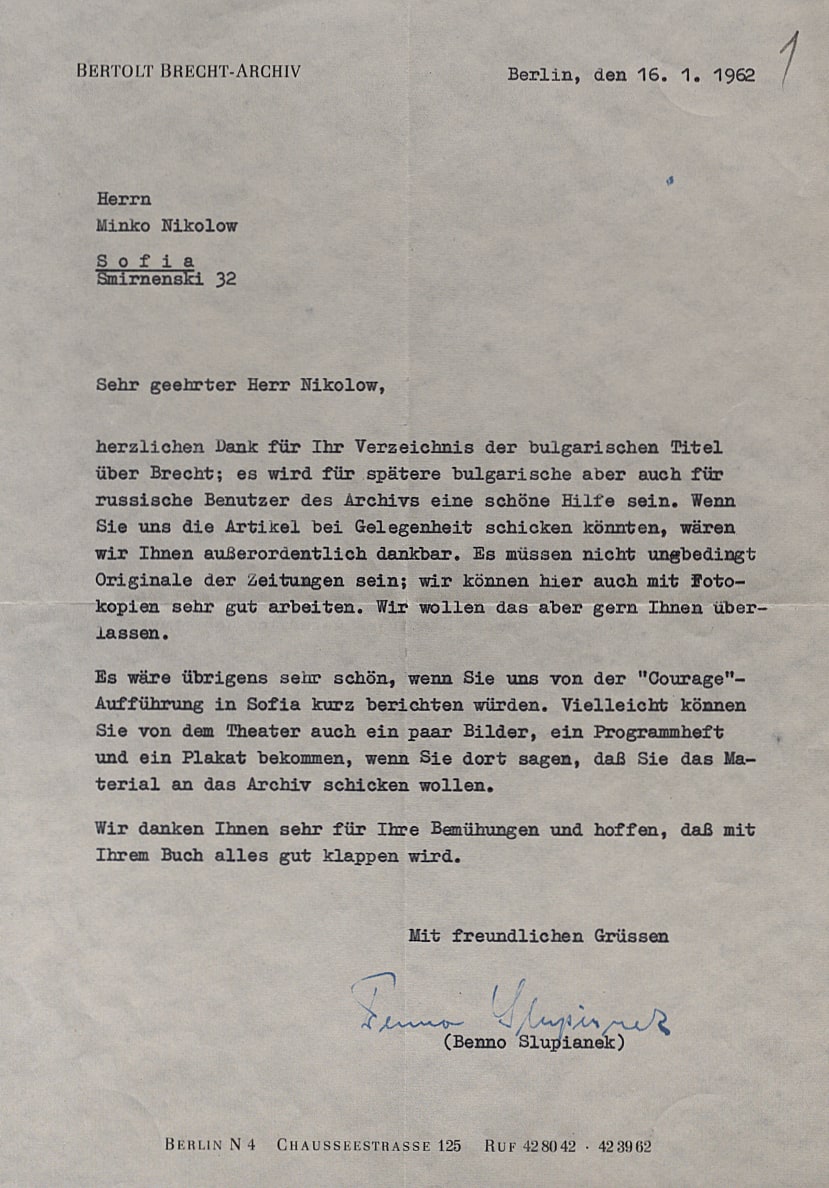 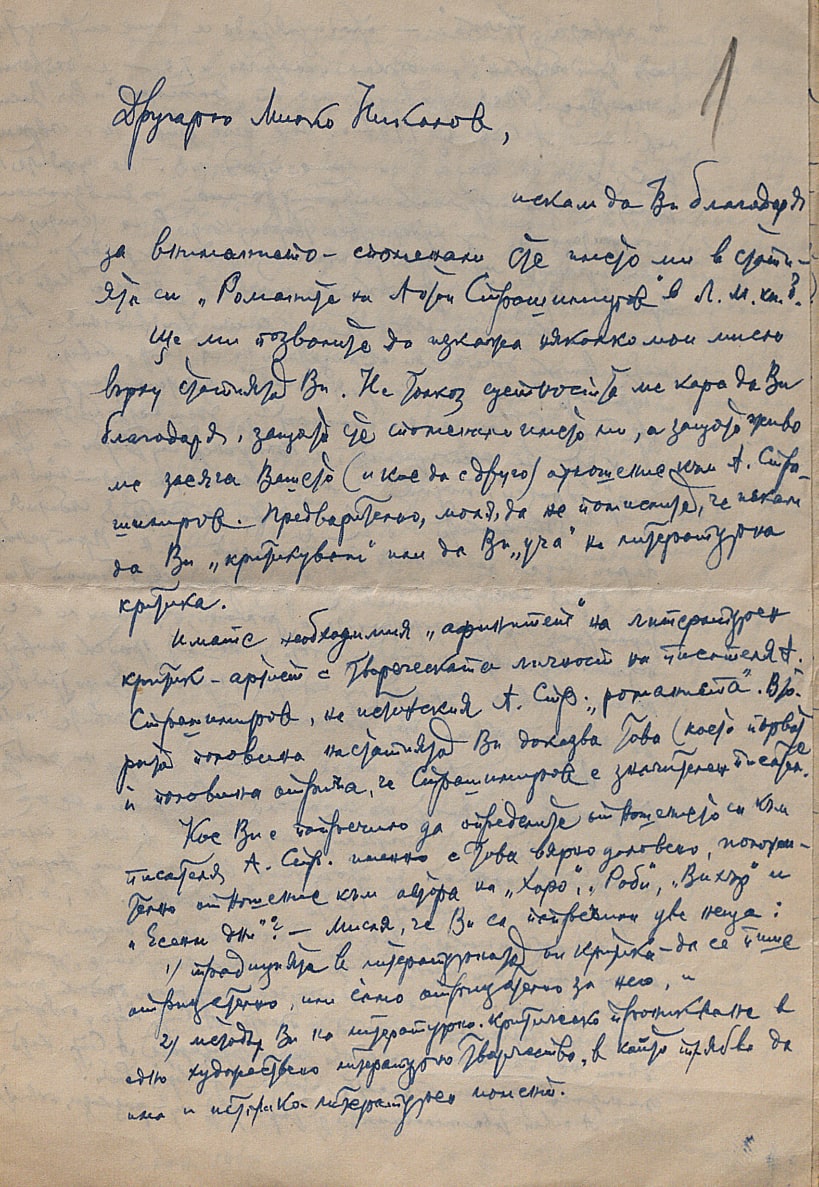 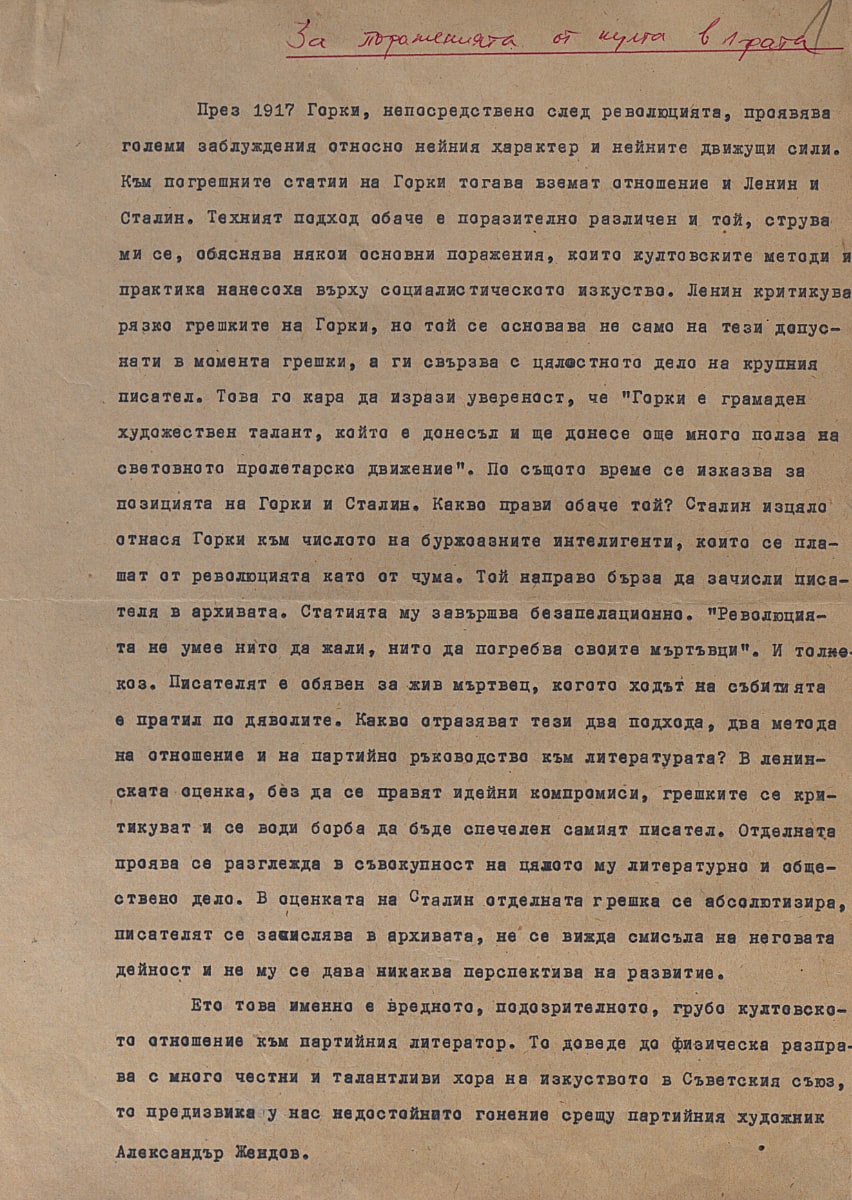 Петко Росен, Държавен архив – Бургас, ф. 825к
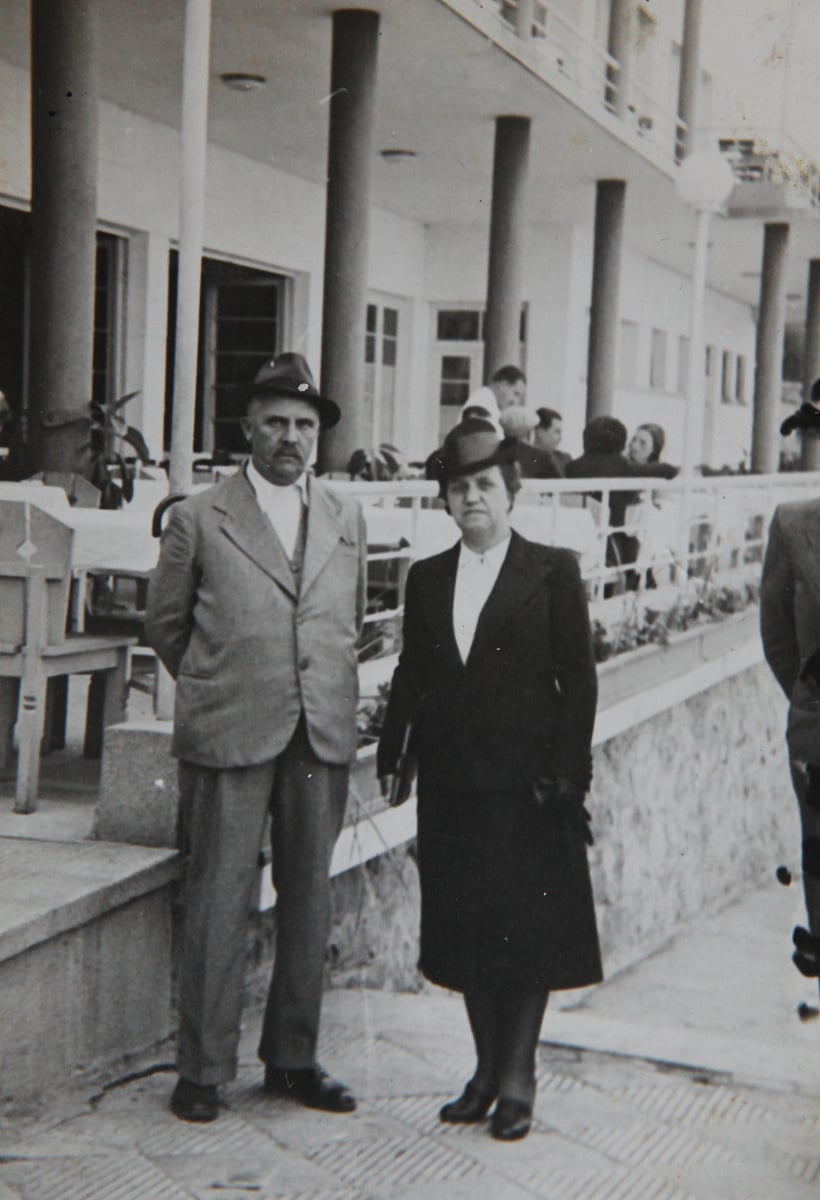 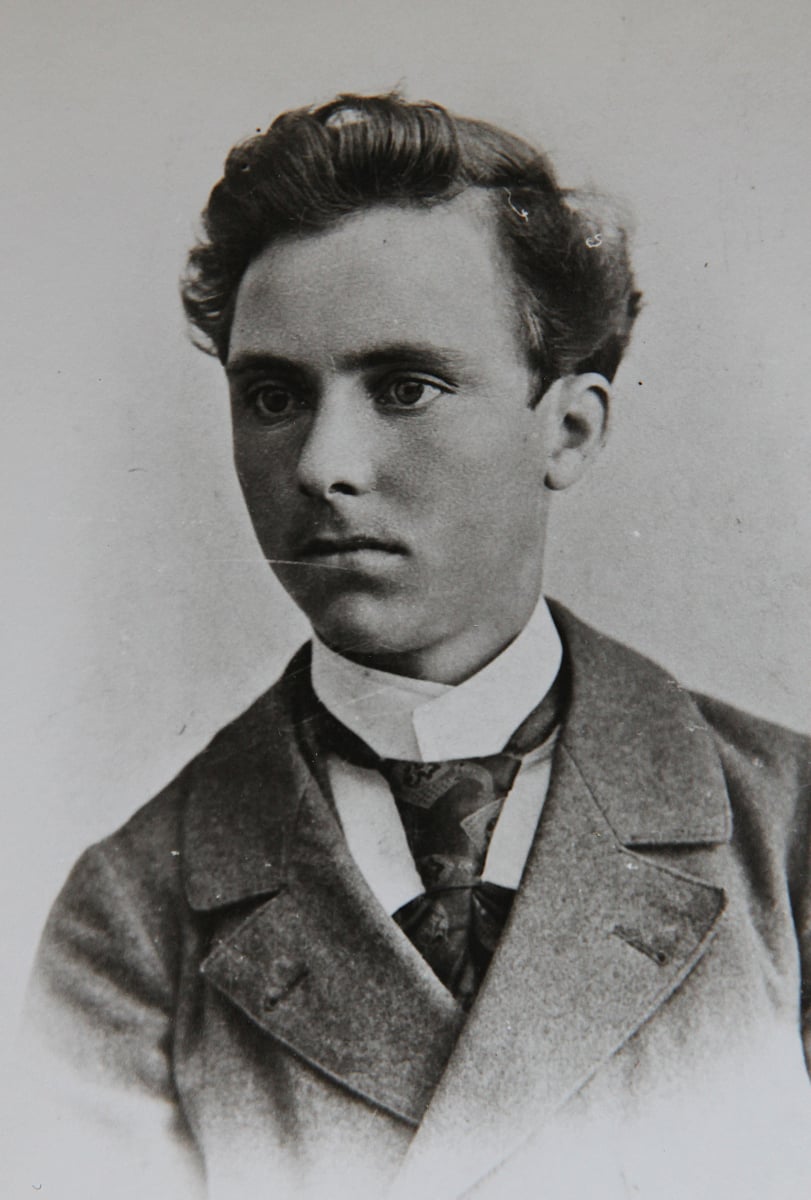 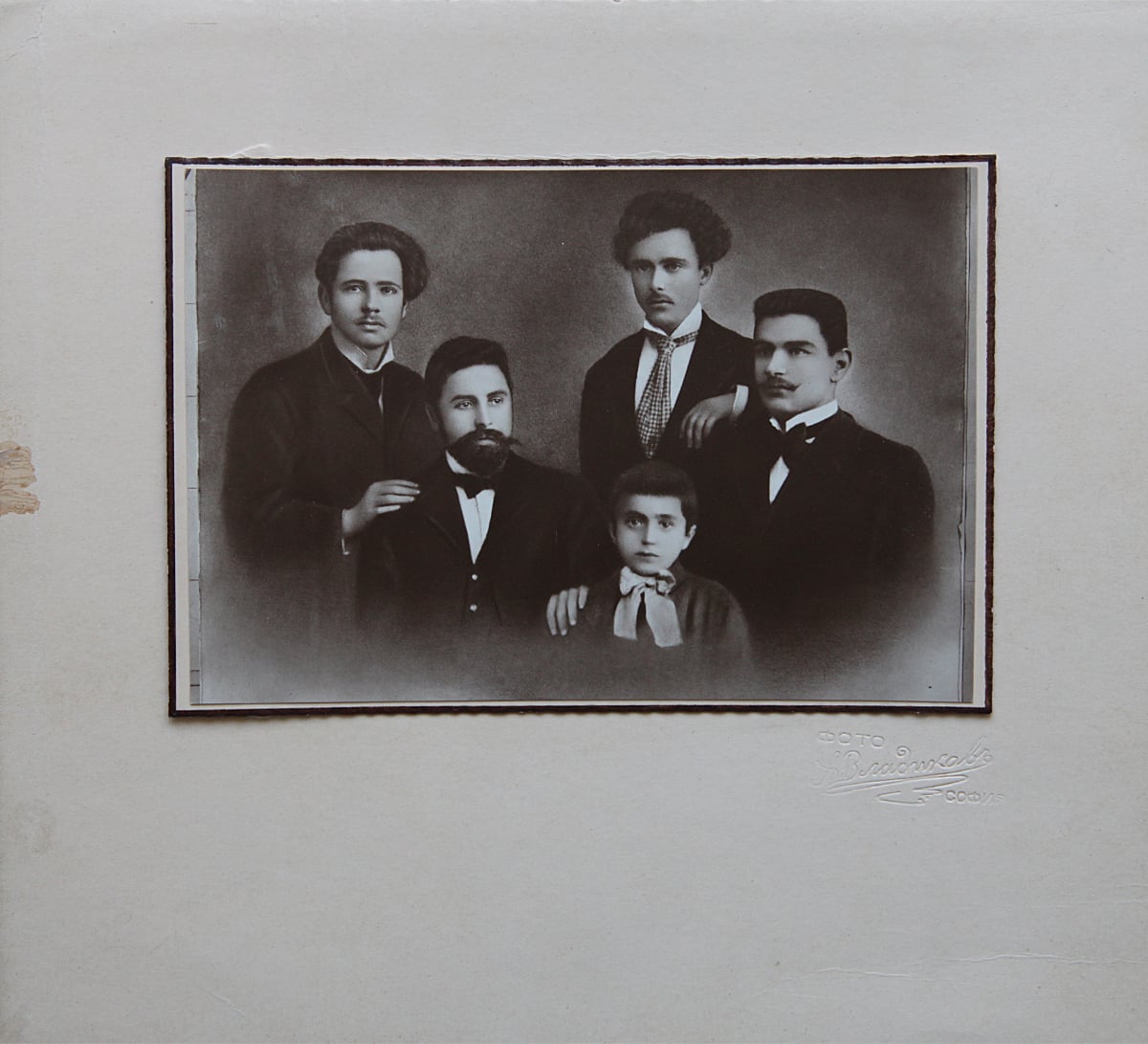 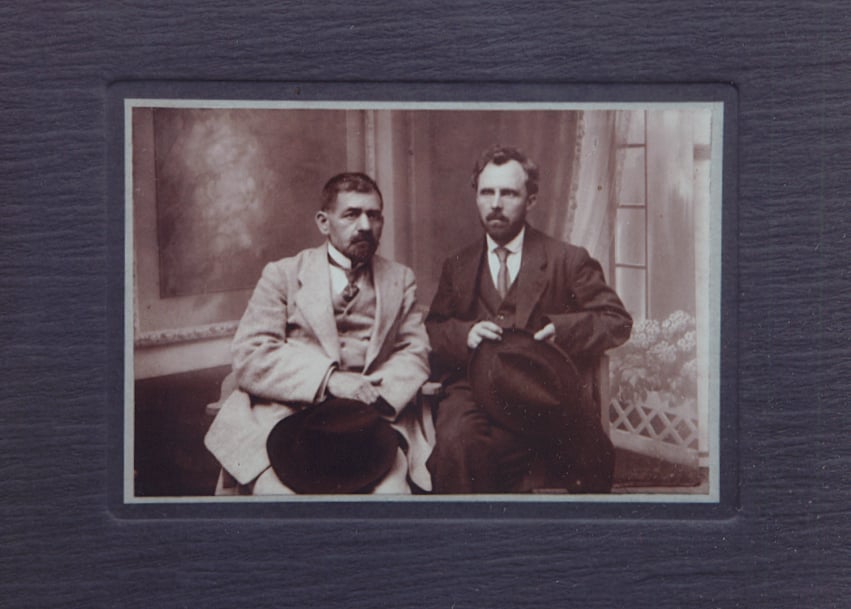 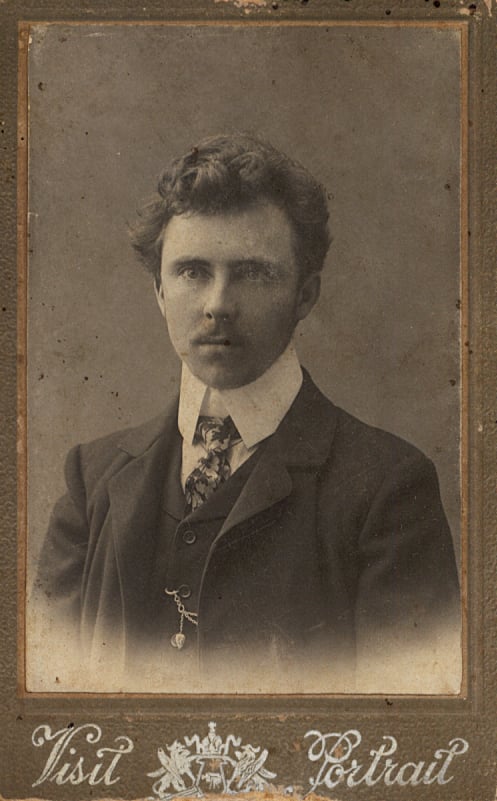 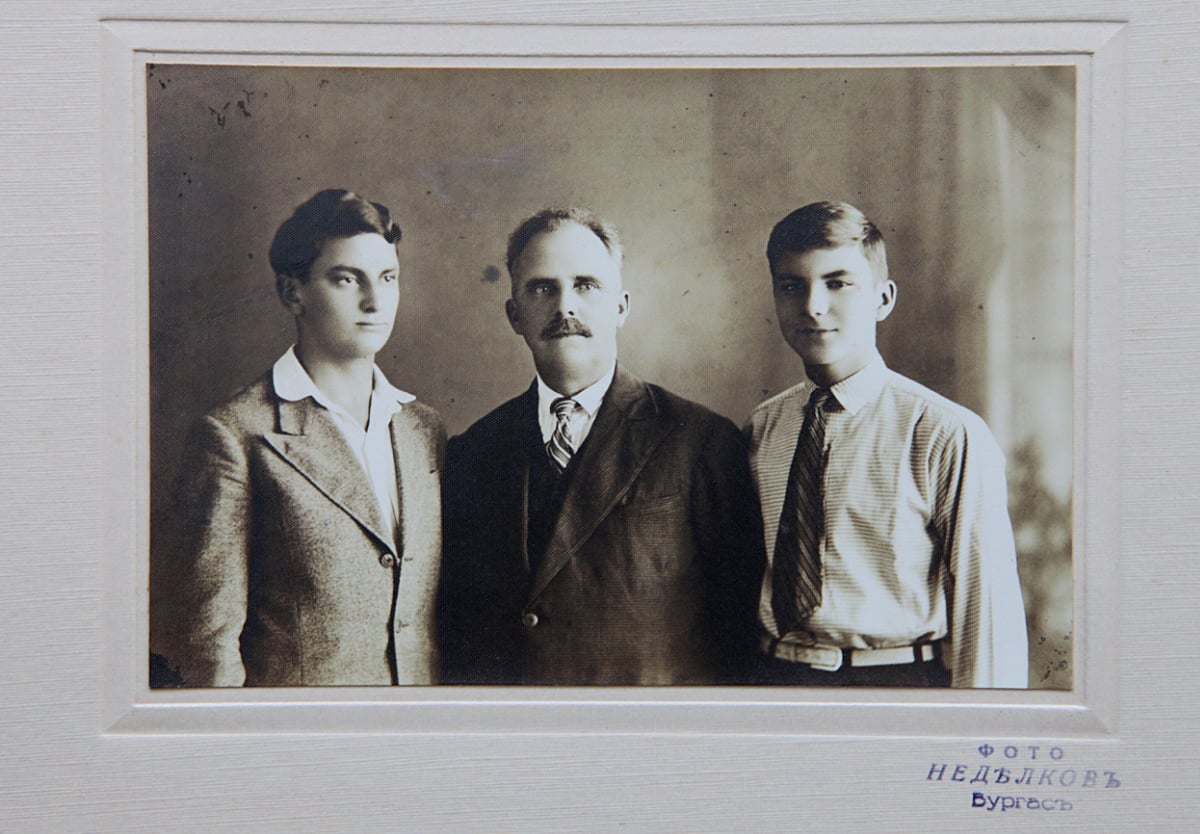 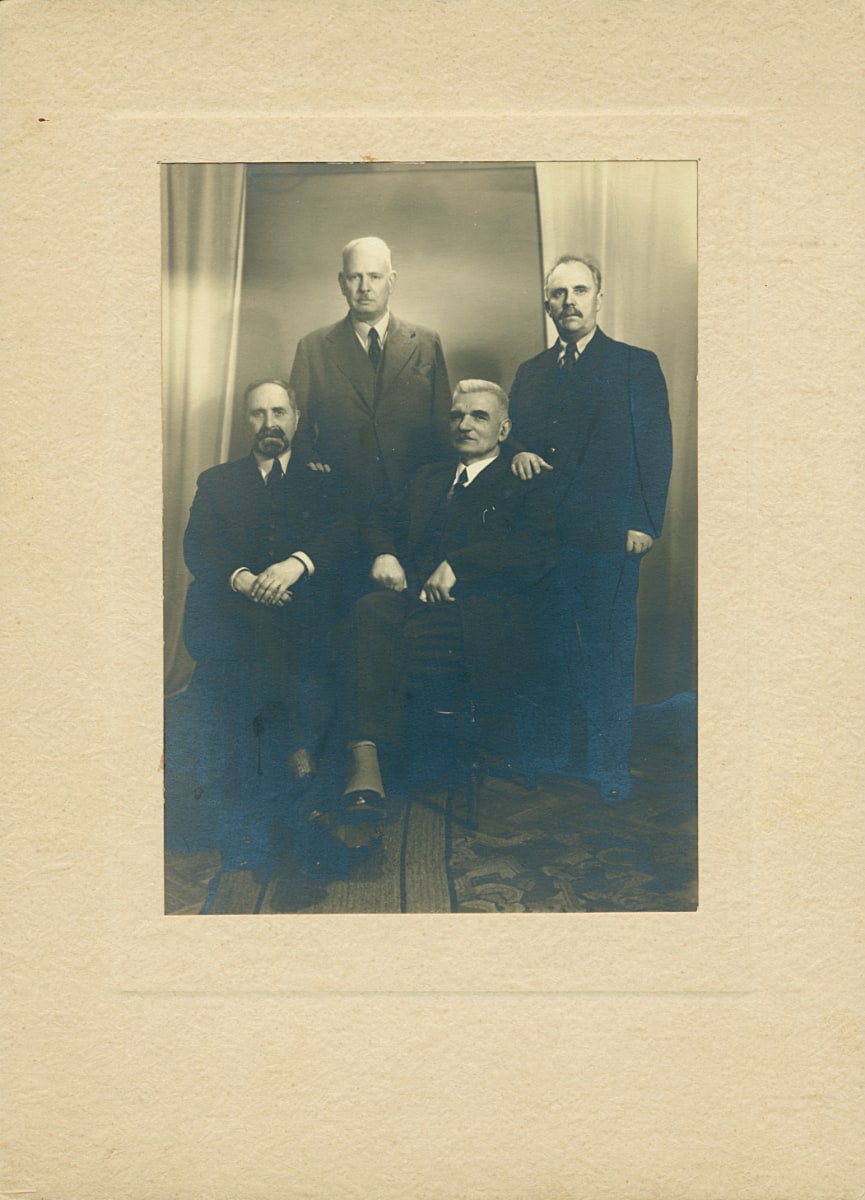 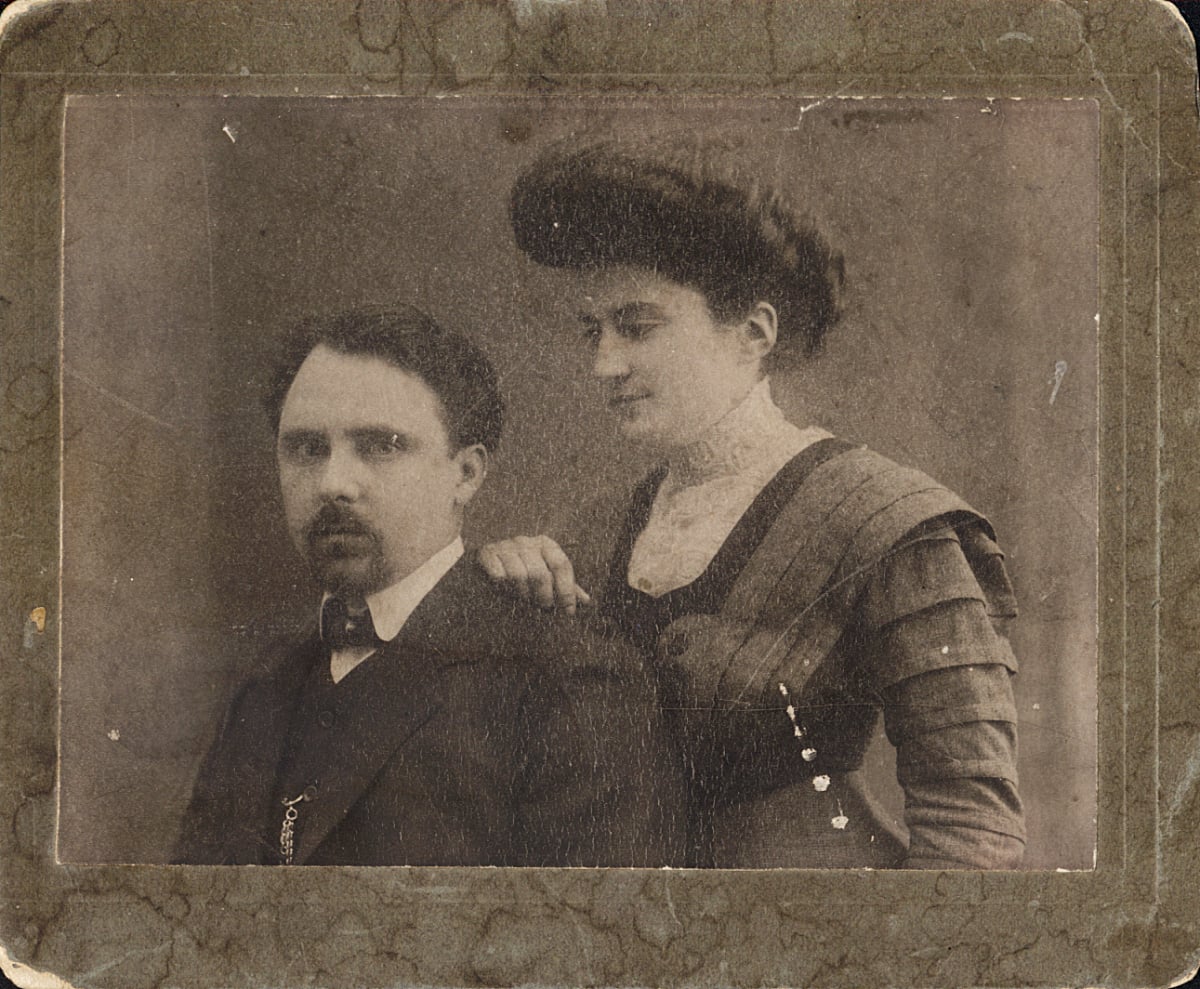 Петко Росен, Държавен архив – Бургас, ф. 825к
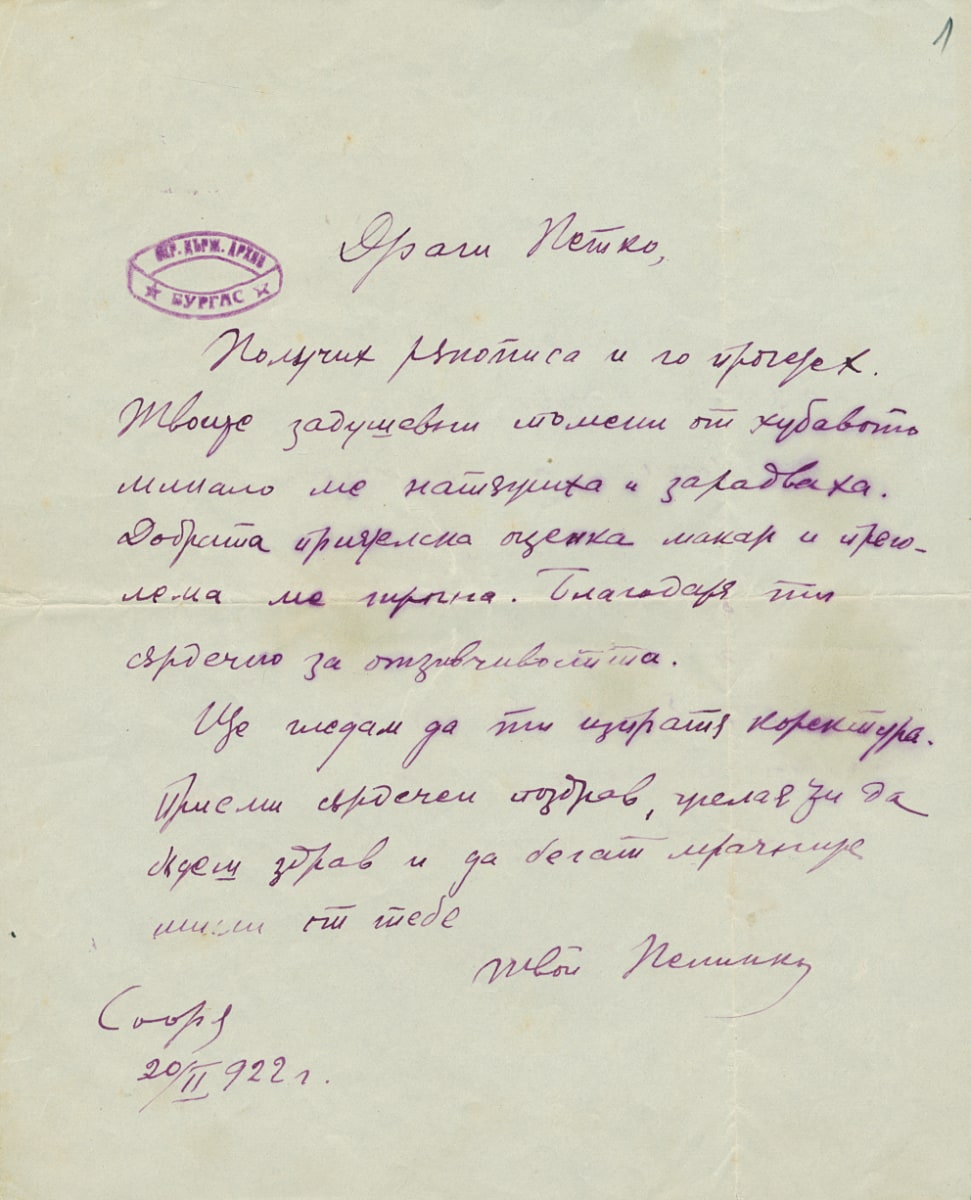 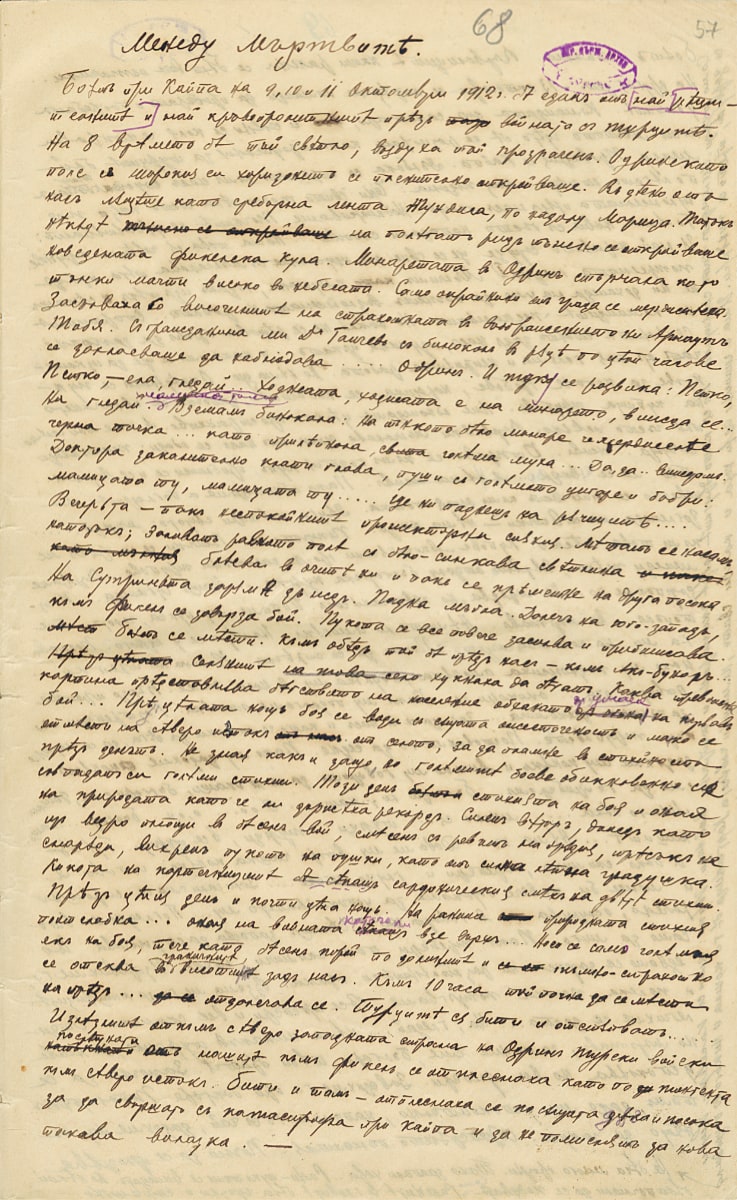 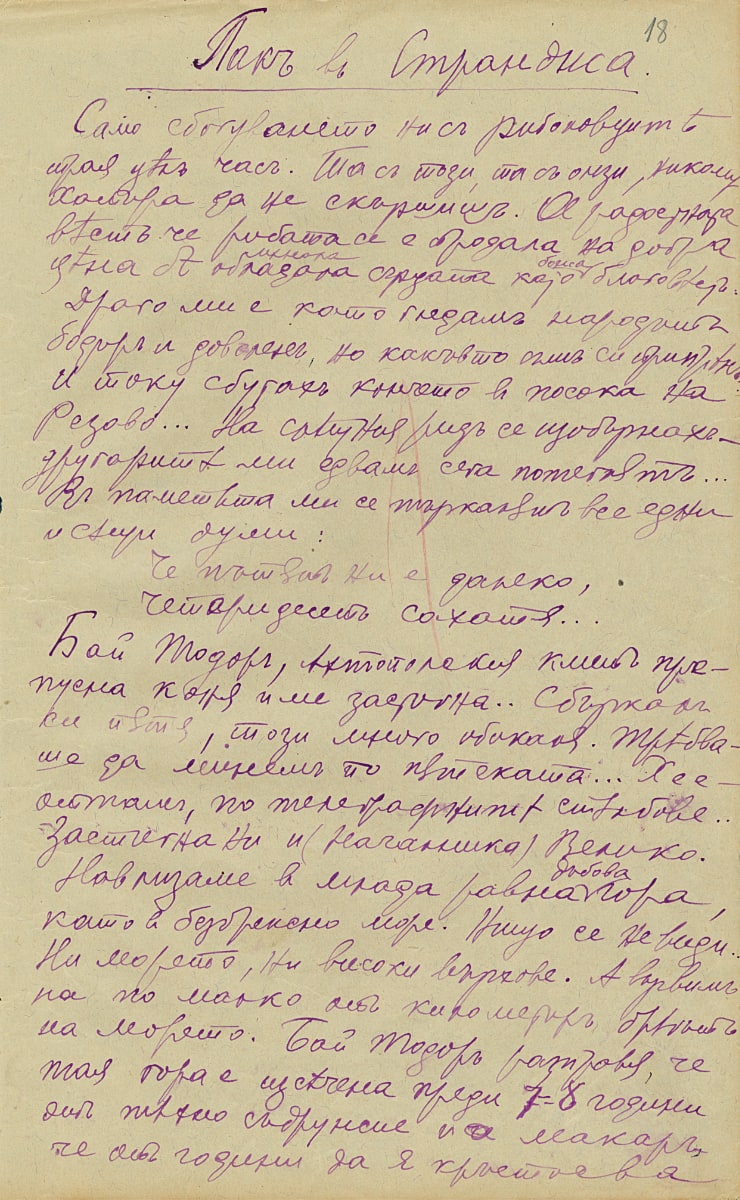 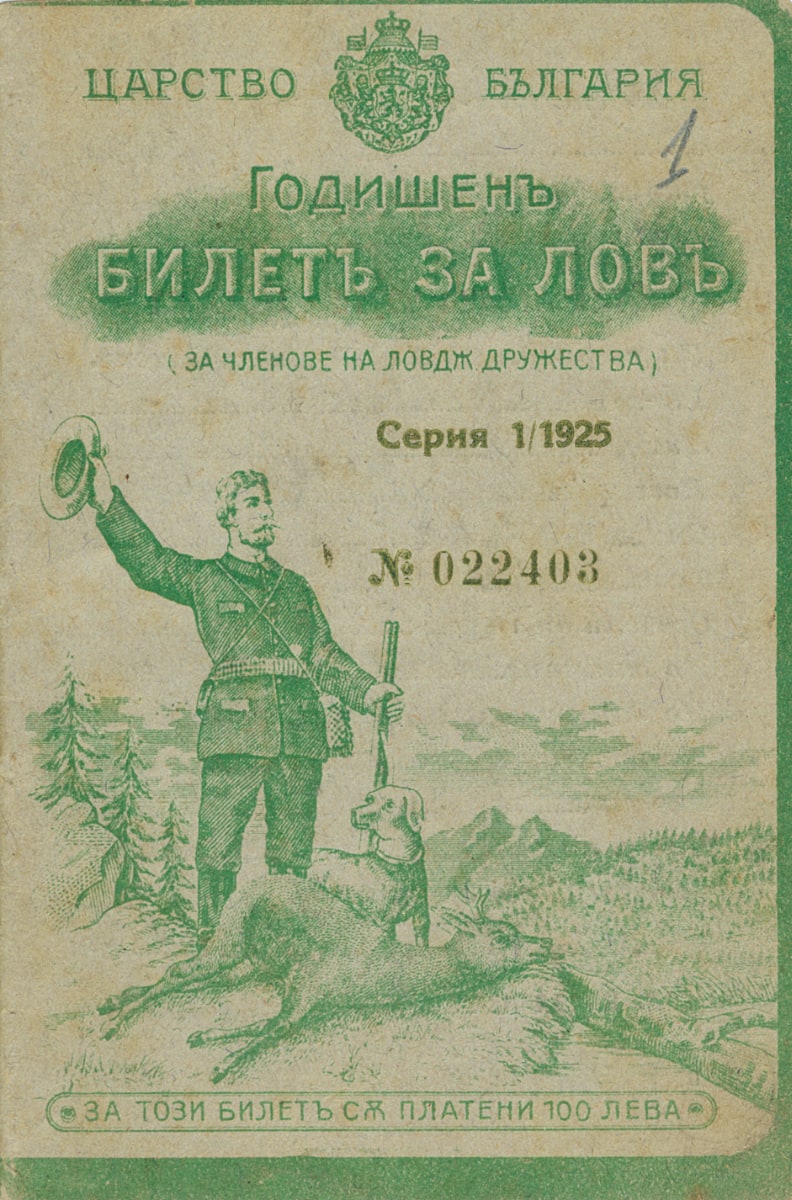 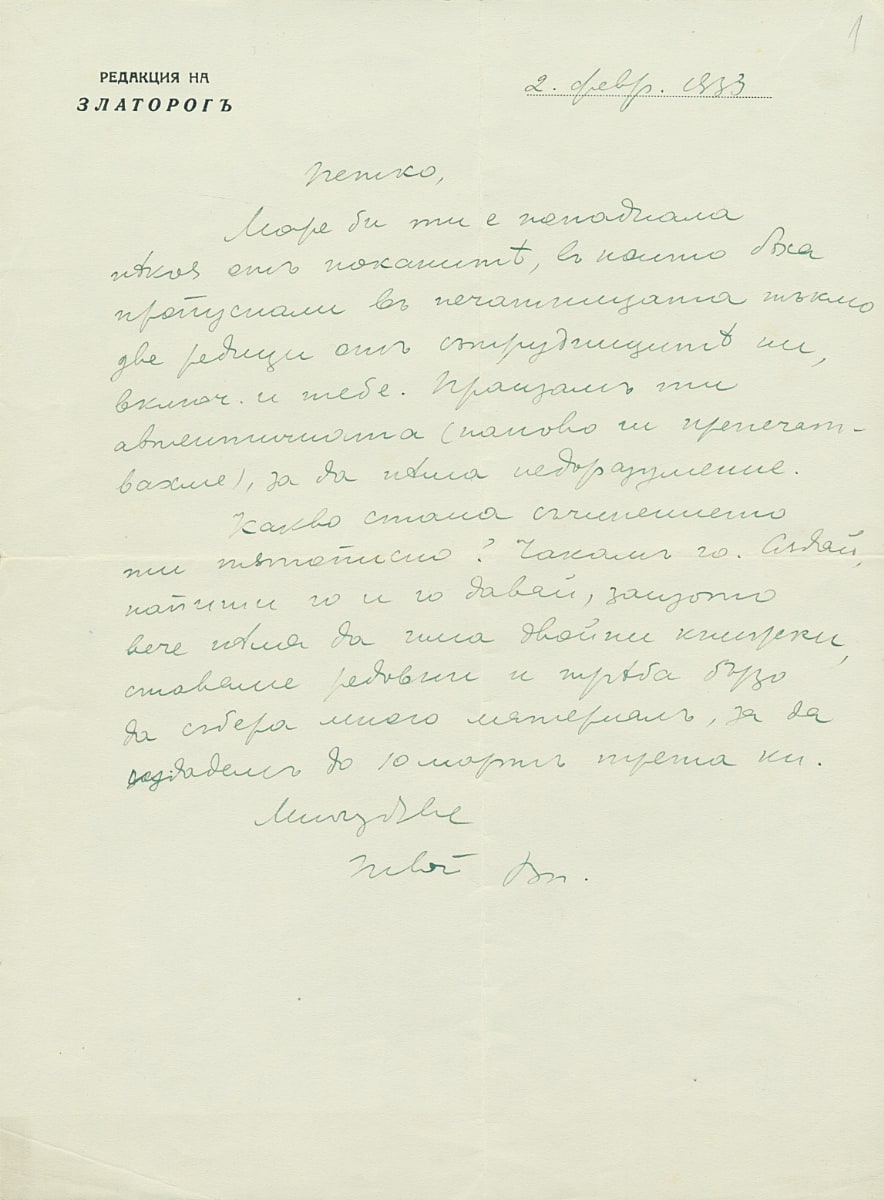 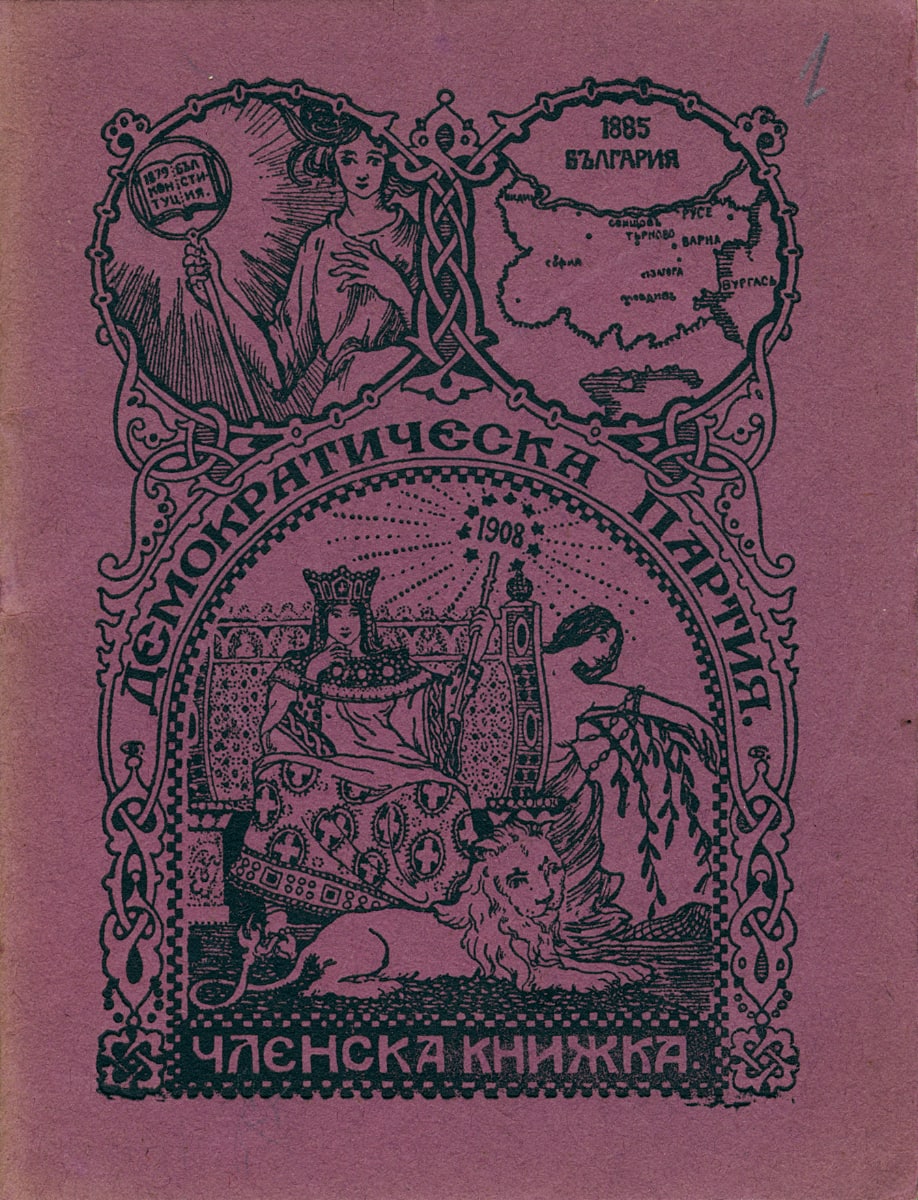 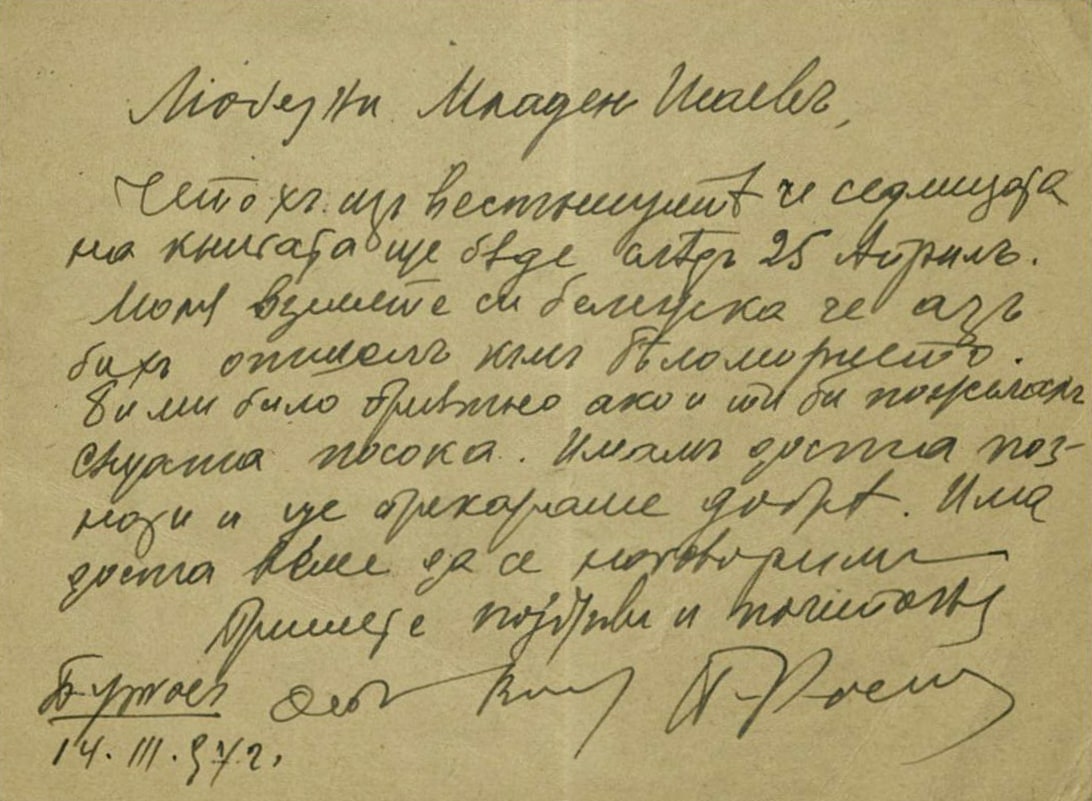 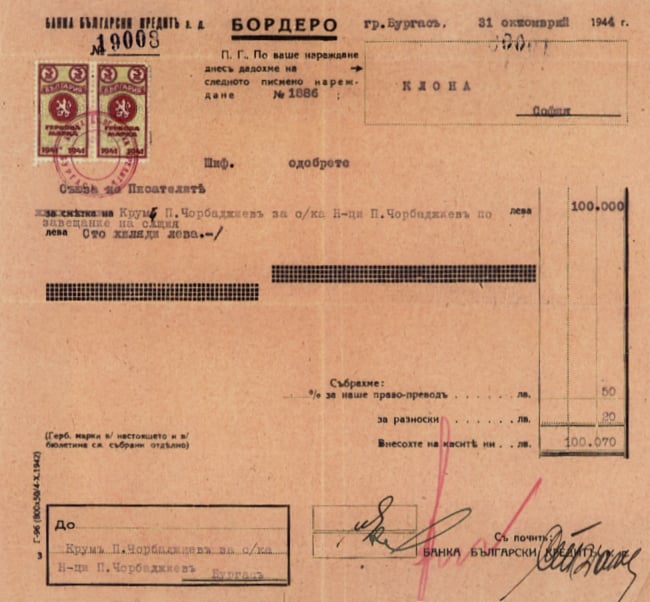 Спиридон Казанджиев, Научен архив на БАН, ф. 40 к
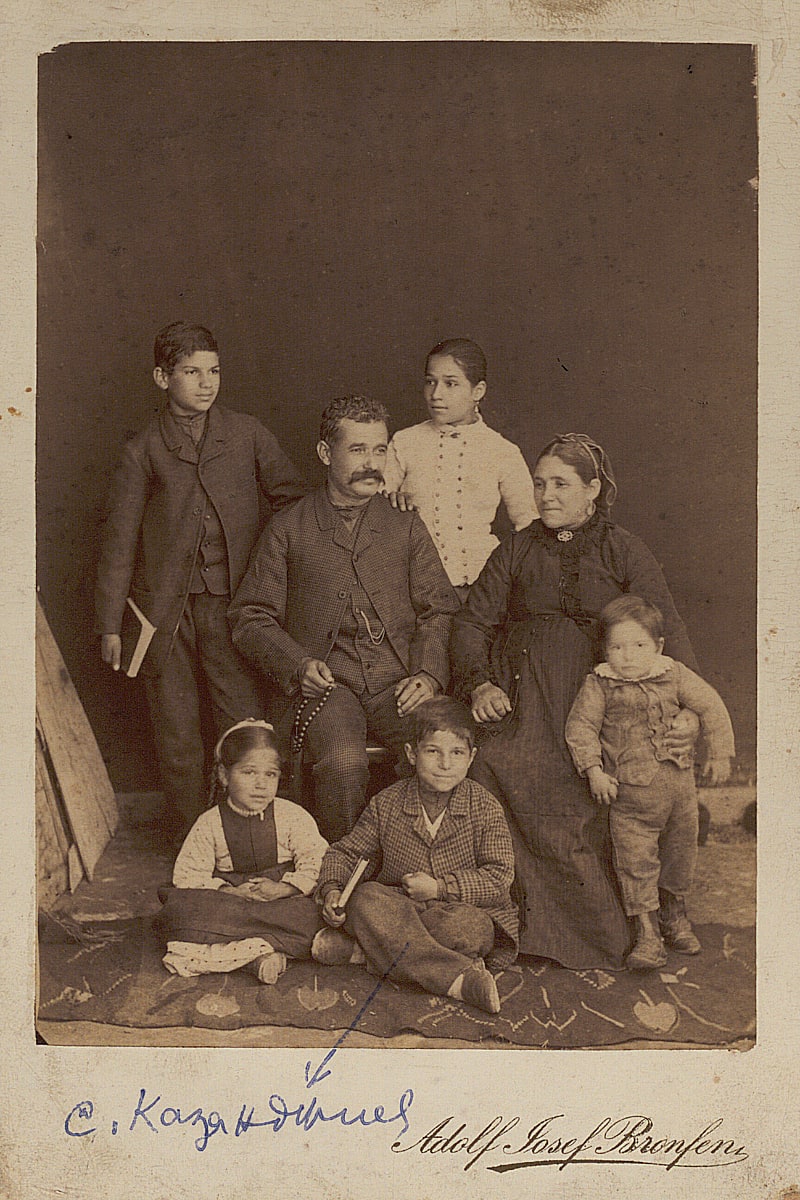 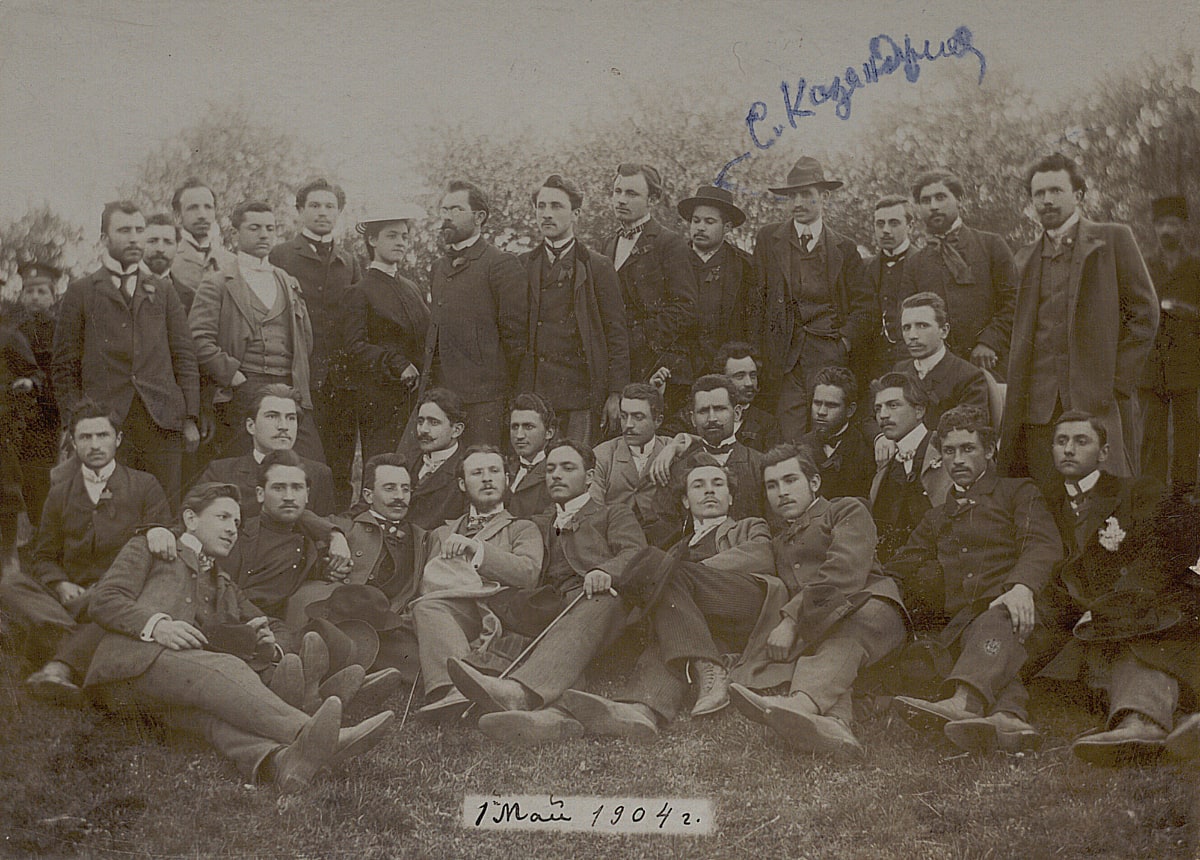 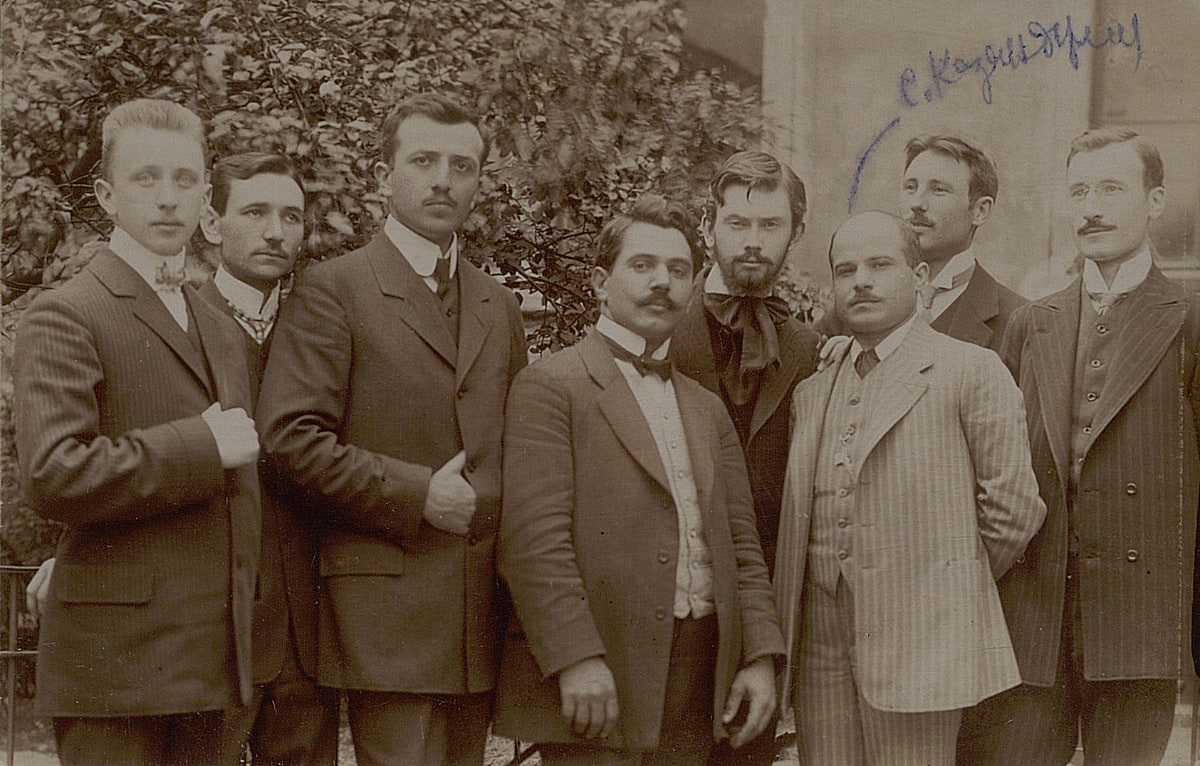 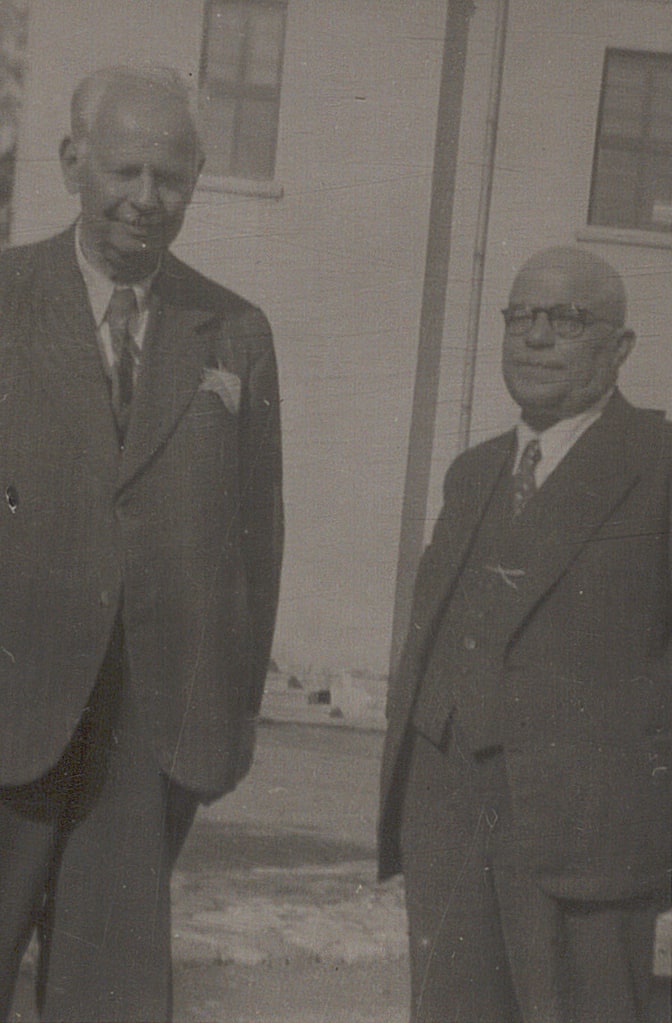 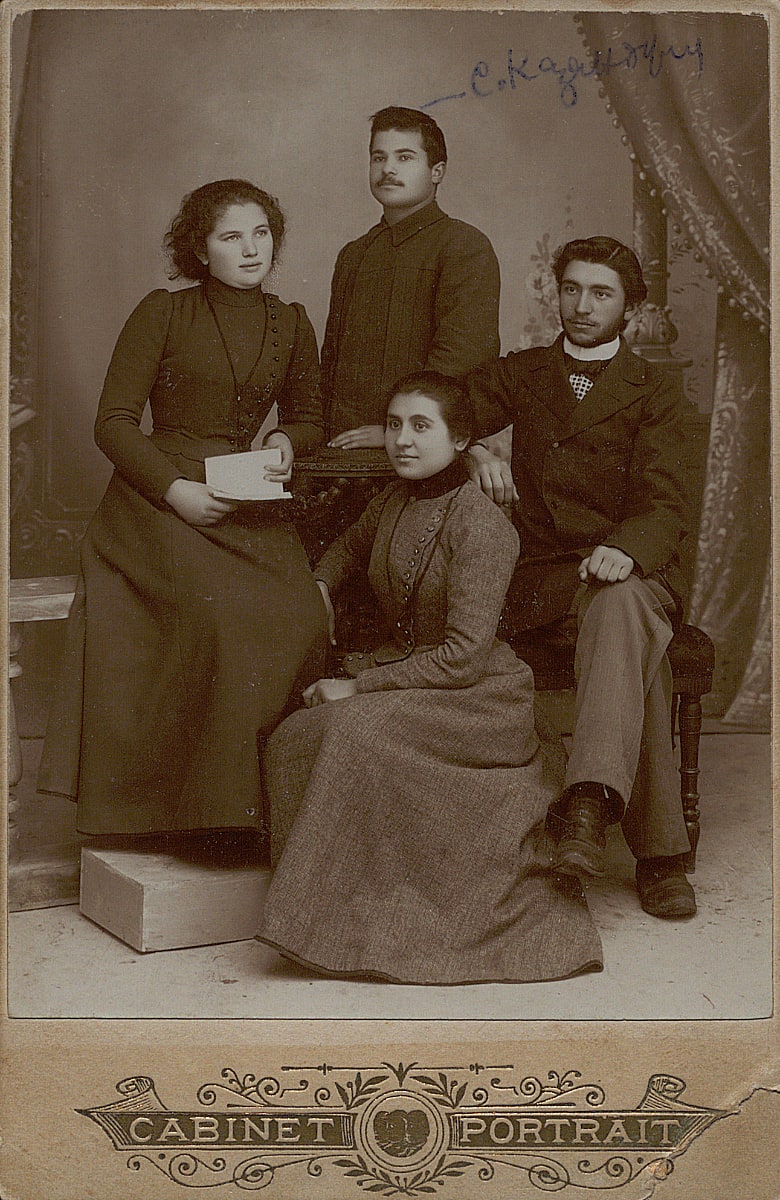 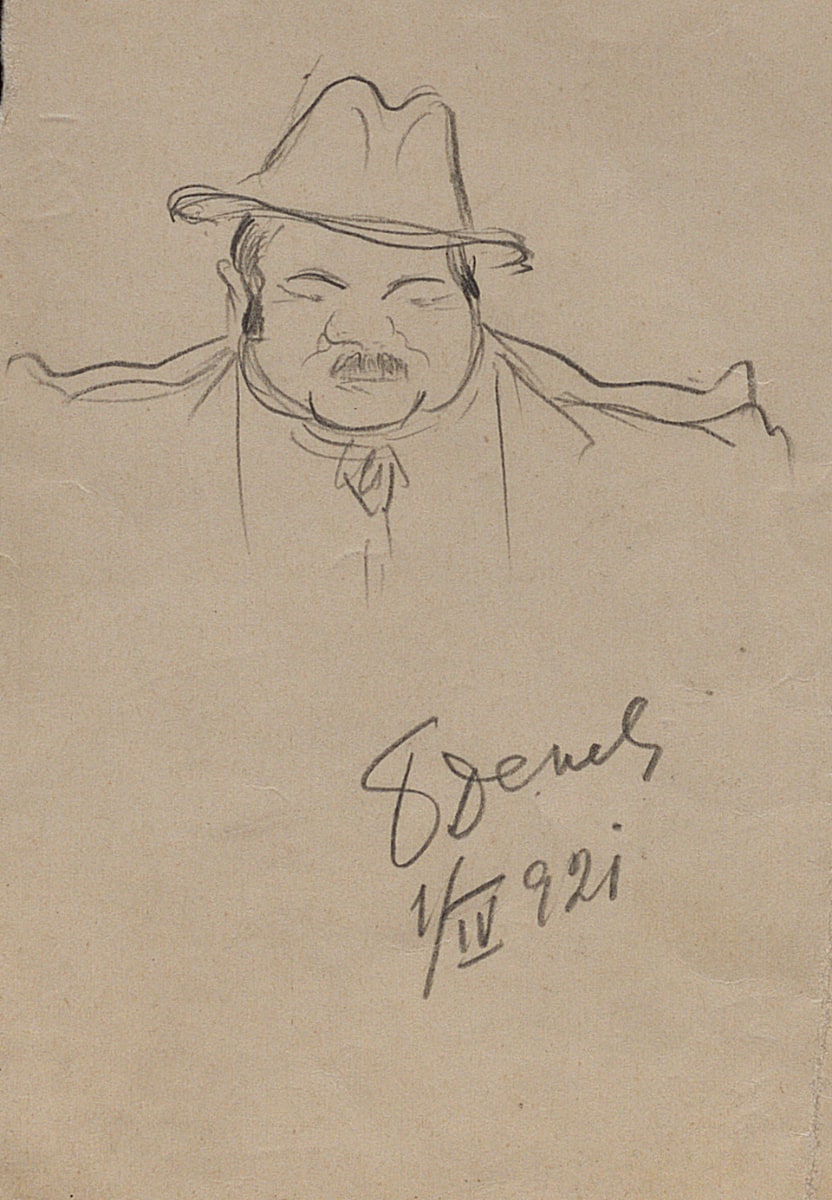 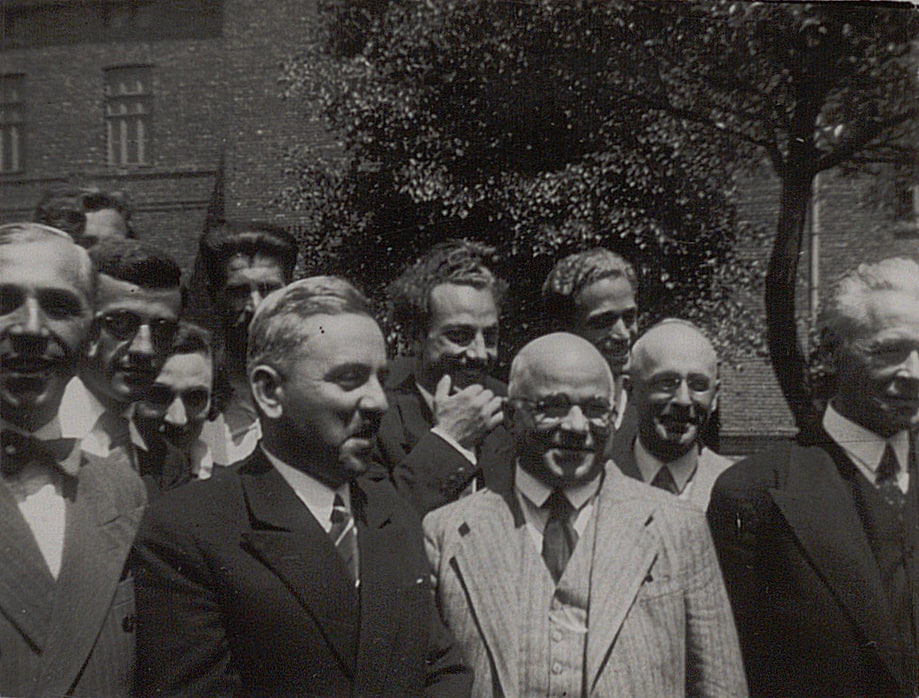 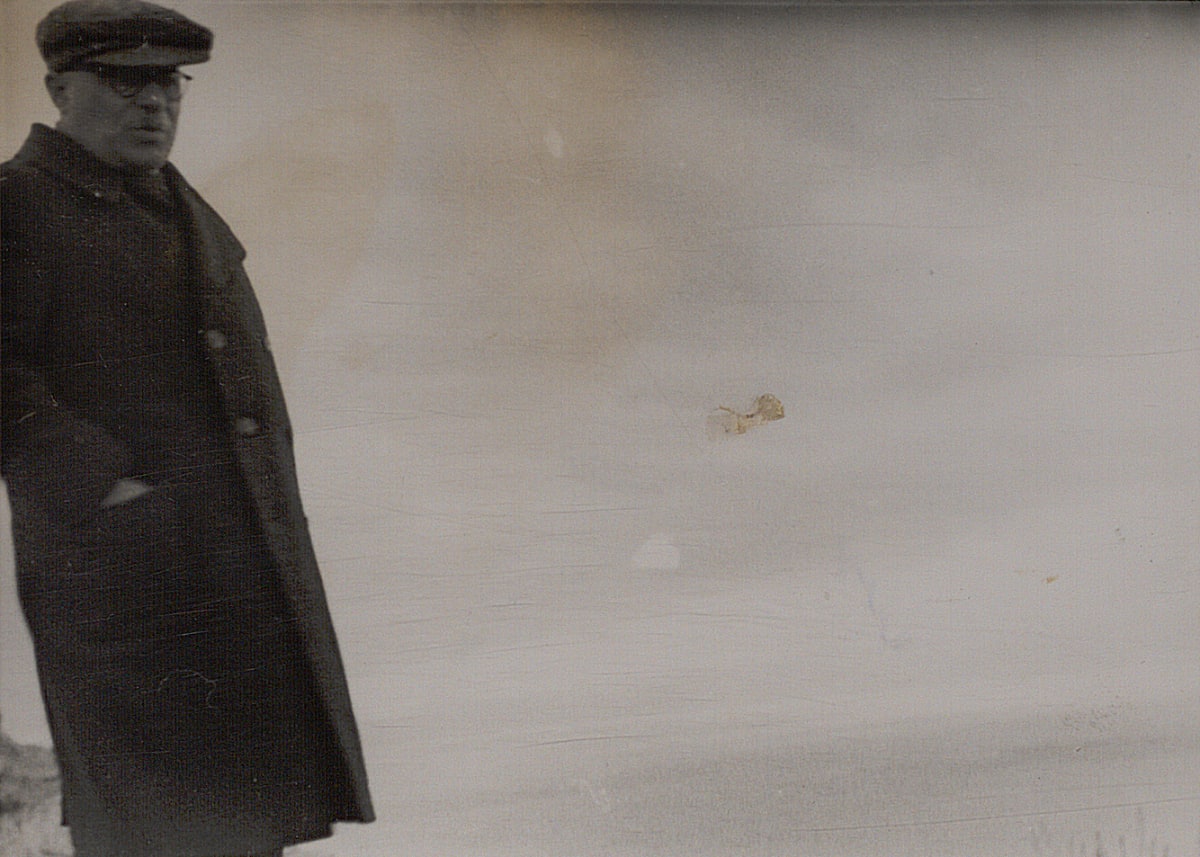 Стоян Каролев, Дом музей „Емилиян Станев“ – Велико Търново
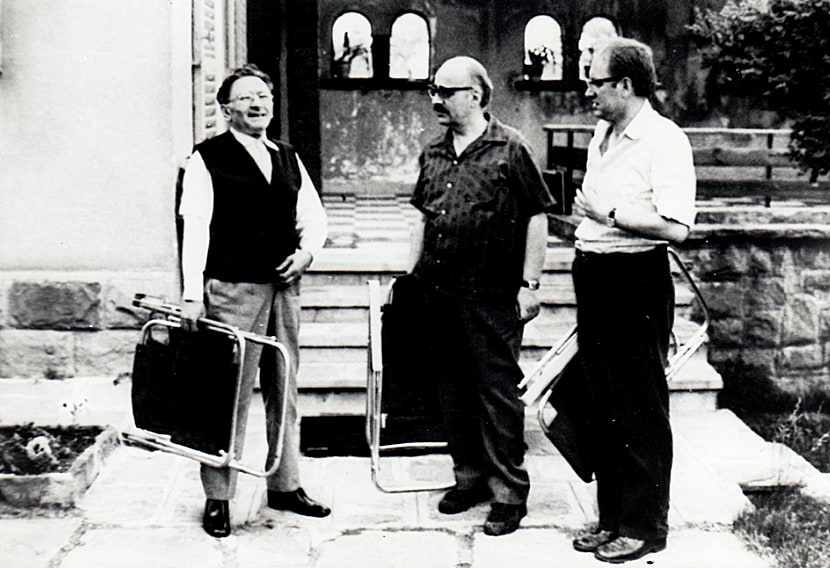 Стоян Каролев, личен архив
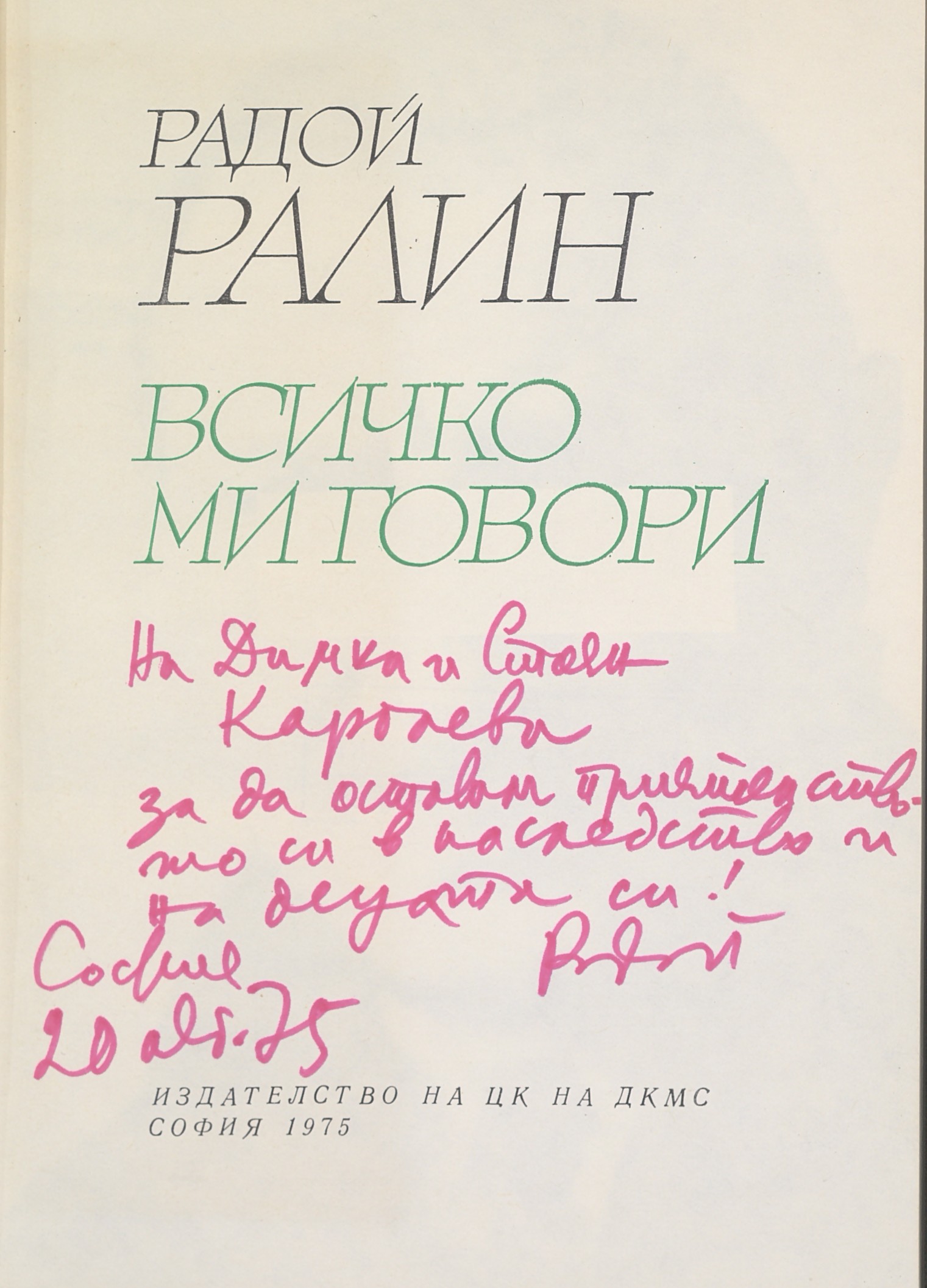 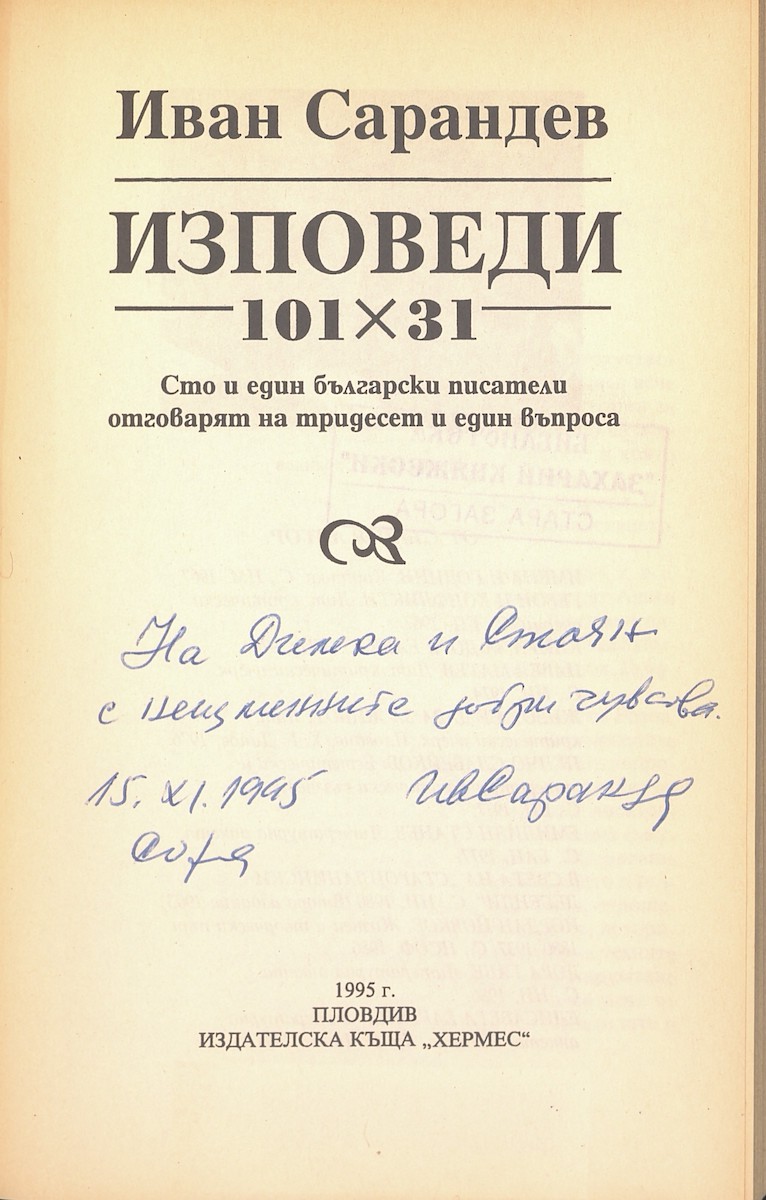 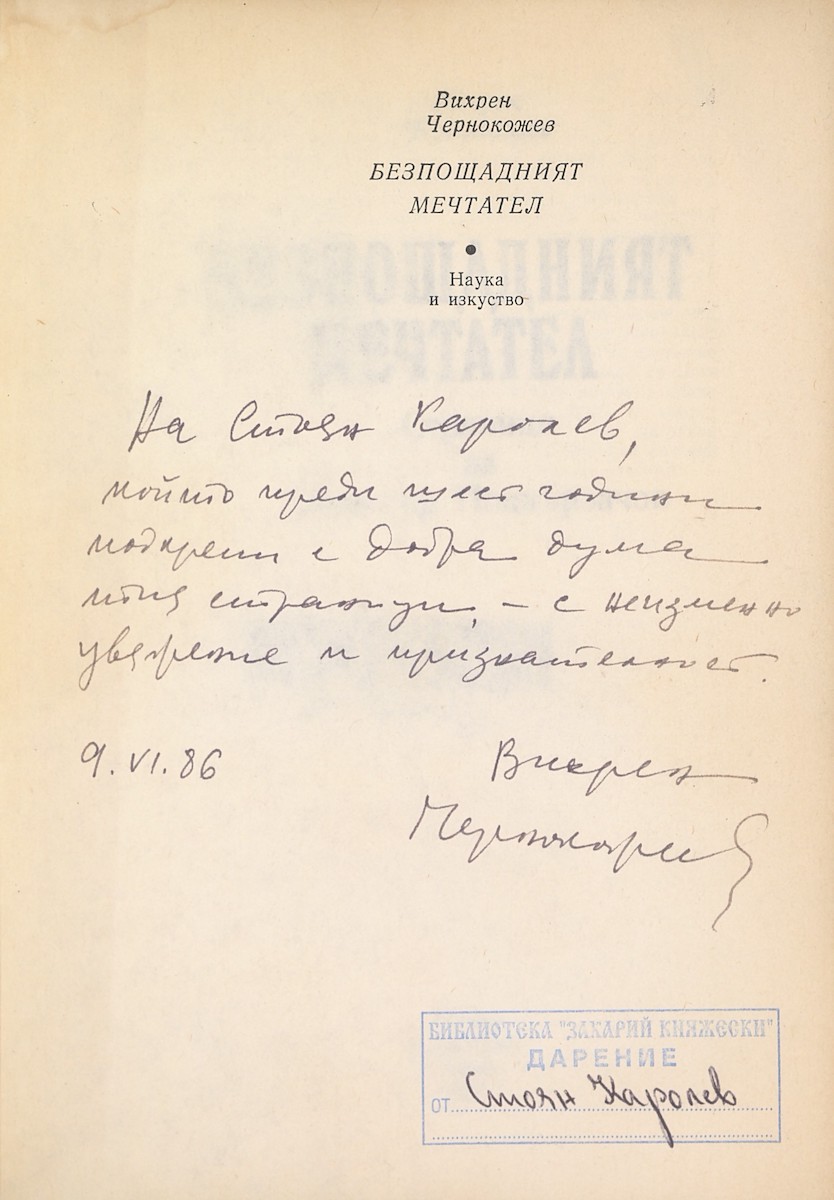 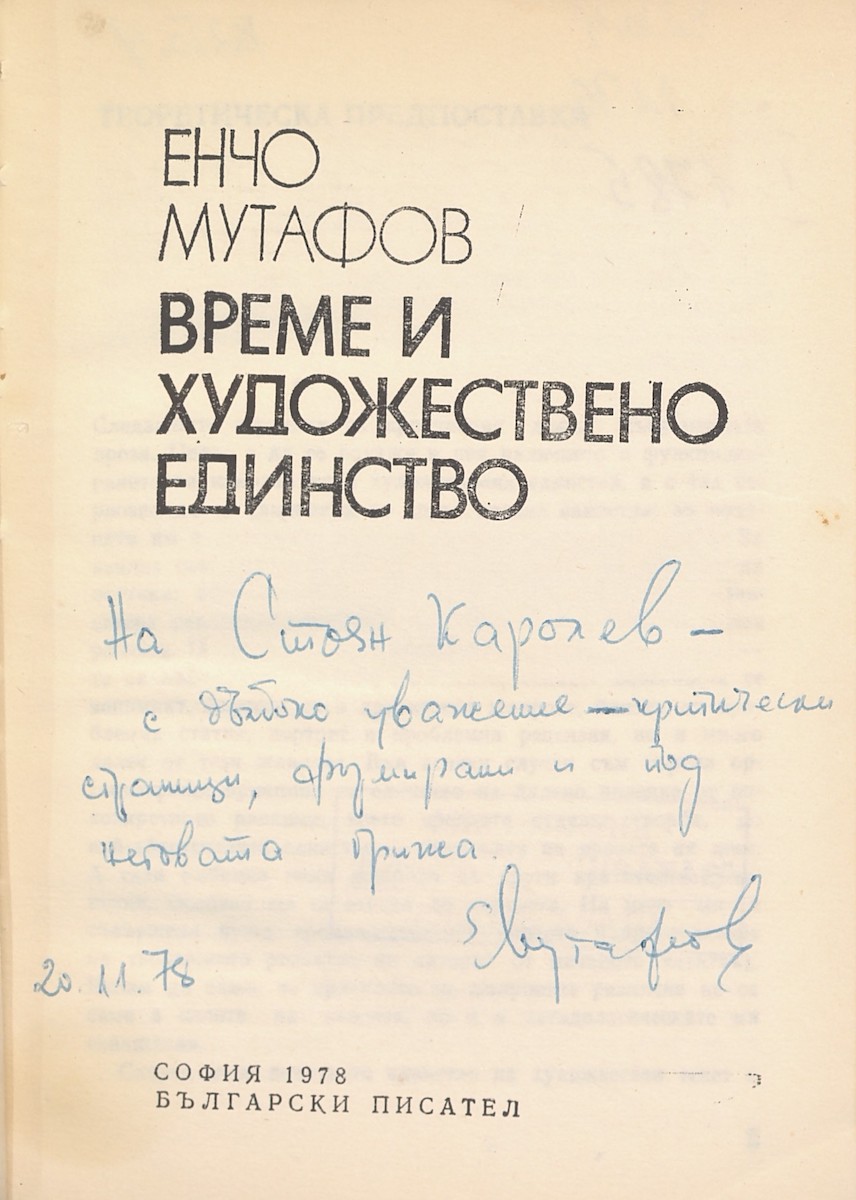 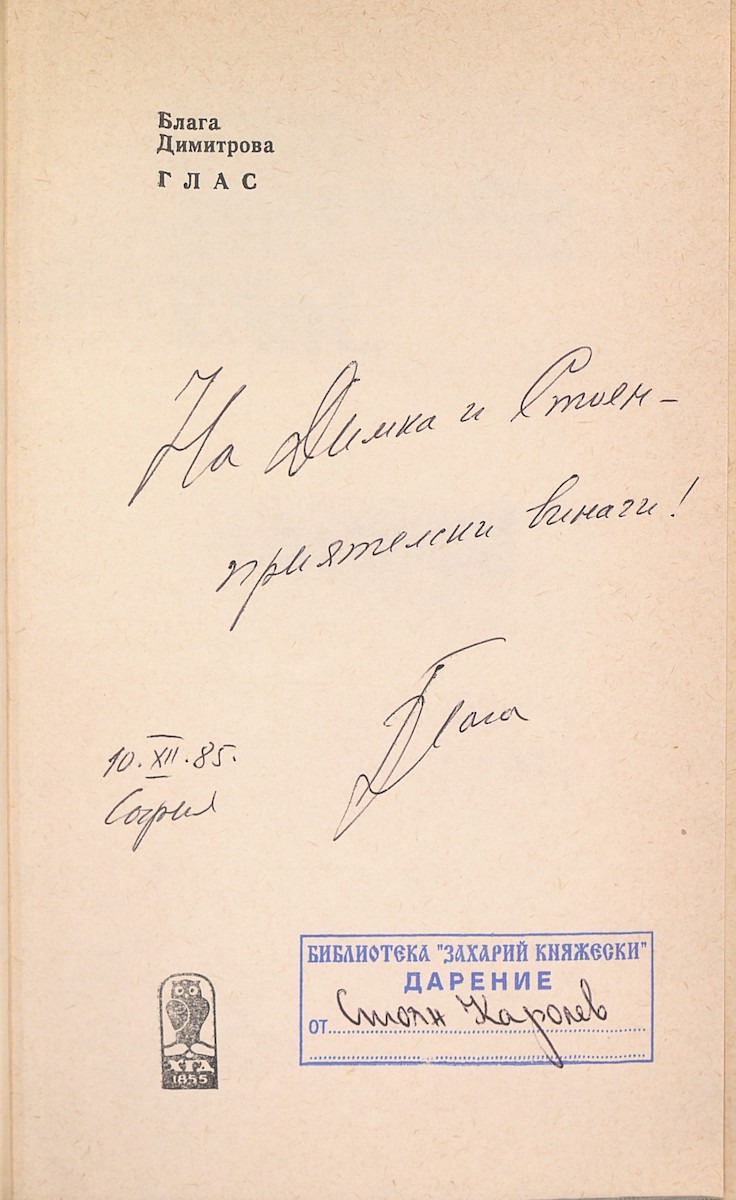 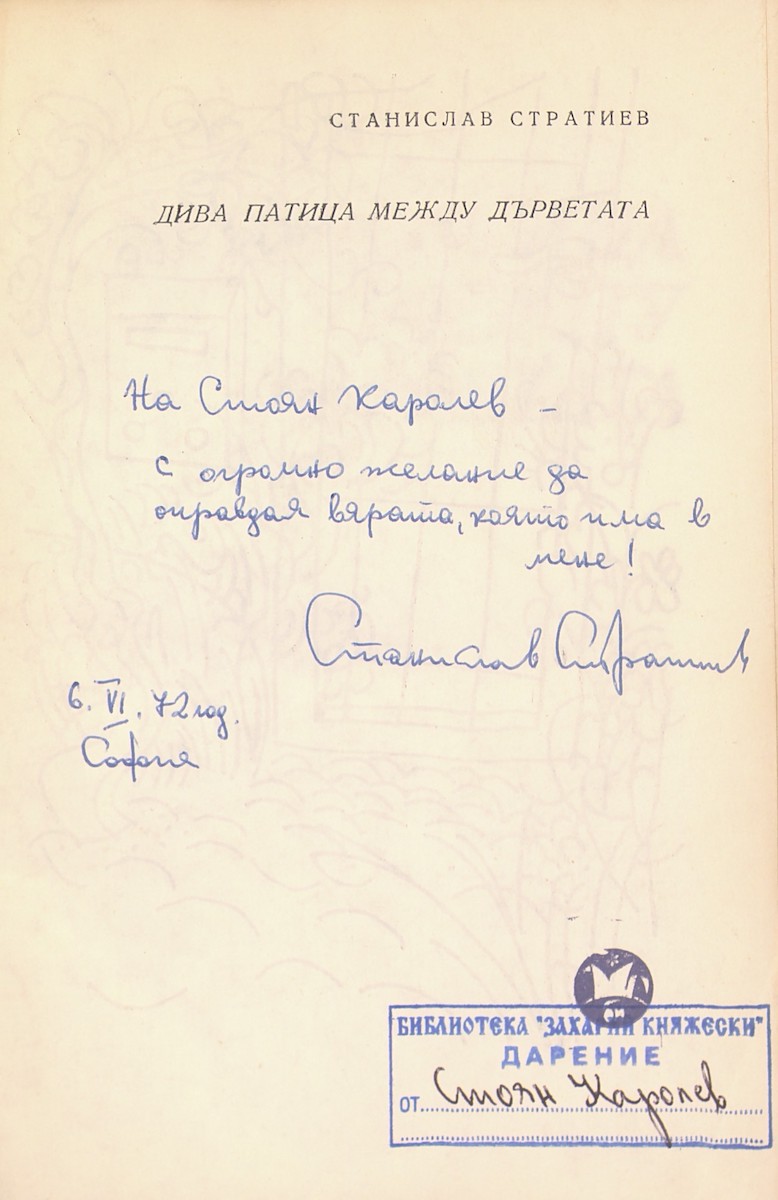 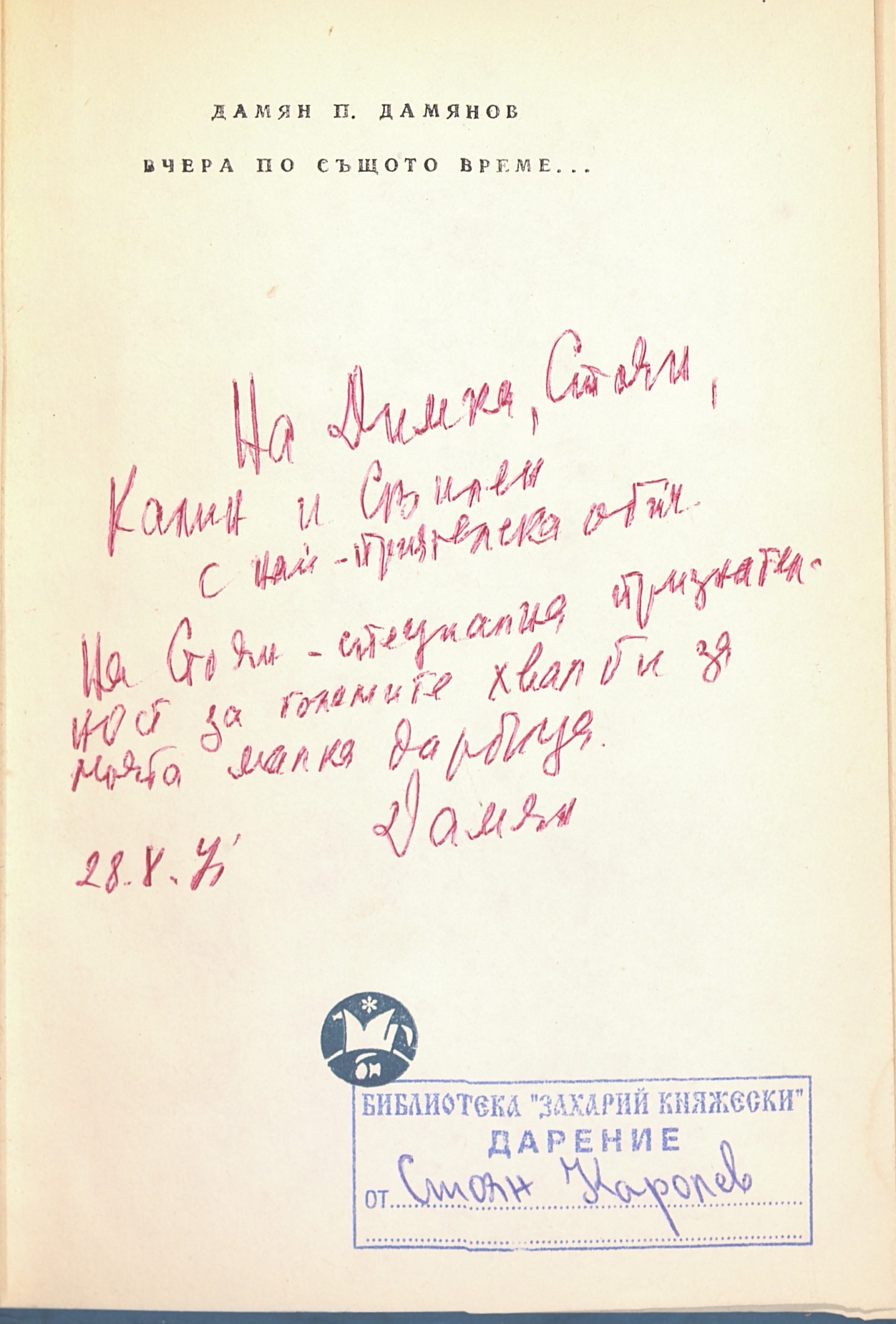 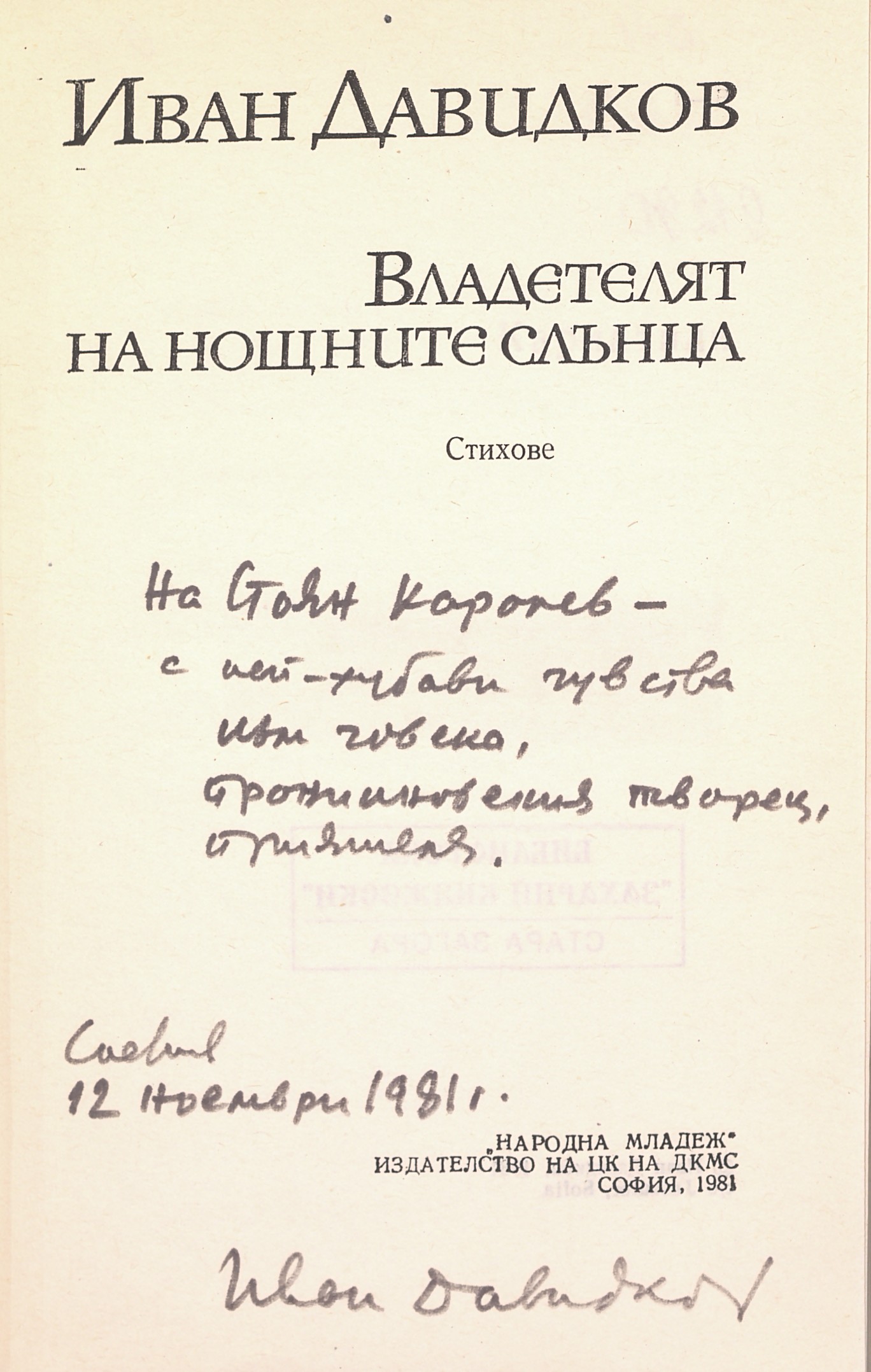 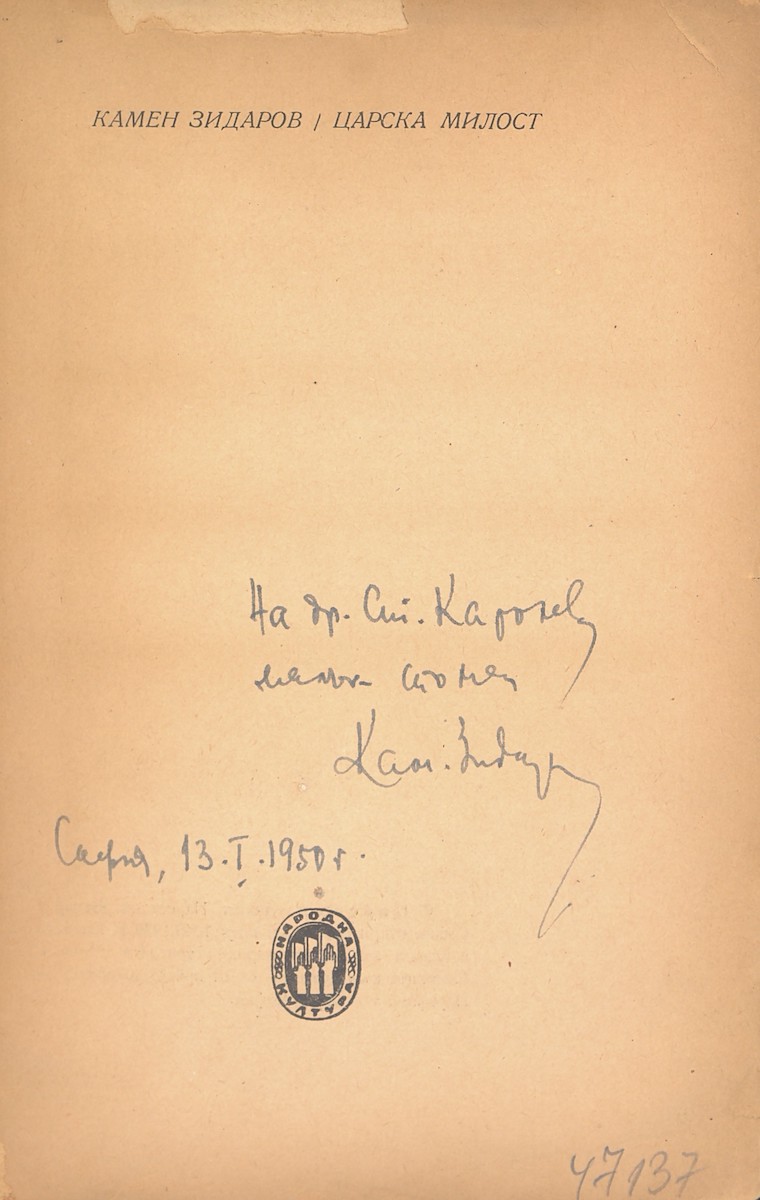 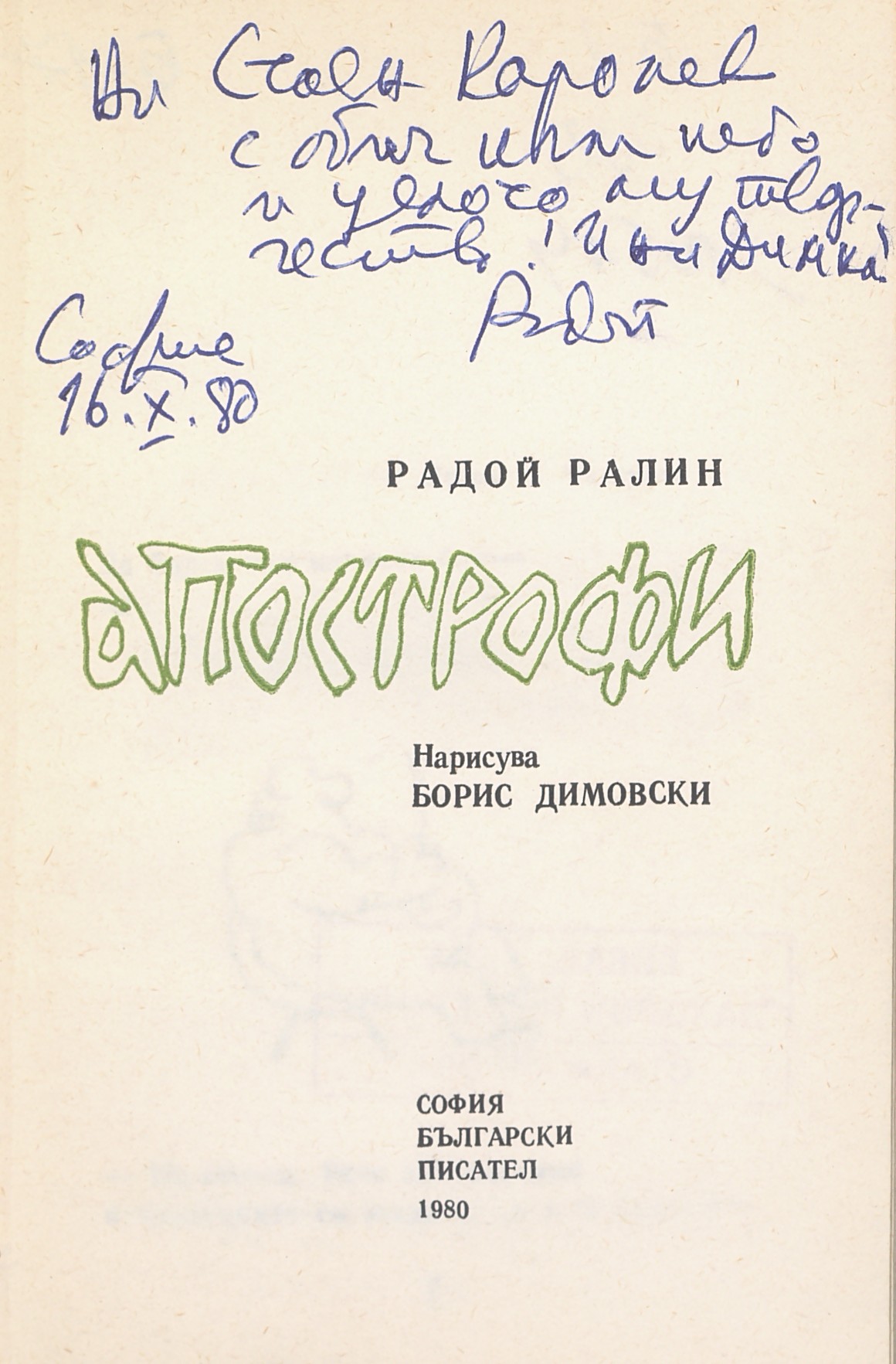 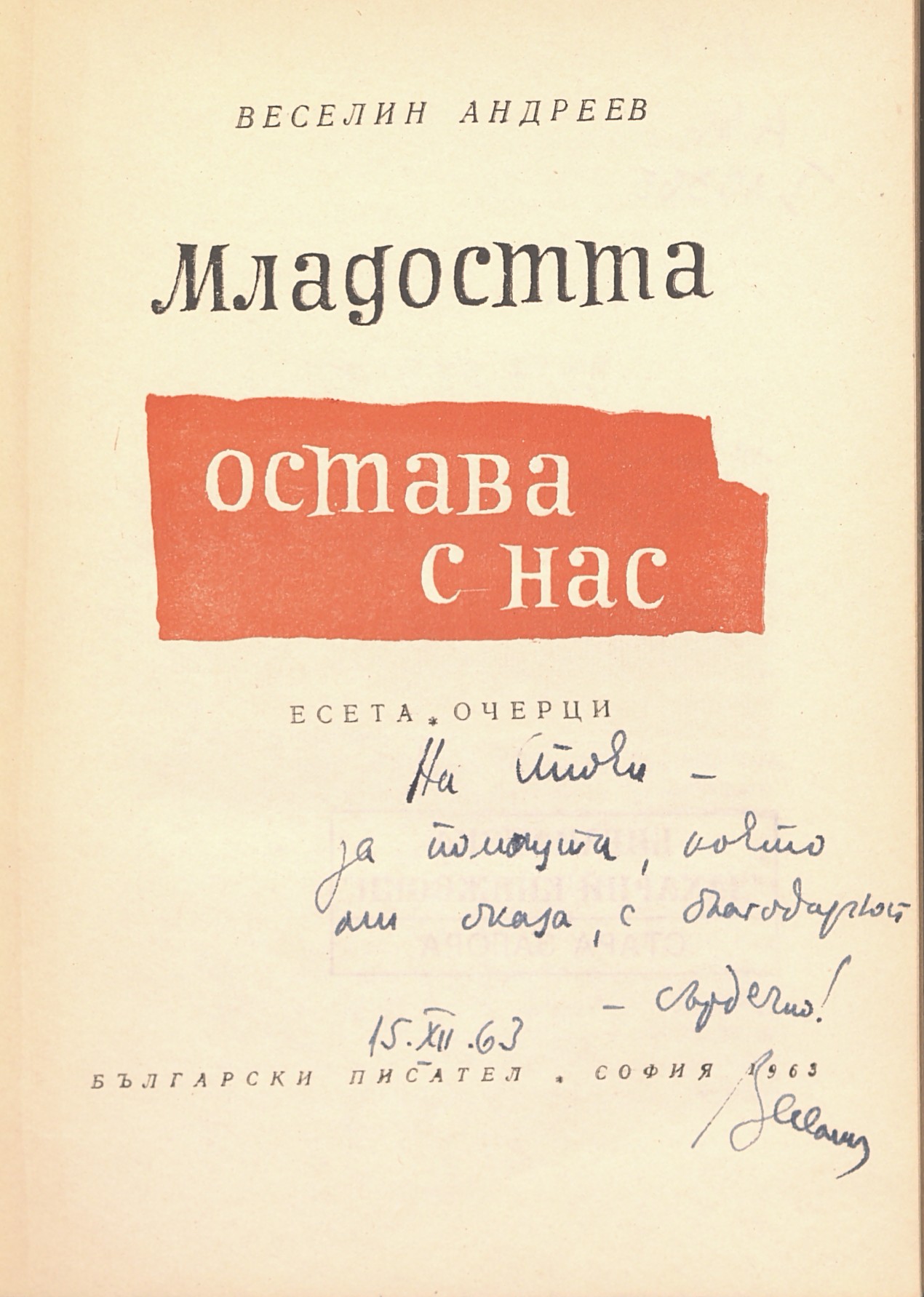 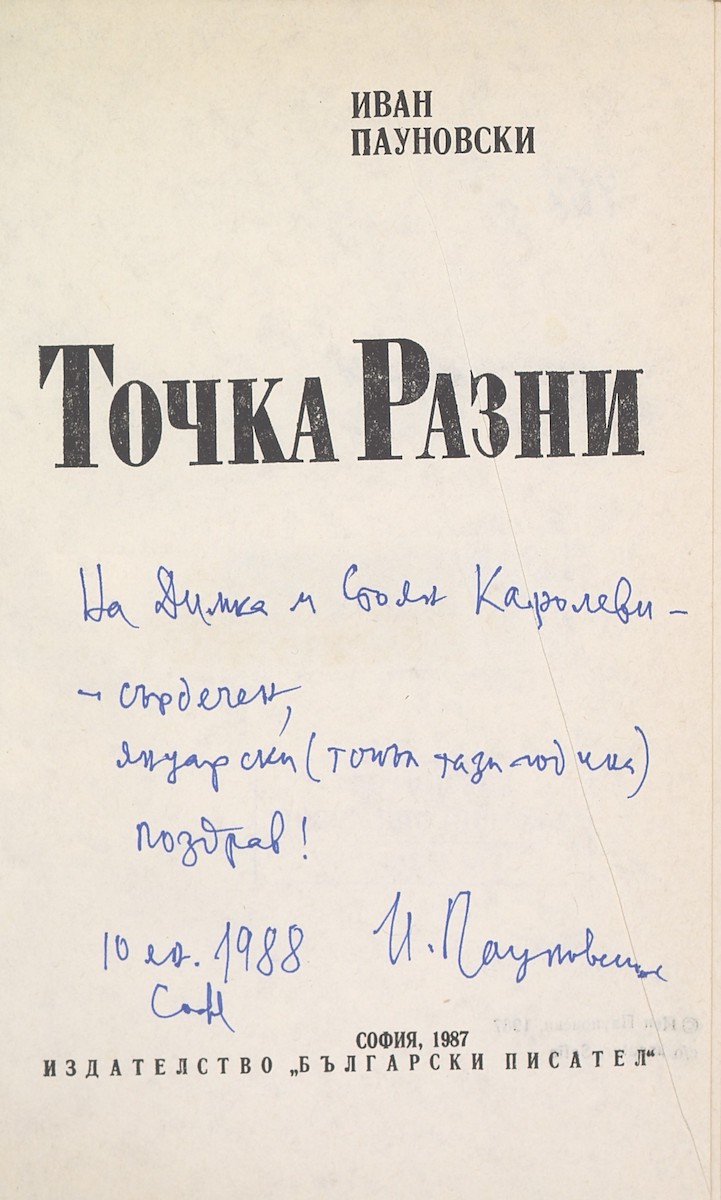 Тодор Боров, НБКМ, ф. 849
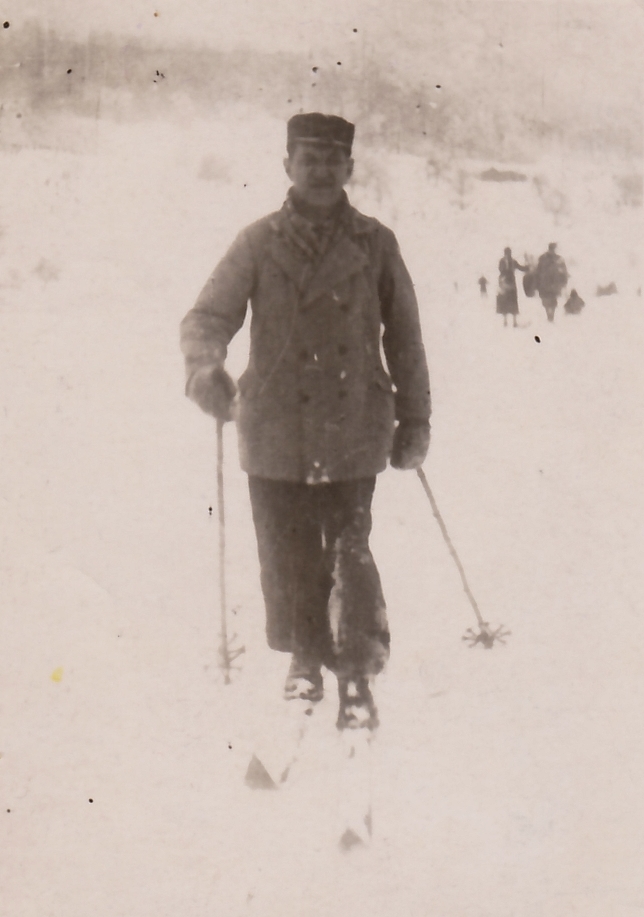 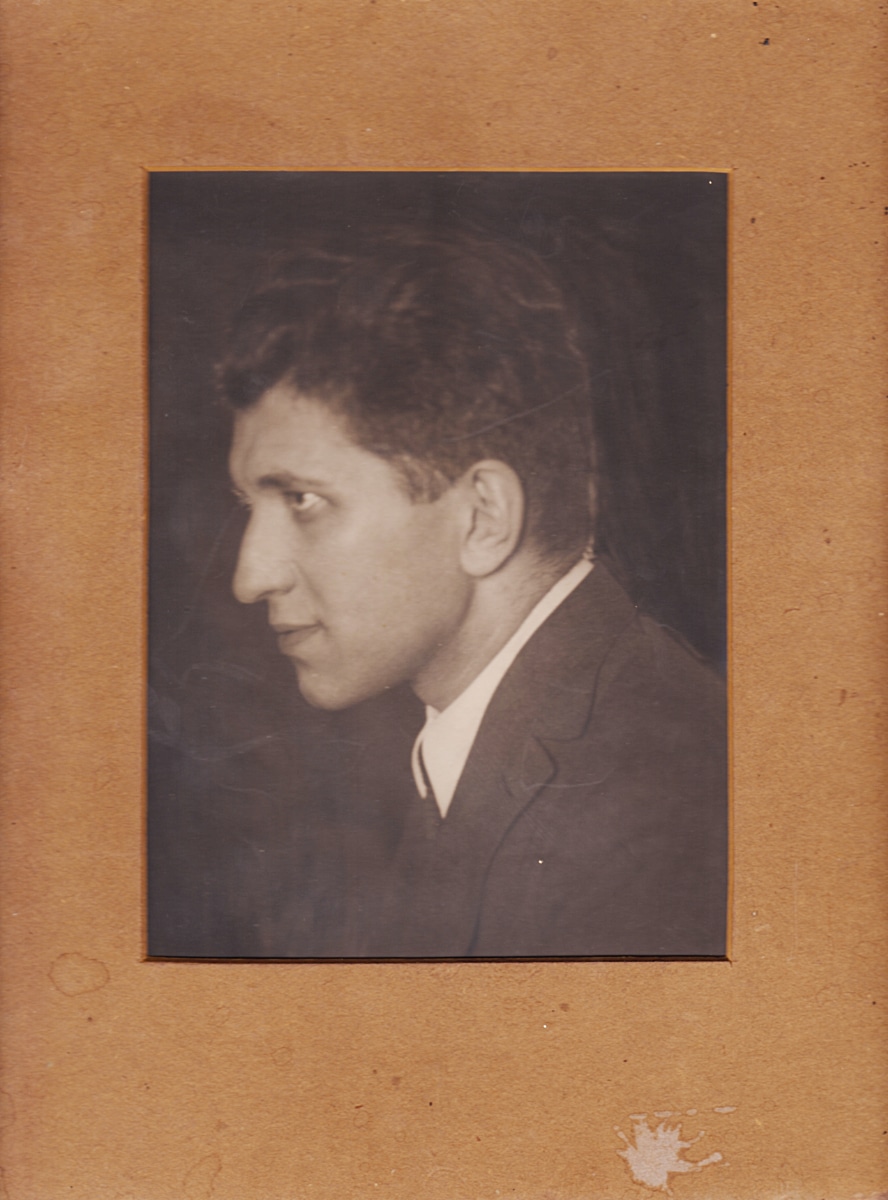 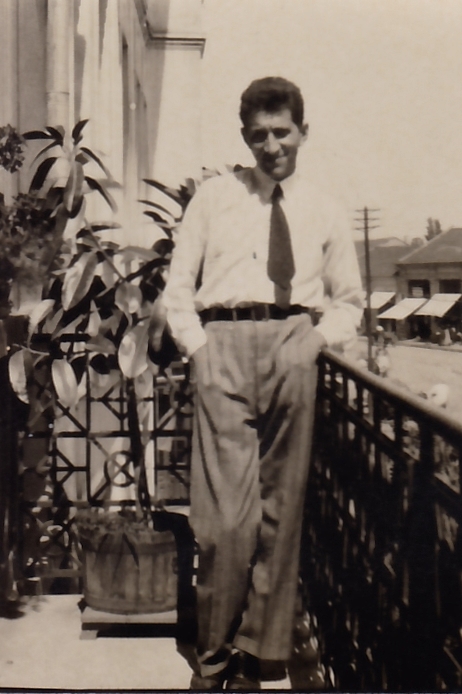 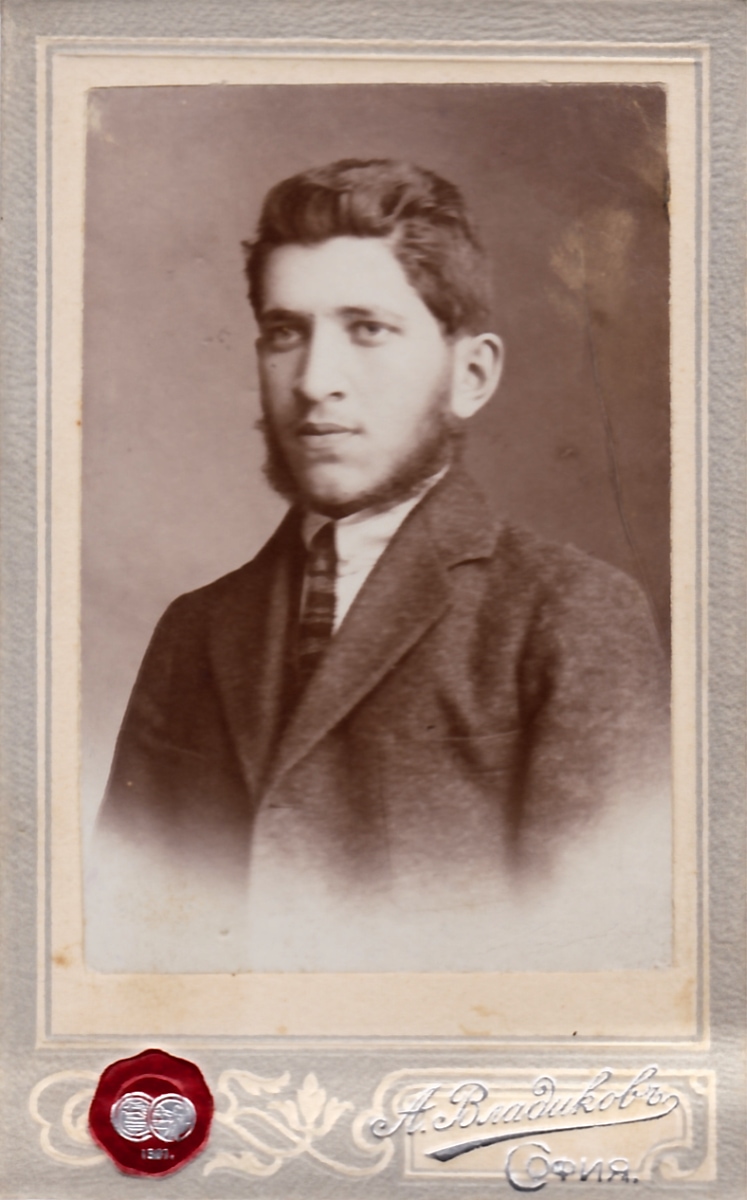 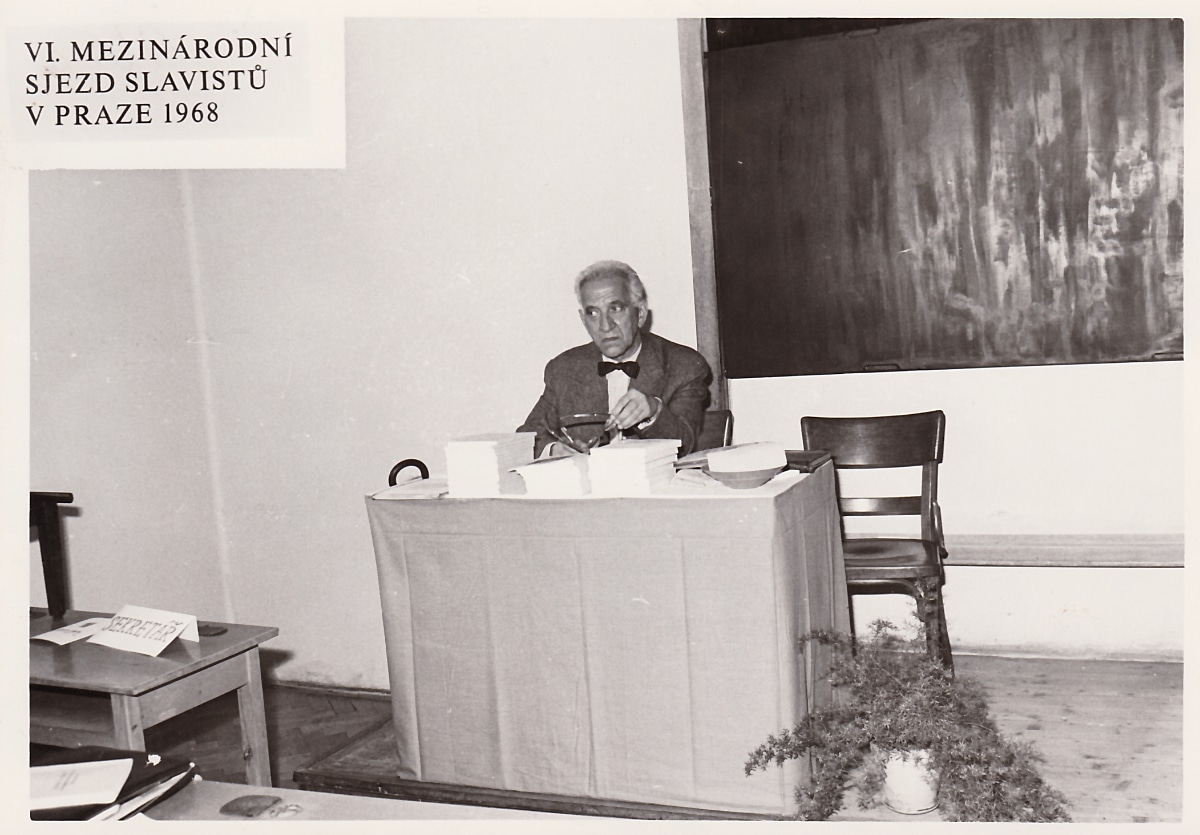 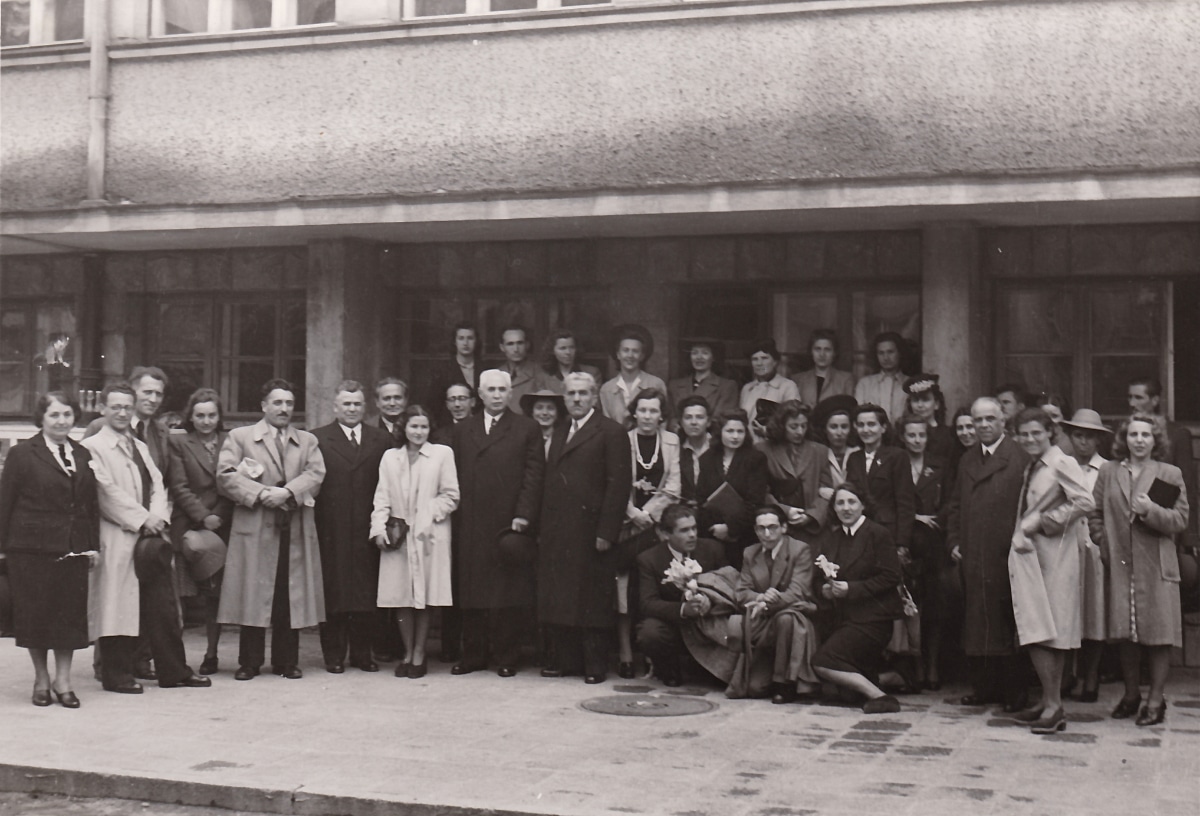 Тодор Боров, НБКМ, ф. 849
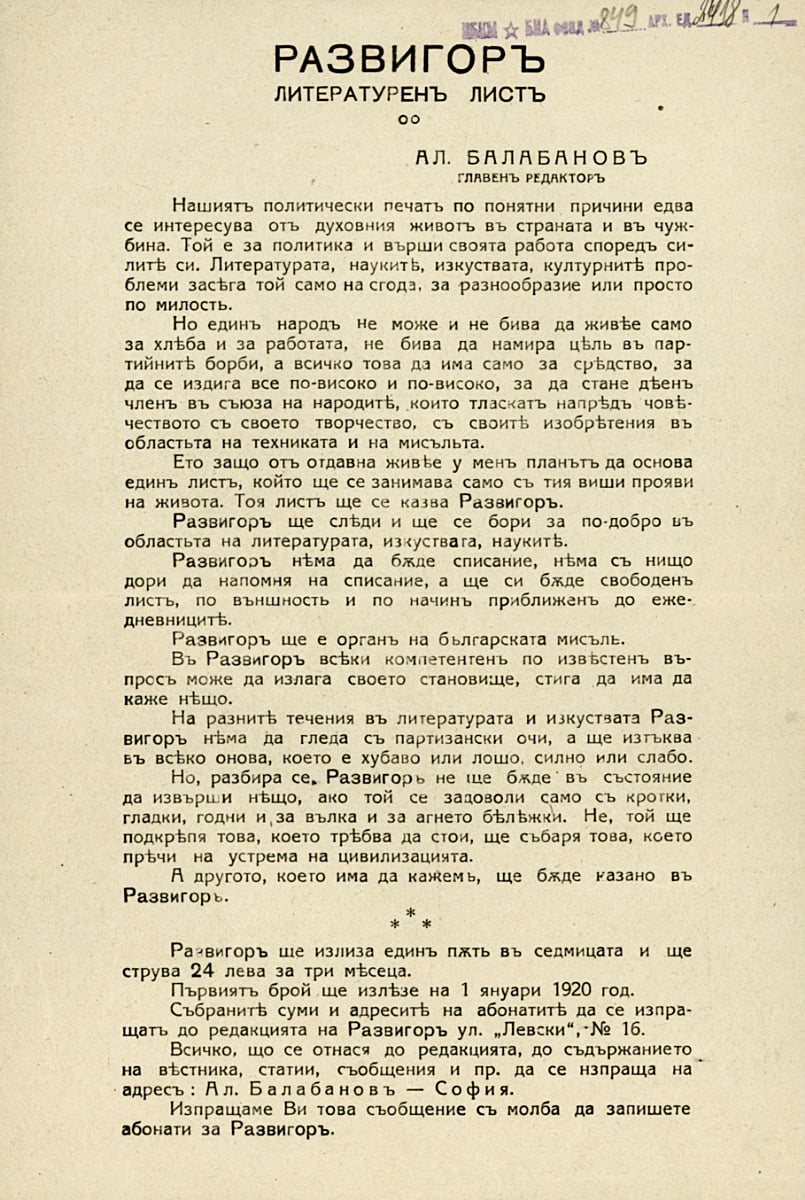 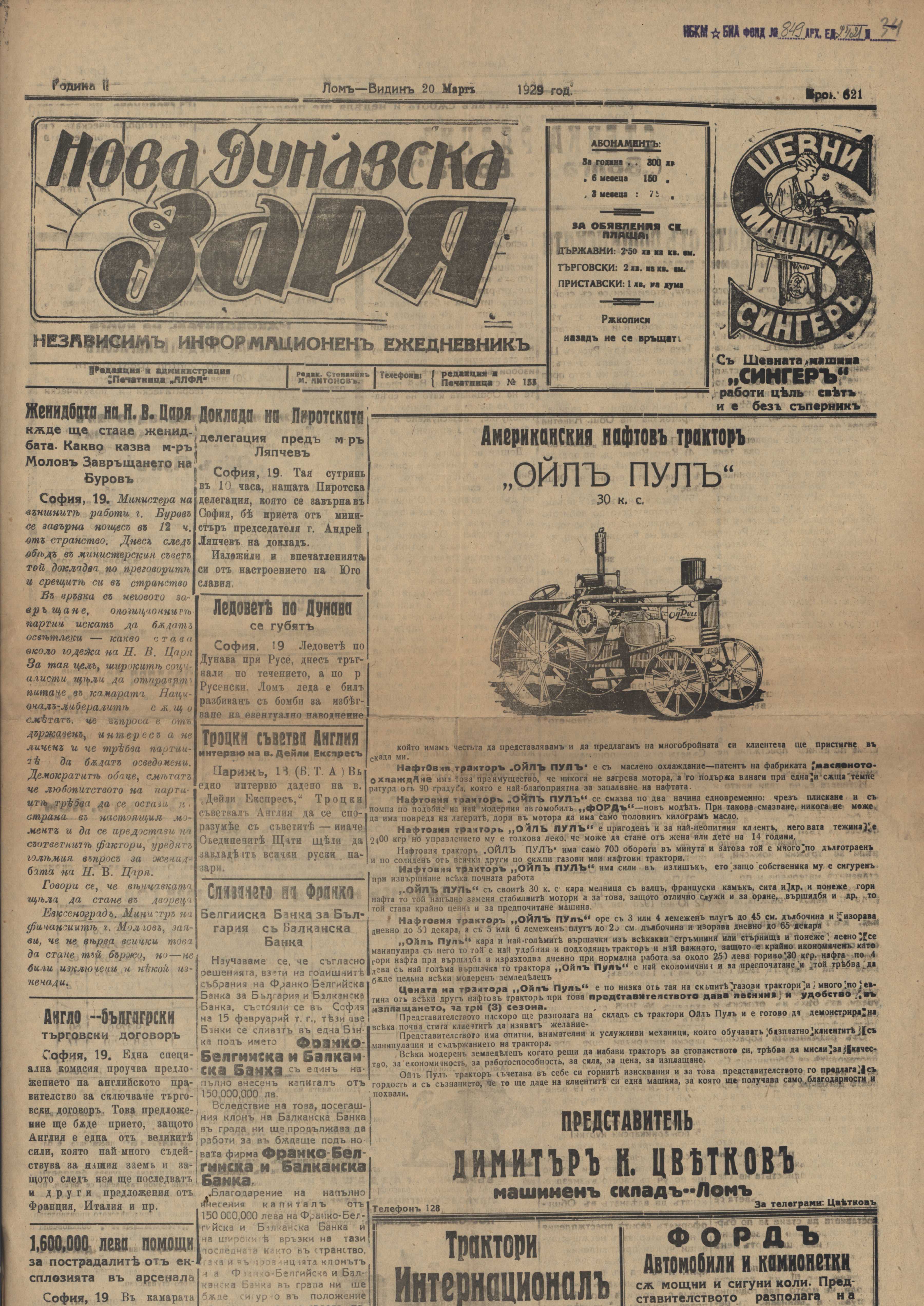 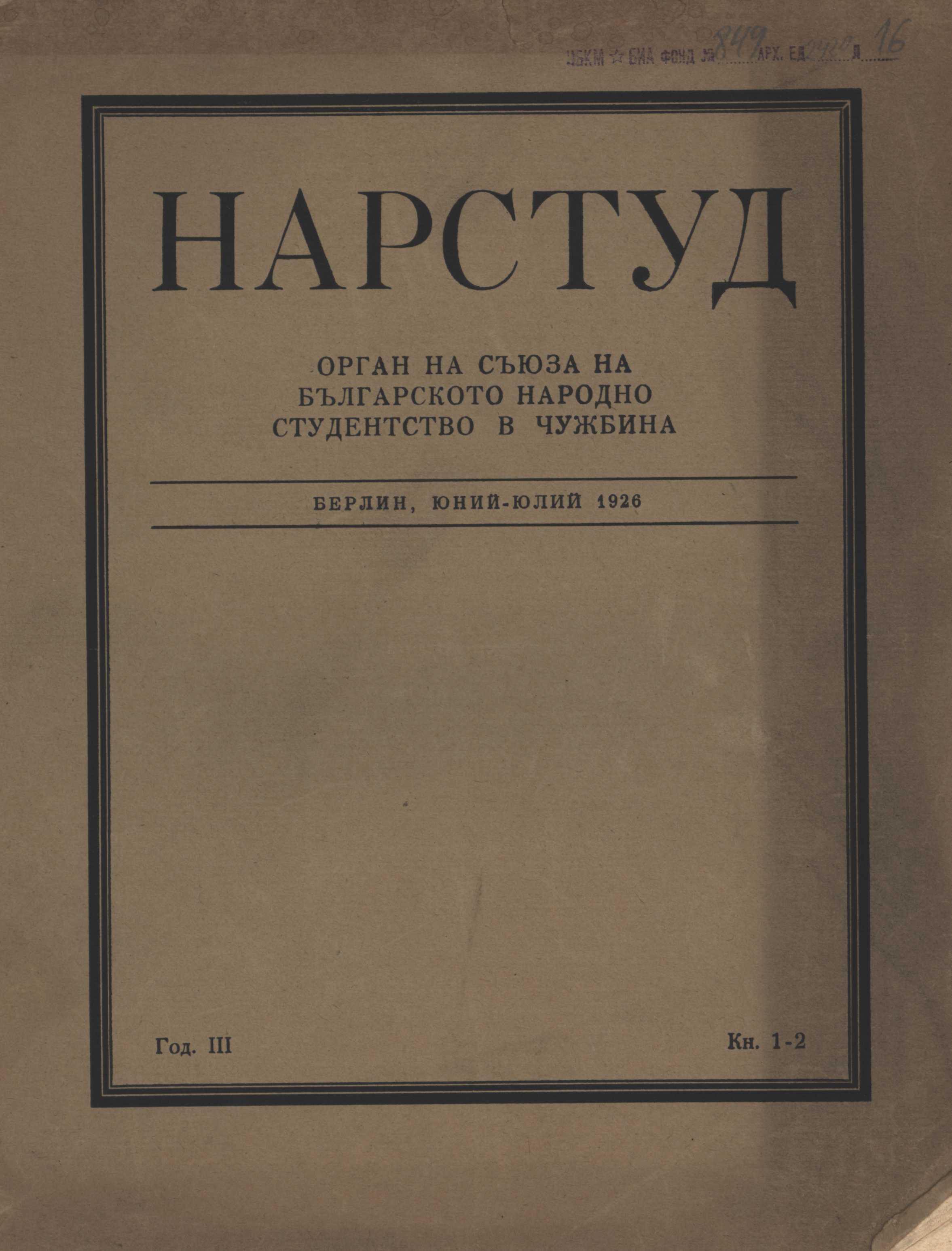 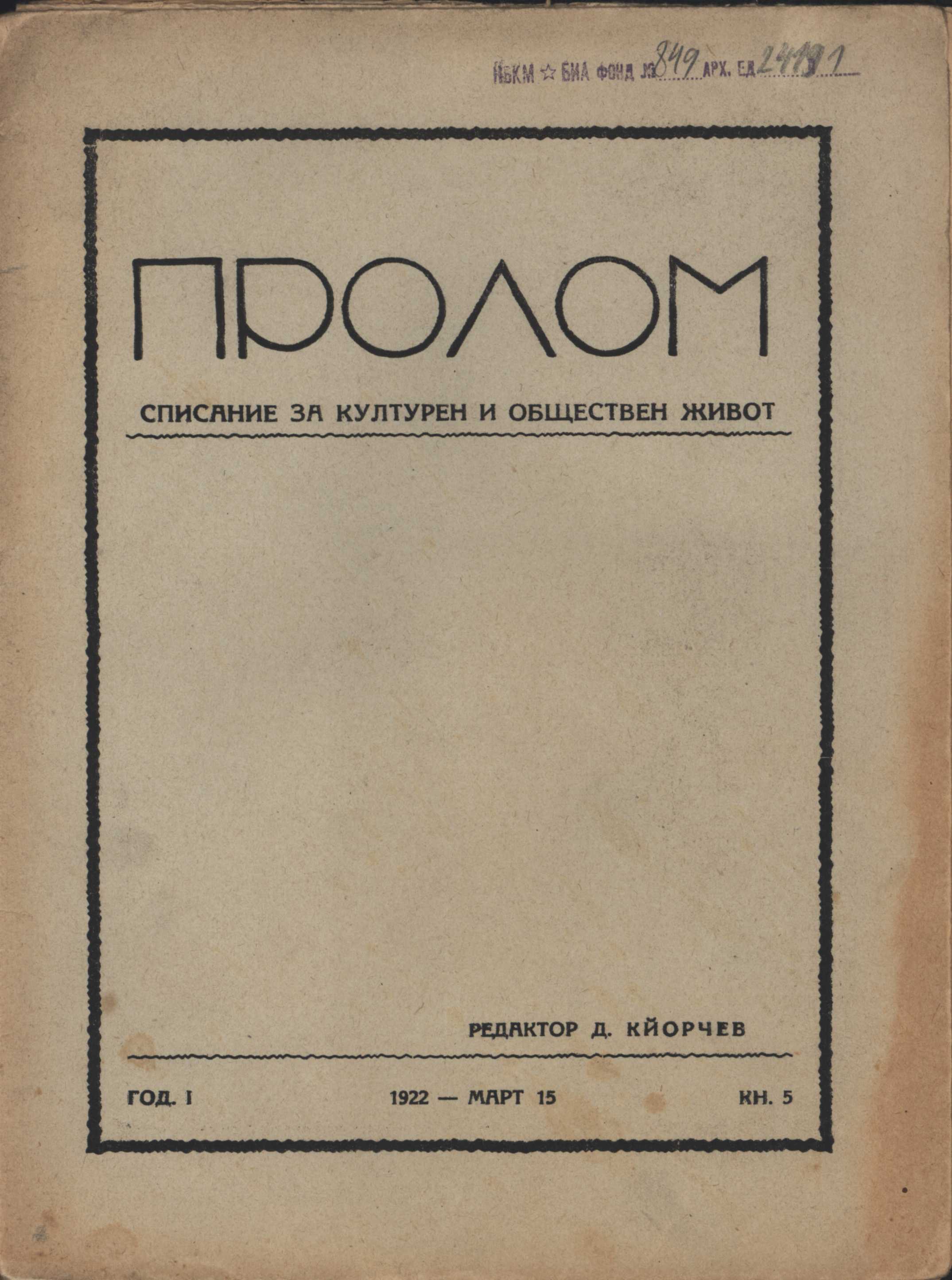 Тончо Жечев, личен архив на Здравко Петров
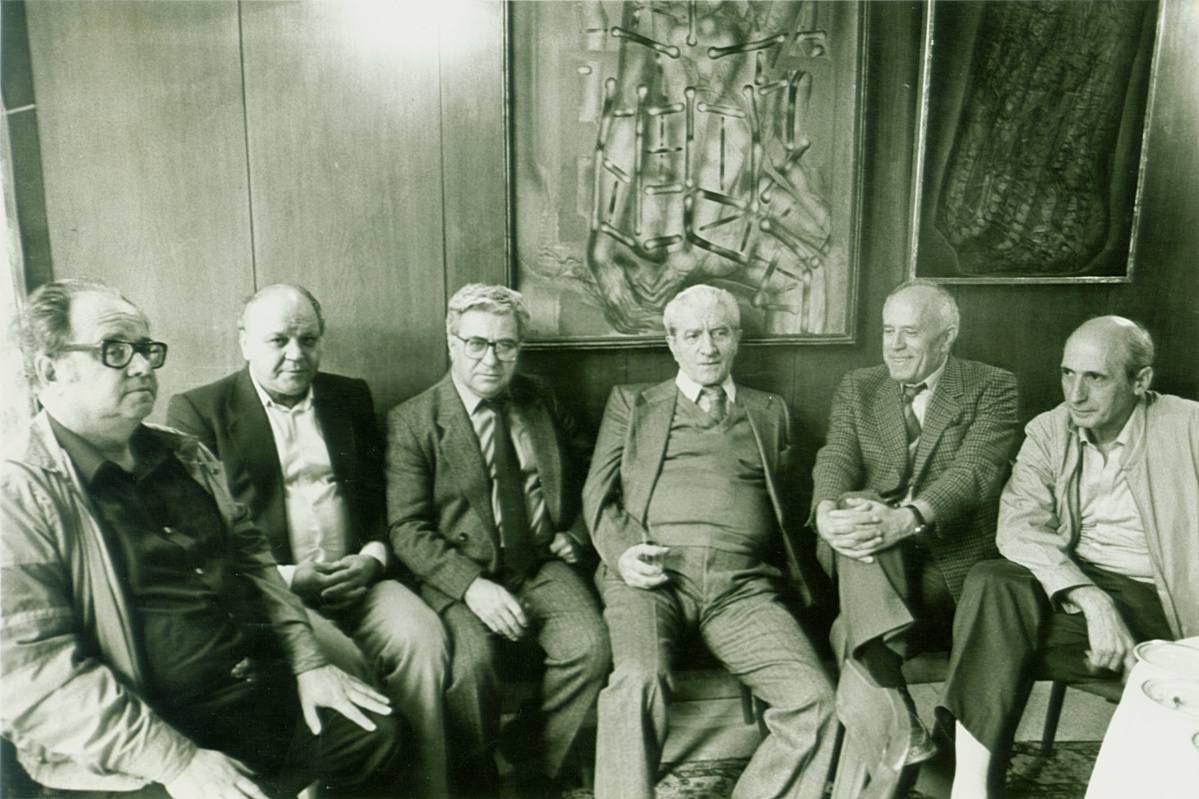 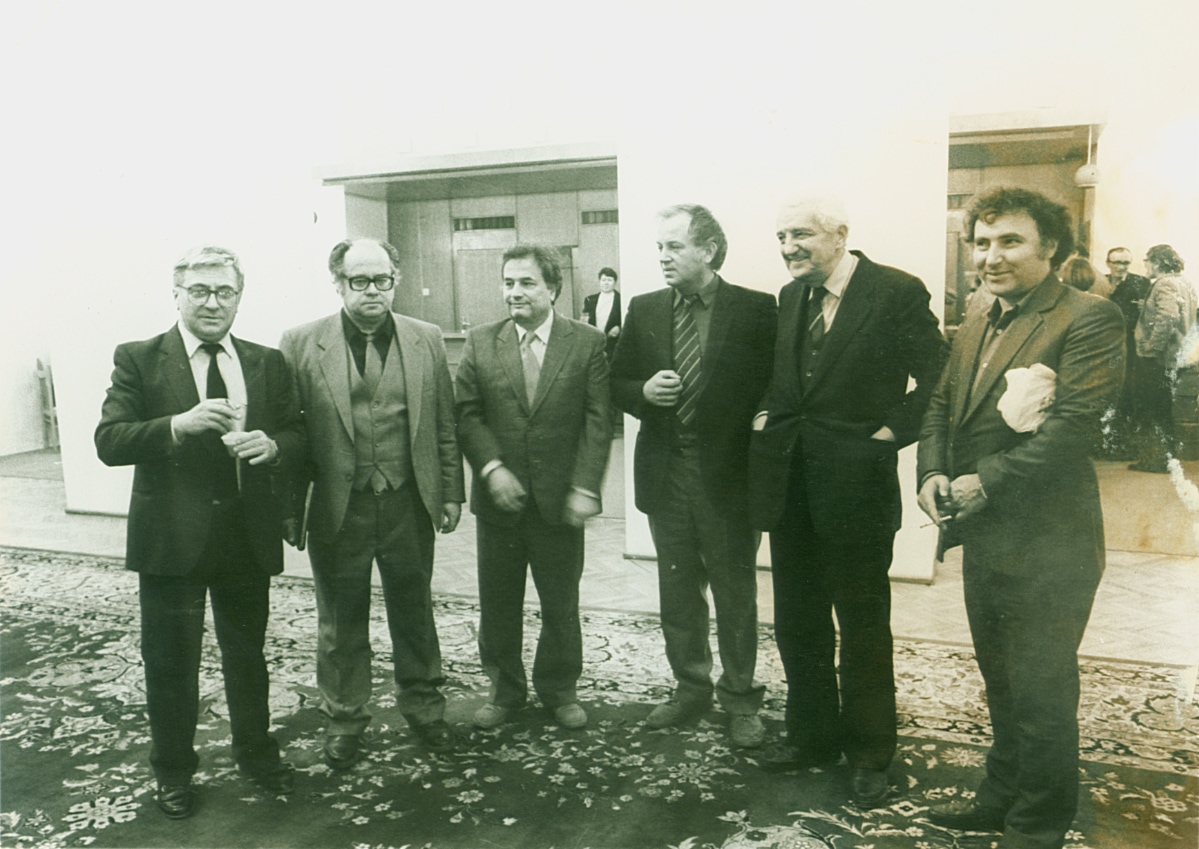 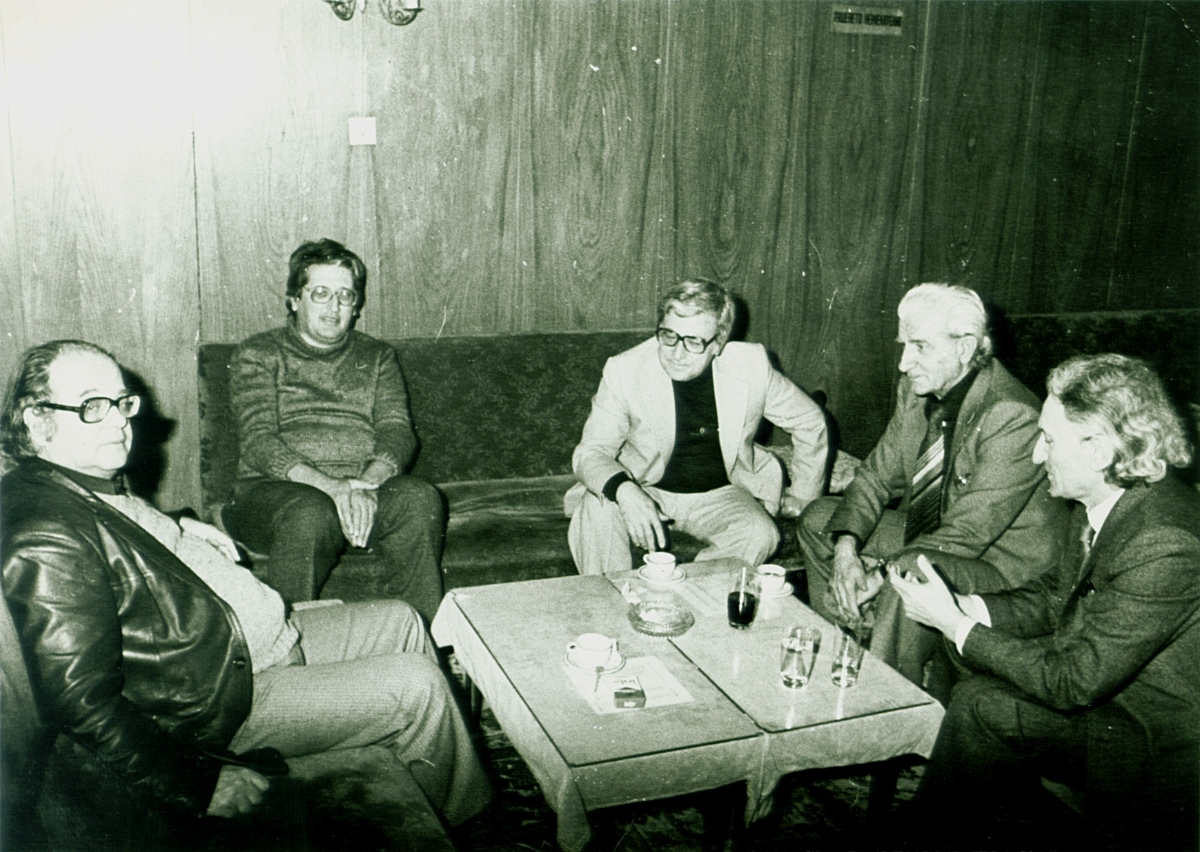 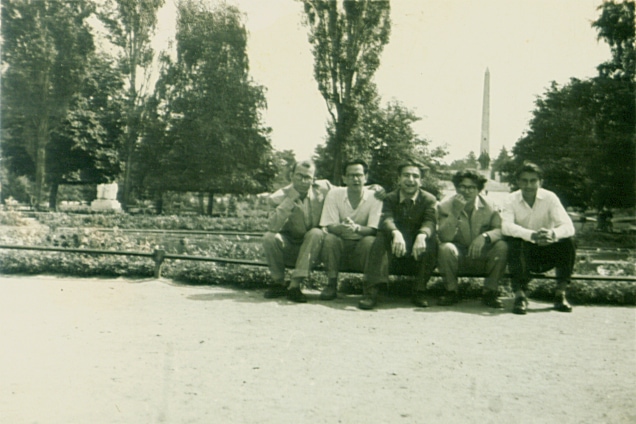 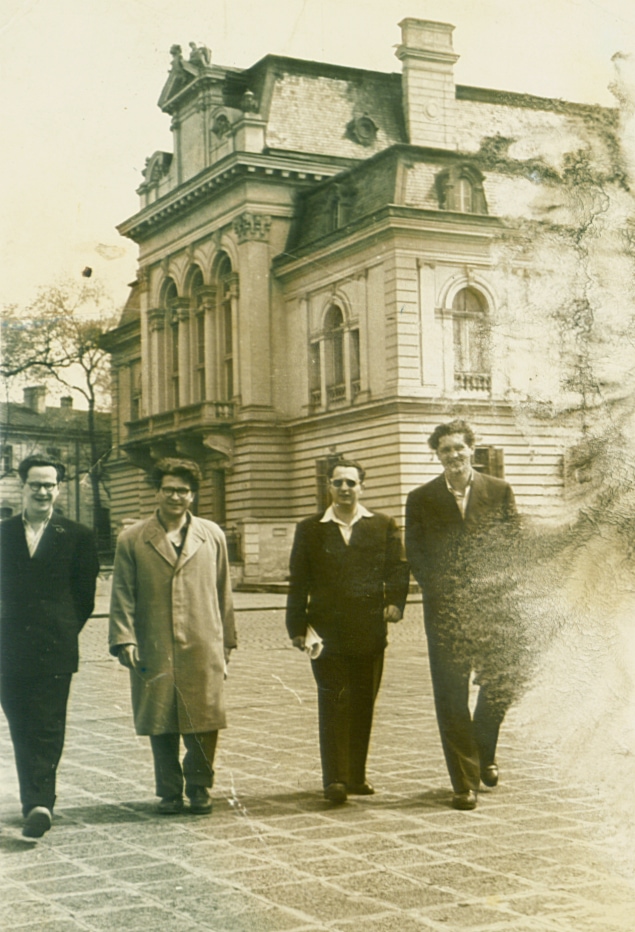 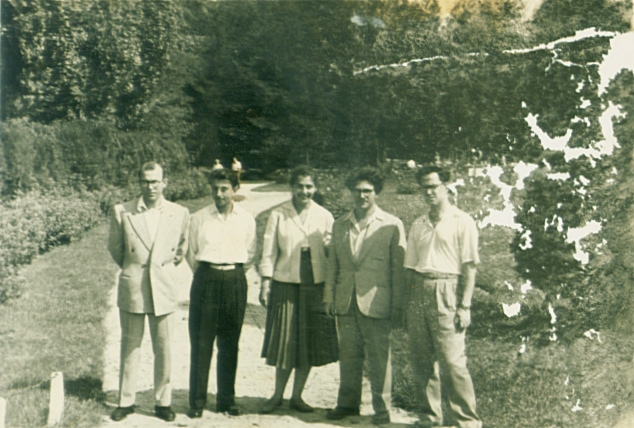 Цветан Минков, ДА Архиви, ЦДА – 12, ф. 982к
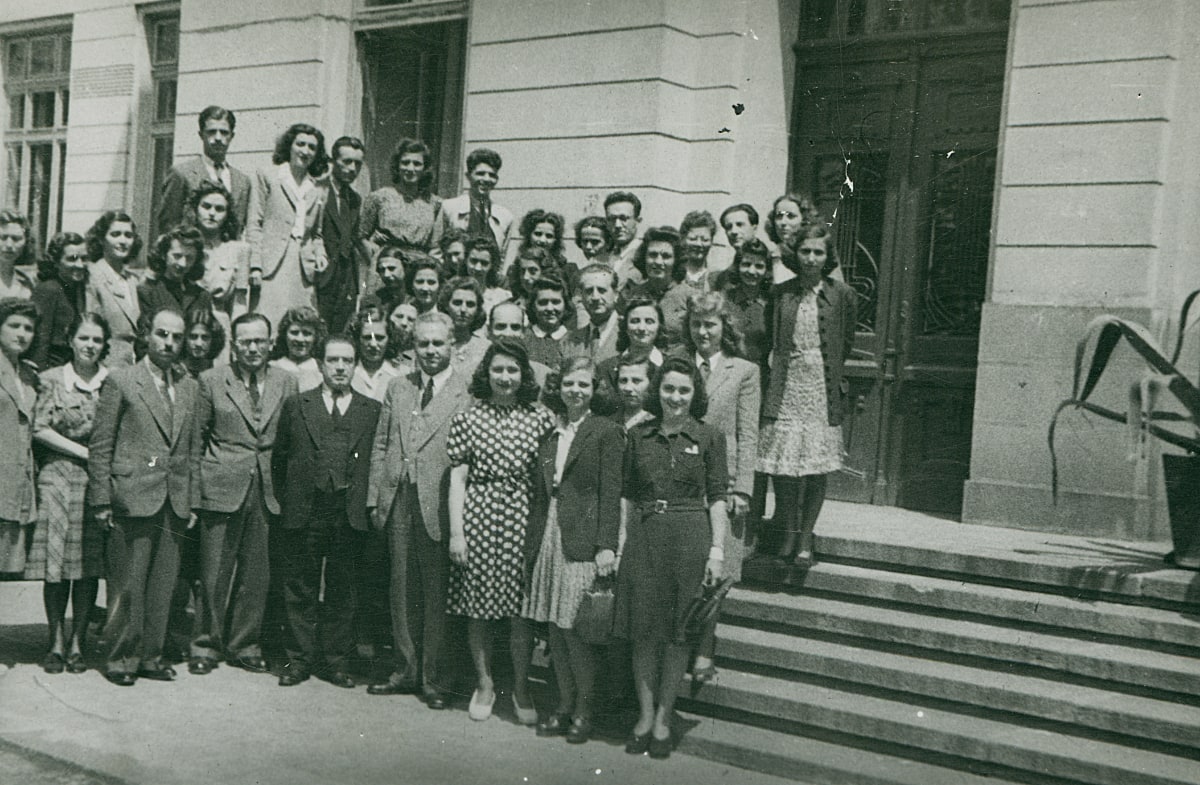 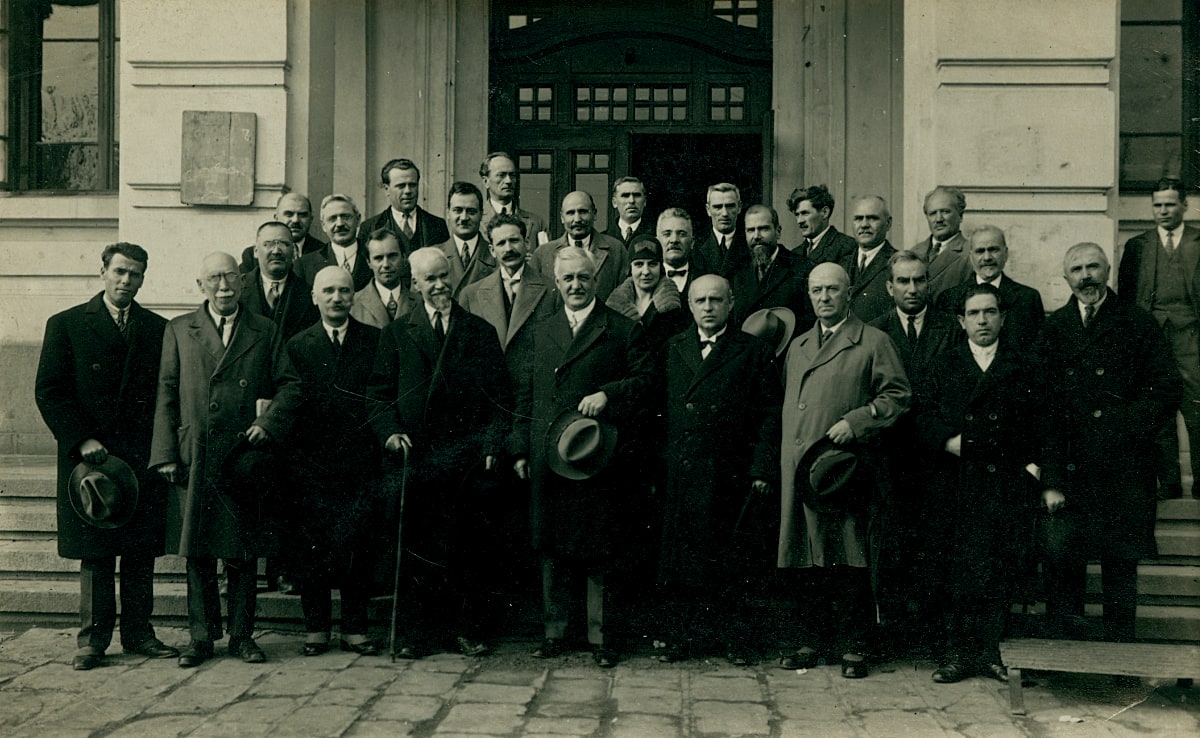 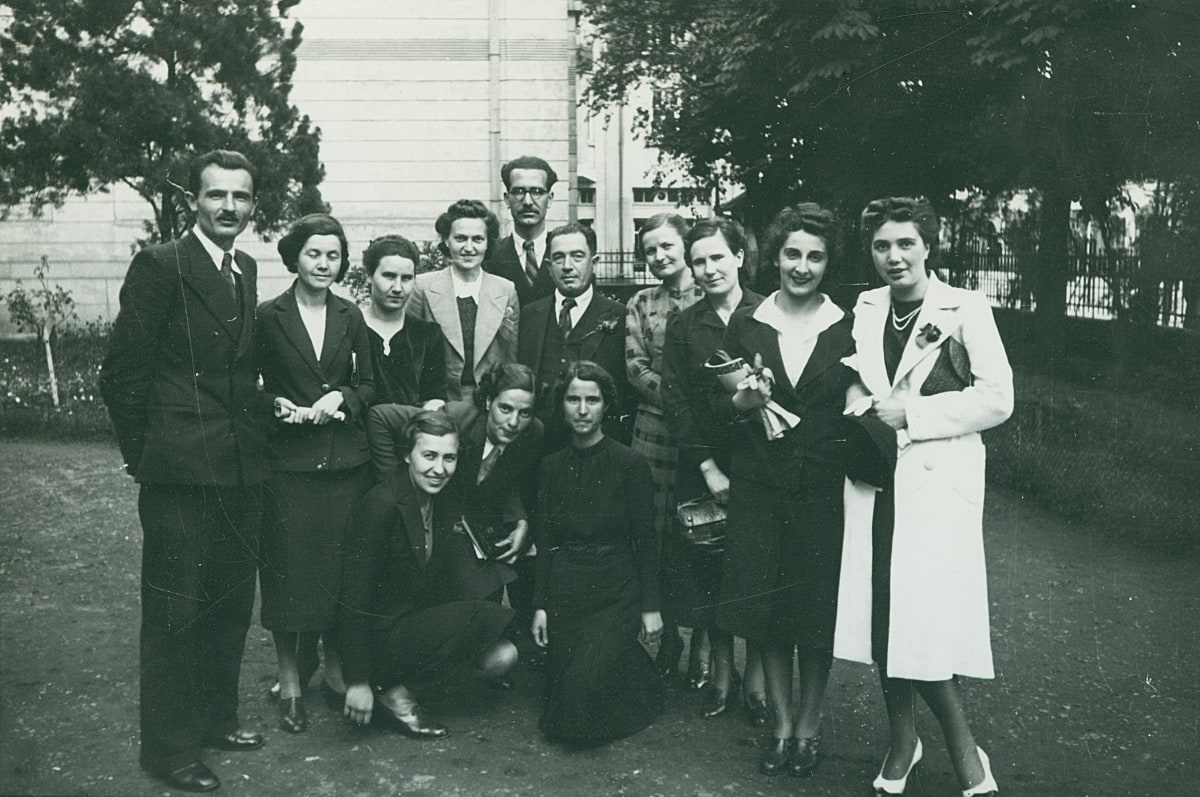 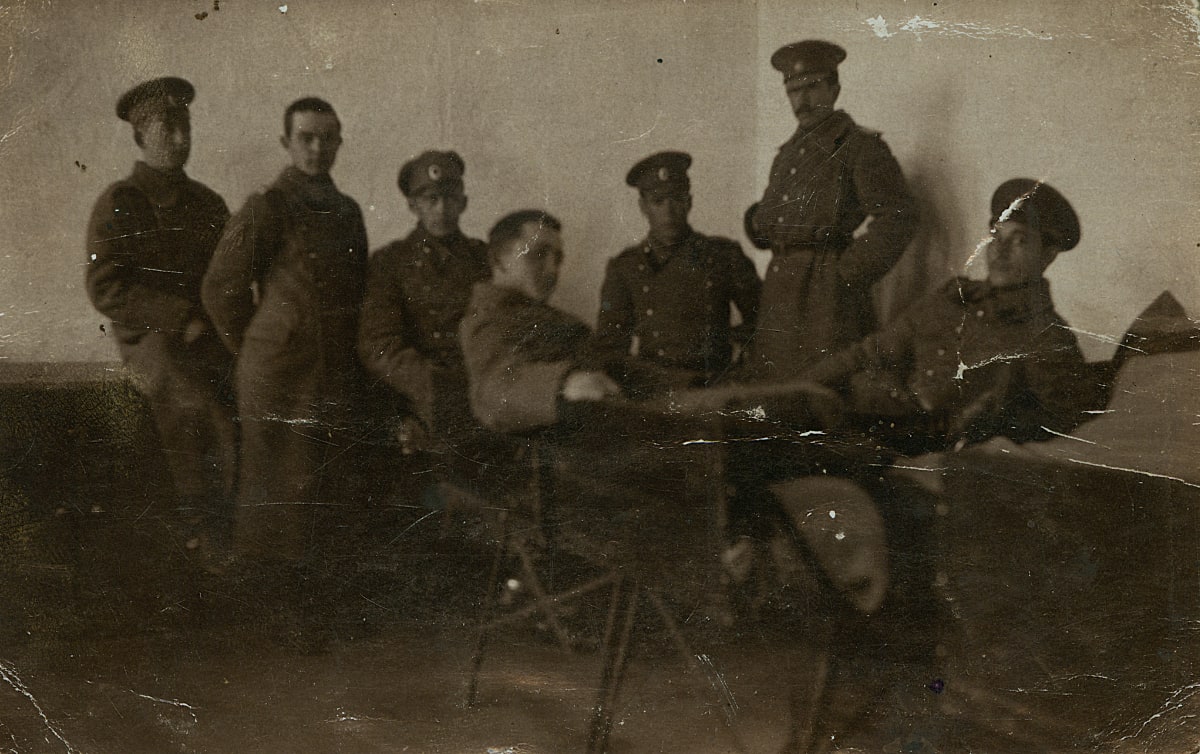 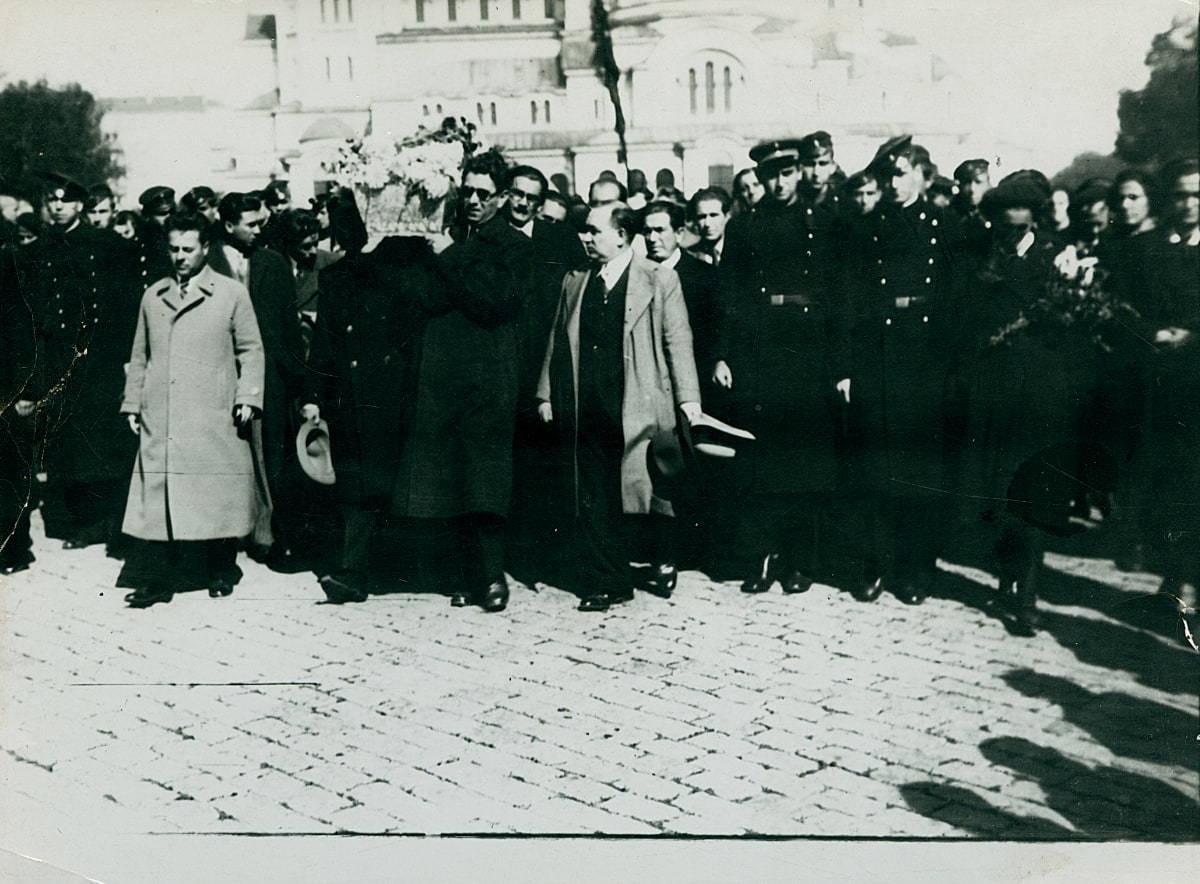 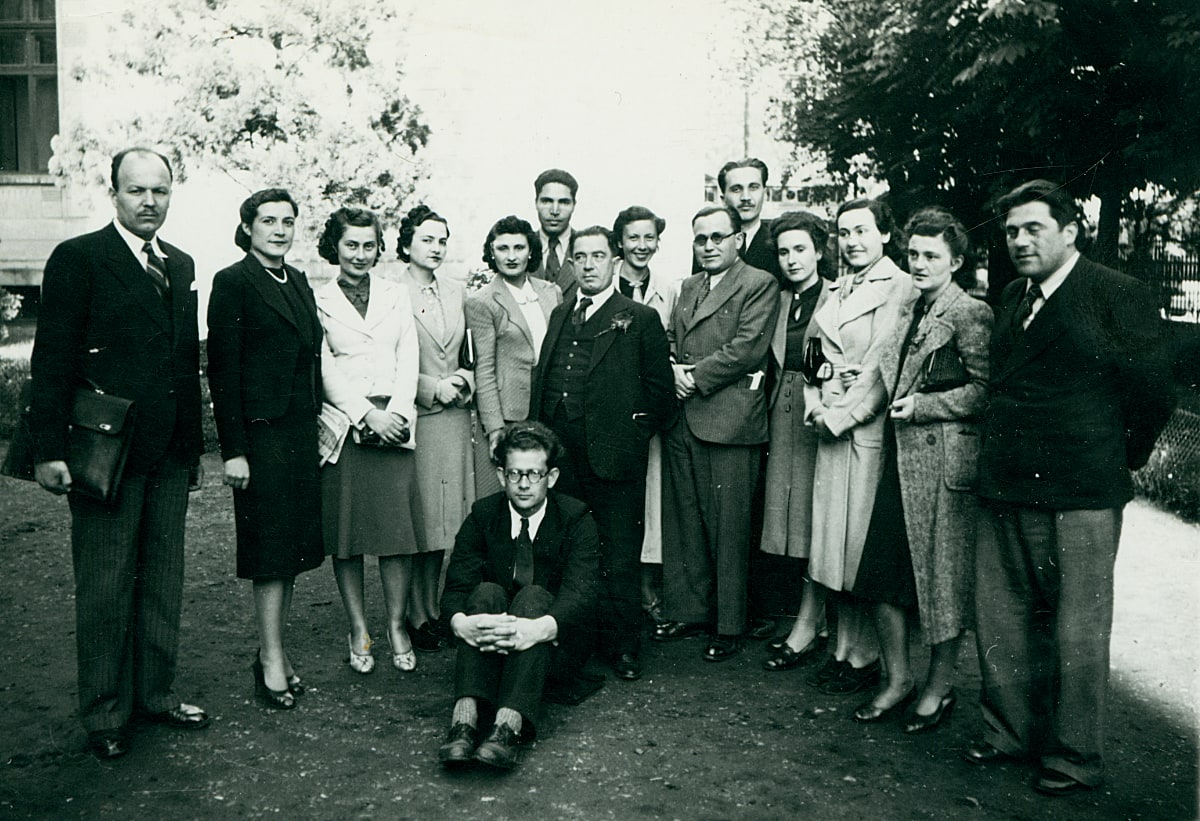 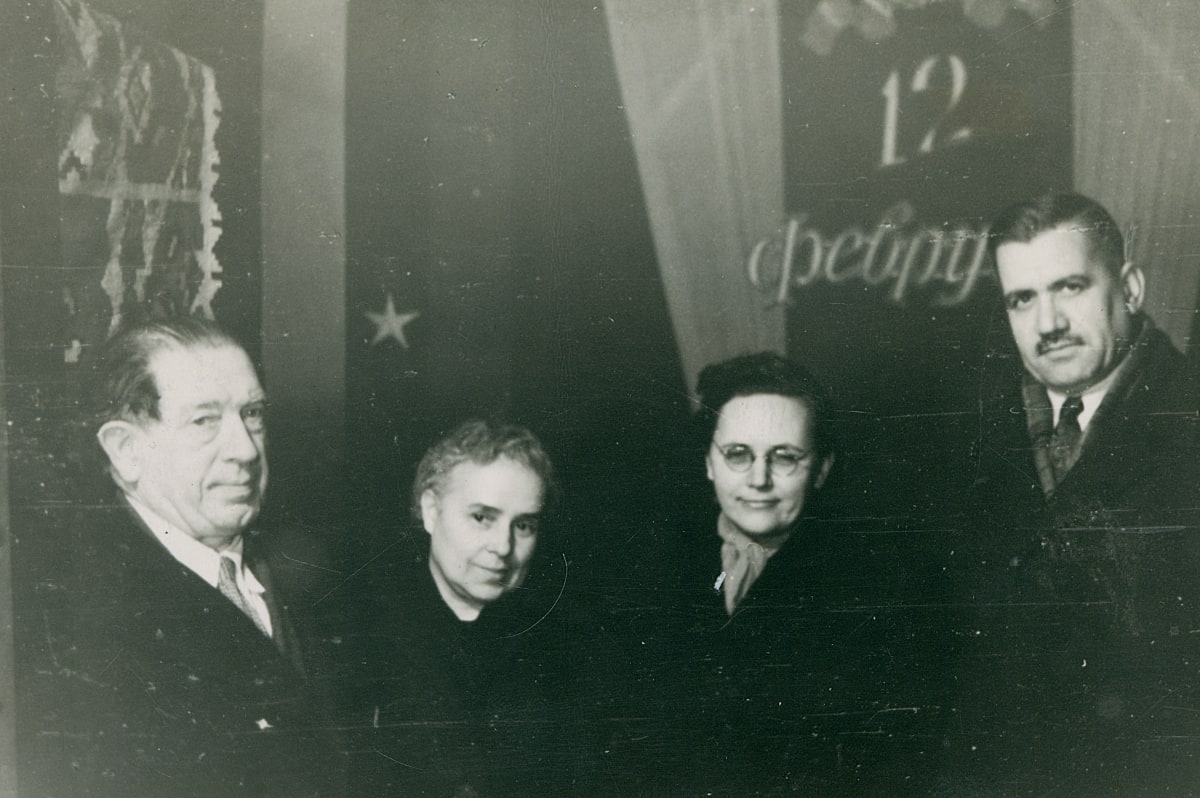 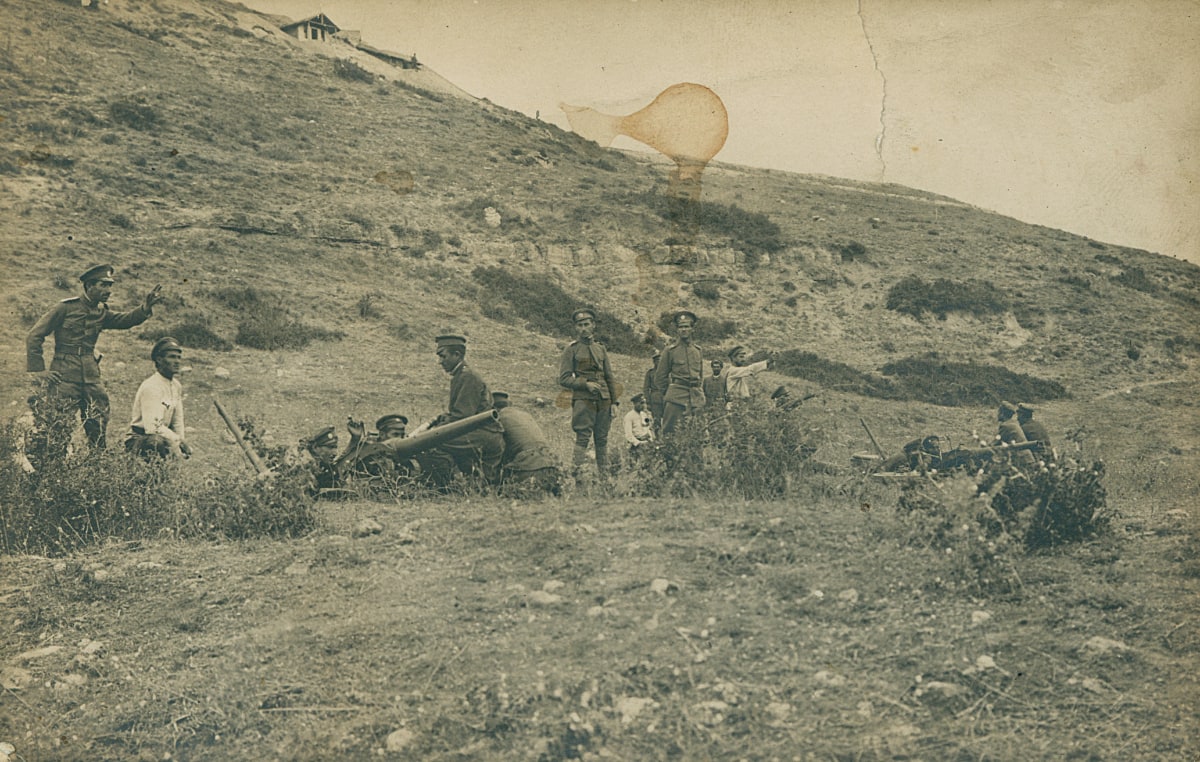